CC3201-1Bases de DatosOtoño 2016Clase 12: Datos Semiestructurados: Grafos
Aidan Hogan
aidhog@gmail.com
modeloS DE DAtOS
Modelo de datos (tabla)
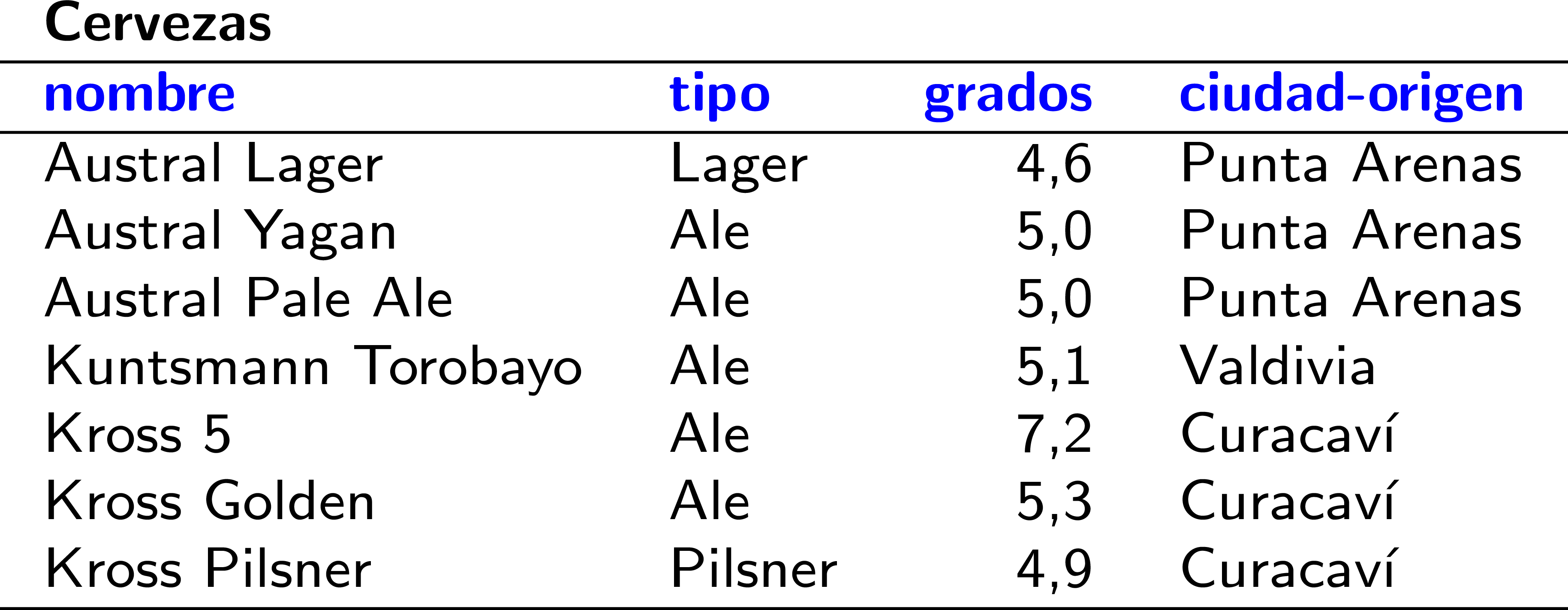 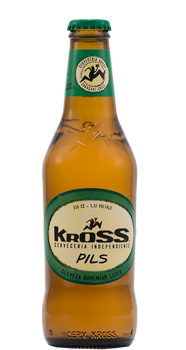 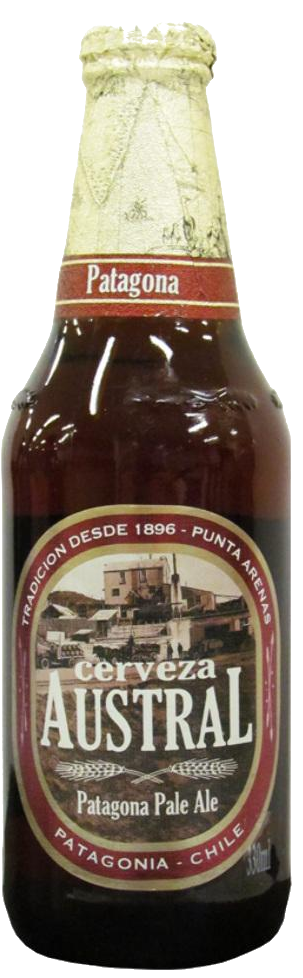 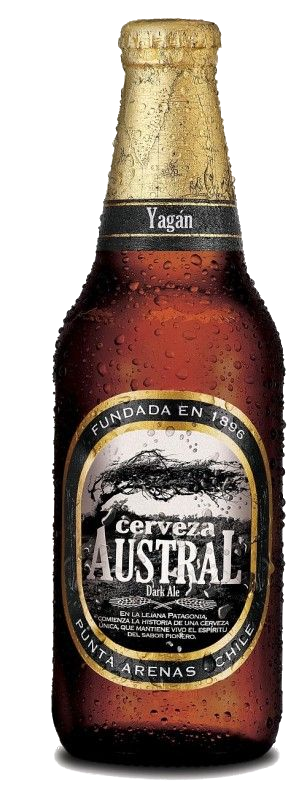 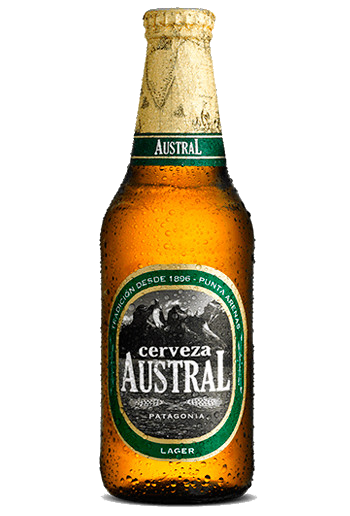 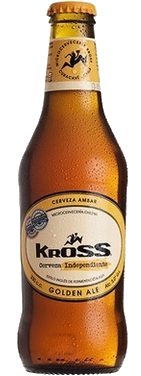 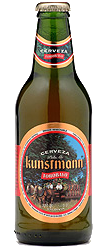 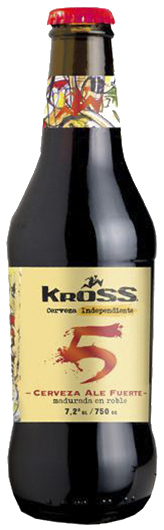 Modelo de datos (árbol/jerarquía)
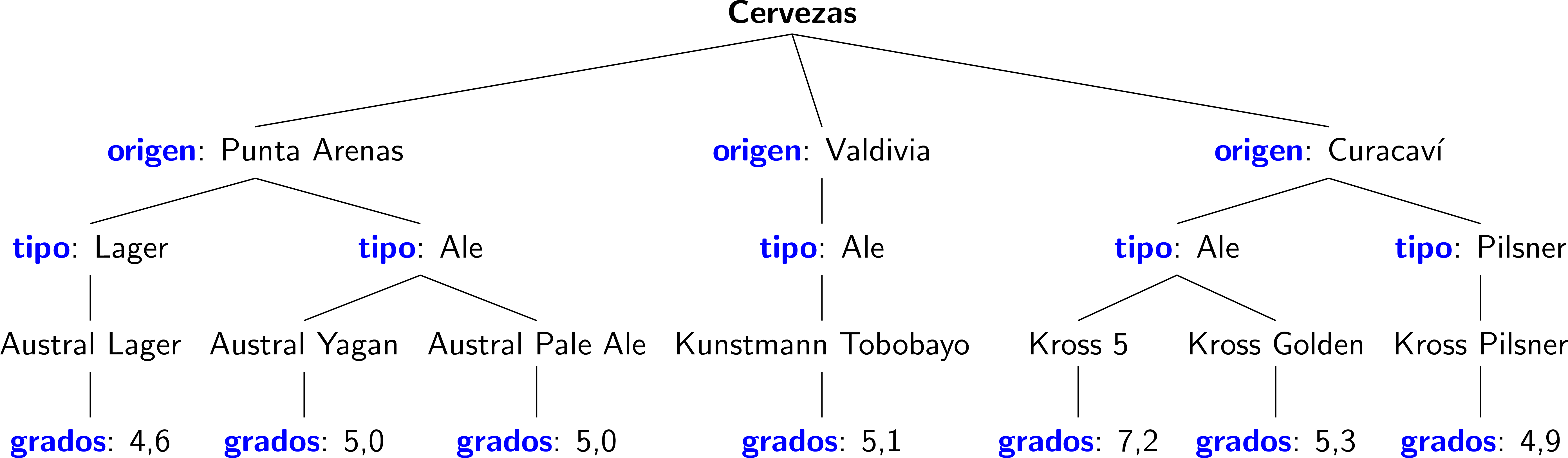 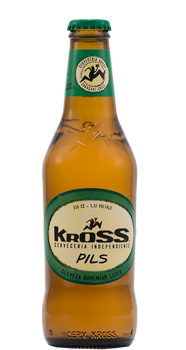 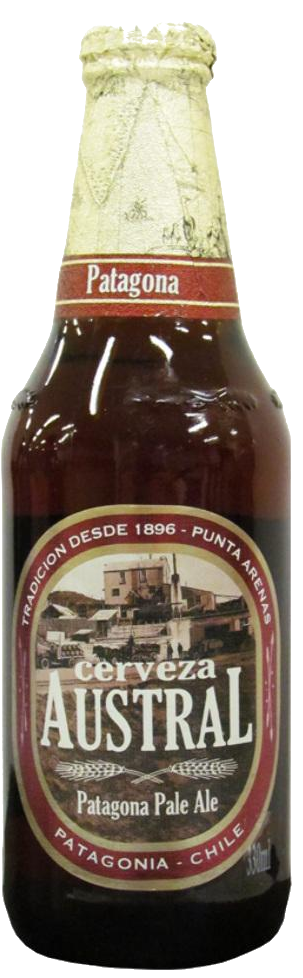 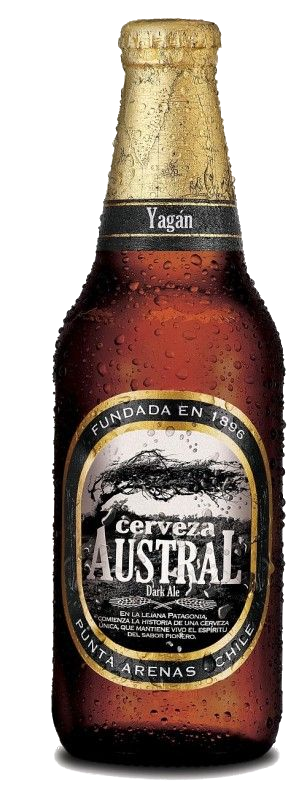 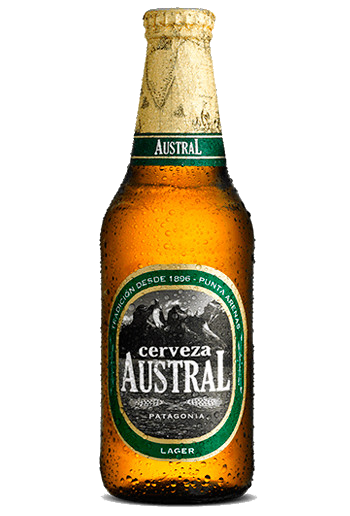 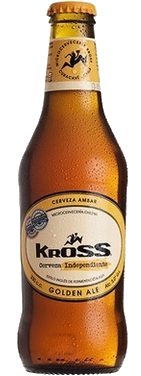 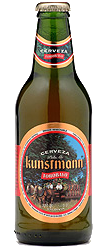 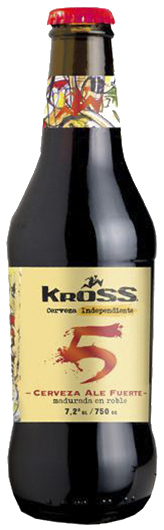 ¿Es un “verdadero” árbol?
Umm … sí y no. 
Es feo tener tres nodos para Ale (y es más difícil consultar)
Modelo de datos (árbol/jerarquía)
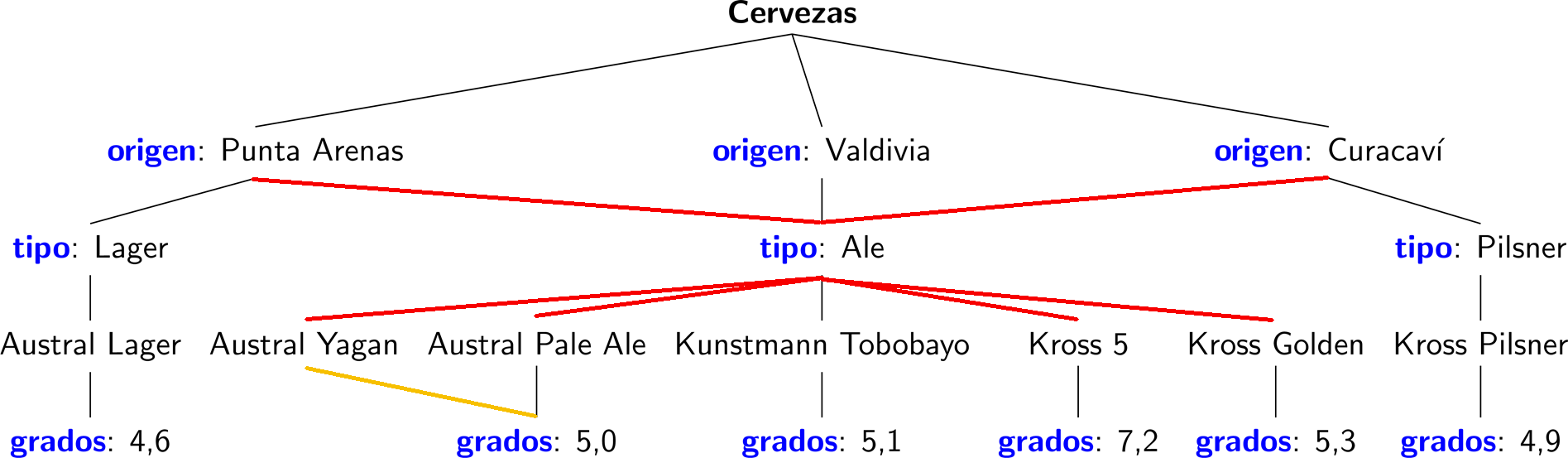 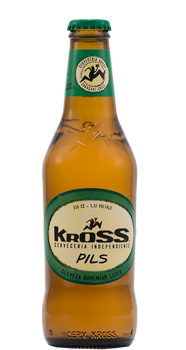 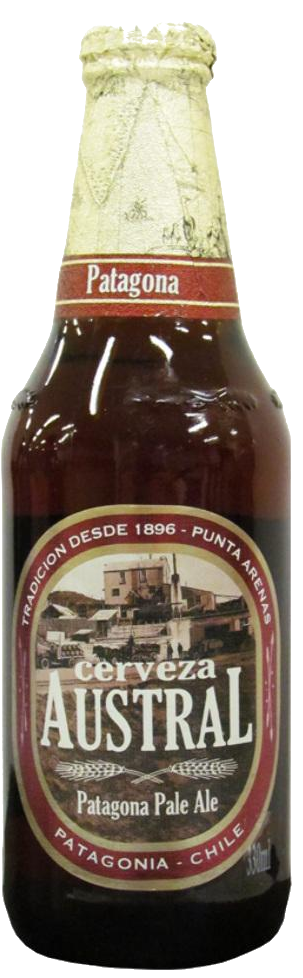 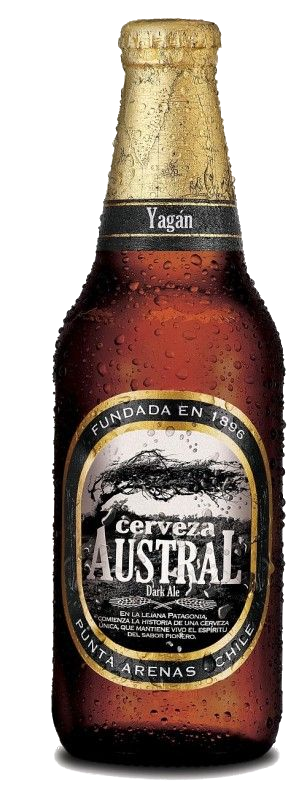 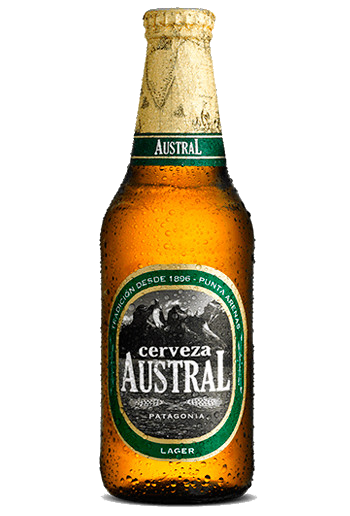 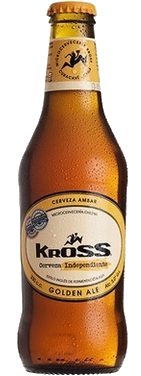 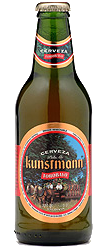 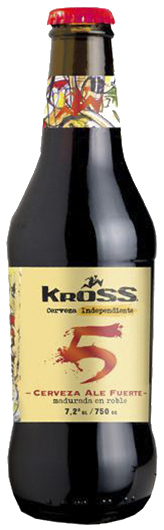 ¿Es un árbol ahora?
Hay ciclos, entonces ¡no!
¿Aparte de eso, H.A.P.A.?
¿De dónde es Kross 5?
Modelo de datos (árbol/jerarquía)
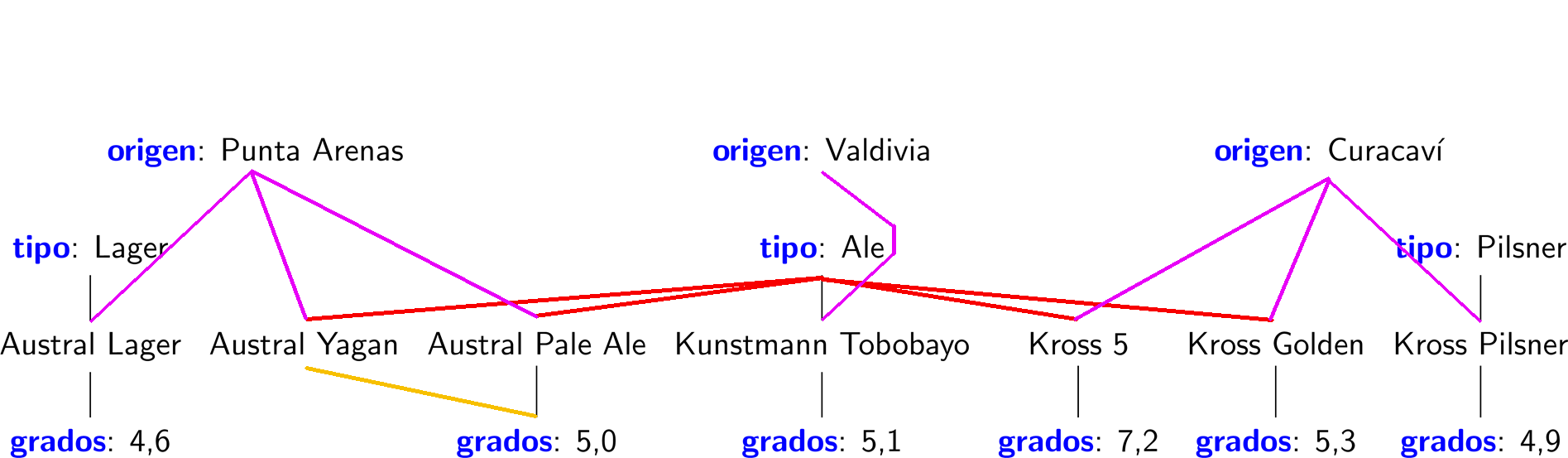 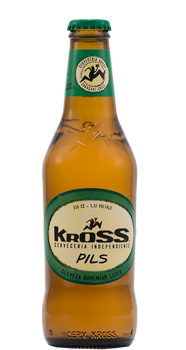 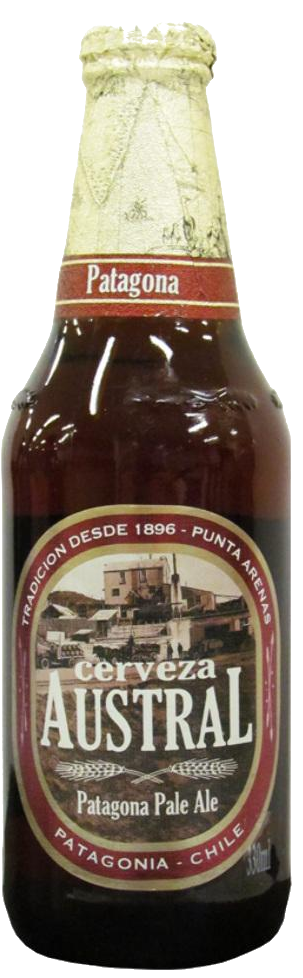 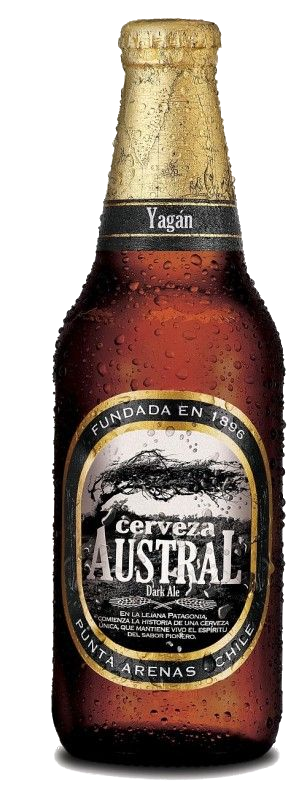 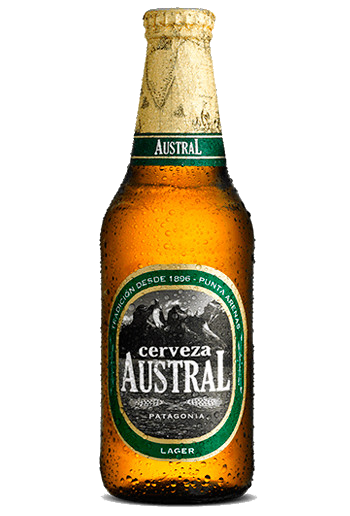 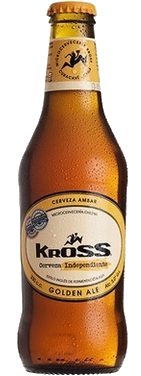 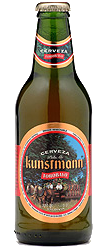 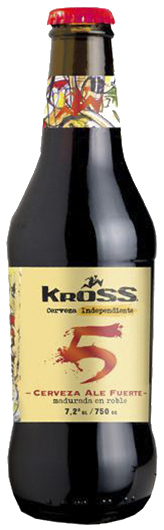 Modelo de datos (árbol/jerarquía)
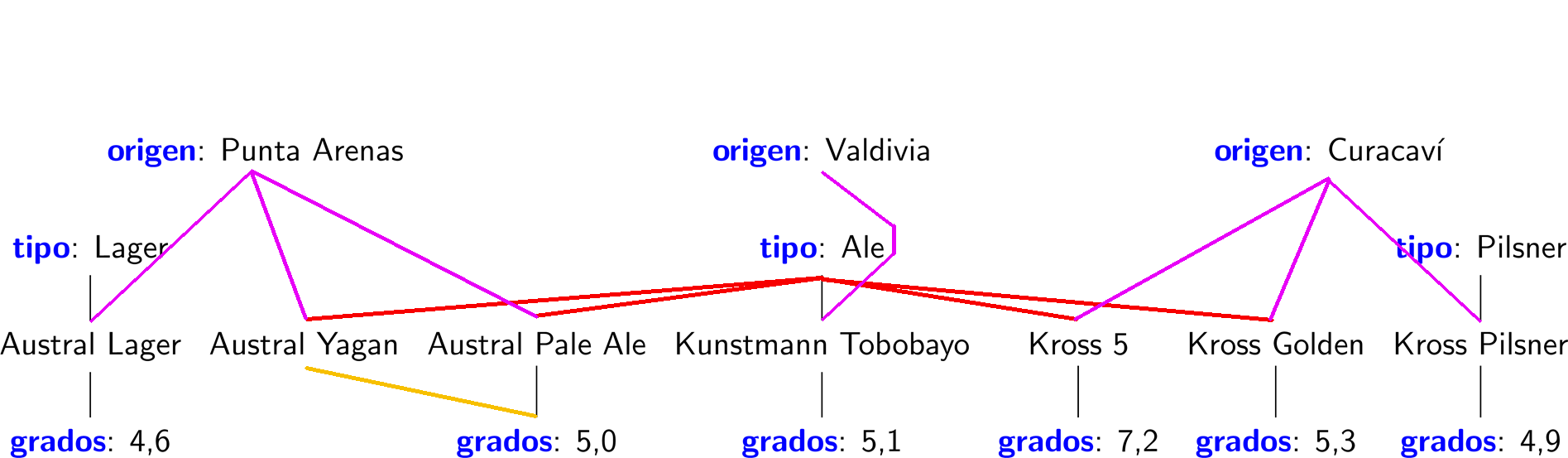 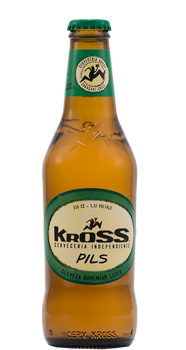 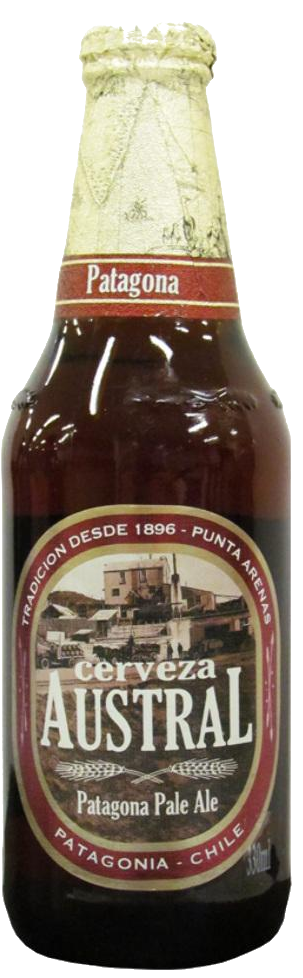 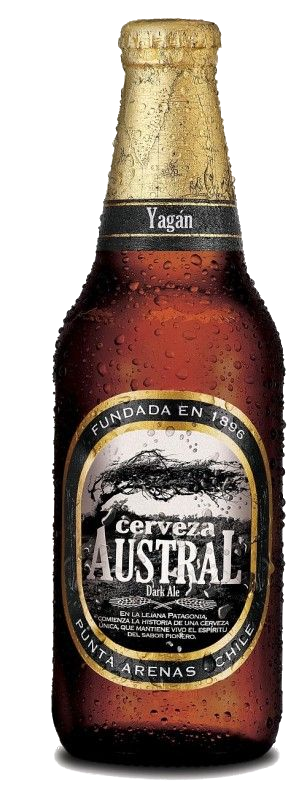 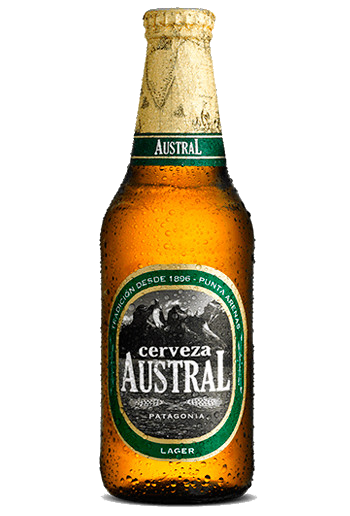 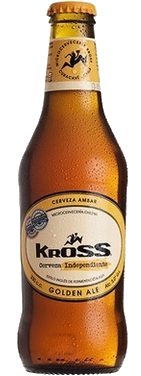 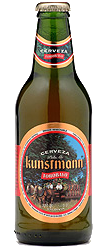 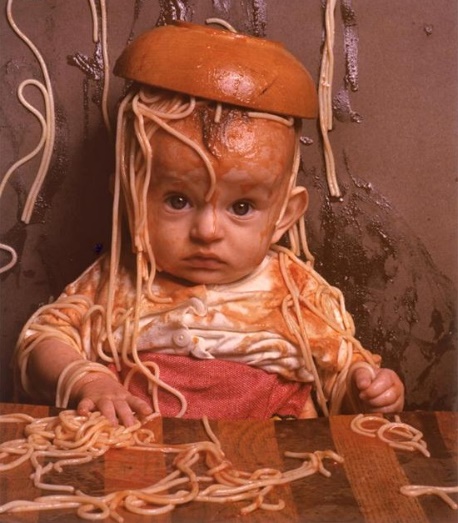 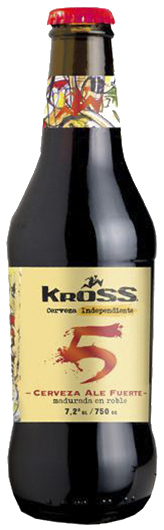 Modelo de datos (grafo)
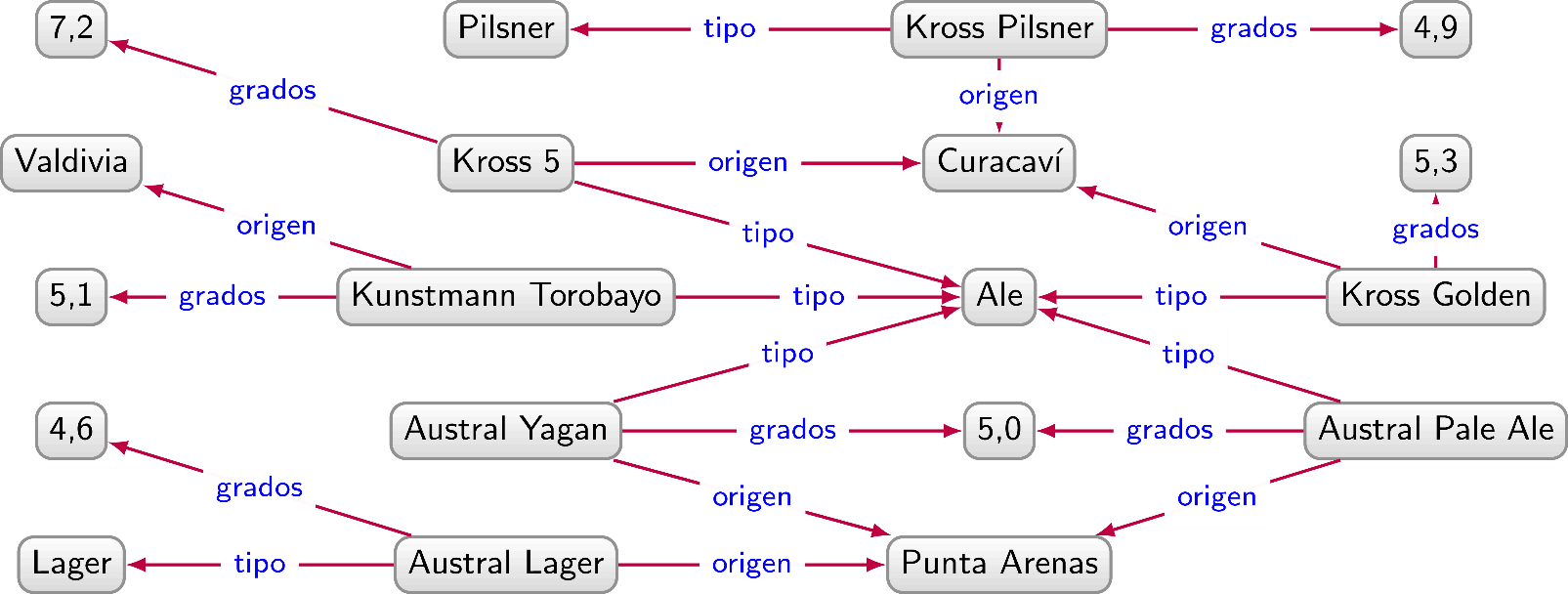 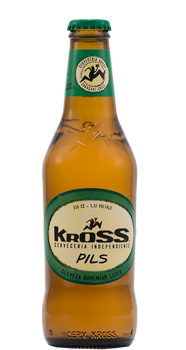 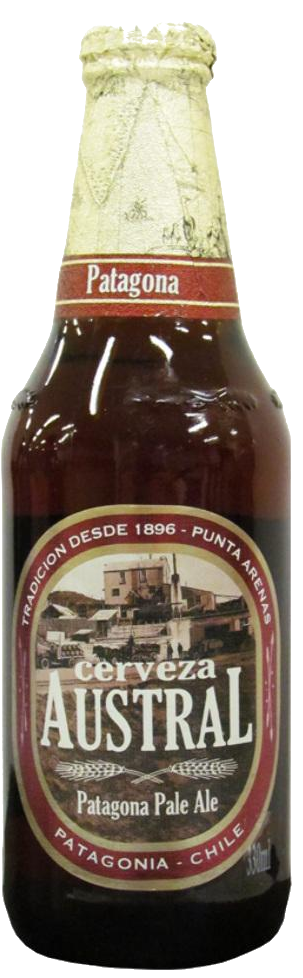 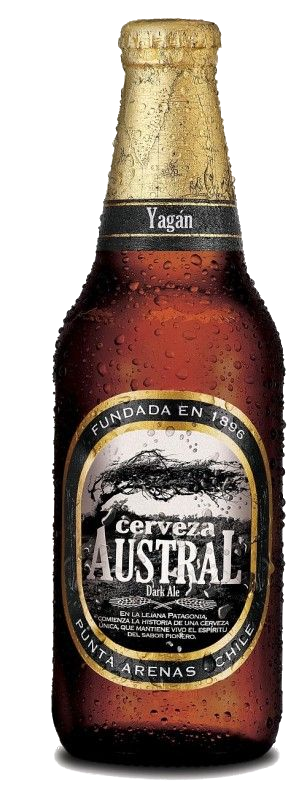 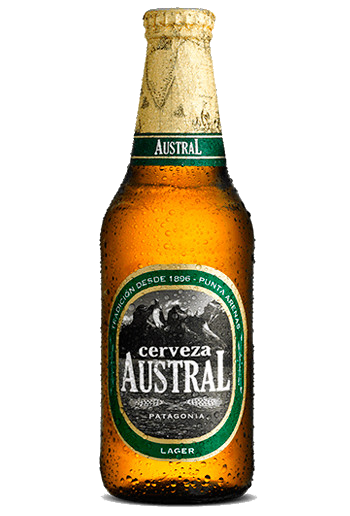 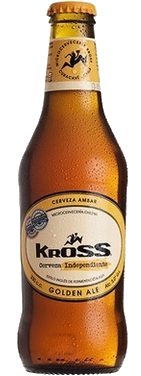 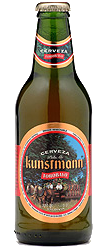 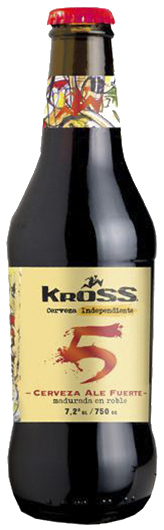 Un grafo dirigido con arcos etiquetados
Grafo dirigido …
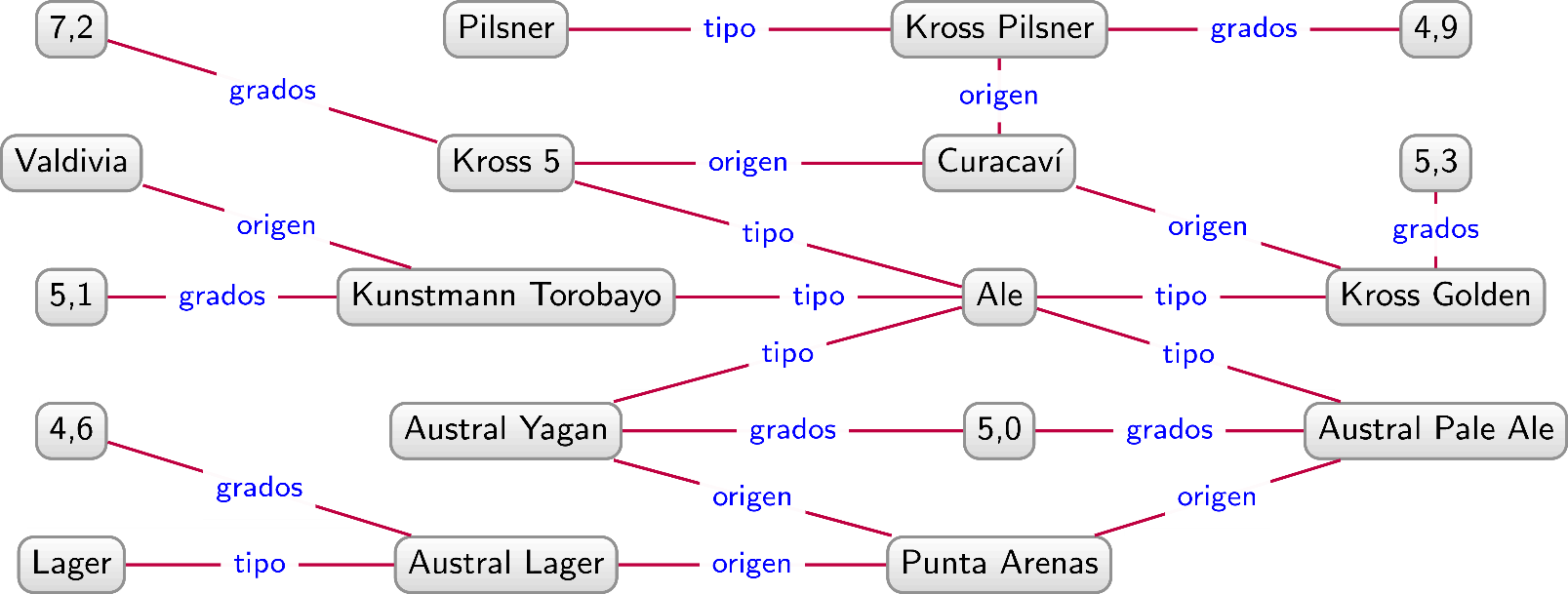 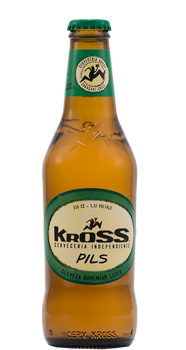 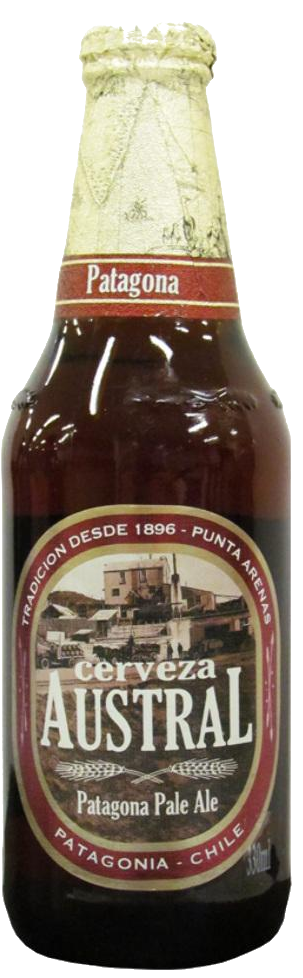 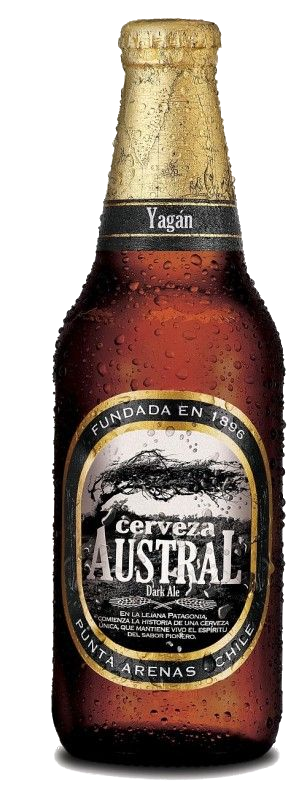 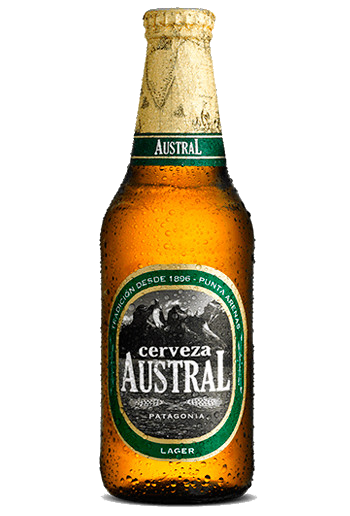 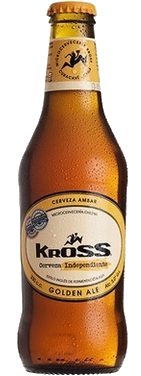 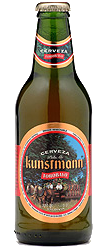 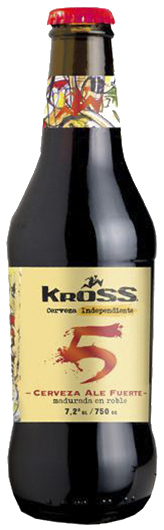 ¿El problema sin dirección?
¿Curacaví es el origen de Kross 5 o Kross 5 es el origen de Curacavía?
Grafo con arcos etiquetados
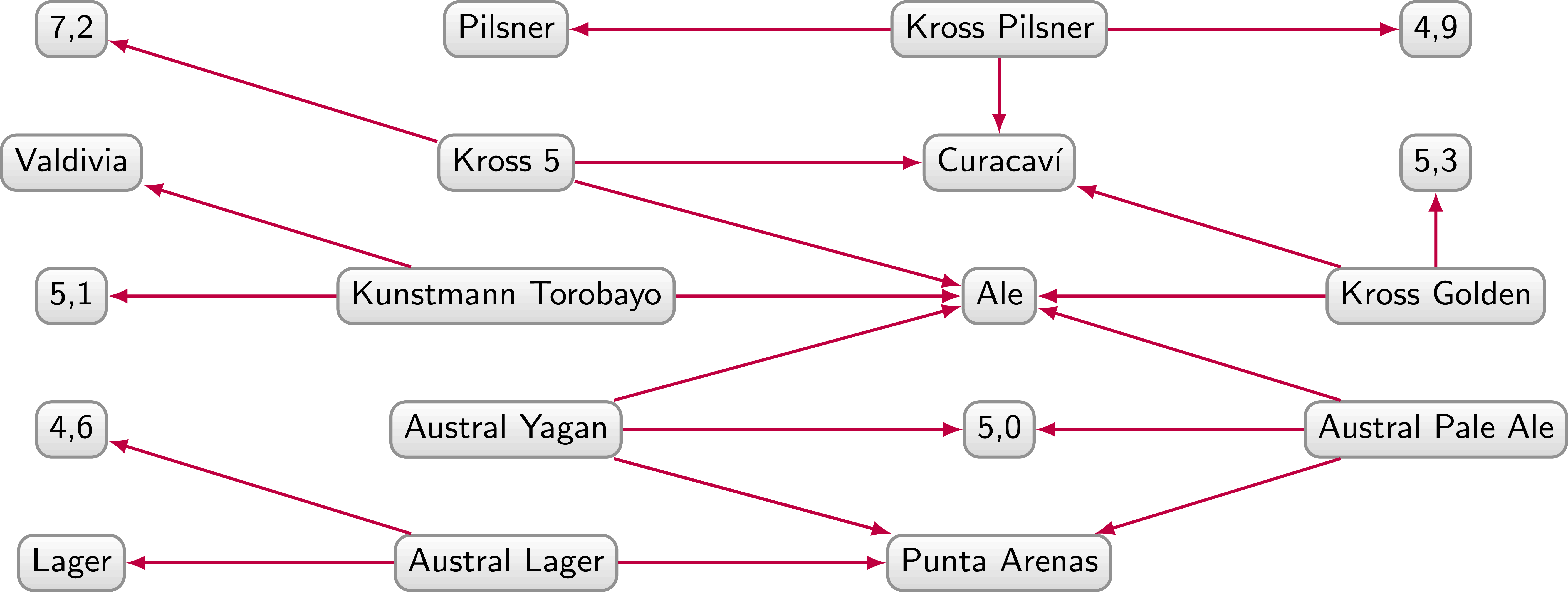 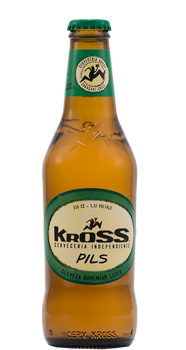 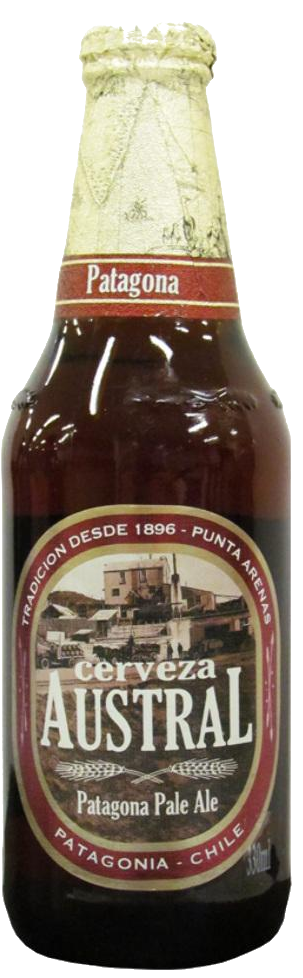 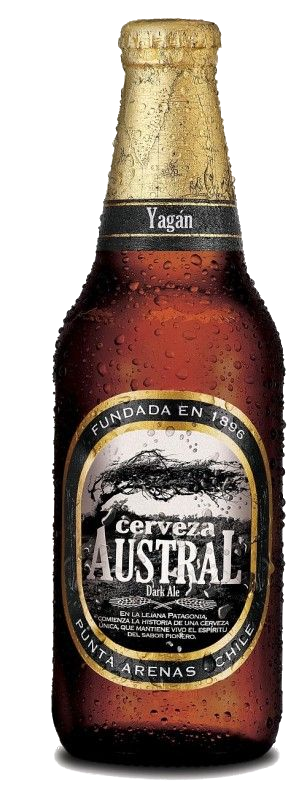 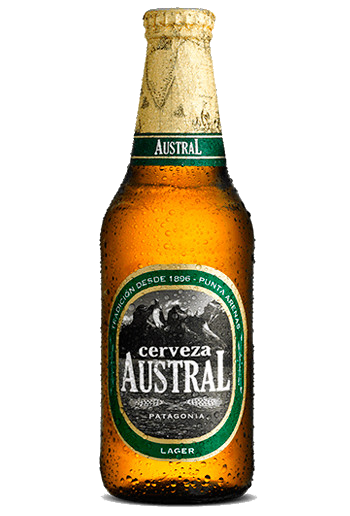 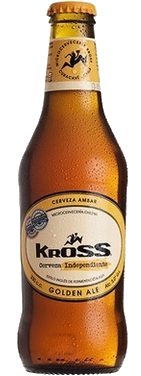 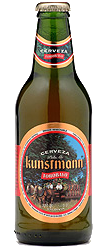 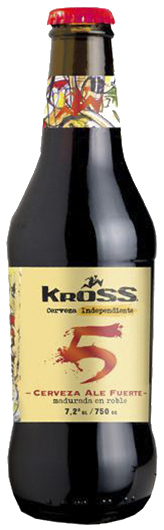 ¿El problema sin etiquetas sobre los arcos?
No sabemos la relación entre Ale y Kross Golden, por ejemplo.
Un grafo dirigido con arcos etiquetados
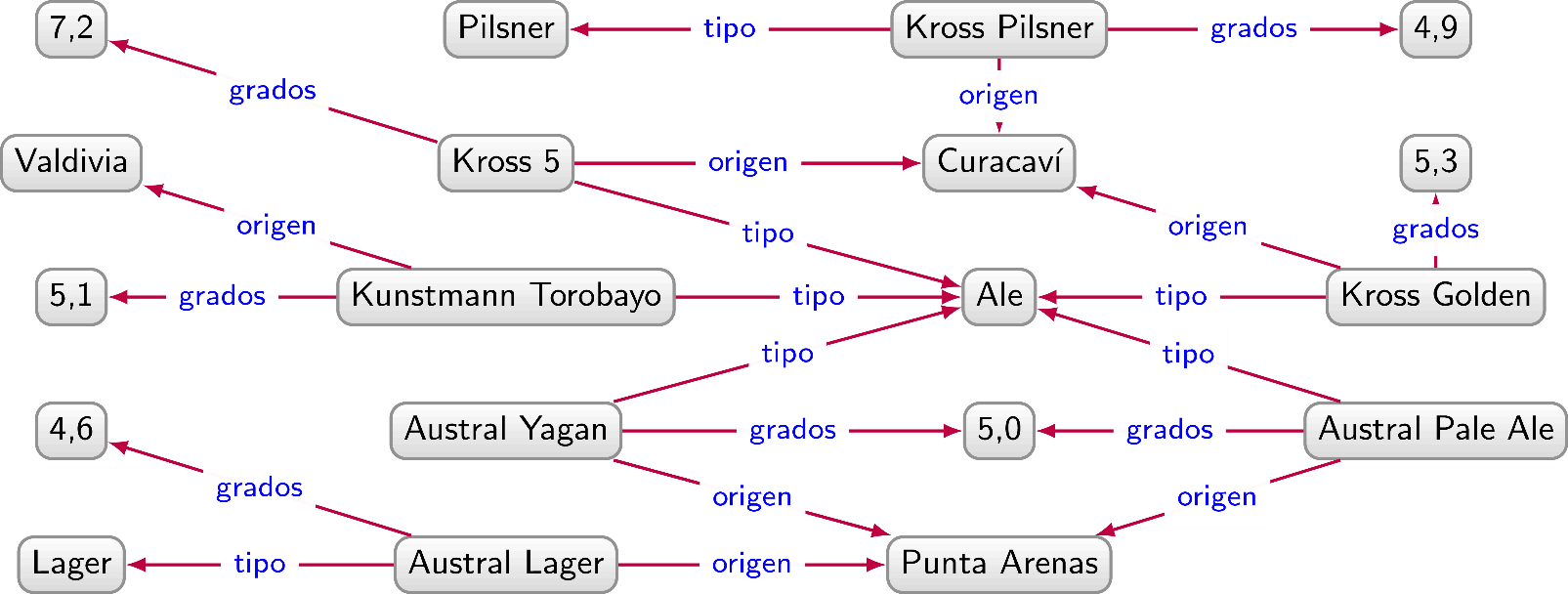 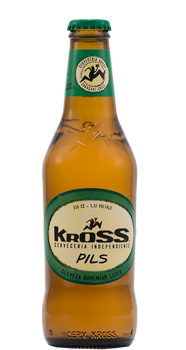 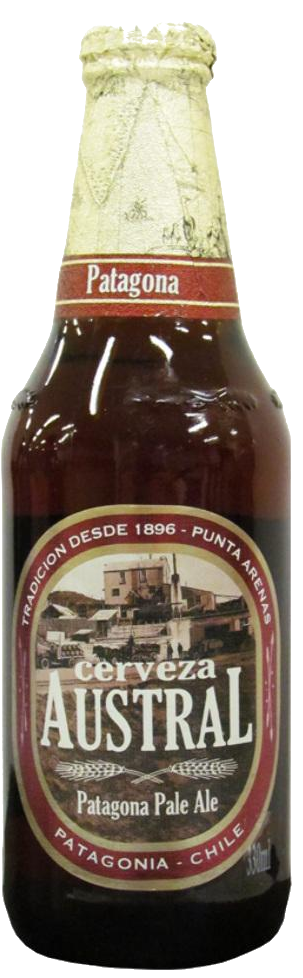 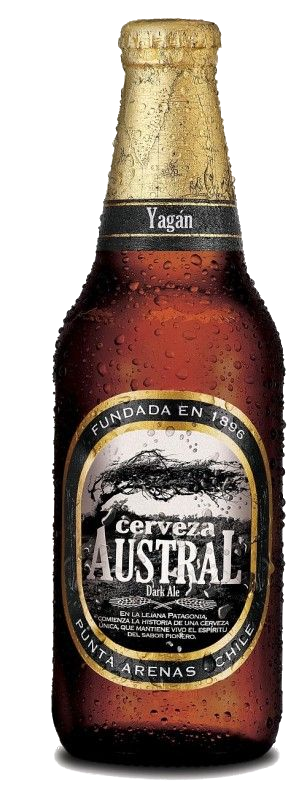 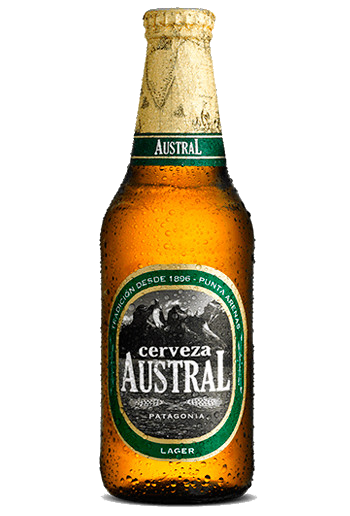 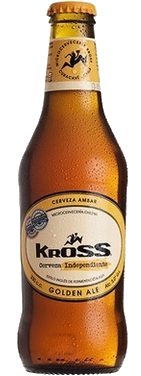 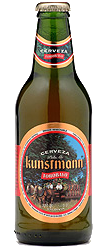 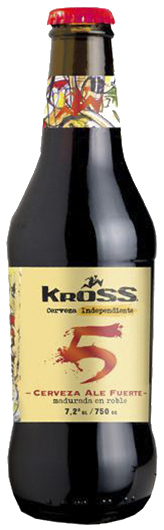 Un grafo dirigido con arcos etiquetados
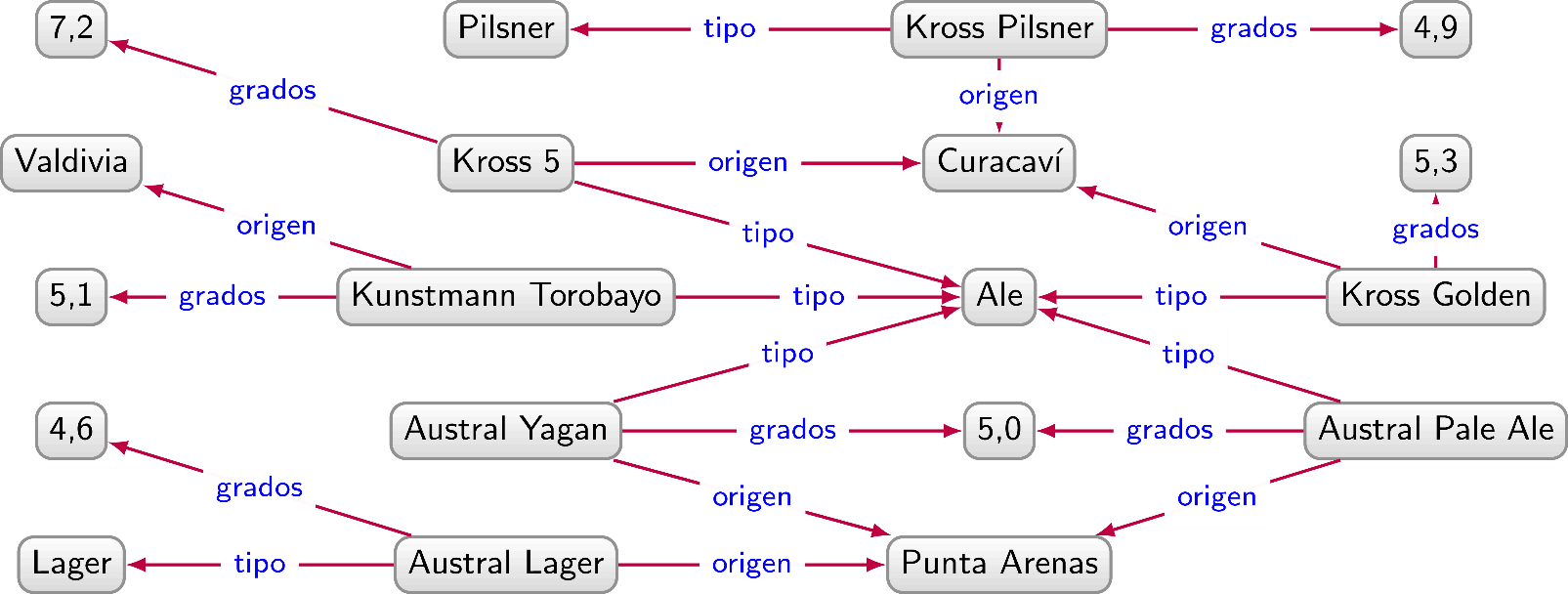 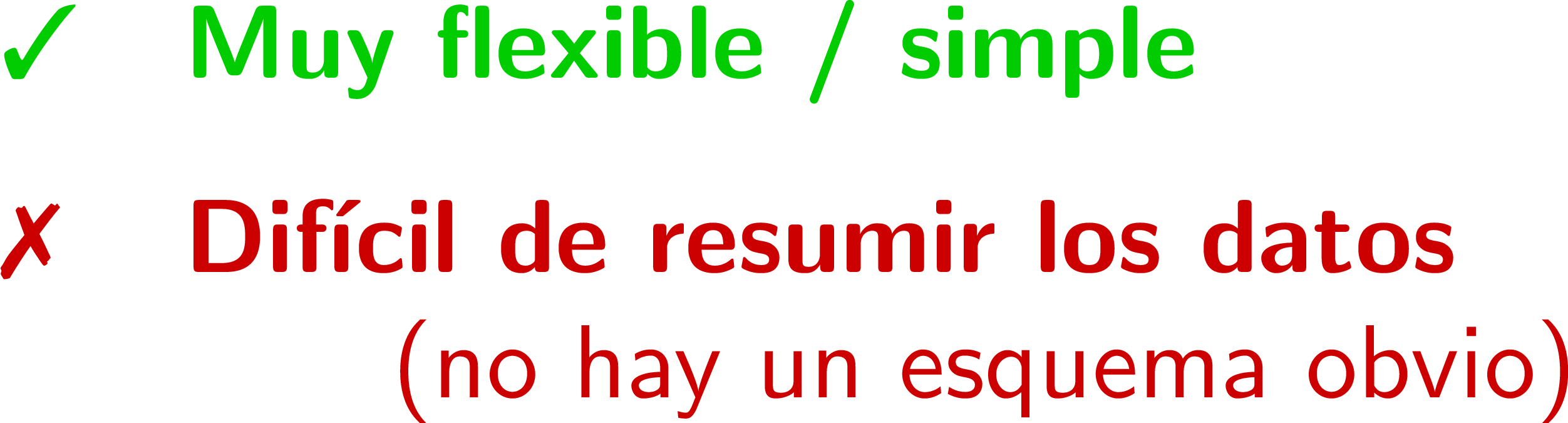 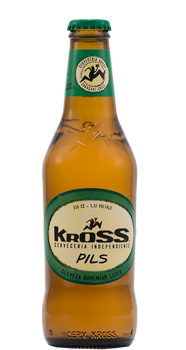 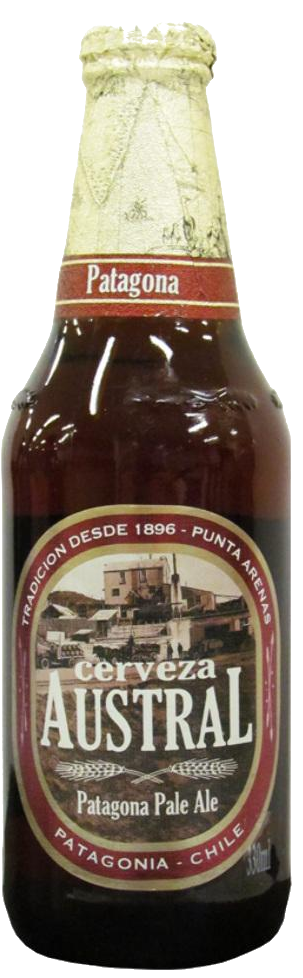 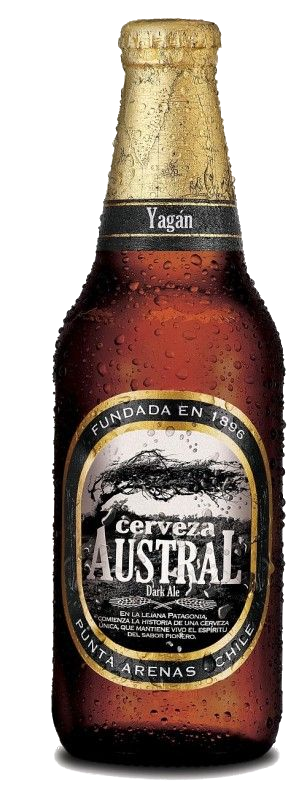 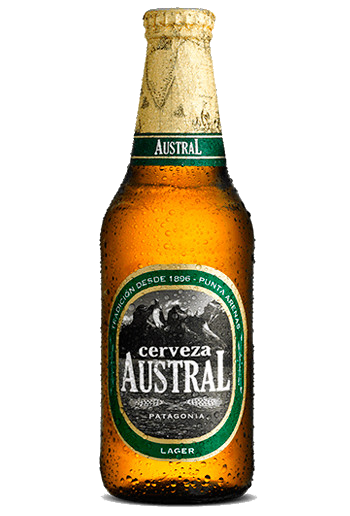 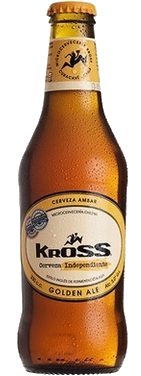 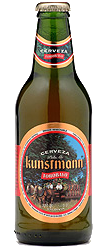 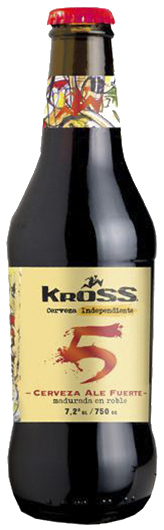 El espectro de la estructura de datos
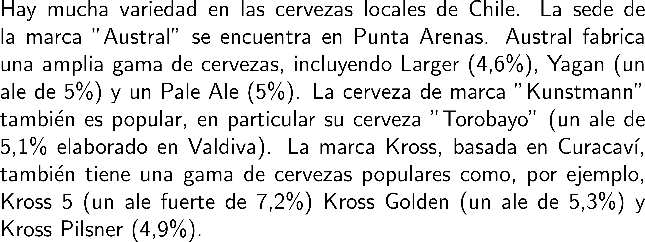 No estructurados
Texto Plano
D
A
T
O
S
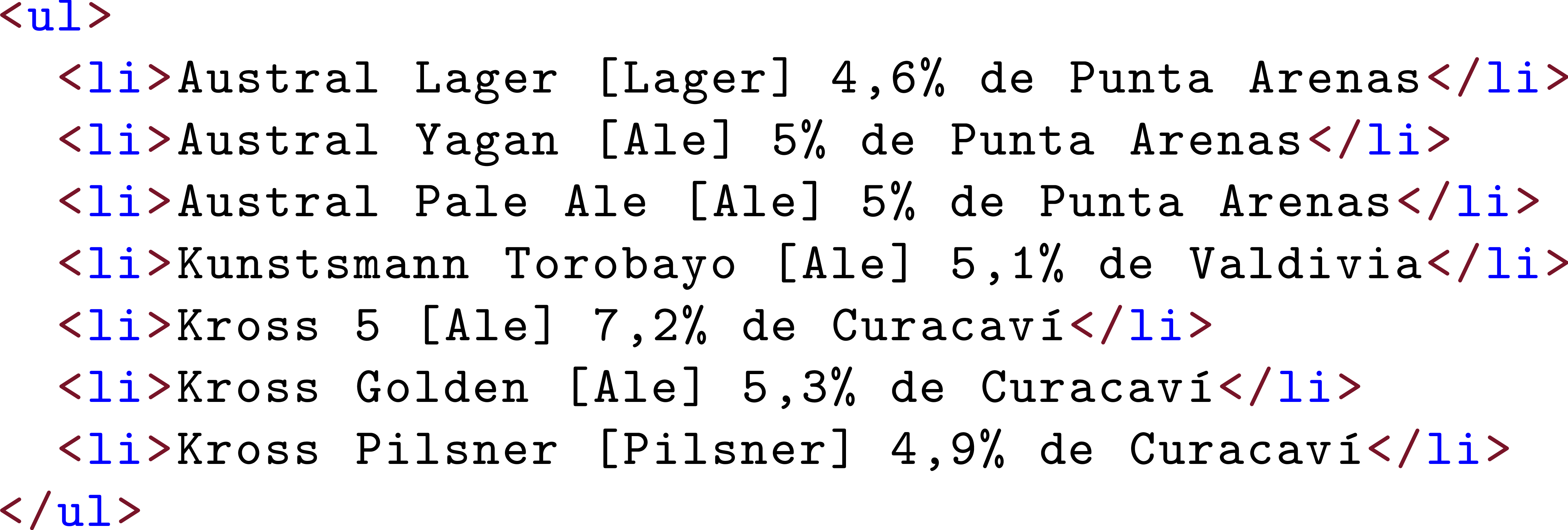 Texto Enriquecido
(HTML, Word, …)
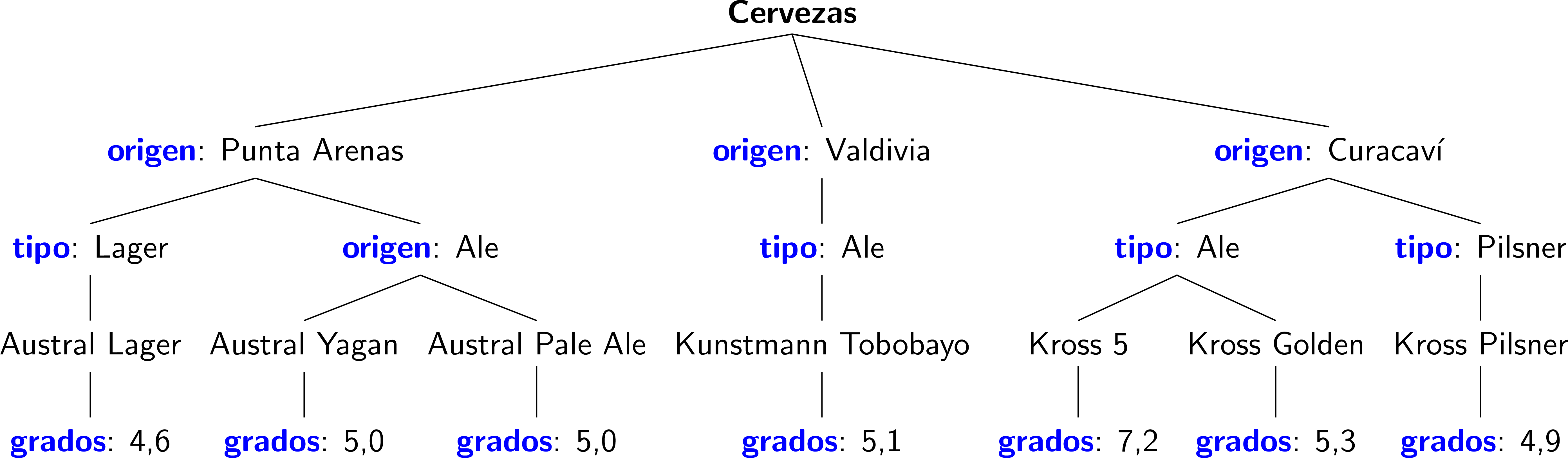 Arboles
(XML, JSON, …)
Semiestructurados
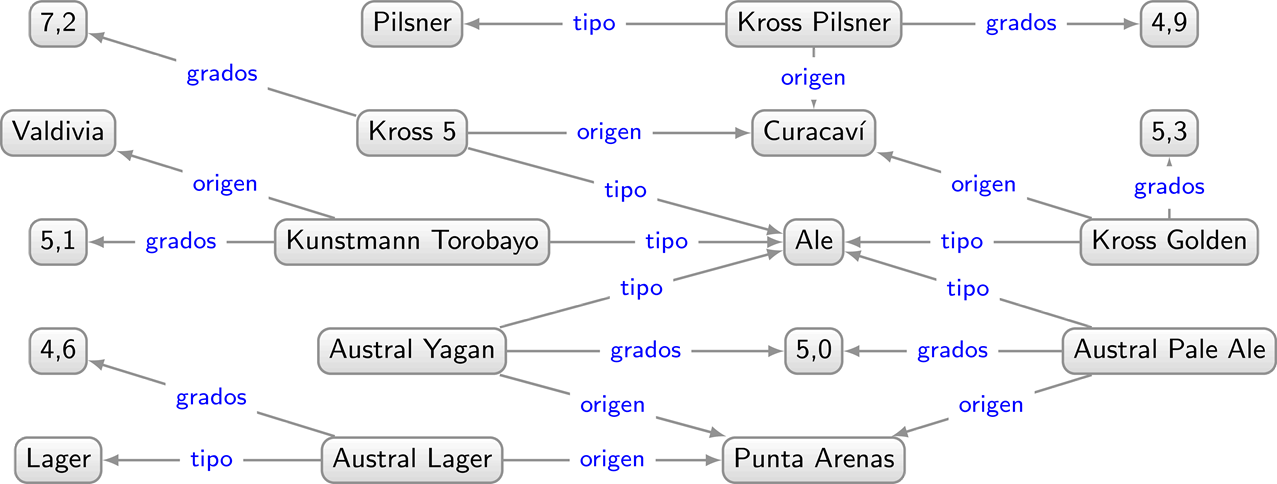 Grafos
(RDF, Prop. Gs, …)
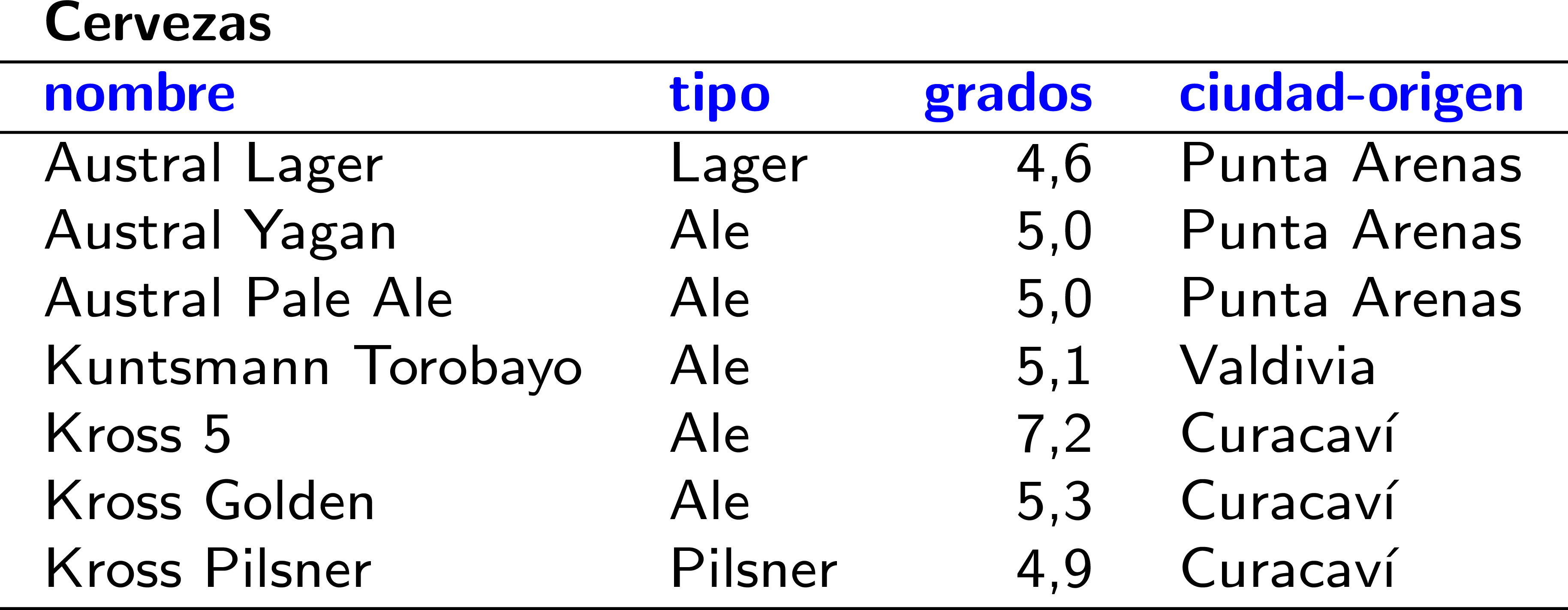 Relacional
(SQL, CSV, …)
Estructurados
Para arboles, tenemos formatos como XML
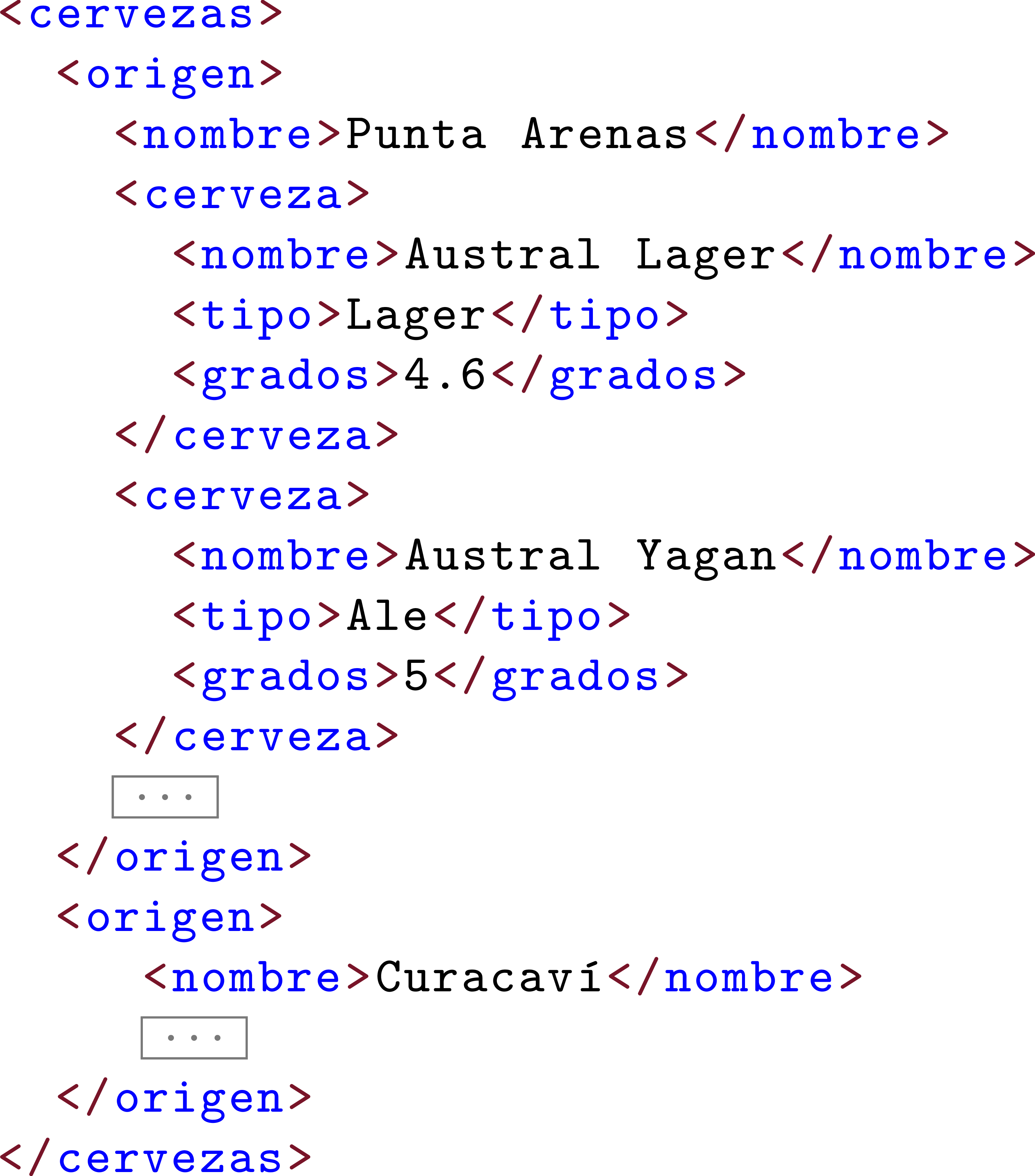 ¿Hay un formato para grafos?
¿Cómo podríamos definir una sintaxis para grafos?
…
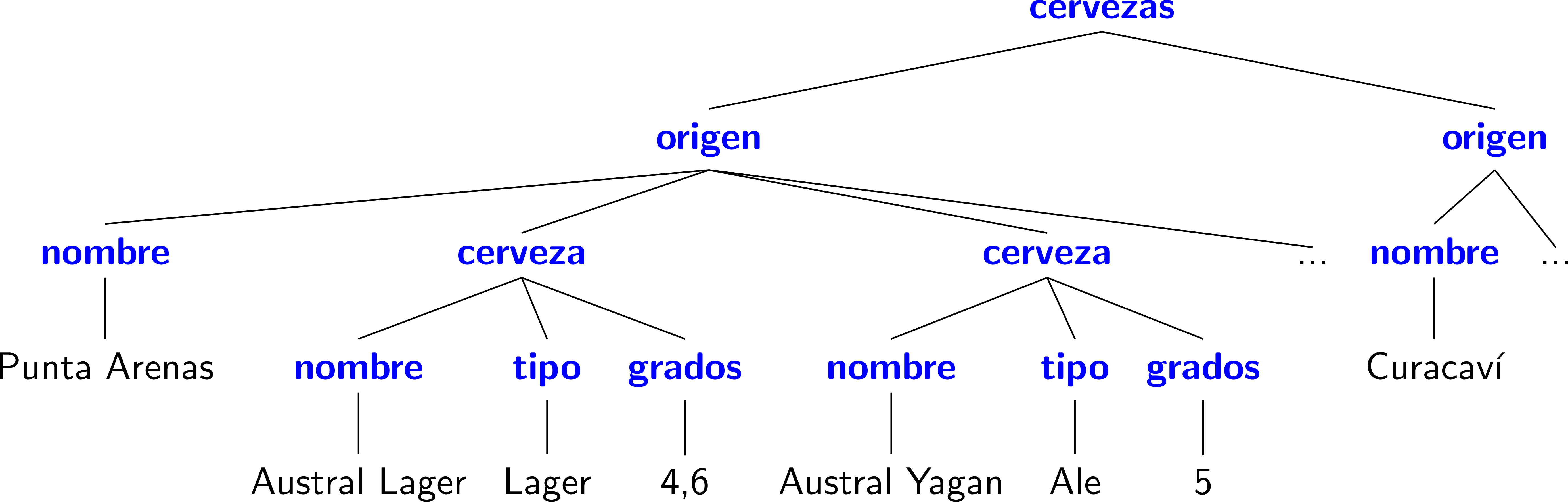 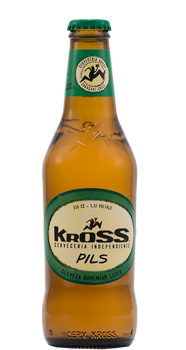 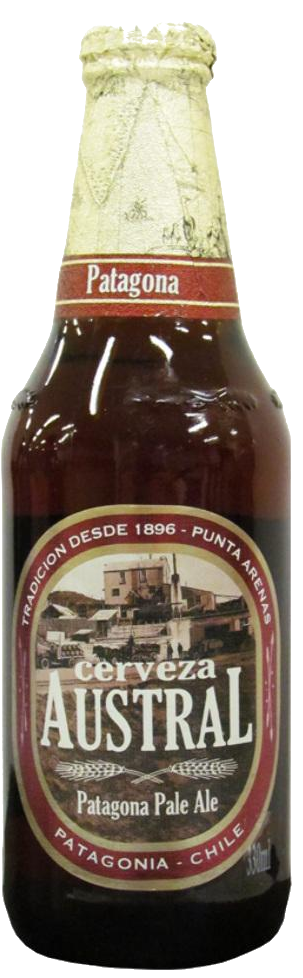 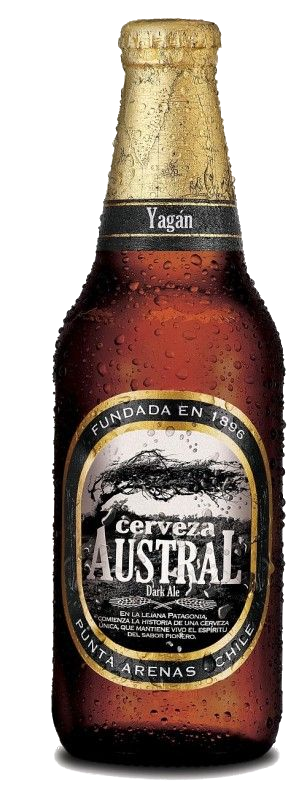 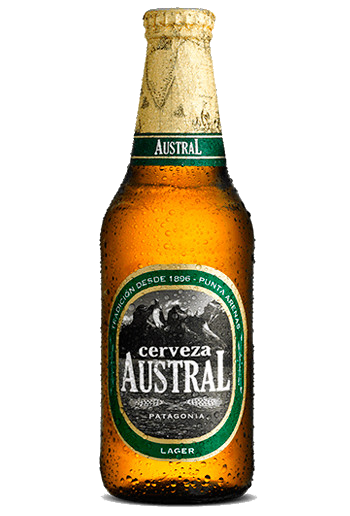 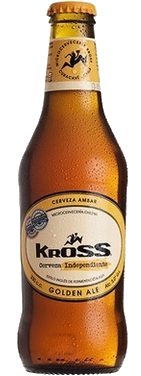 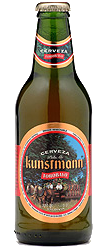 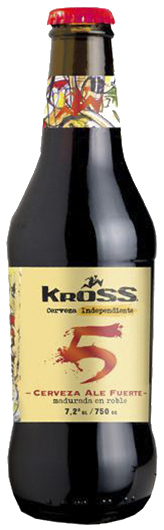 Para grafos, podemos usar triples
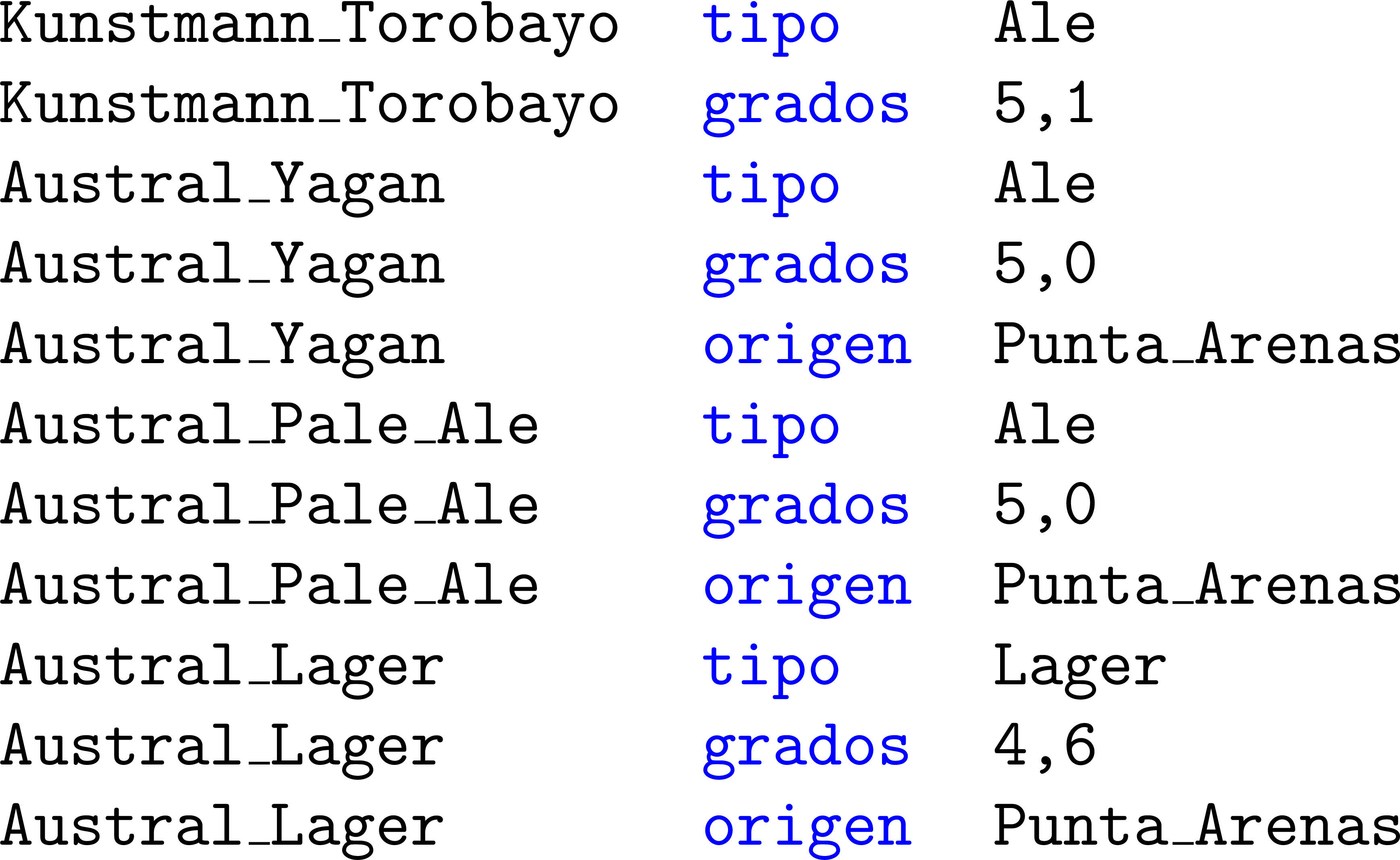 No hay orden.
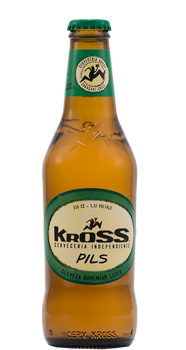 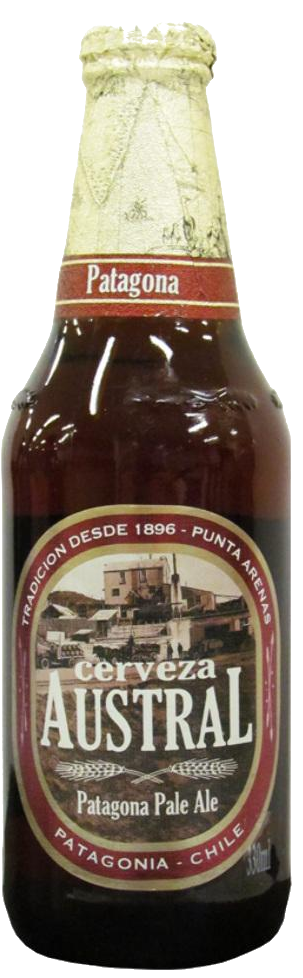 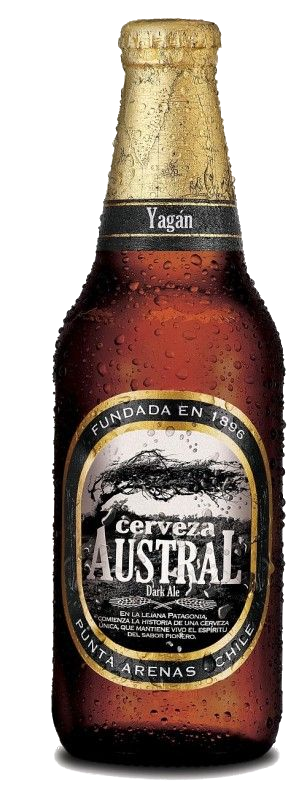 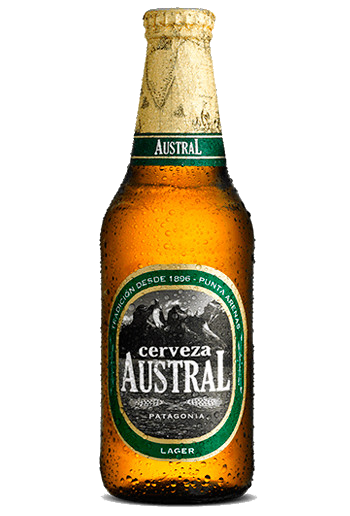 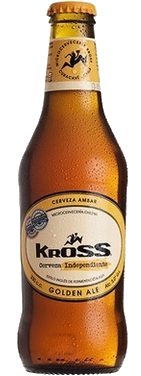 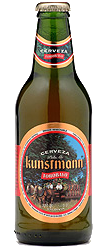 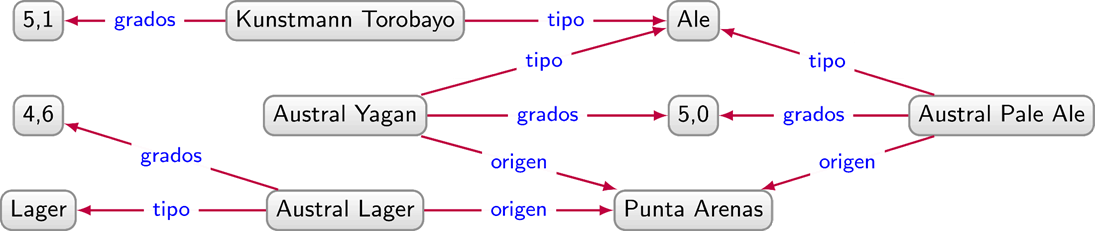 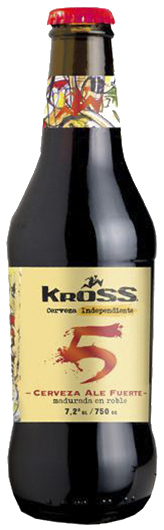 Datos semiestructurados:GRAFOS (TRIPLES)
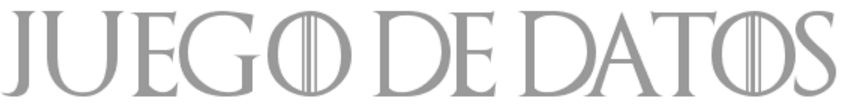 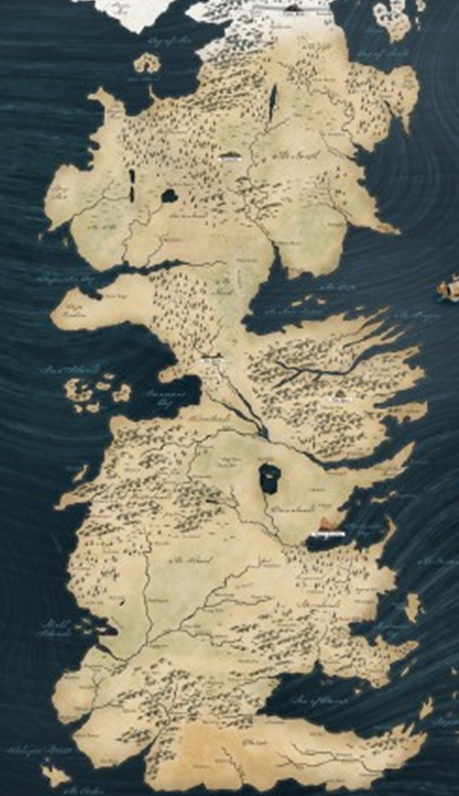 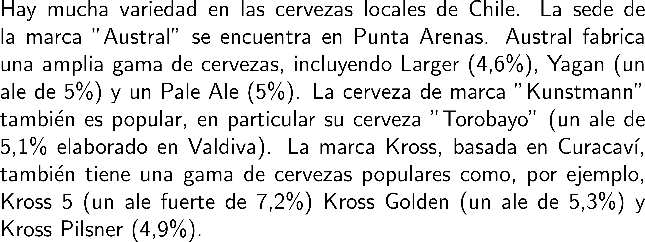 No estructurados
Texto Plano
D
A
T
O
S
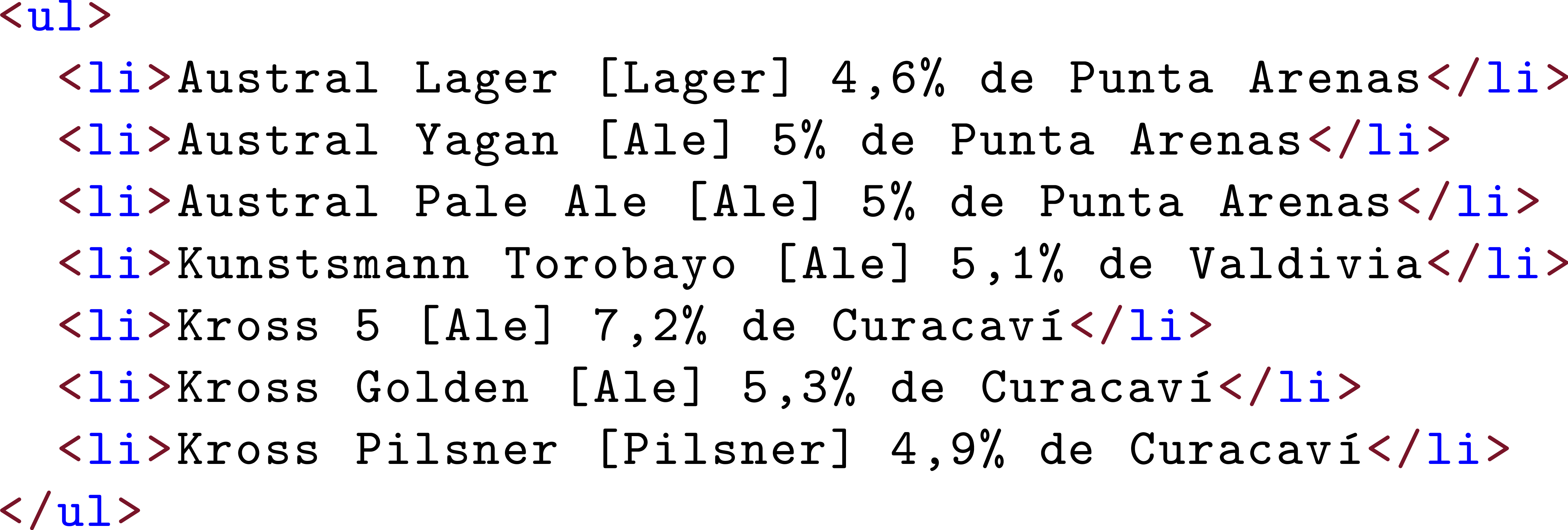 Texto Enriquecido
(HTML, Word, …)
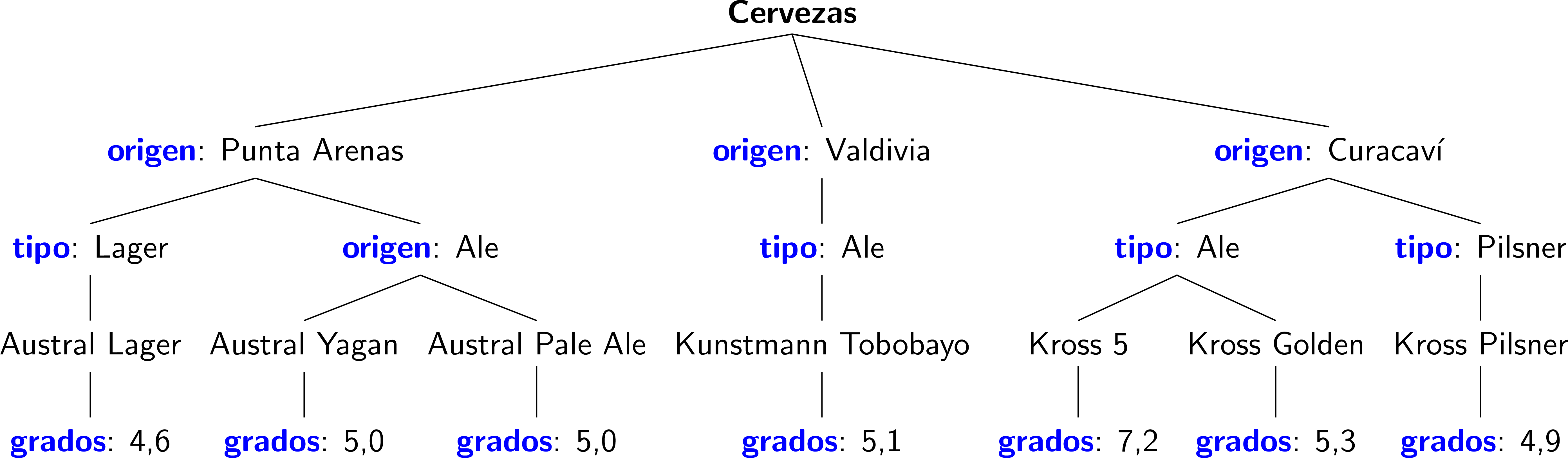 Arboles
(XML, JSON, …)
Semiestructurados
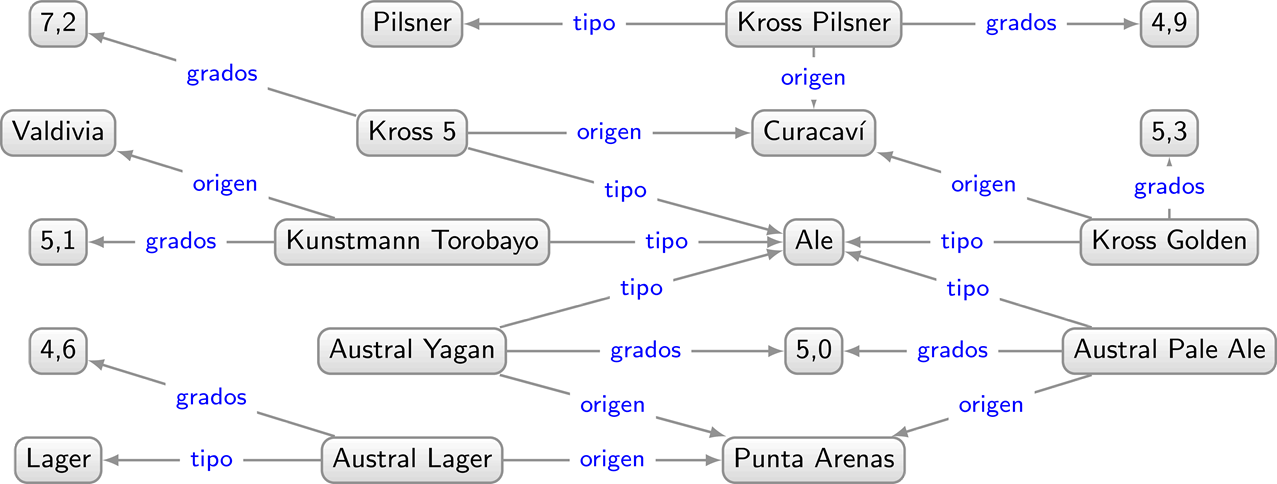 Grafos
(RDF, Prop. Gs, …)
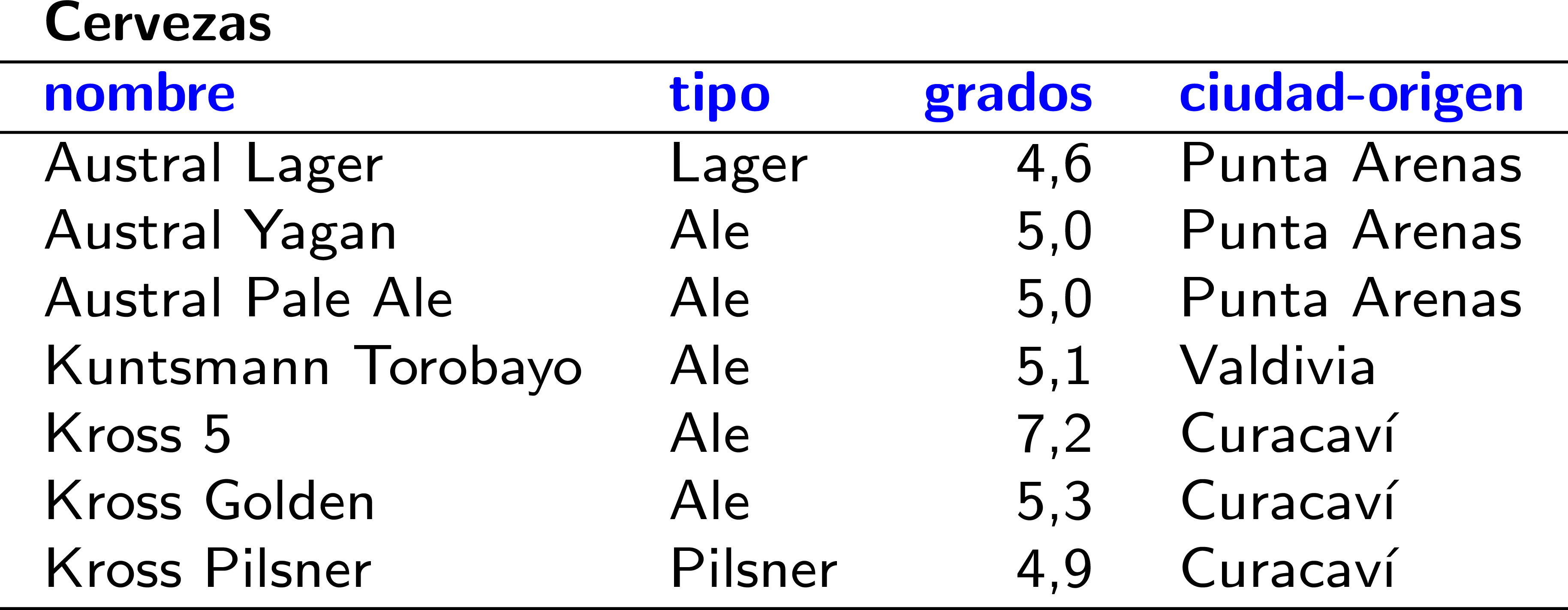 Relacional
(SQL, CSV, …)
Estructurados
Datos semiestructurados …
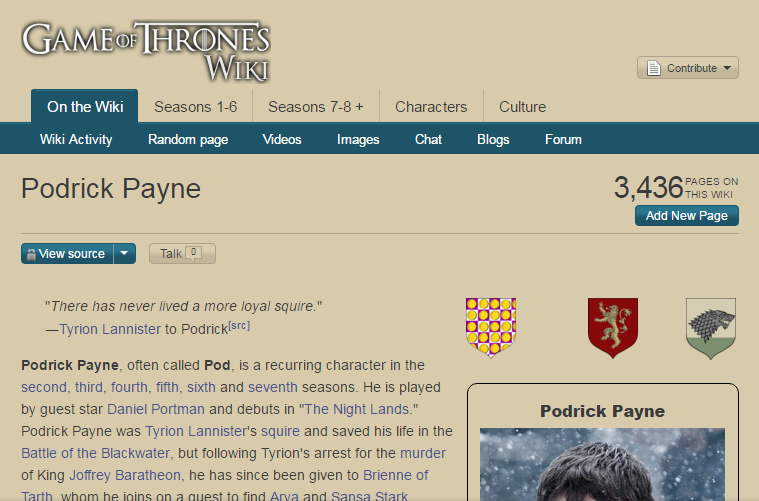 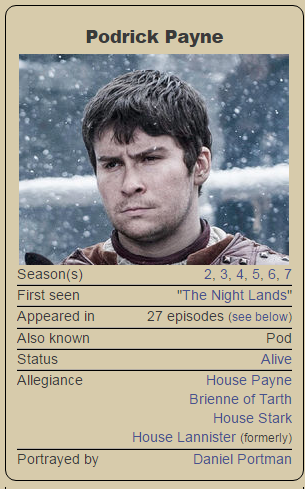 Los usuarios pueden agregar más atributos.

Muchos atributos pueden tener cero o más valores.

Datos son incompletos.
Juego de Datos: XML (Arbol)
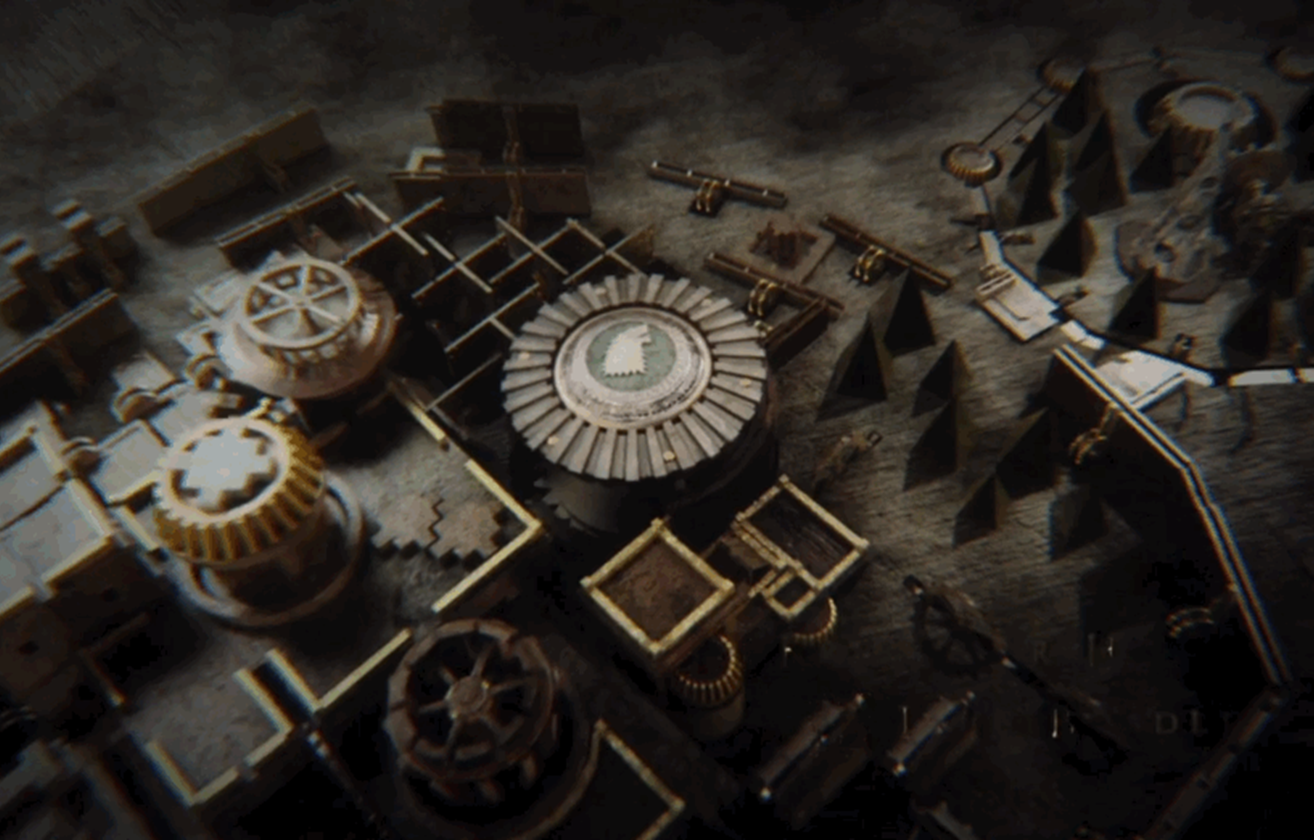 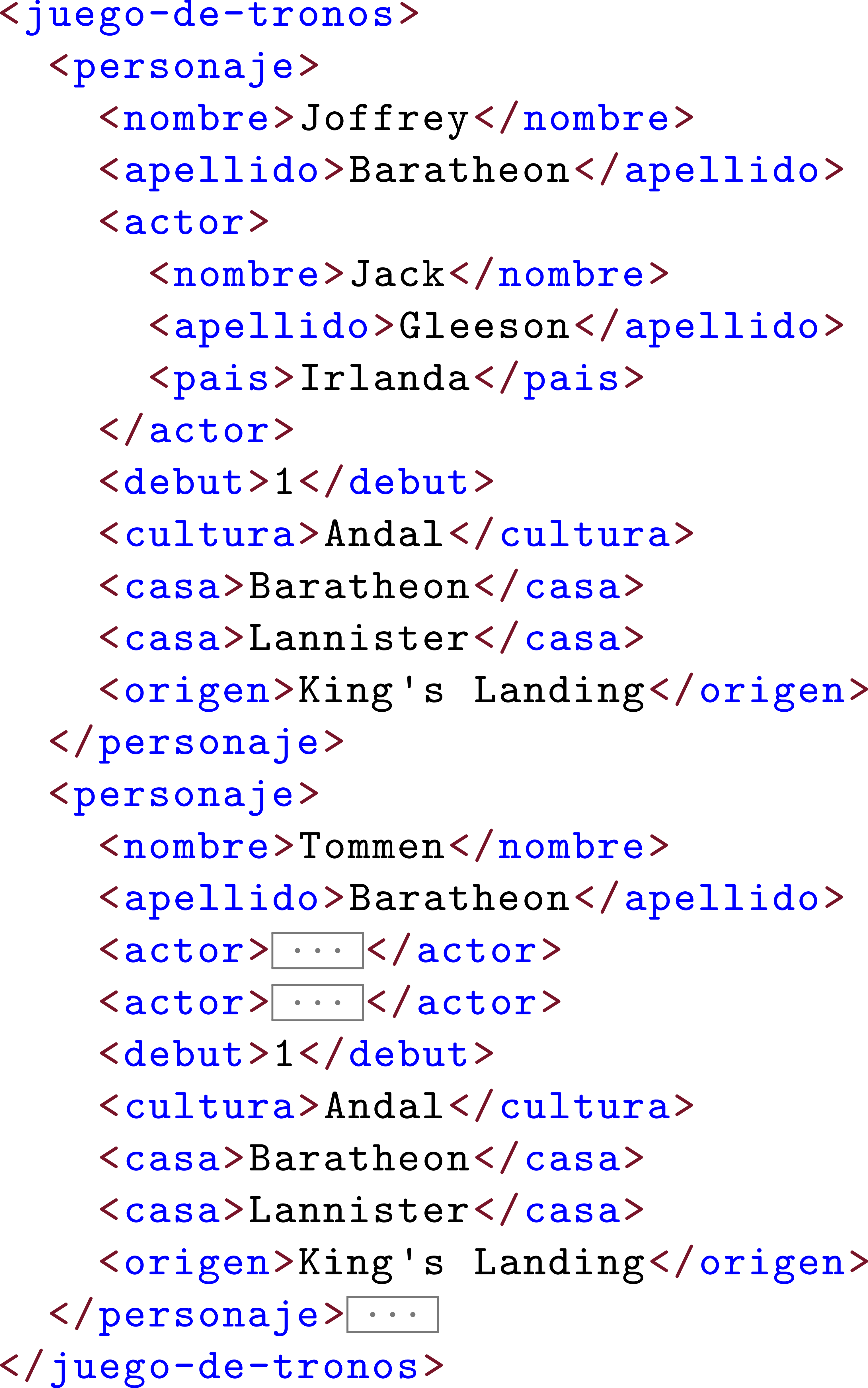 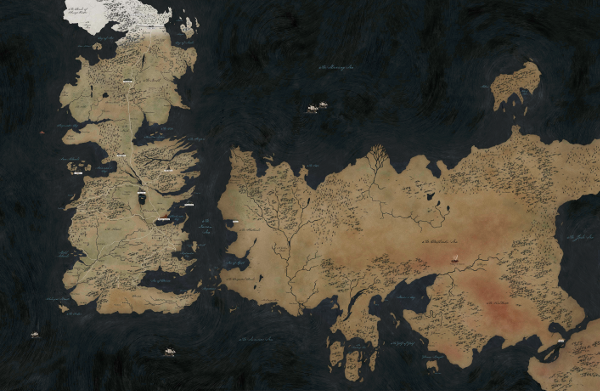 Juego de Datos: Grafos
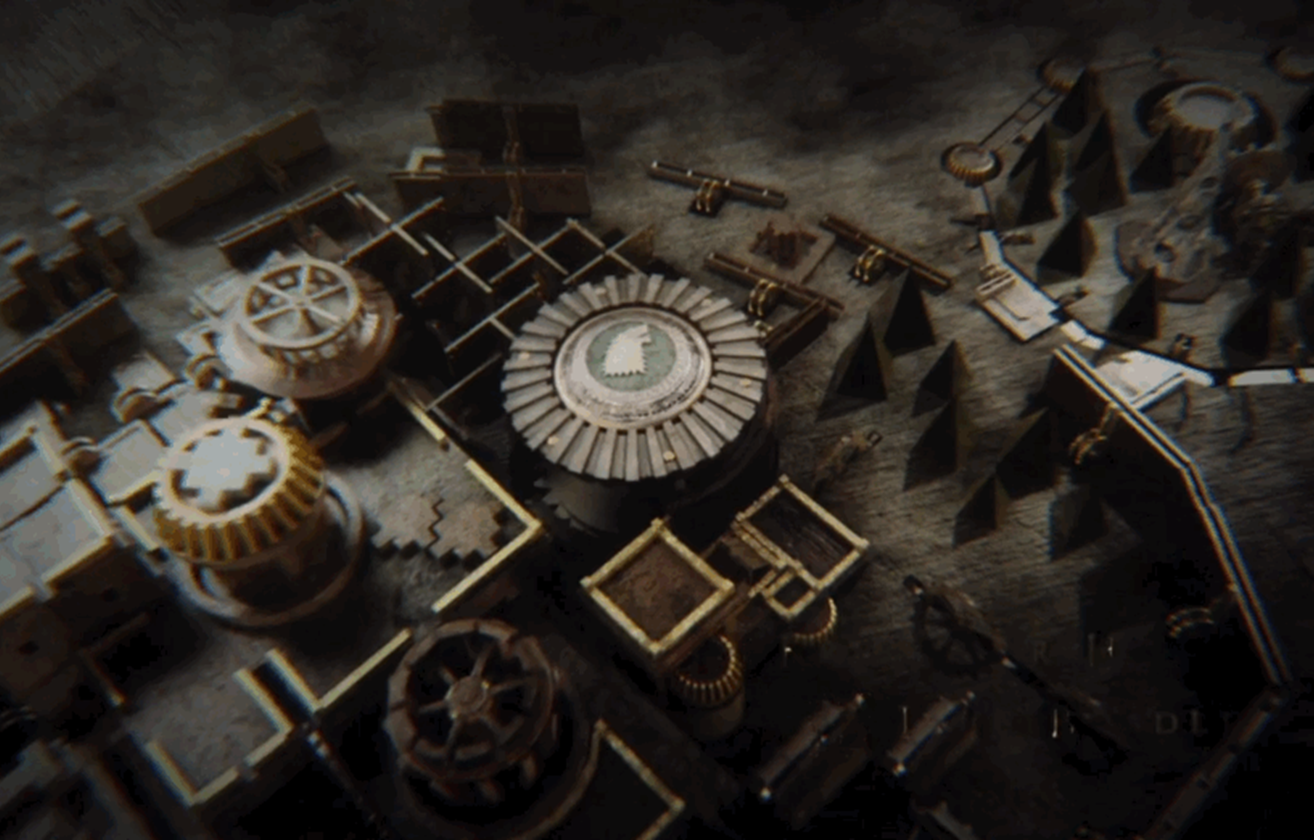 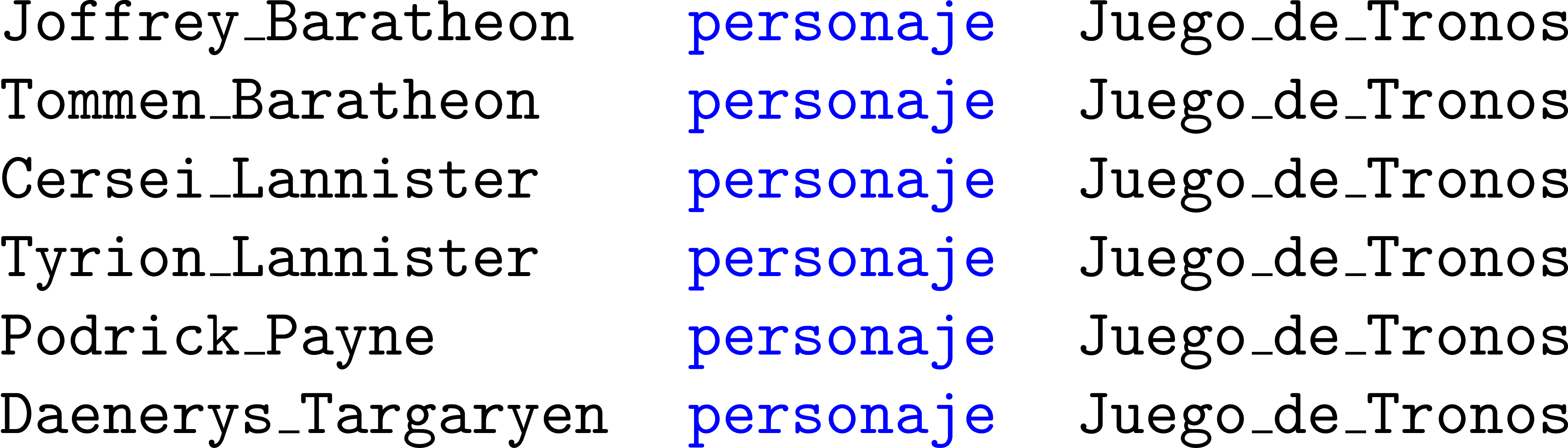 Juego de Datos: Grafos
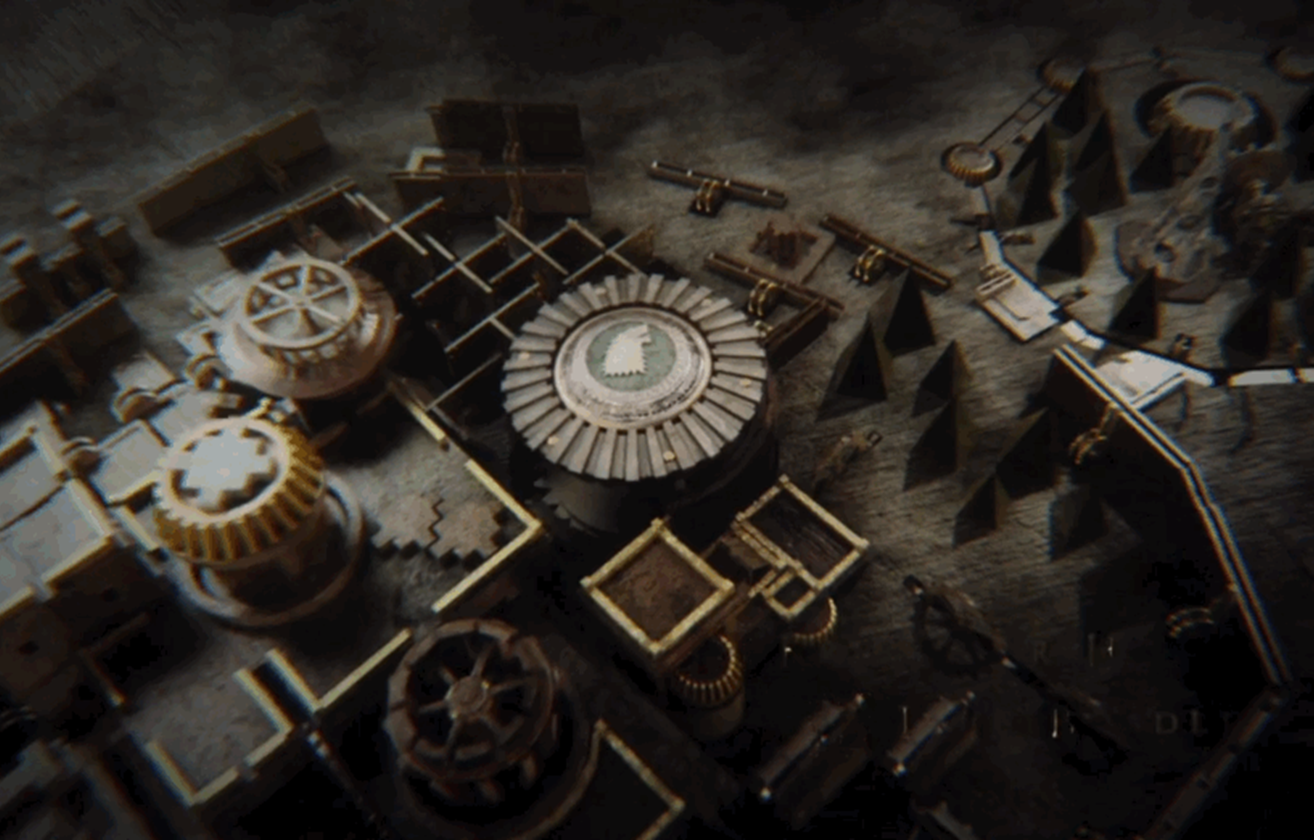 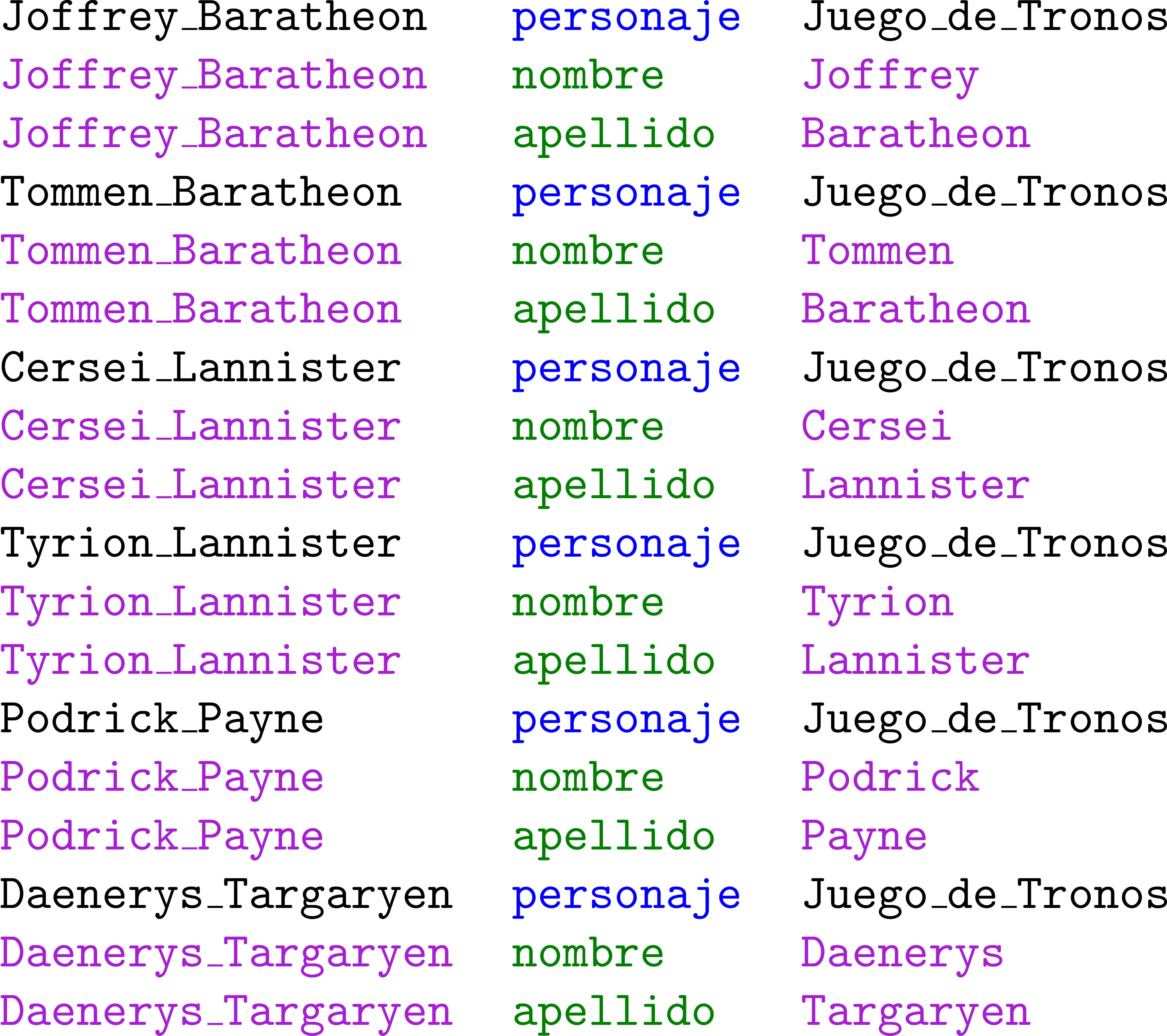 Juego de Datos: Grafos
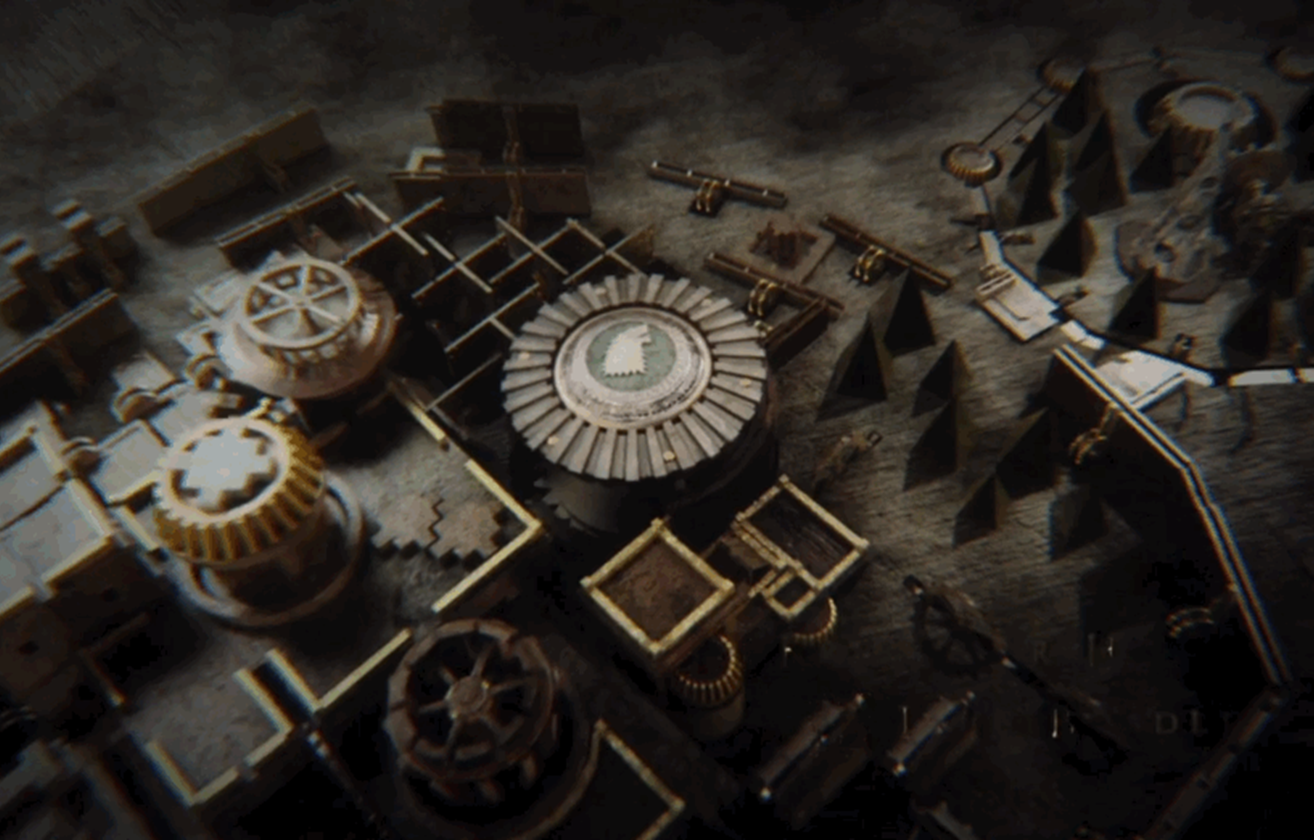 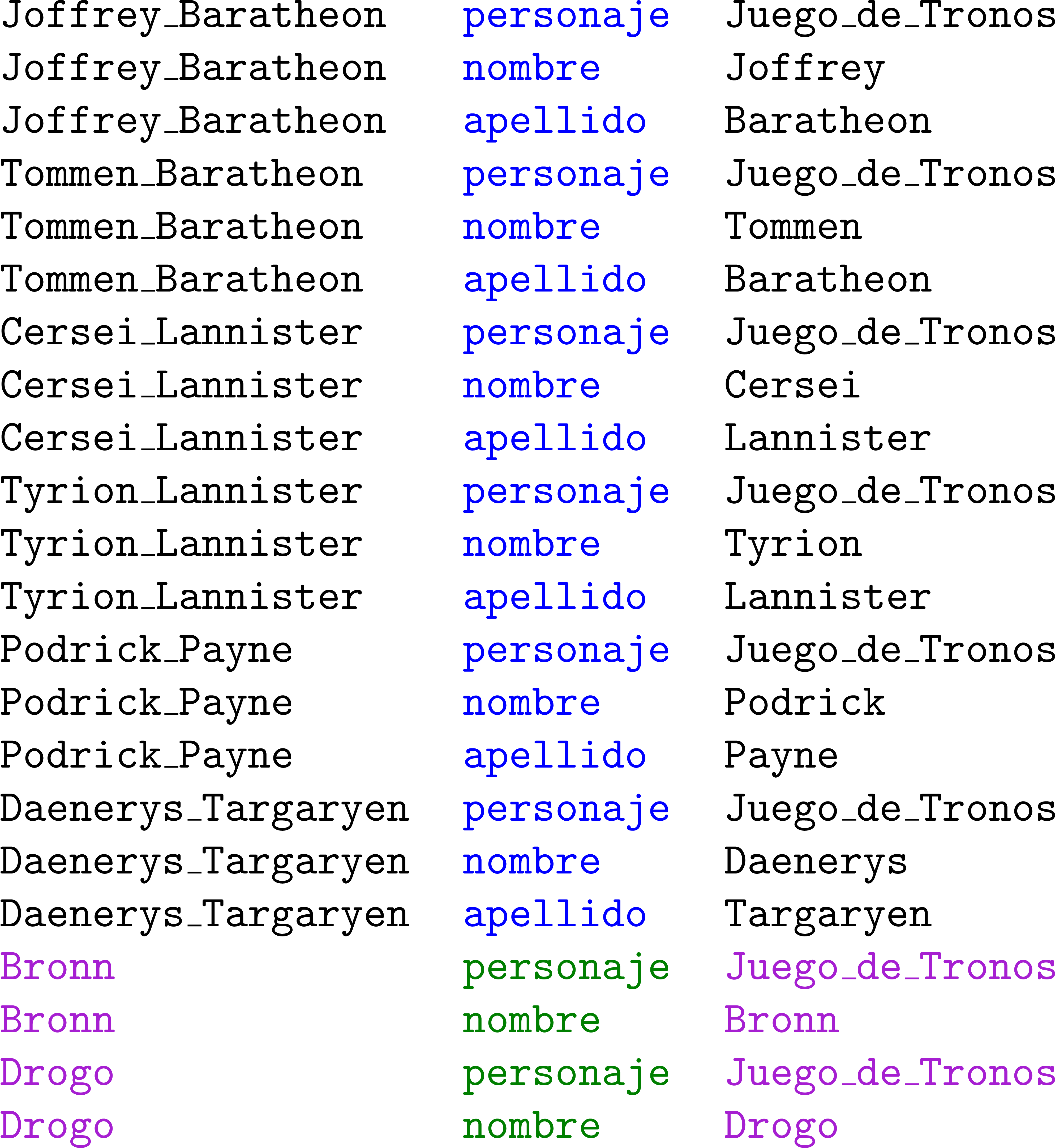 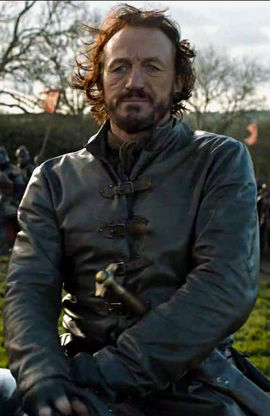 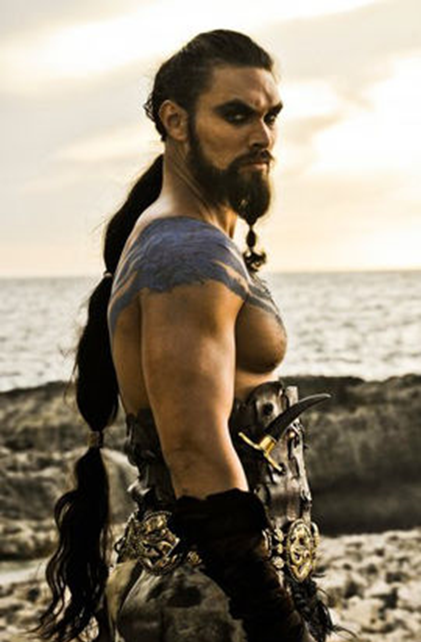 Si no hay un valor, simplemente se puede omitir el valor
¿H.A.P.A.?
Usamos los nodos Bronn y Drogo como nombre y personaje
Juego de Datos: Grafos
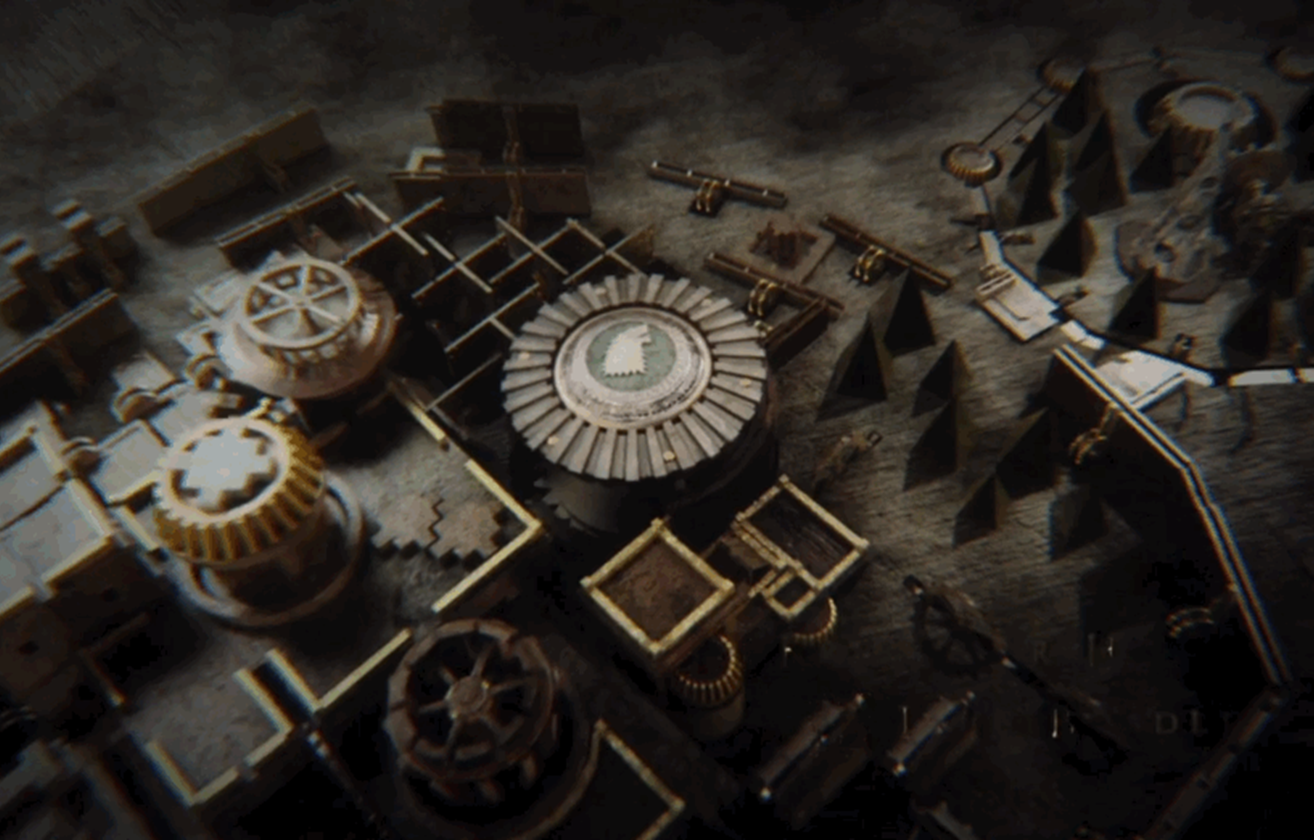 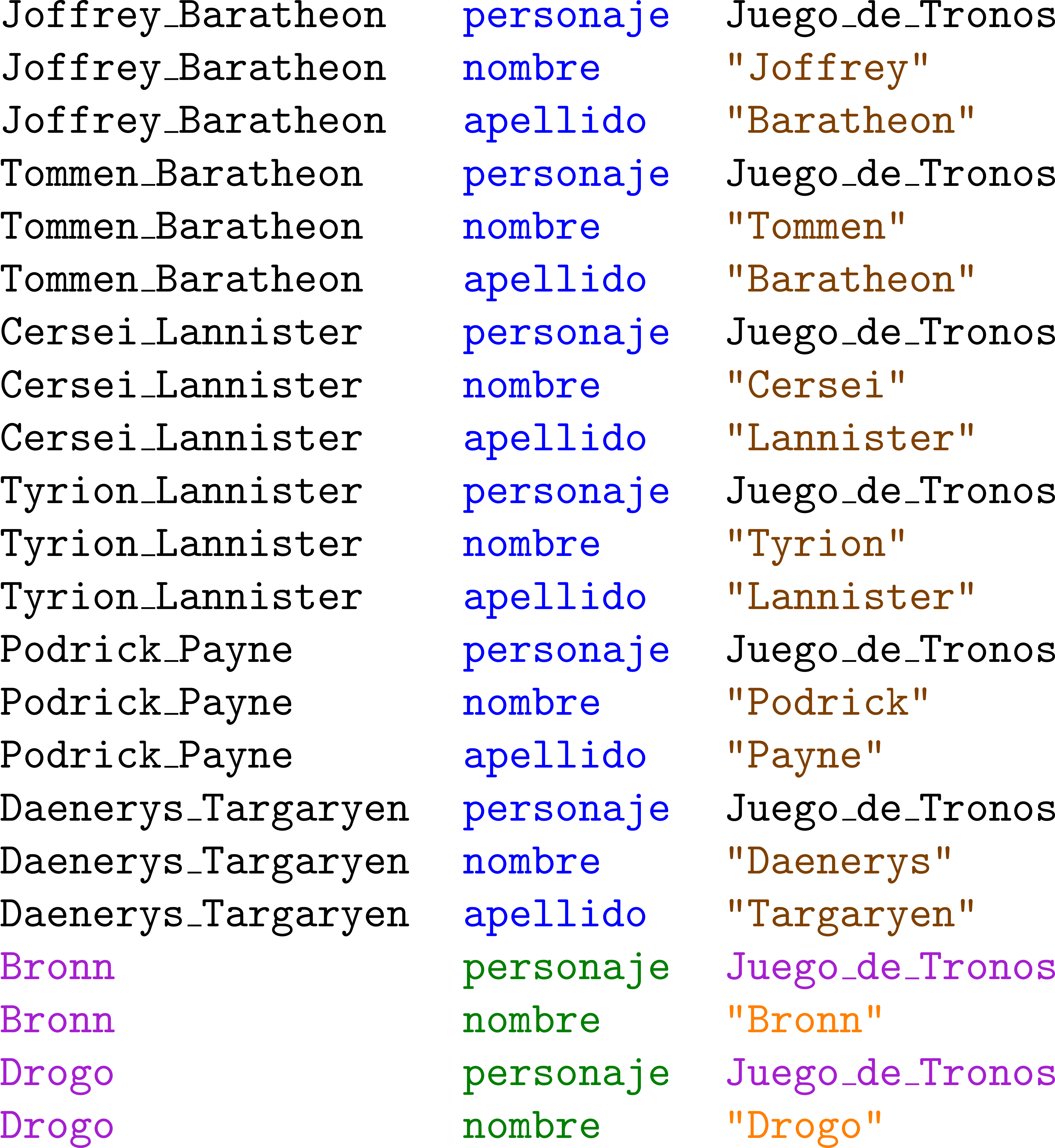 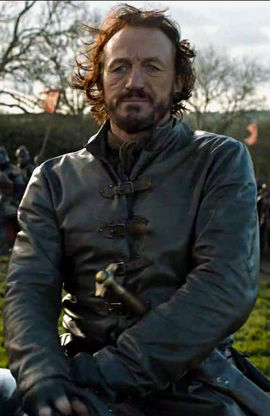 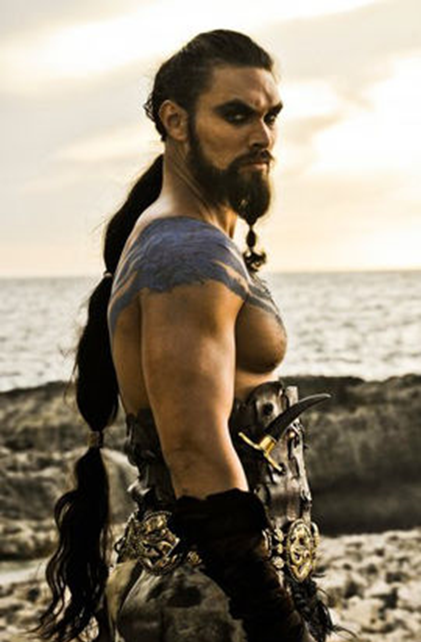 Podemos considerar varios tipos de nodos (“string”, nodo complejo)
Juego de Datos: Grafos
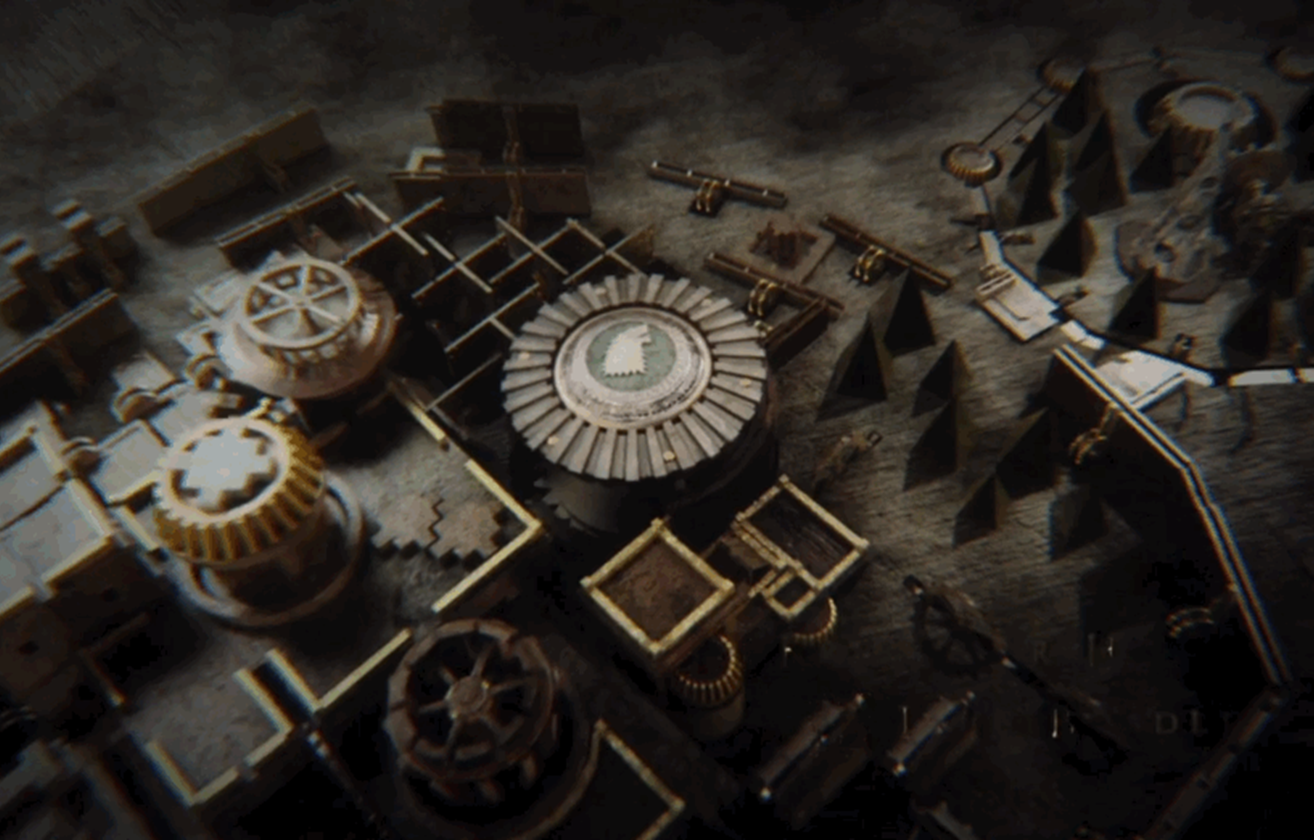 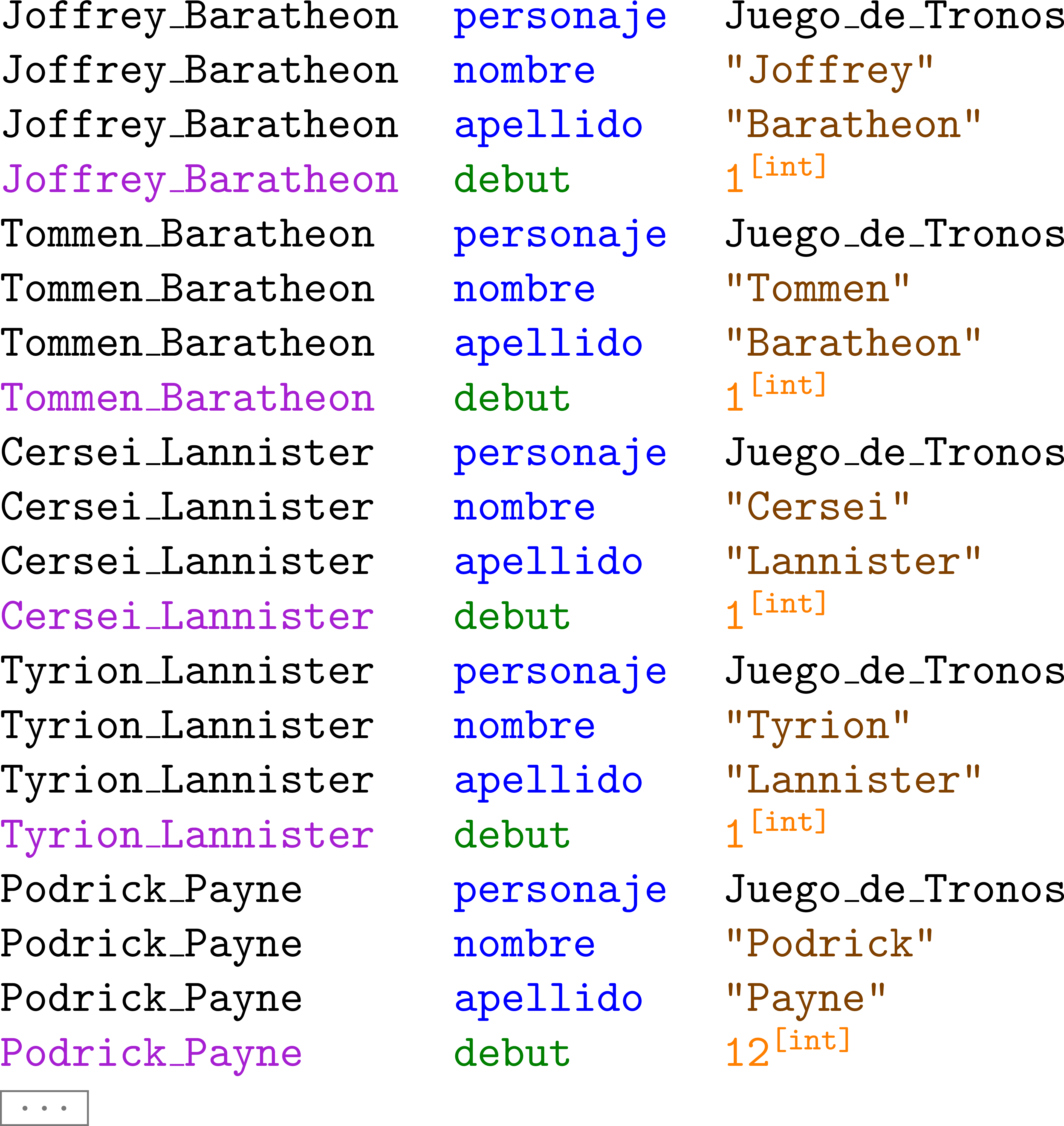 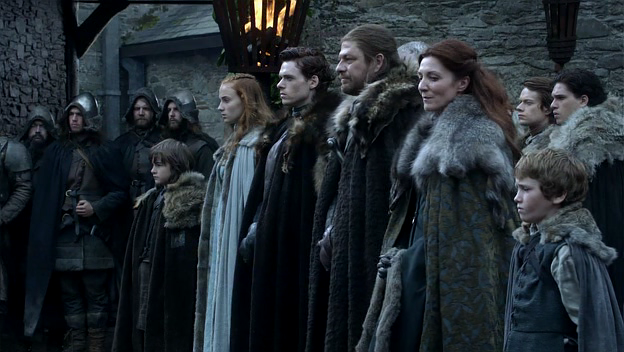 Podemos considerar varios tipos de nodos (string, int, boolean, etc.)
Juego de Datos: Grafos
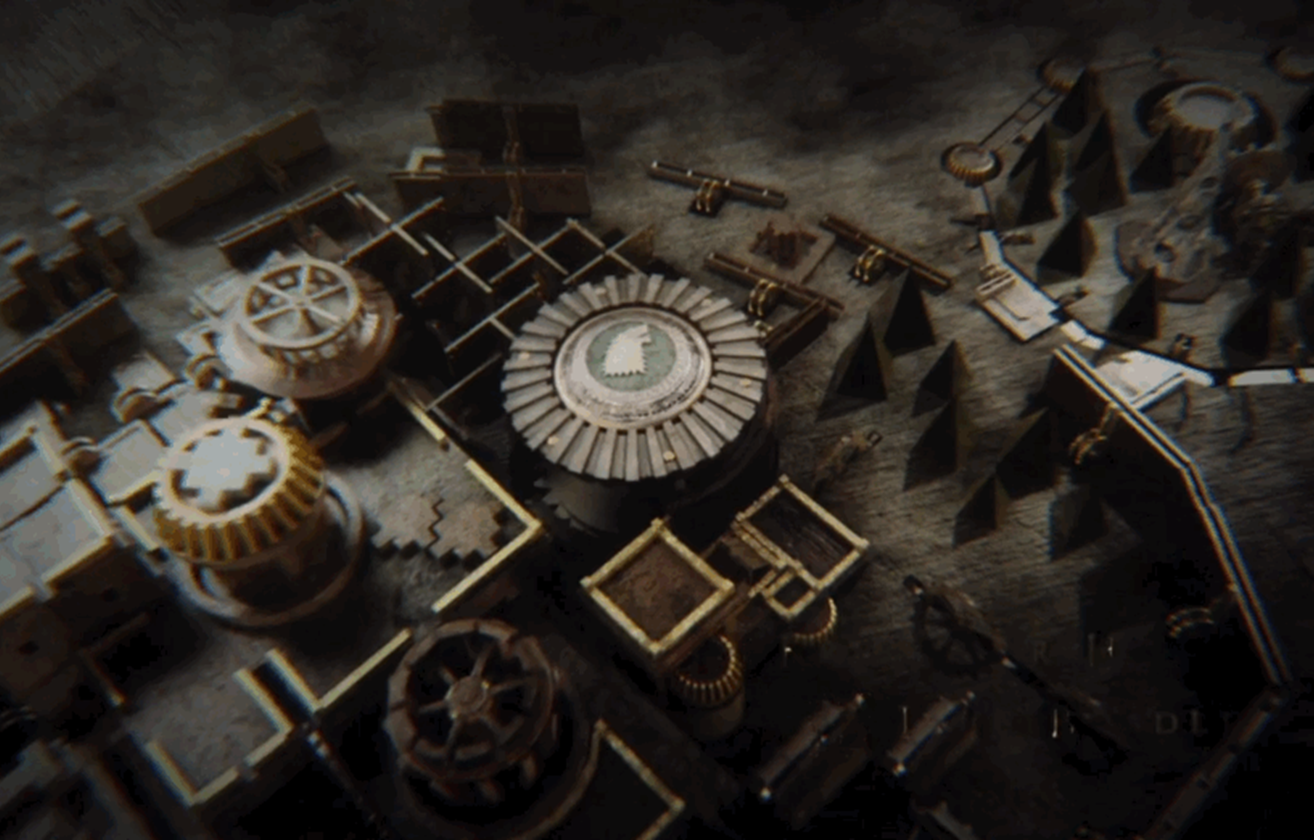 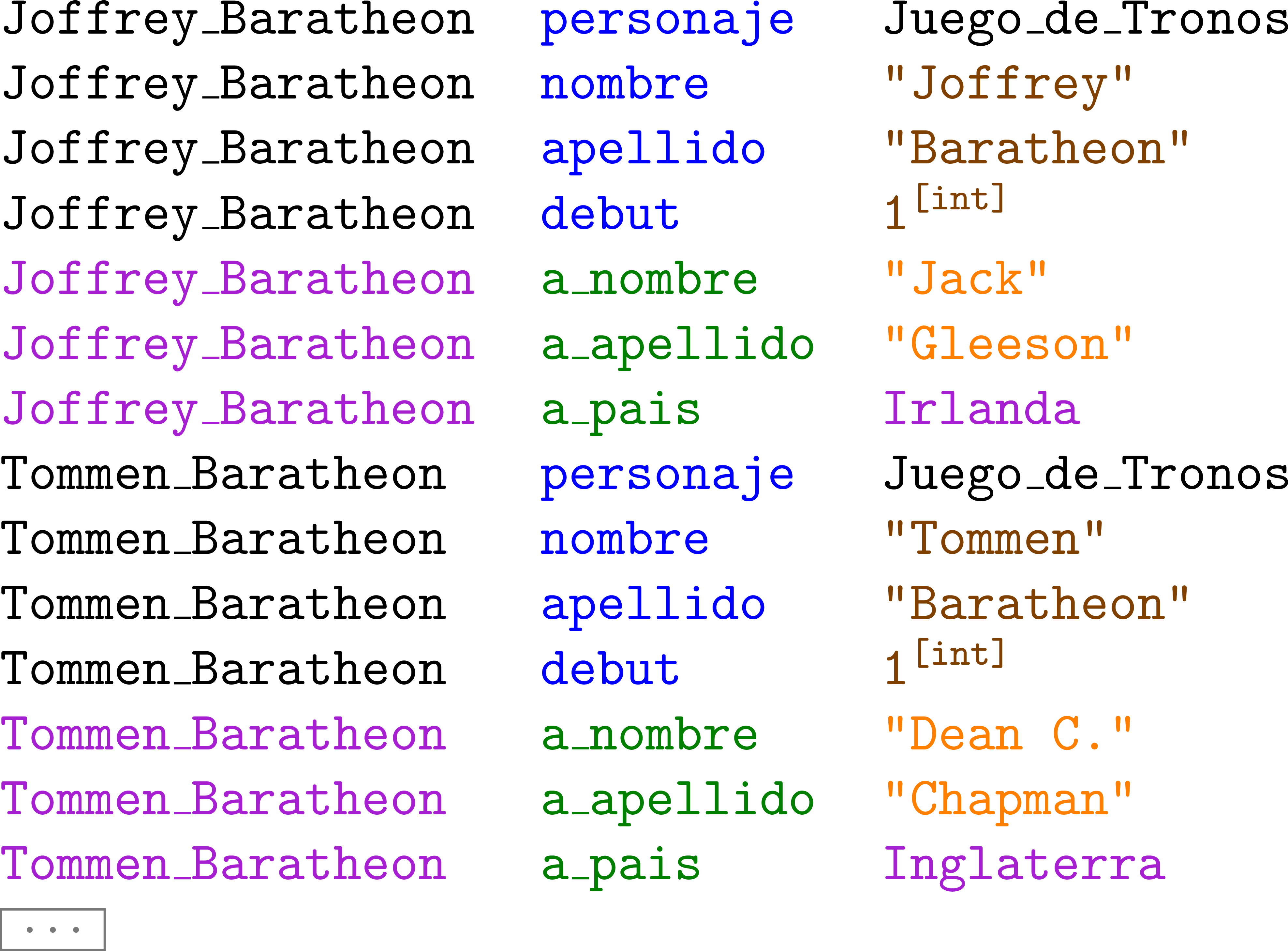 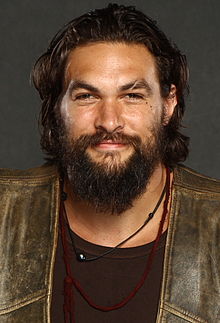 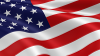 Juego de Datos: Grafos
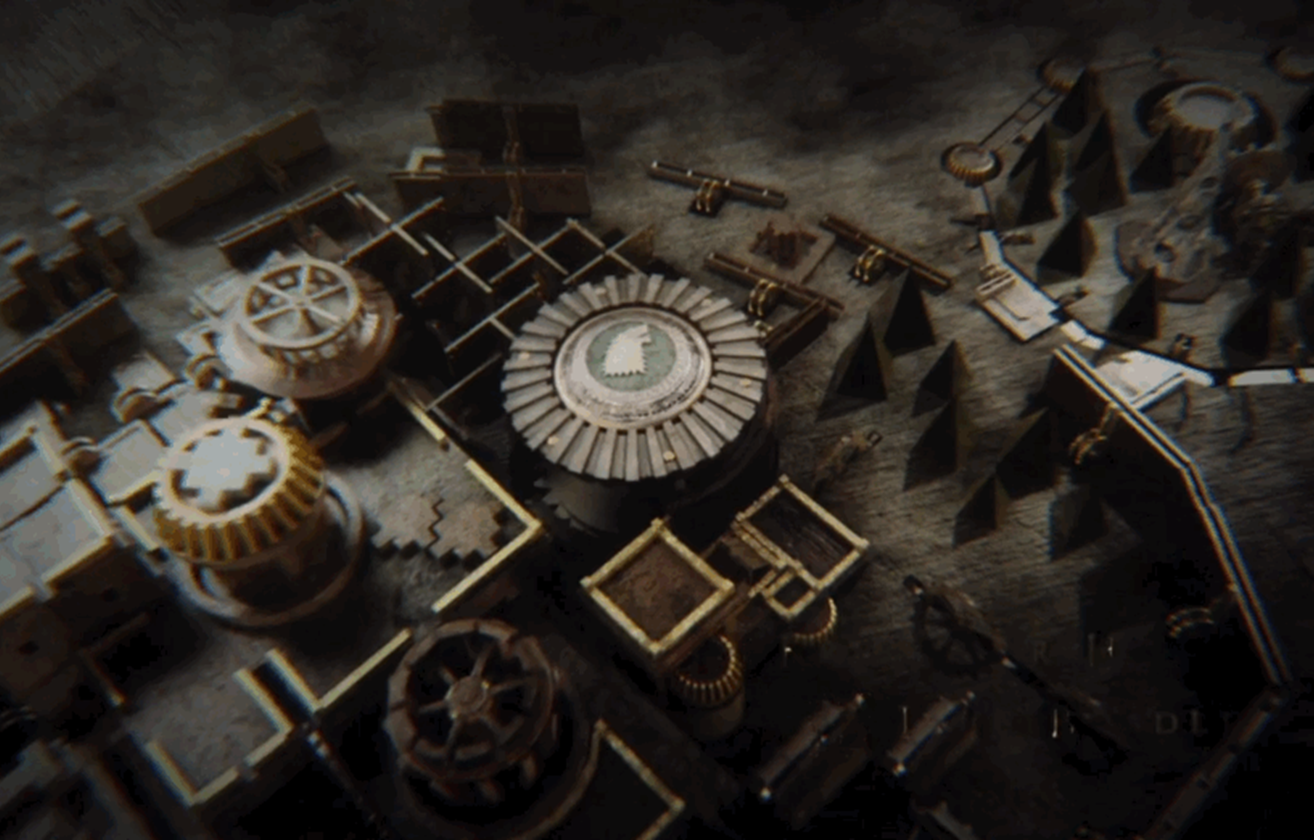 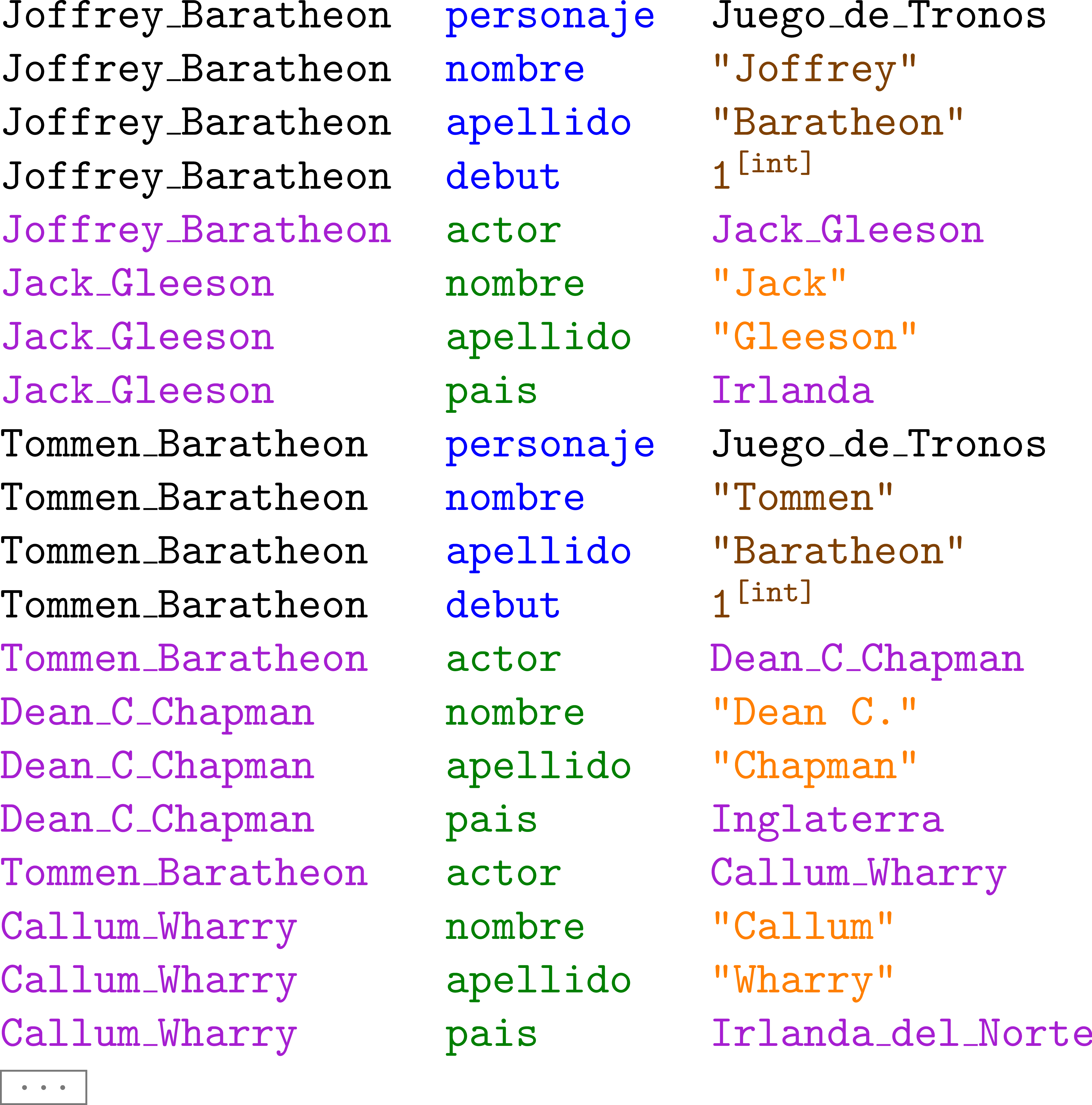 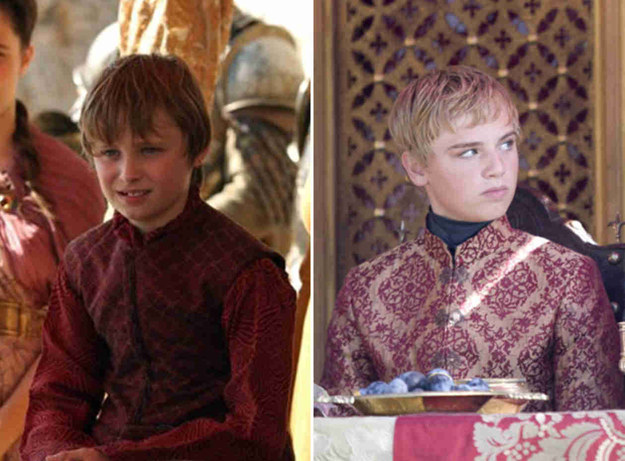 Un nodo puede enlazar a varios nodos con el mismo etiqueta de arco
Juego de Datos: Grafos
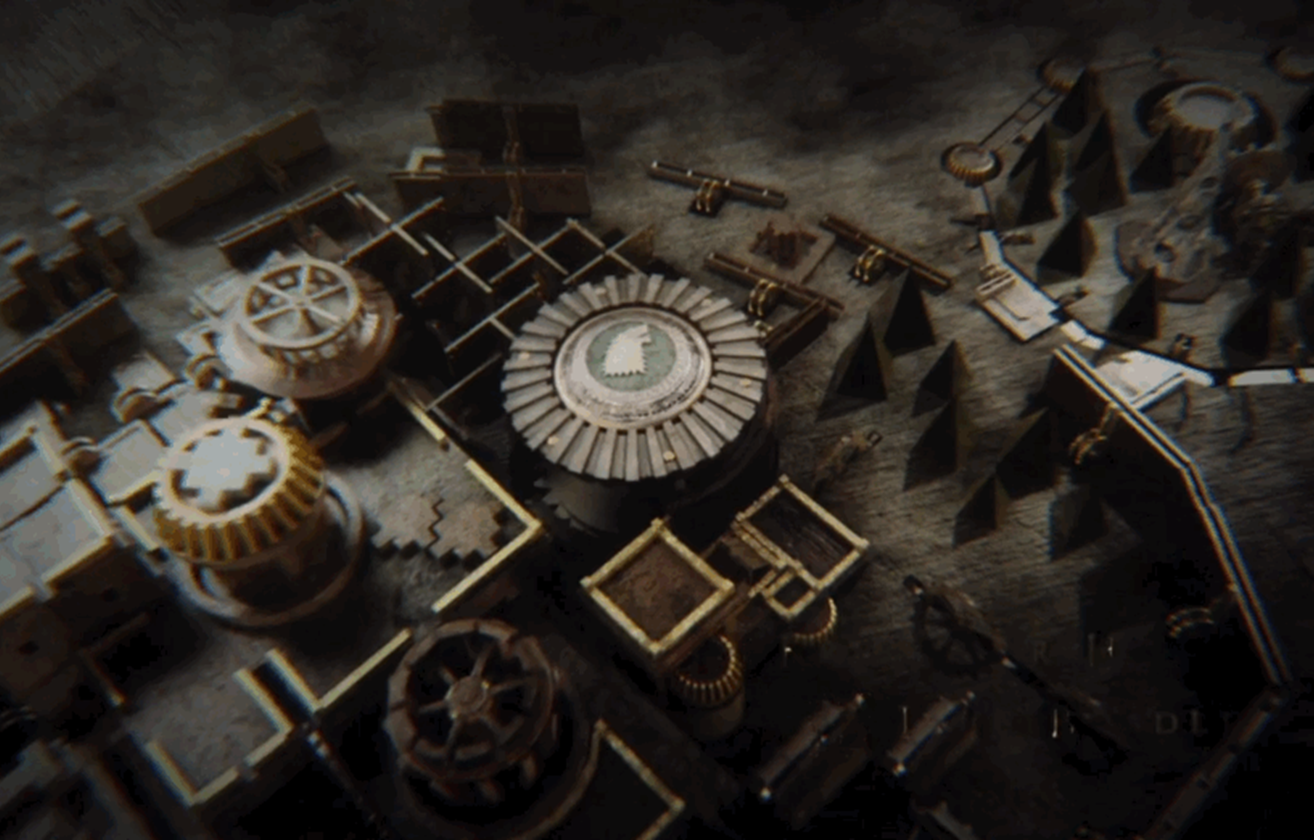 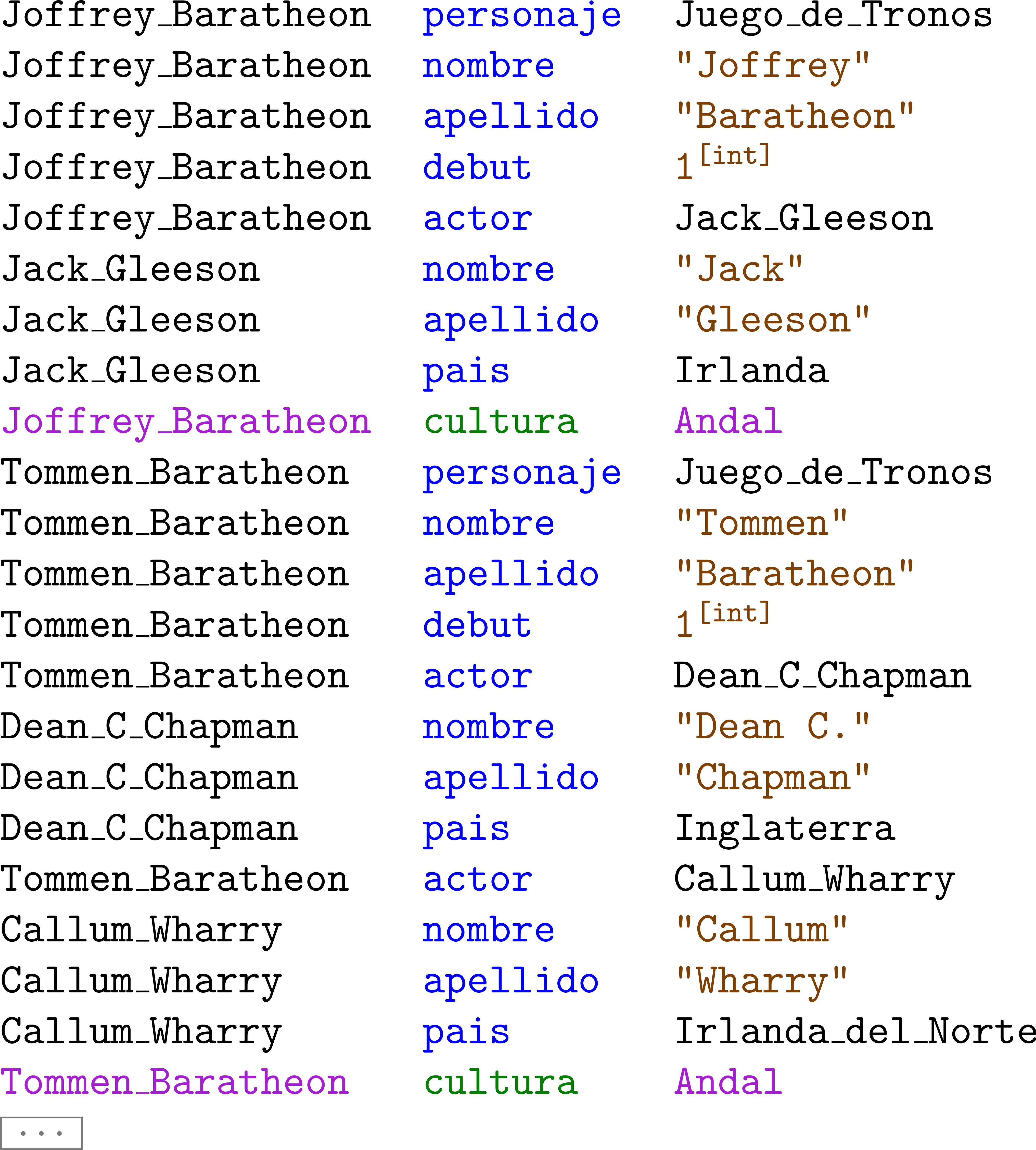 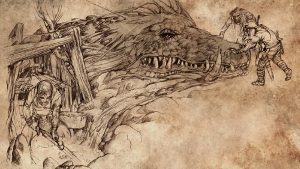 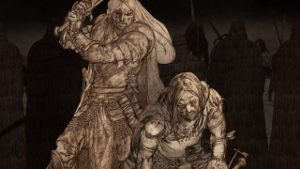 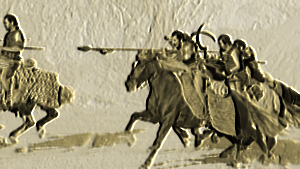 Juego de Datos: Grafos
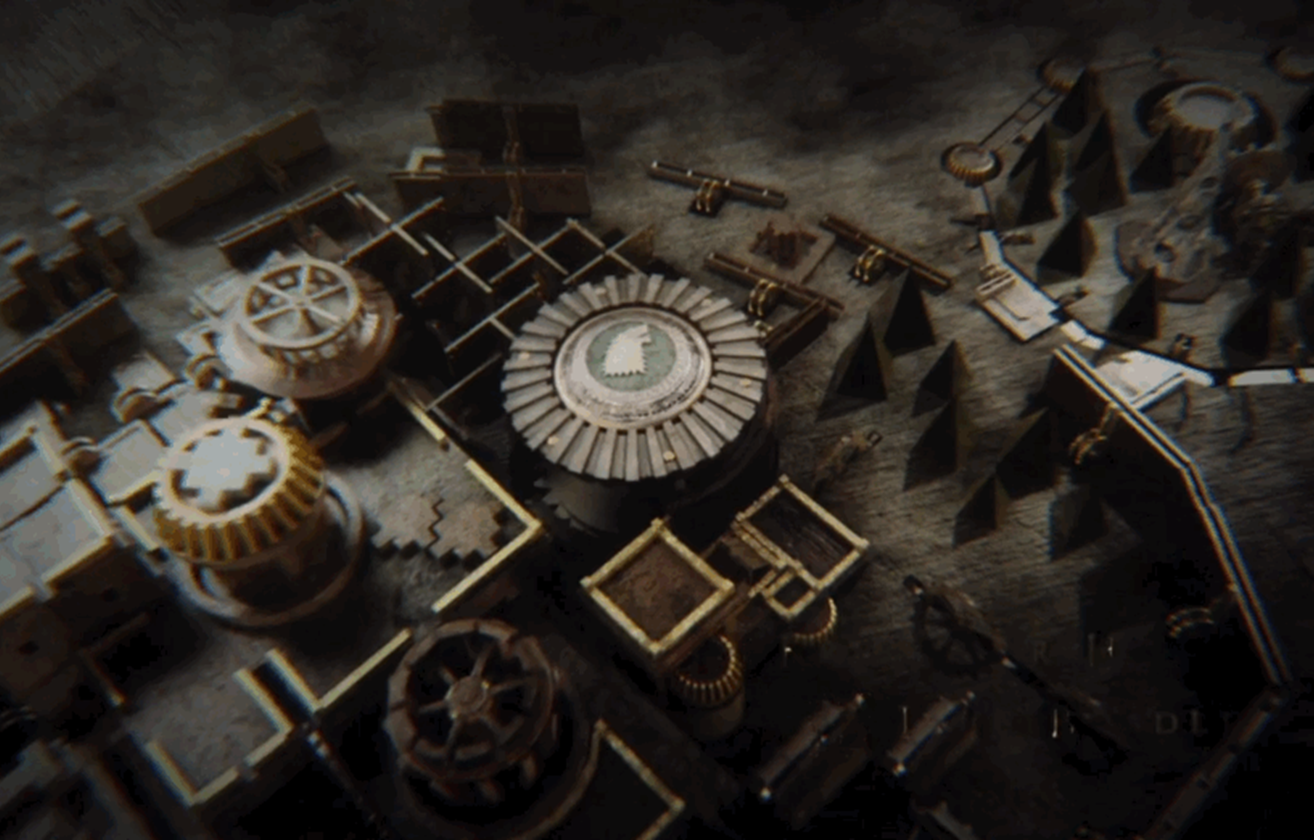 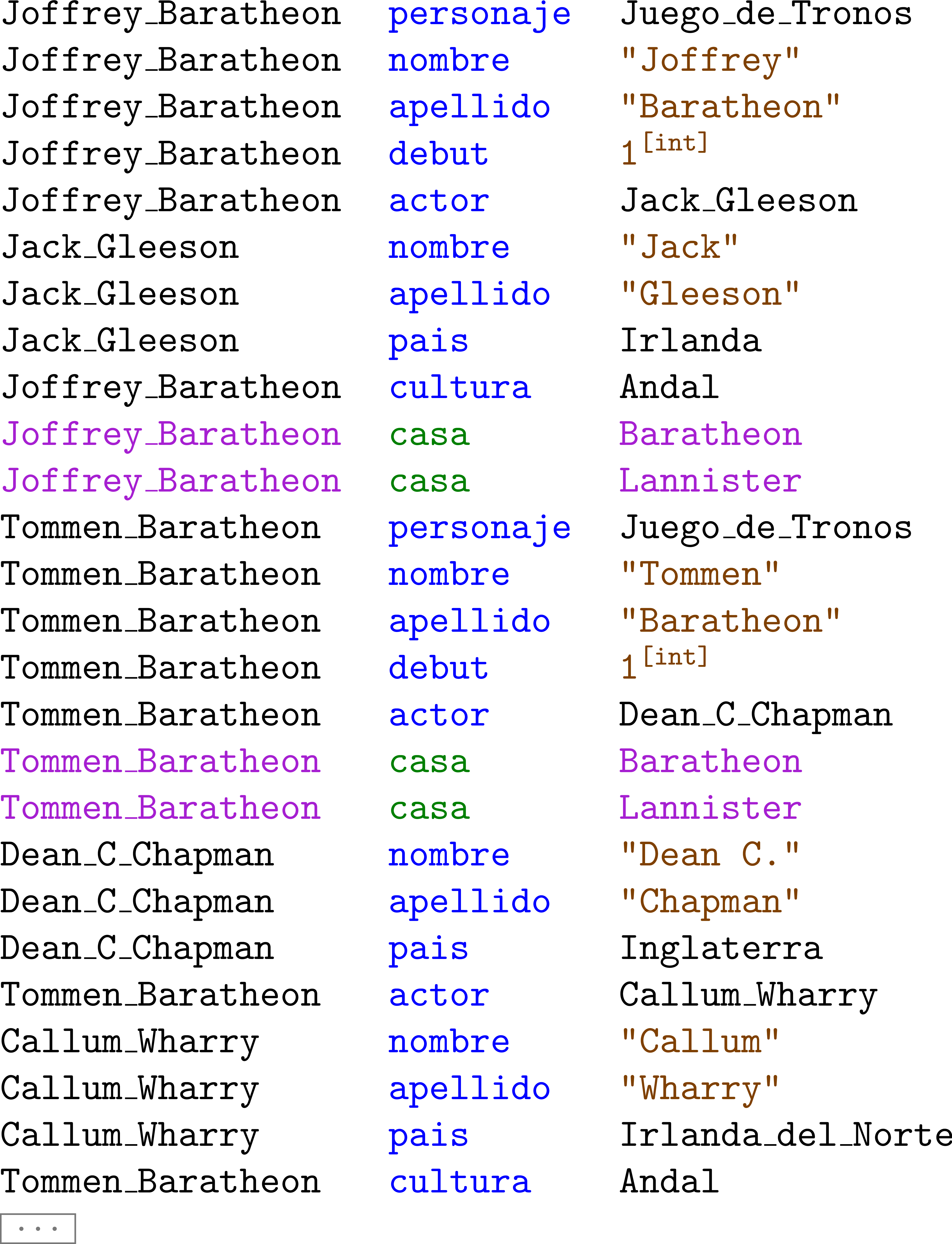 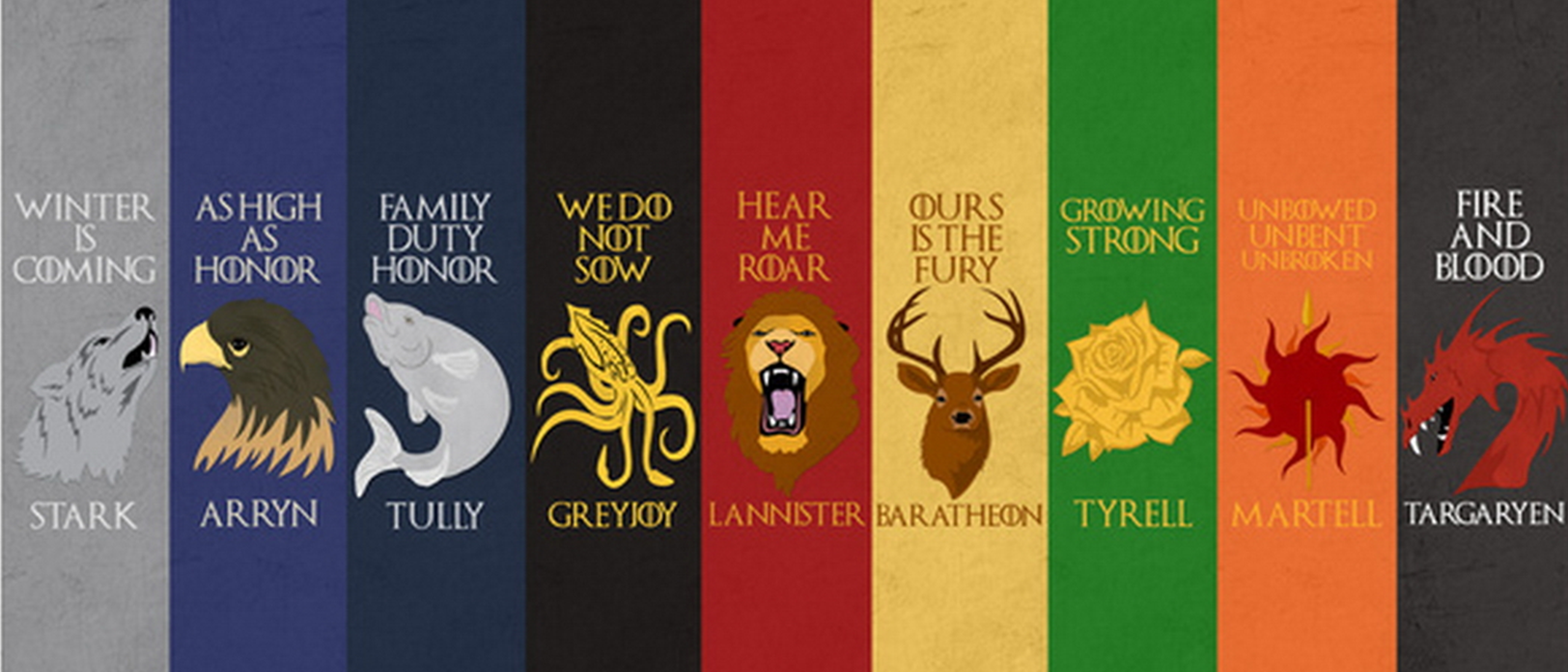 Juego de Datos: Grafos
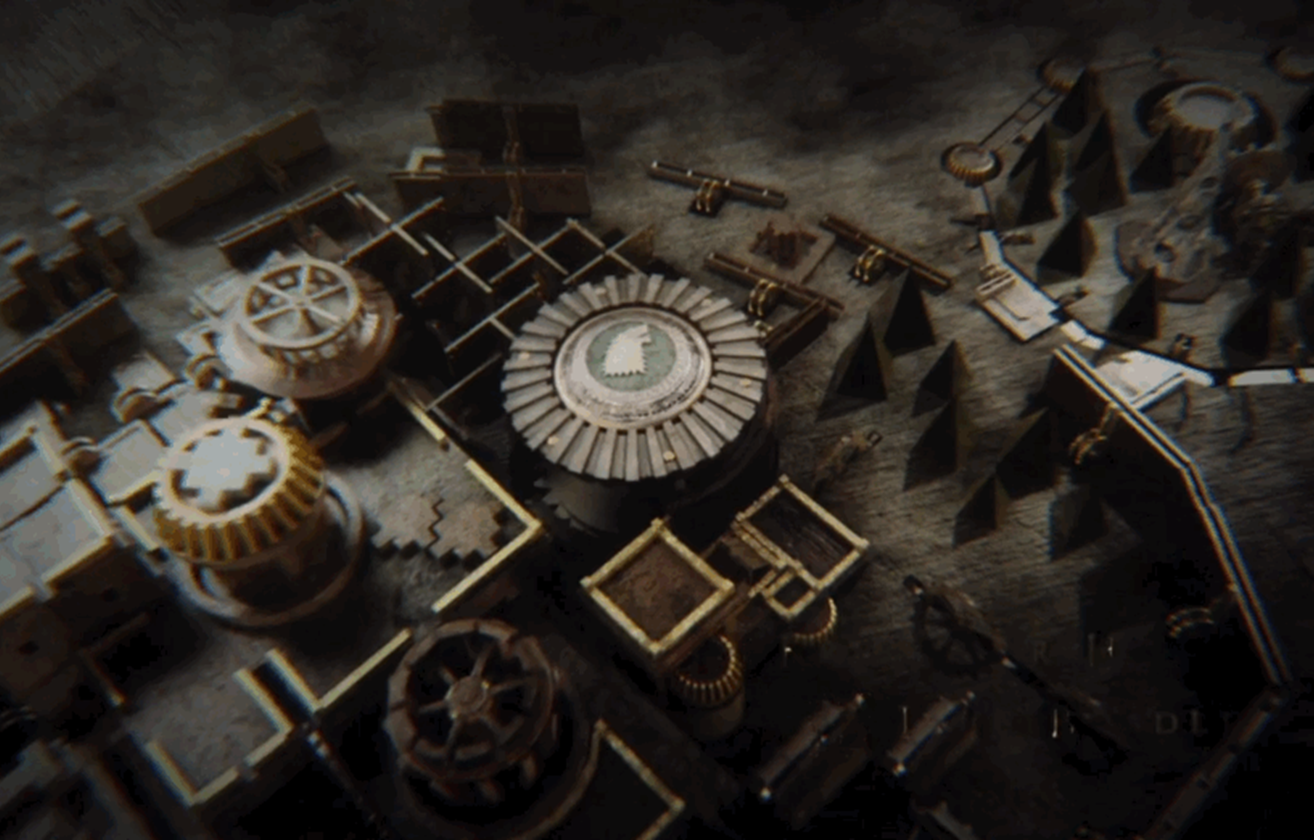 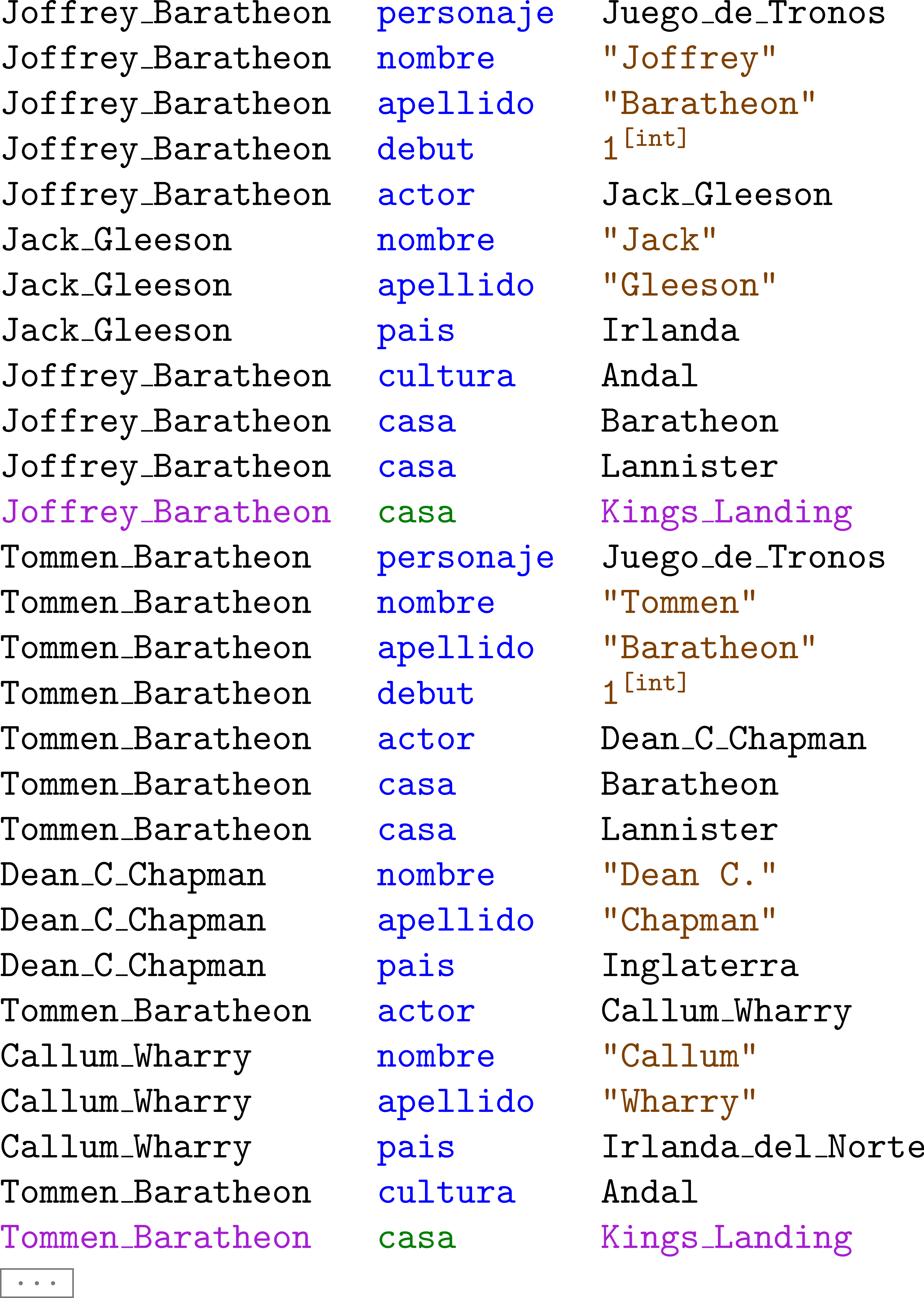 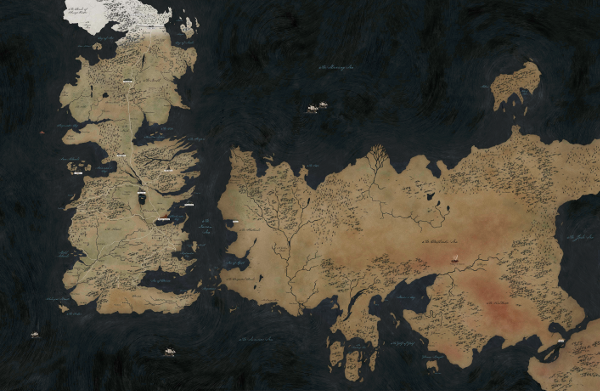 Juego de Datos: Grafos
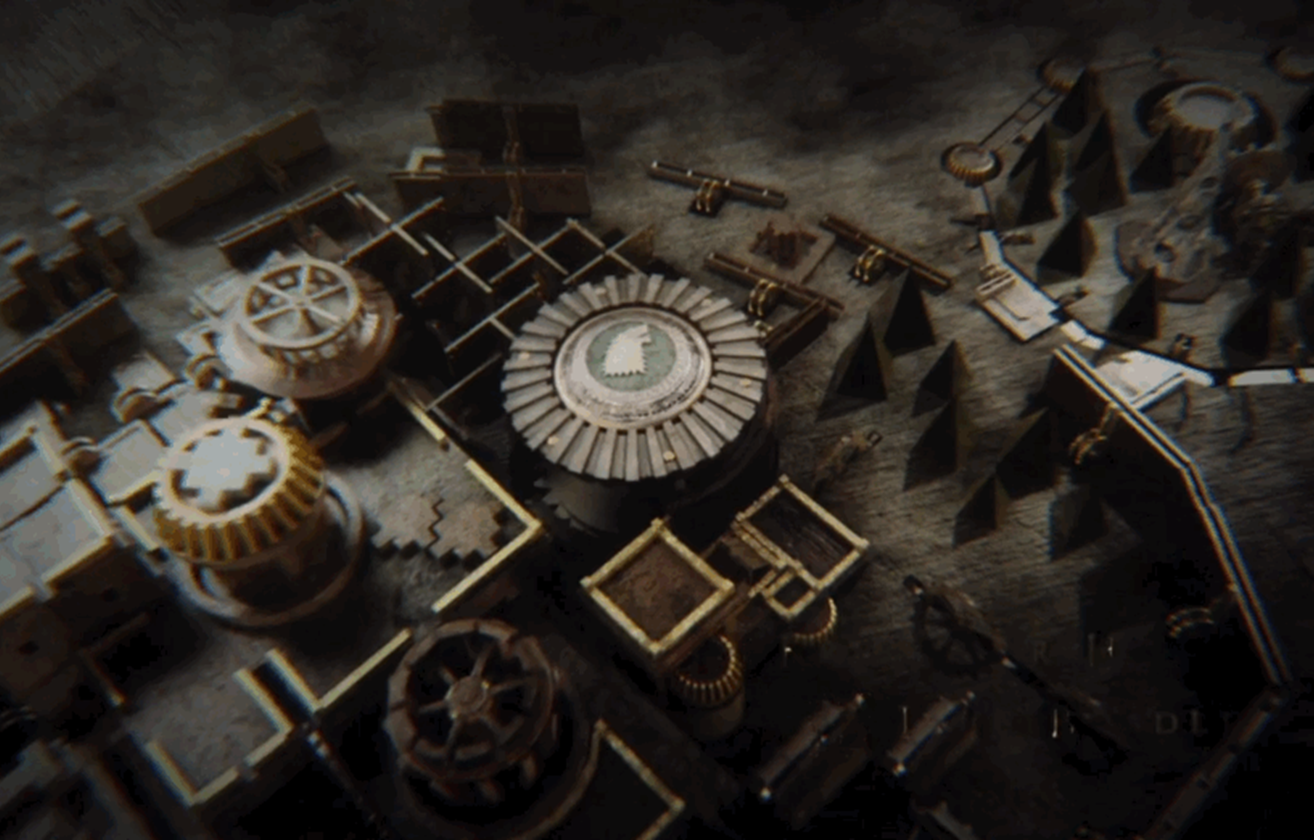 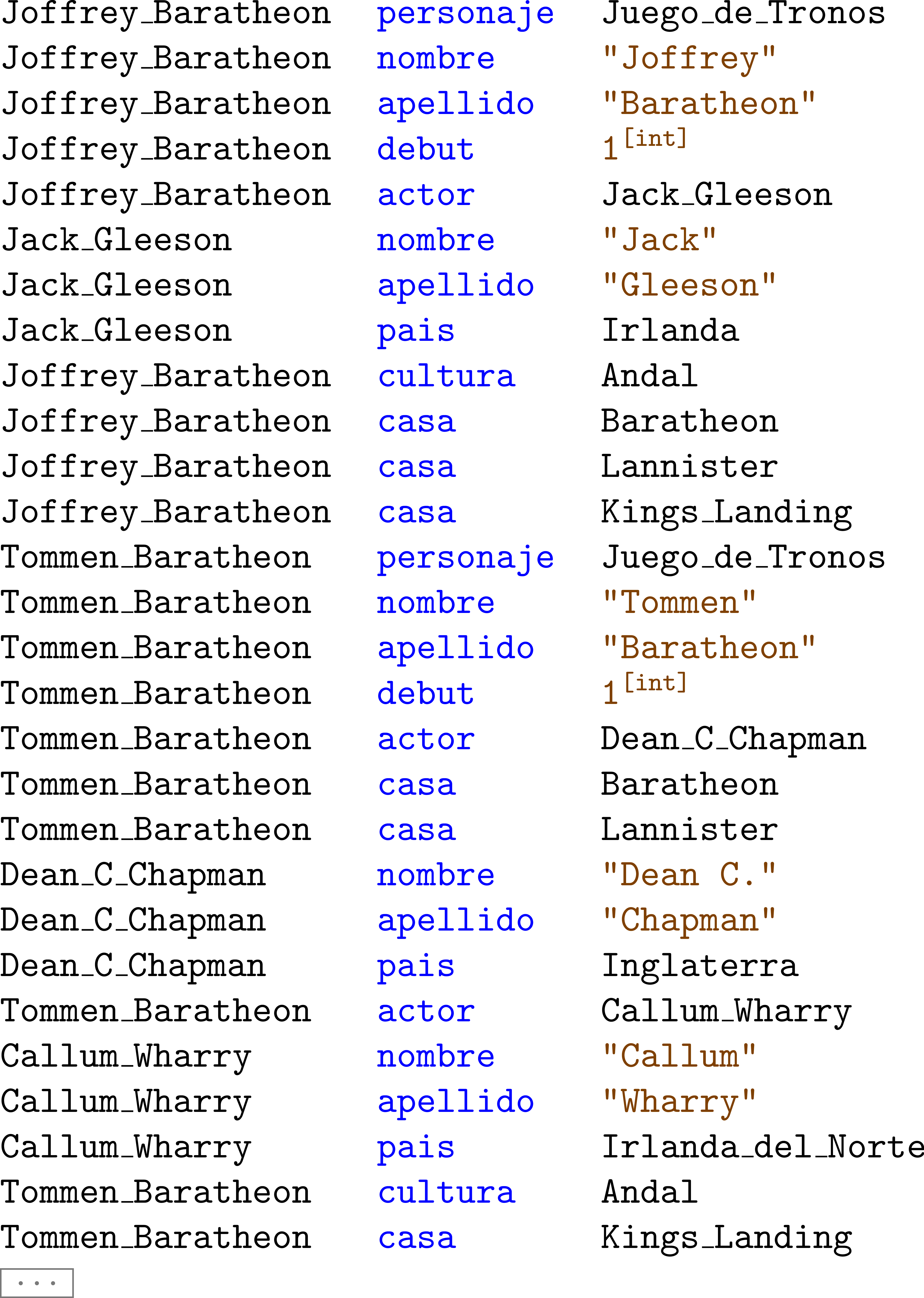 ¿Cómo podemos decir que Callum Warry fue el primer actor de Tommen y Dean C. Chapman el segundo?
Juego de Datos: Grafos
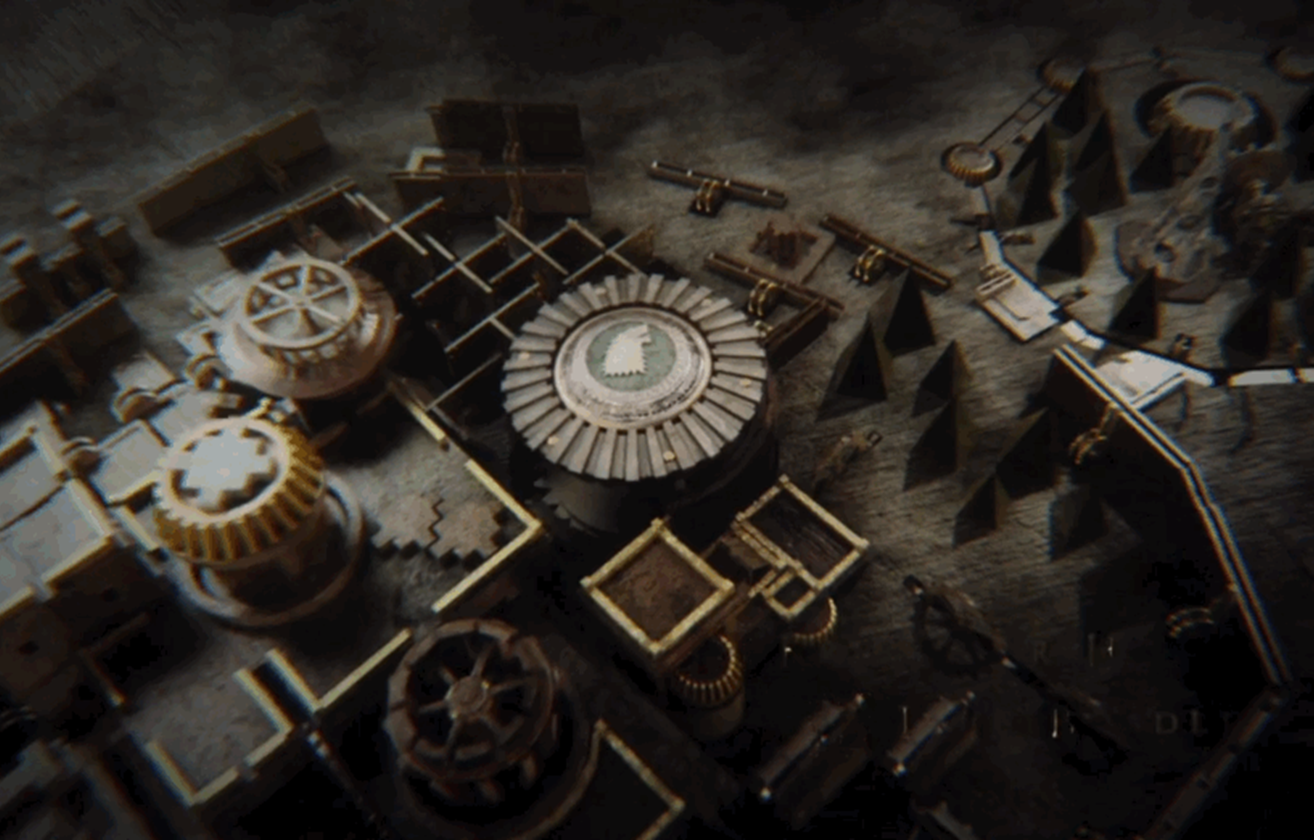 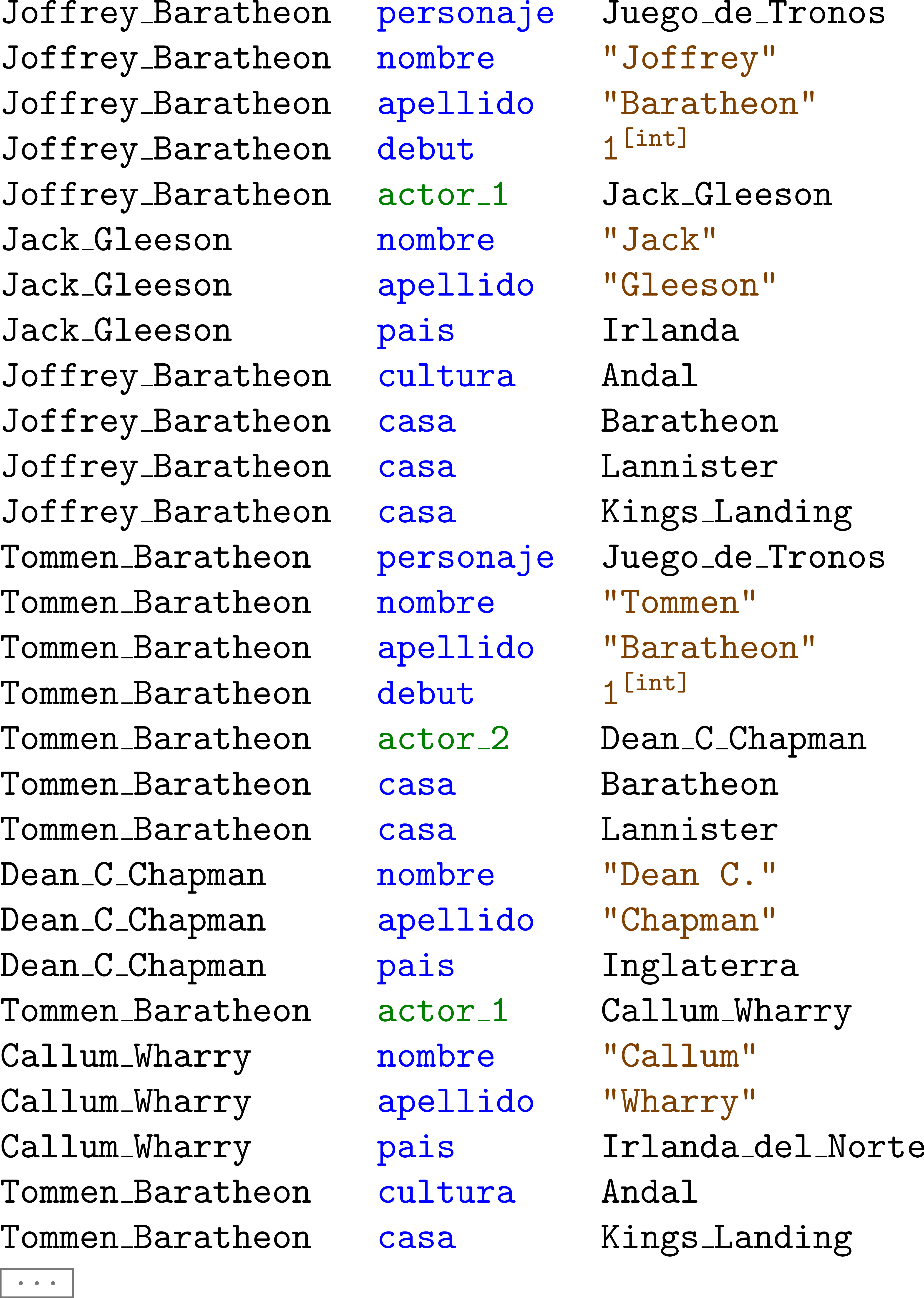 ¿Cómo podemos decir que Callum Warry fue el primer actor de Tommen y Dean C. Chapman el segundo?
Hay que representar orden “por mano”.
Juego de Datos: Grafos
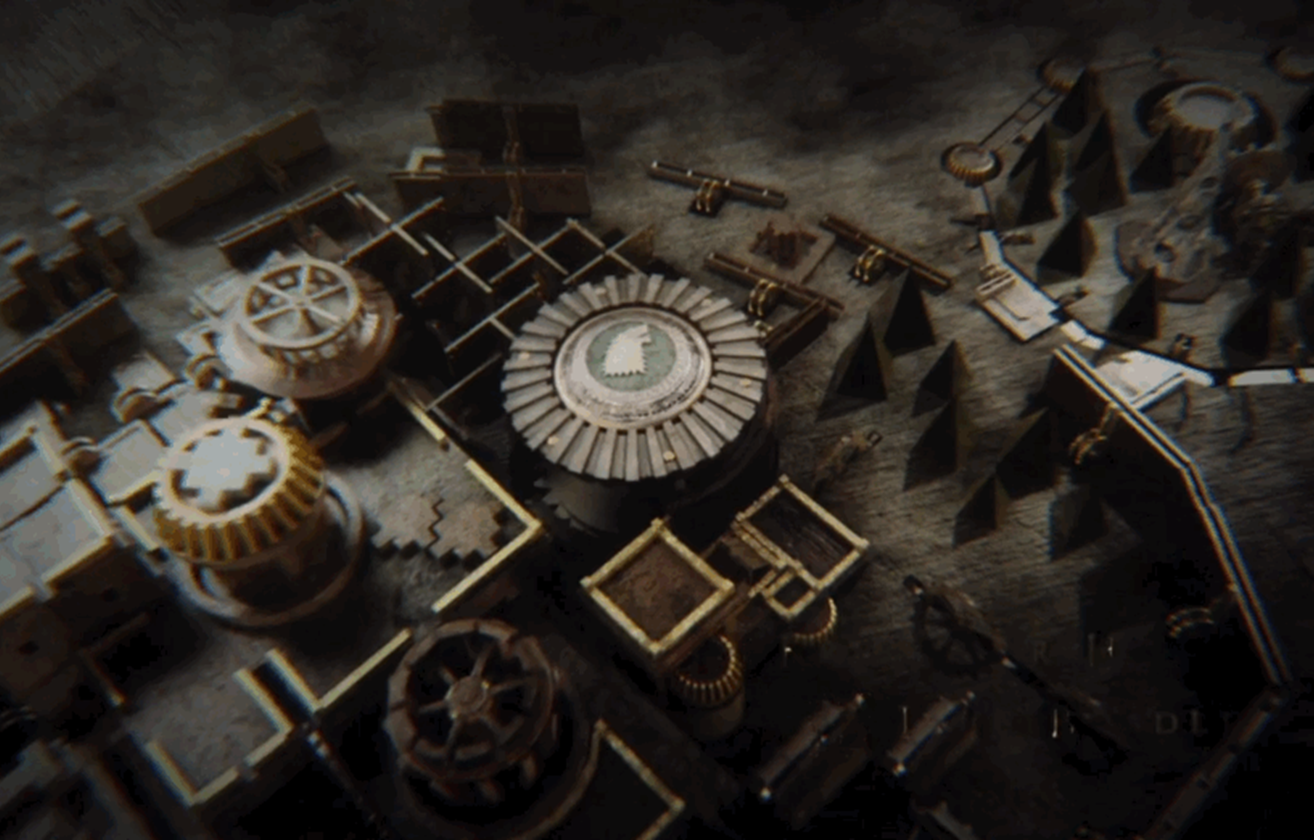 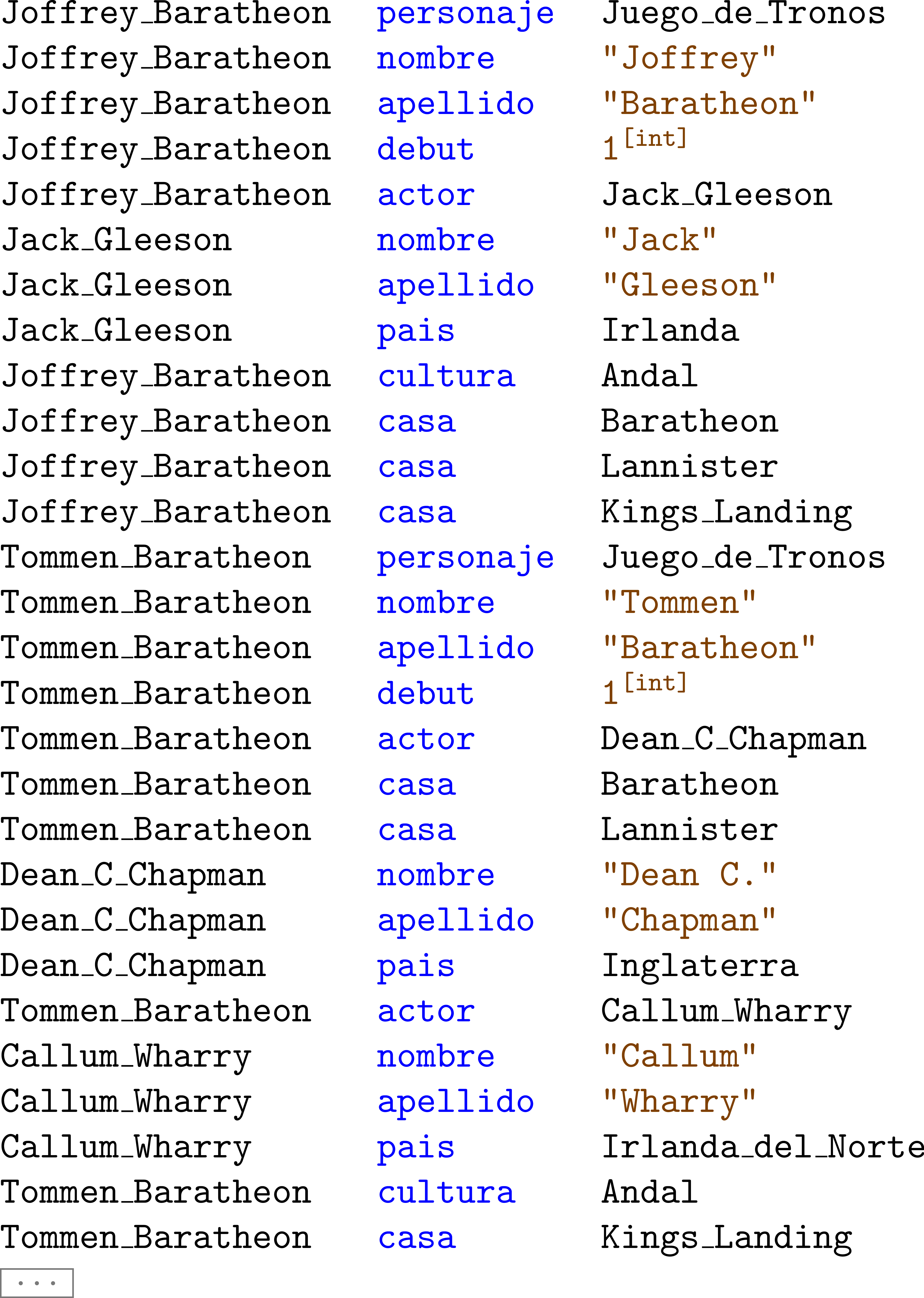 ¿Cómo podemos decir que Callum Warry fue el actor de Tommen desde el episodio 1 y Dean C. Chapman fue desde el episodio 31?
Juego de Datos: Grafos
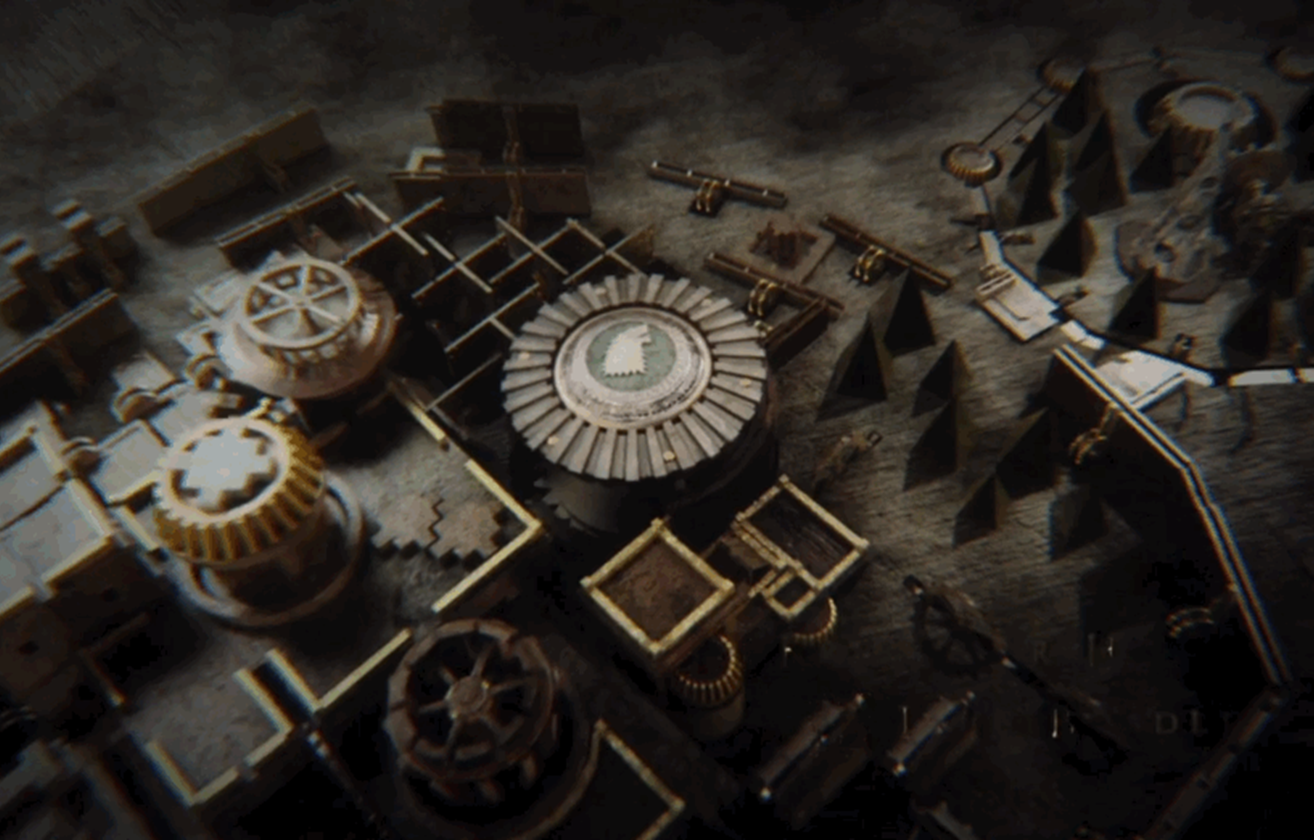 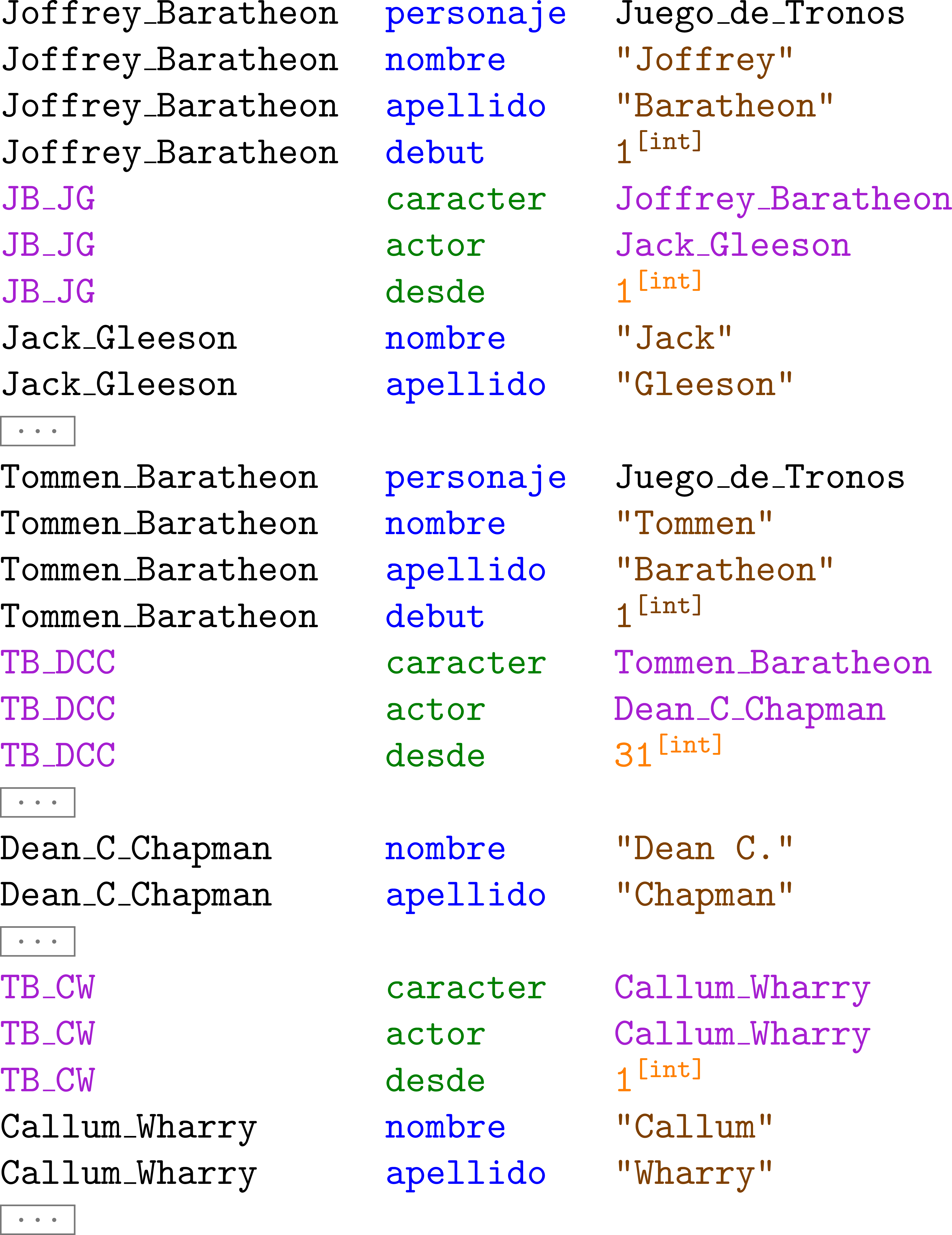 ¿Cómo podemos decir que Callum Warry fue el actor de Tommen desde el episodio 1 y Dean C. Chapman fue desde el episodio 31?
Si una relación no es binaria, se puede usar un nodo para representar la relación.
(Se puede representar orden de esta manera también.)
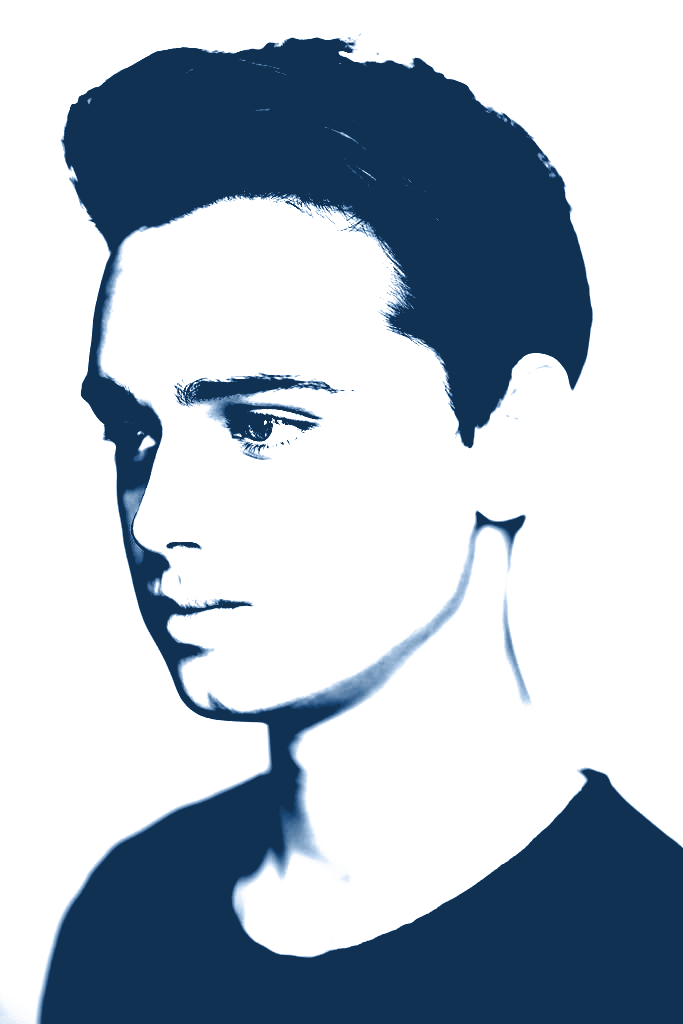 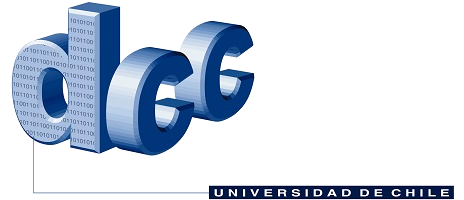 Dean-Charles Chapman
La conclusión de esta parte …
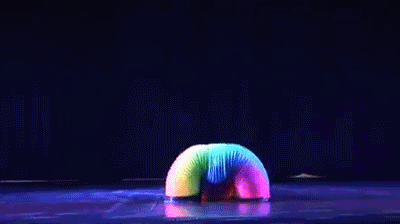 … grafos son más flexible que datos relacionales (y arboles) también.
¿PERO DÓNDE SE USAN GRAFOS?
La Web de Datos / La Web Semantica
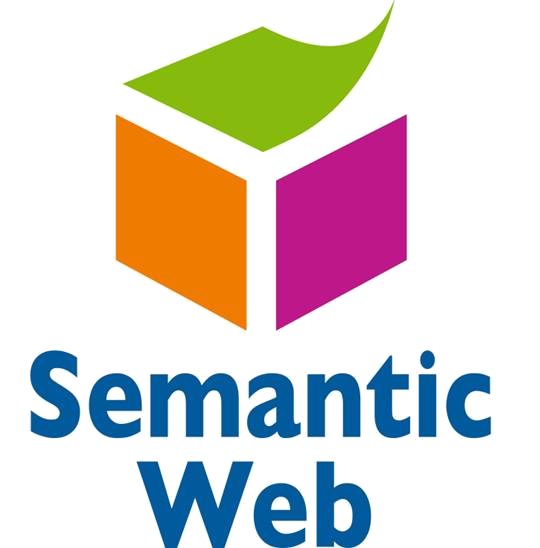 ¡La Web es magnífica!
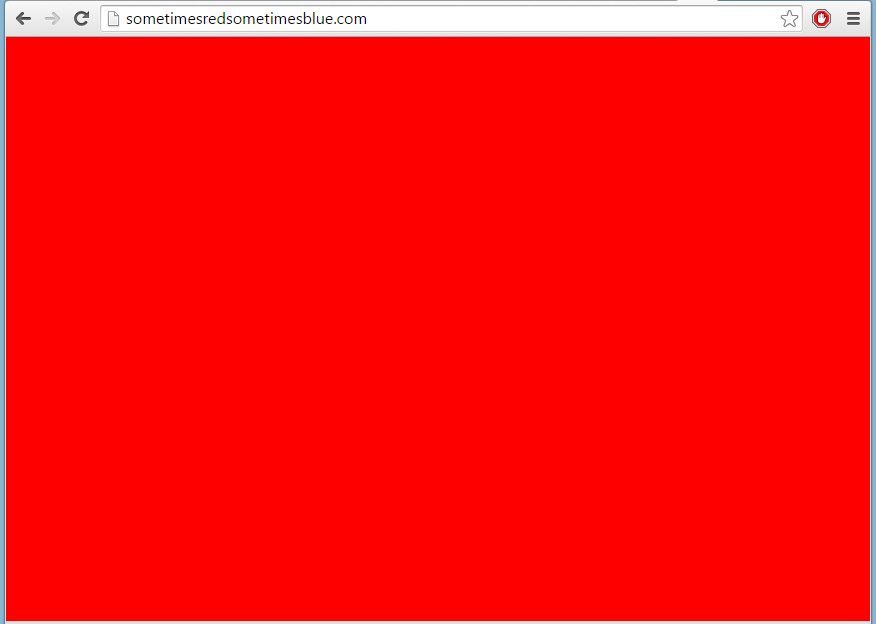 … a veces es difícil encontrar información relevante.
¿Pero puede ser mejor?
¡Pero Google es magnífico!
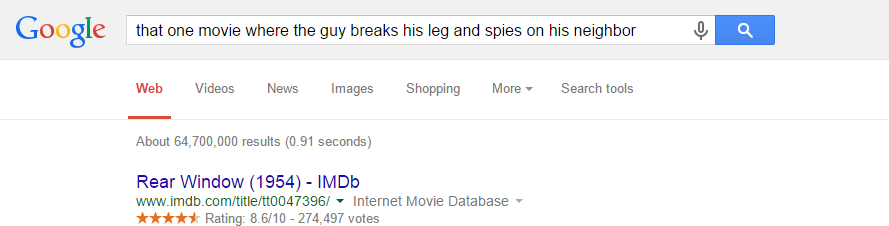 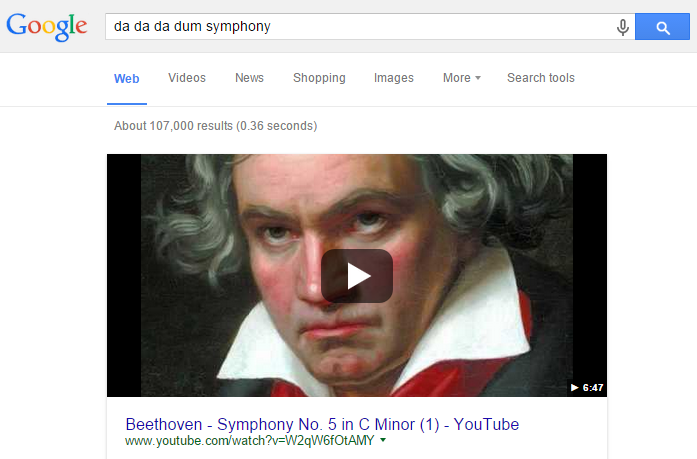 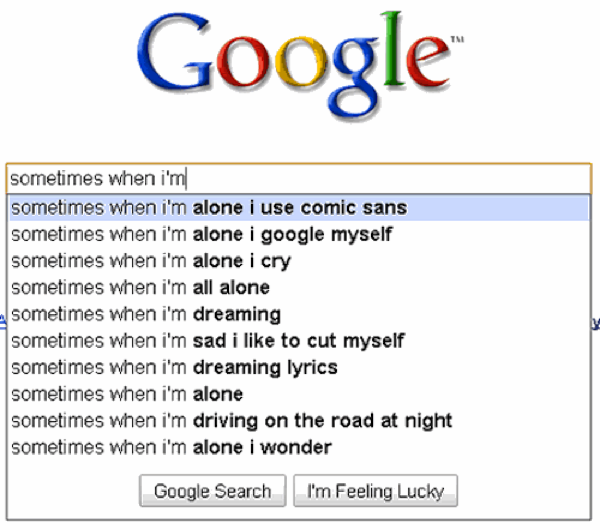 Se pueden encontrar respuestas directas
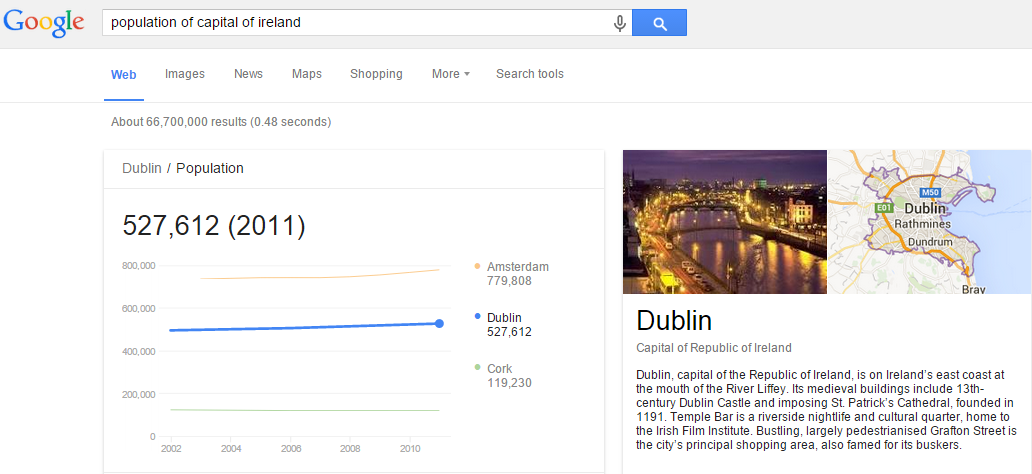 Haciendo un informe para su clase …
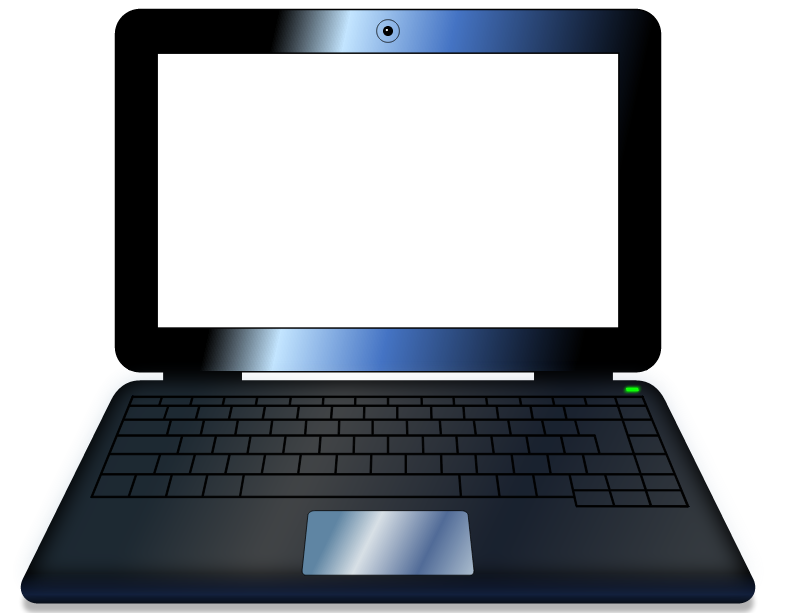 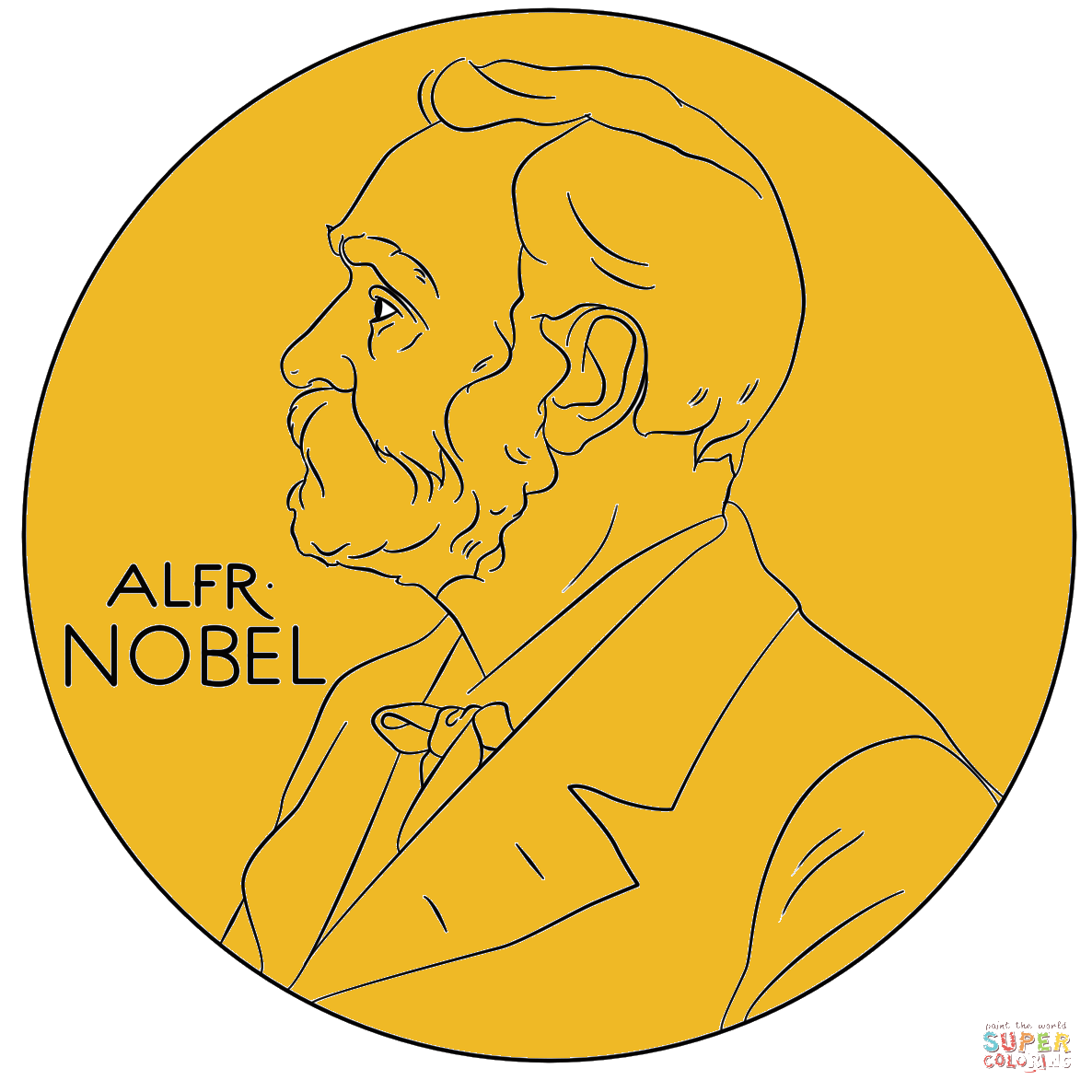 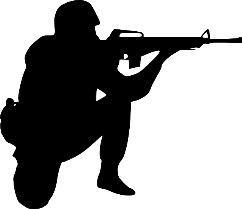 Quiere encontrar cada:
Ganadores del Premio Nobel en Literatura
Que han luchado en una guerra
El año que ganaron el premio
Y el año que comenzó la guerra
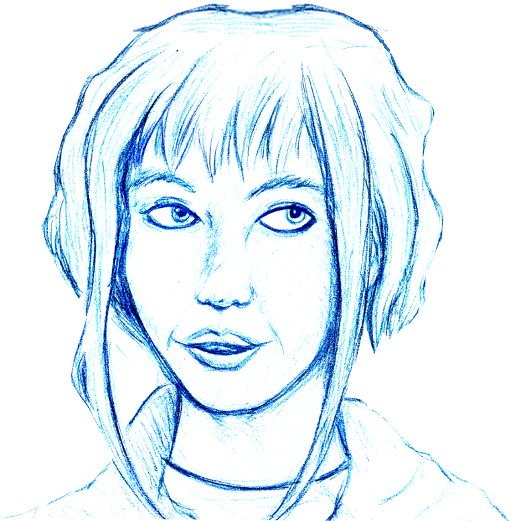 ¿Cómo se puede encontrar esta información con la Web actual?
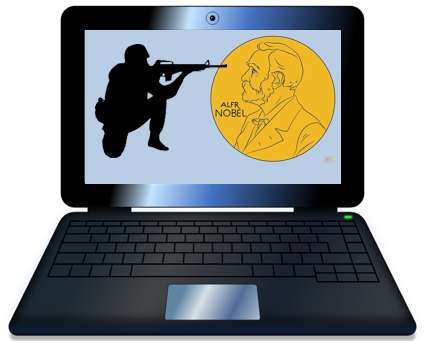 Muchas pestañas de Wikipedia …
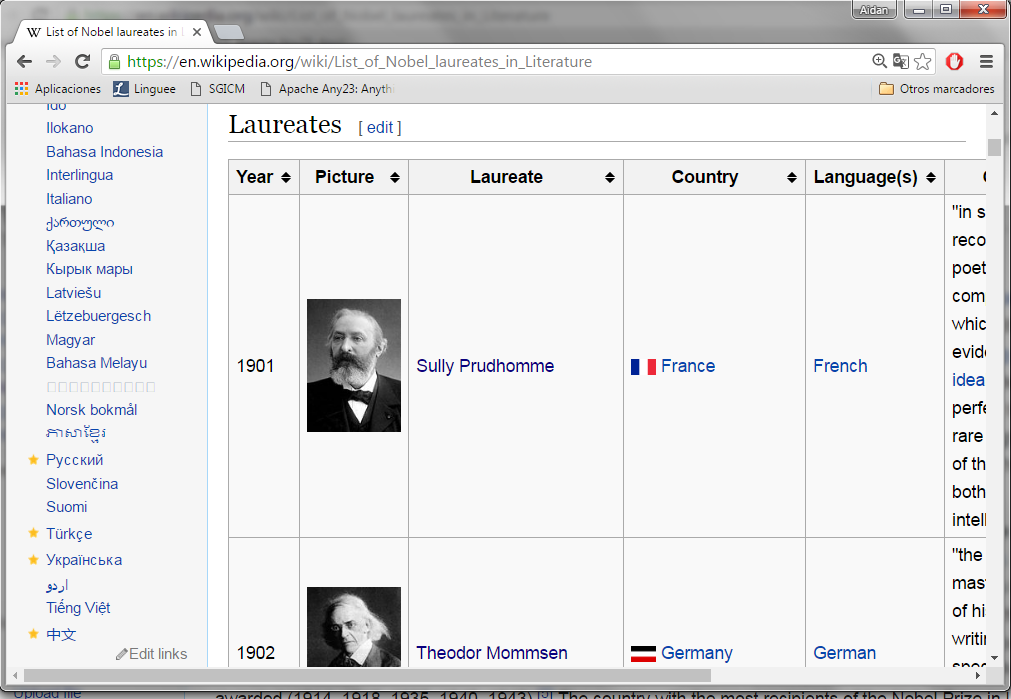 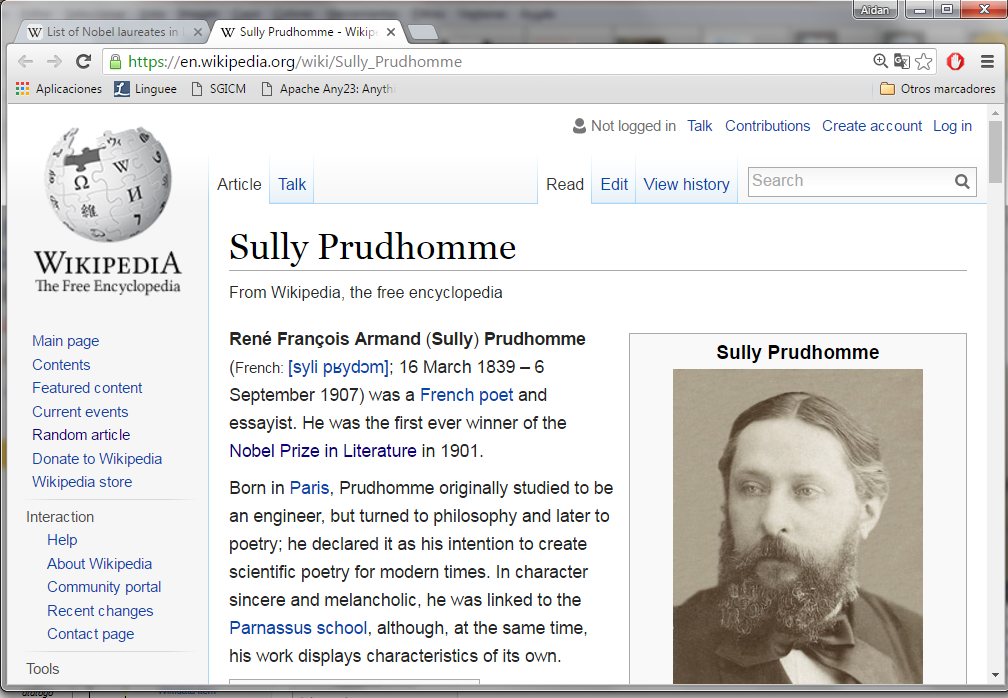 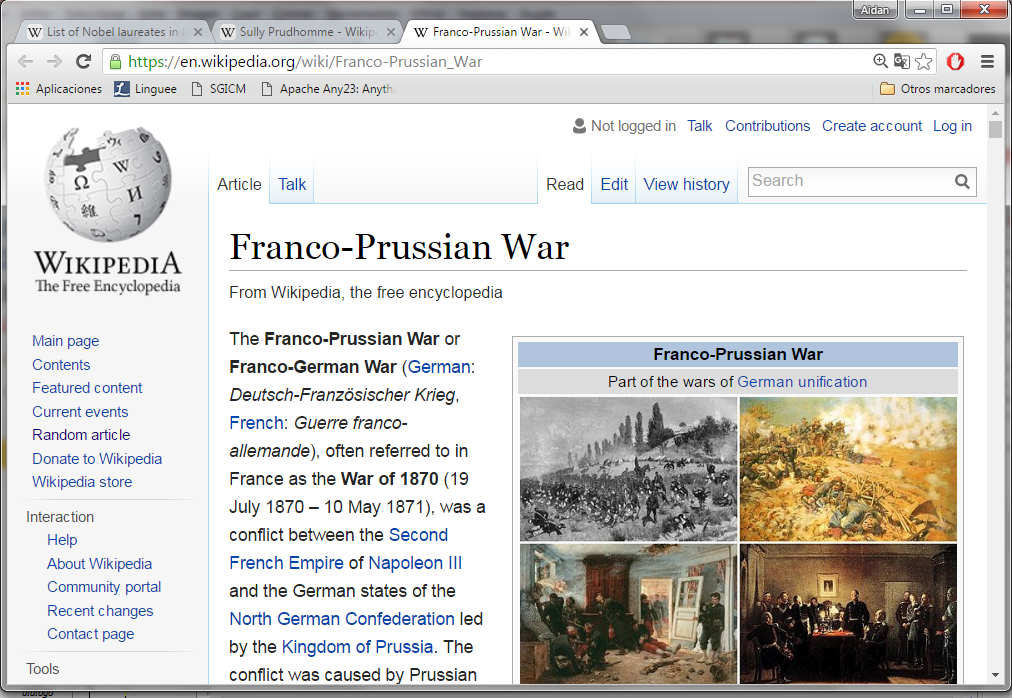 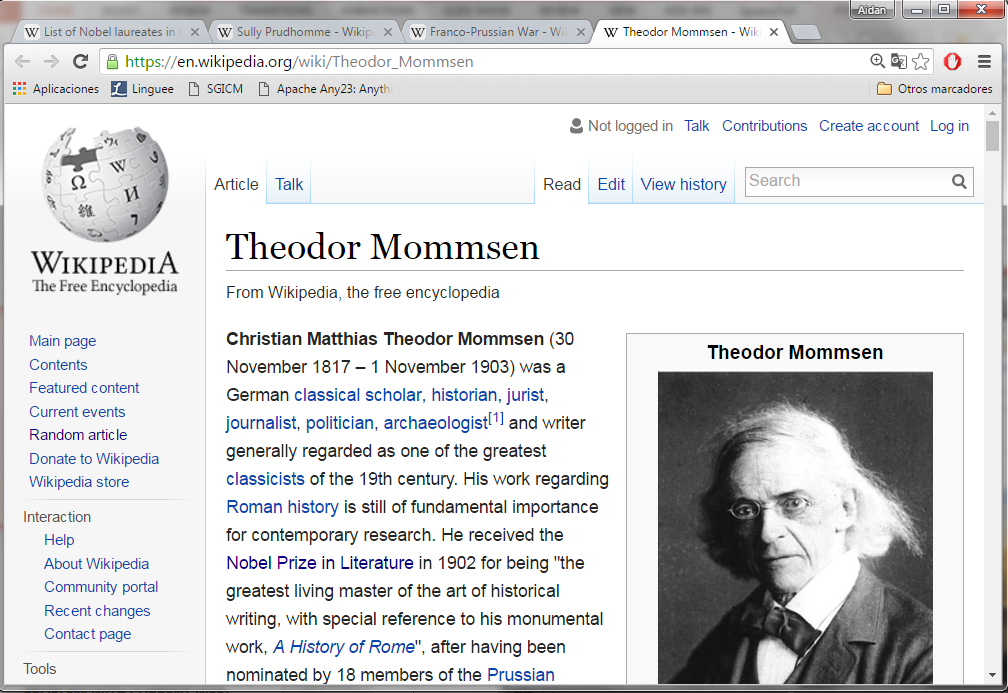 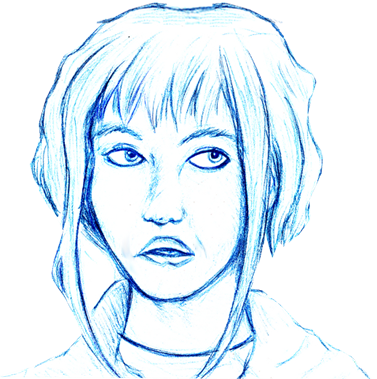 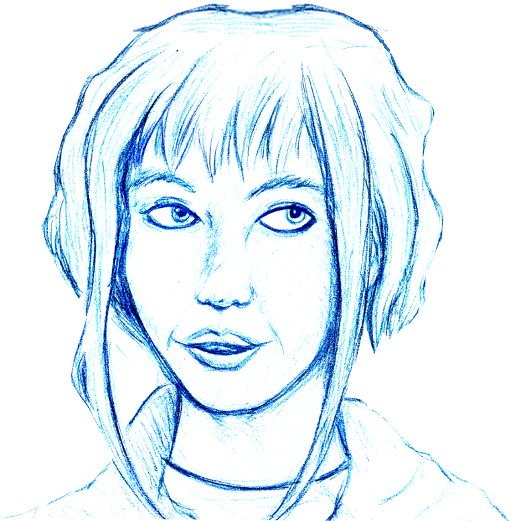 …
La Web en el espectro de datos
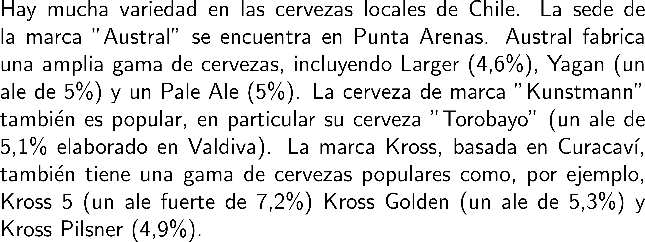 No estructurados
Texto Plano
D
A
T
O
S
← La Web
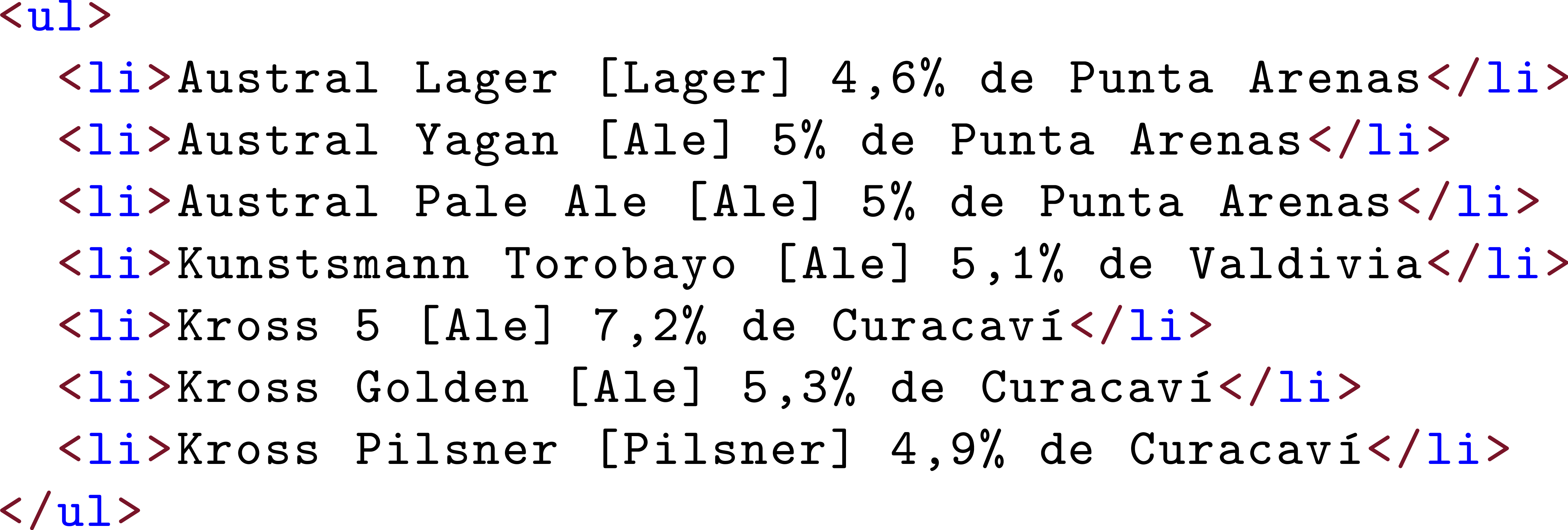 Texto Enriquecido
(HTML, Word, …)
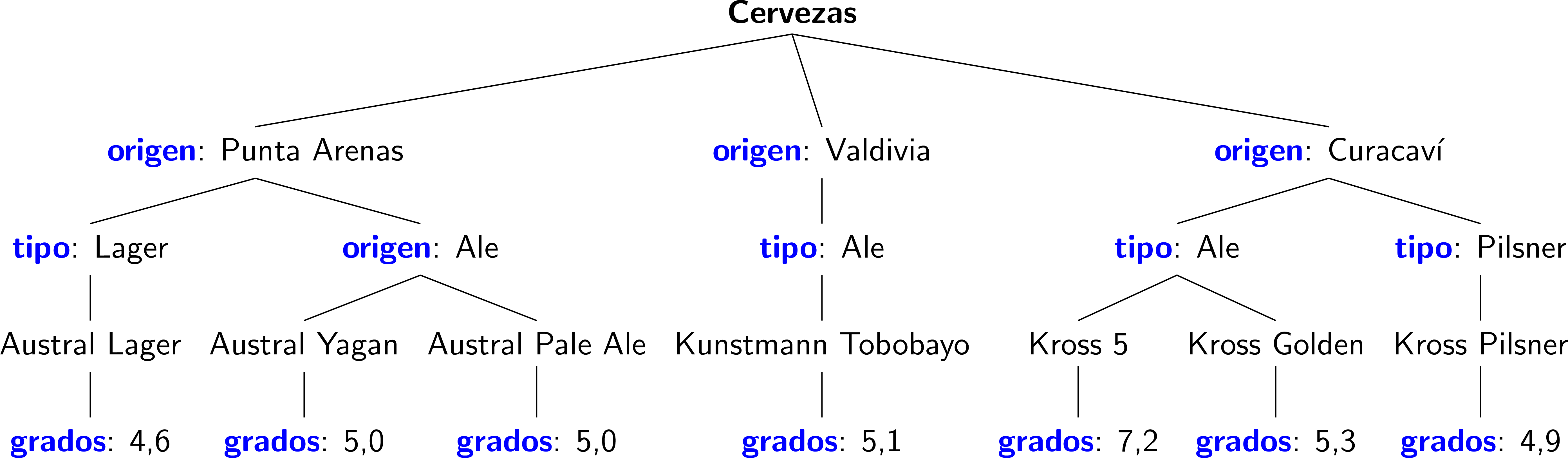 Arboles
(XML, JSON, …)
Semiestructurados
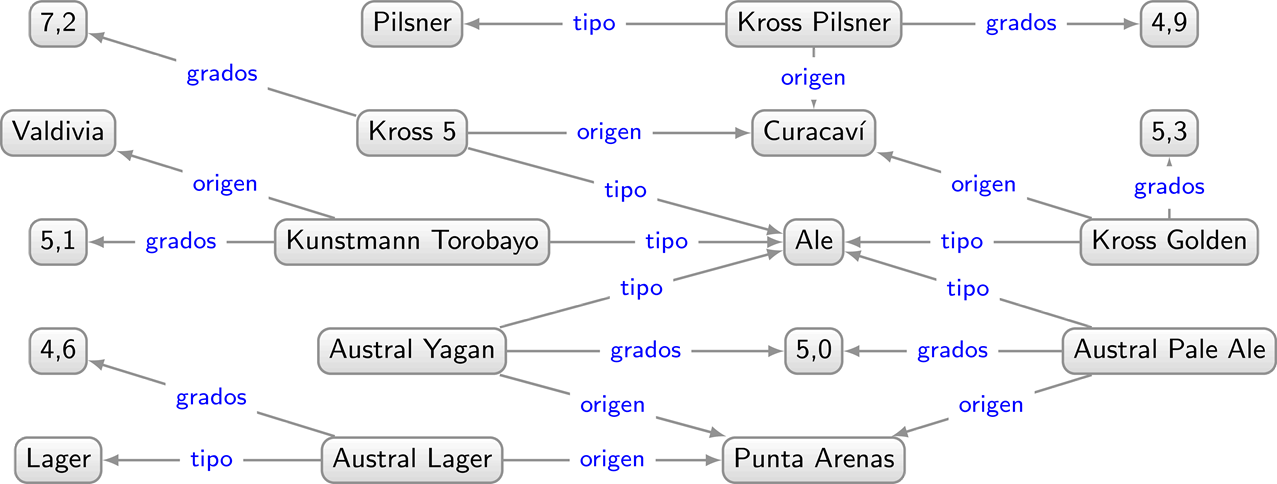 Grafos
(RDF, Prop. Gs, …)
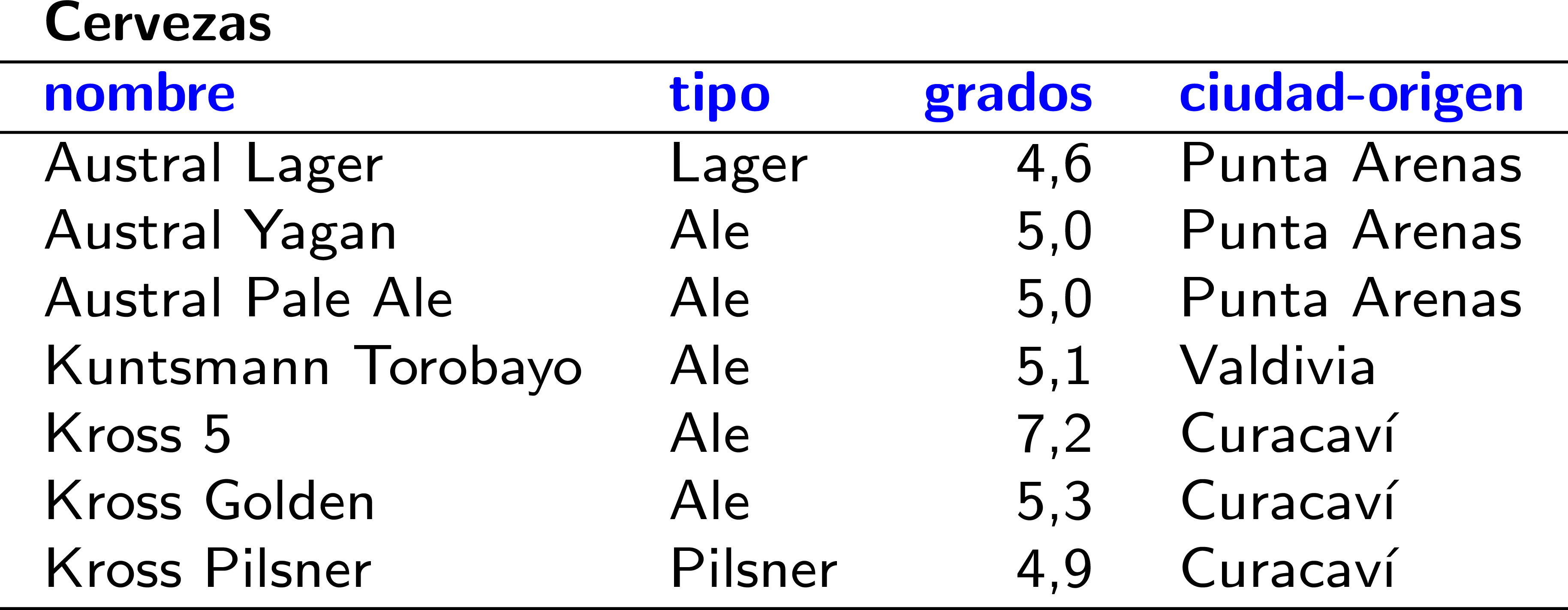 Relacional
(SQL, CSV, …)
Estructurados
La Web Semántica …
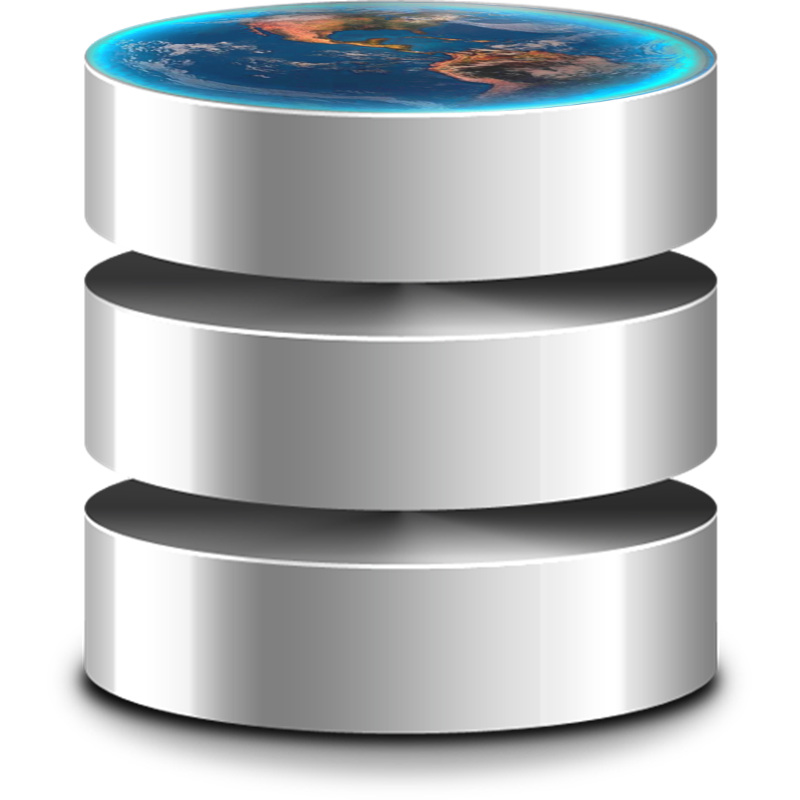 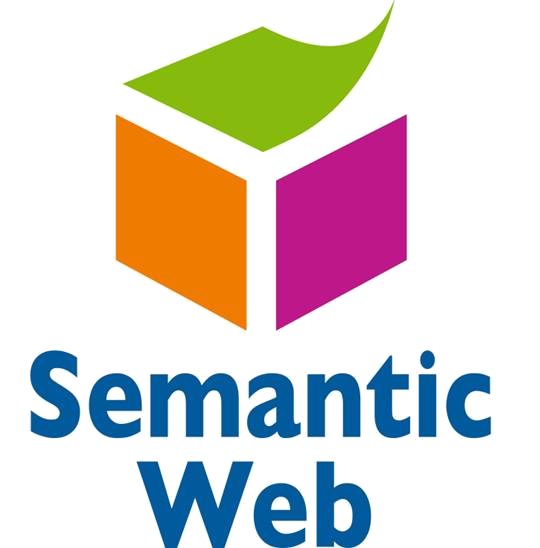 W
W
W
… una base de datos global usando la Web
La Web de Datos en el espectro de datos
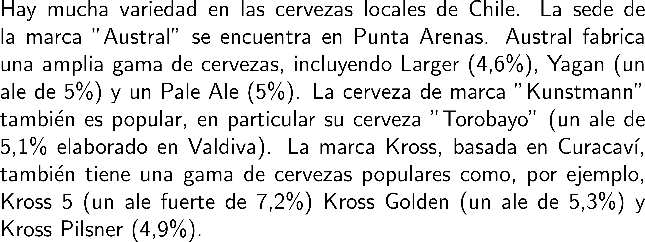 No estructurados
Texto Plano
D
A
T
O
S
¿Y si quisiéramos estructurar los datos de la Web y crear una Web de Datos, donde la pondríamos en el espectro?
← La Web
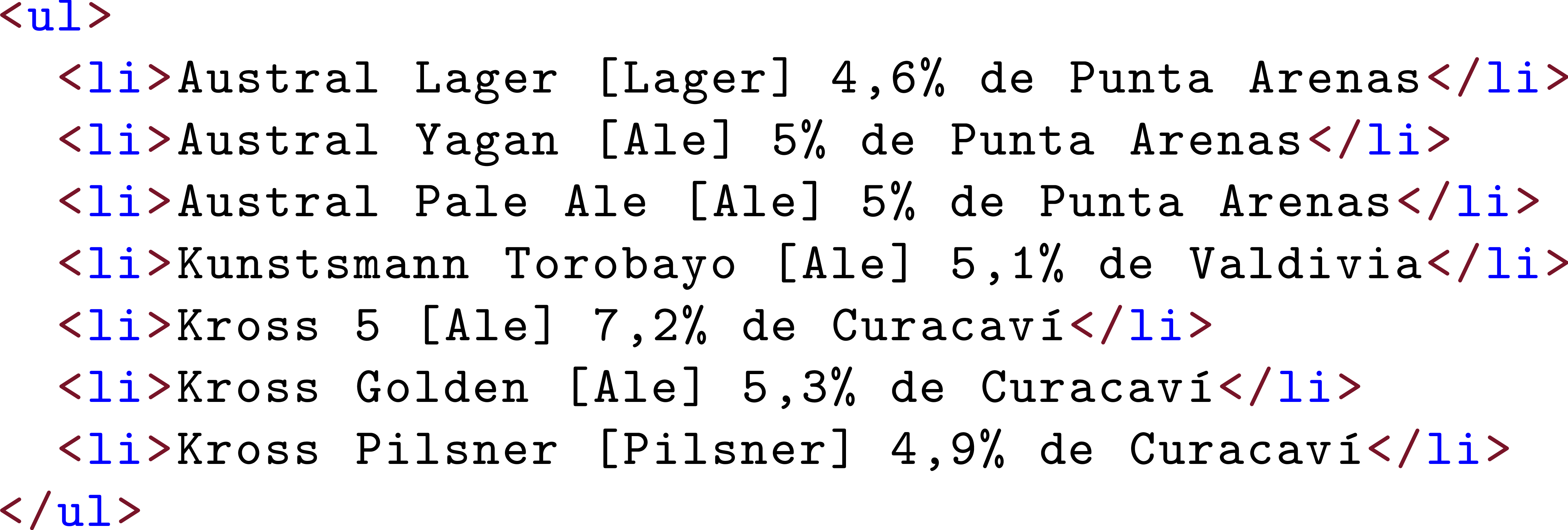 Texto Enriquecido
(HTML, Word, …)
Imaginemos el esquema relacional. :/
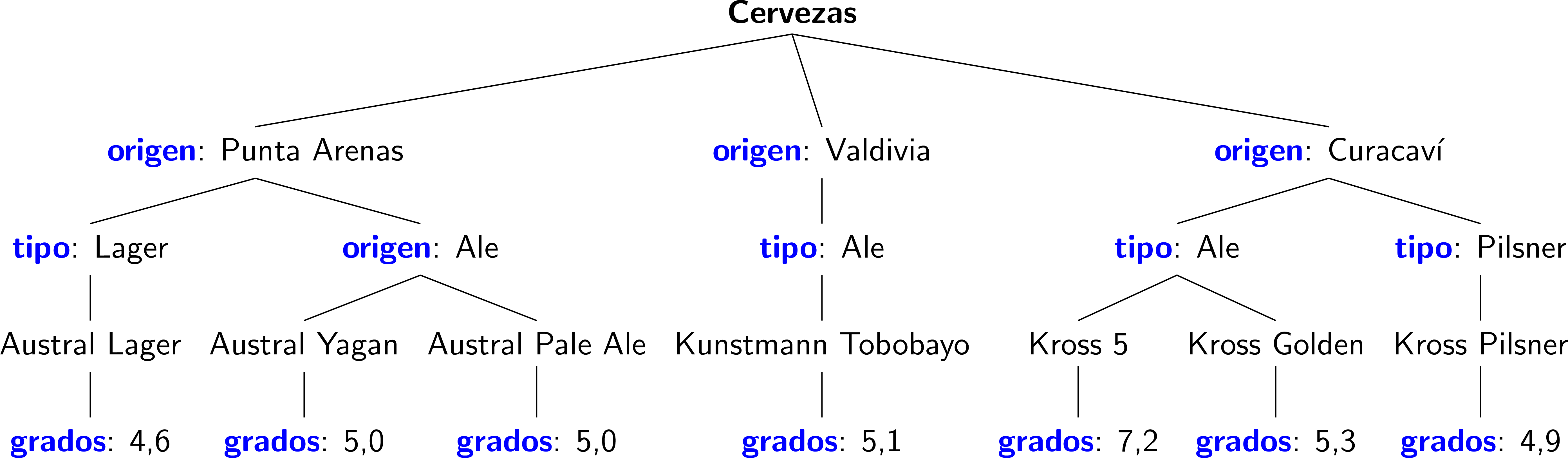 Arboles
(XML, JSON, …)
Semiestructurados
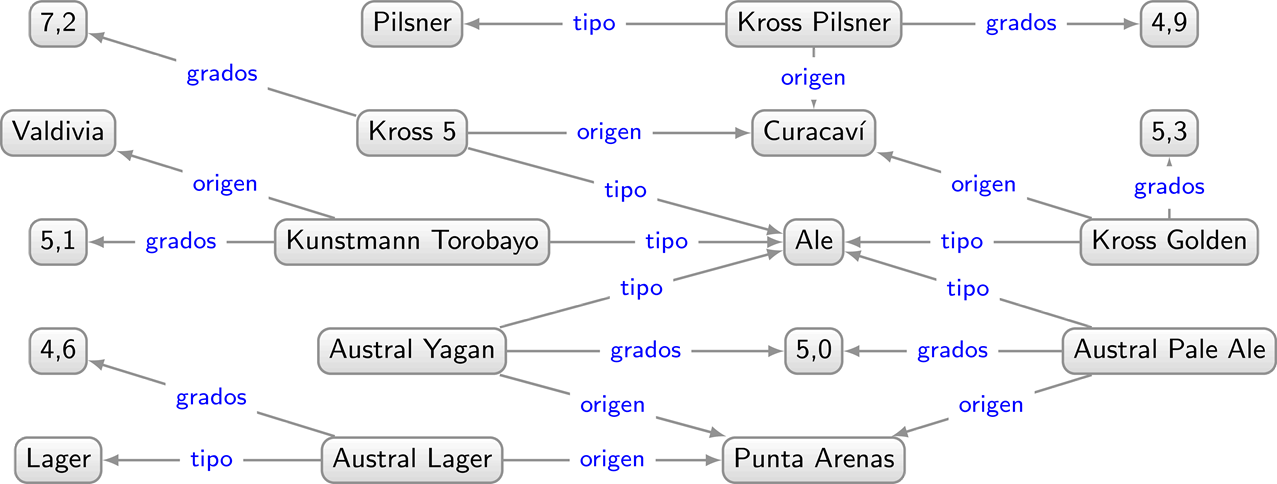 Grafos
(RDF, Prop. Gs, …)
← ¿La Web de Datos?
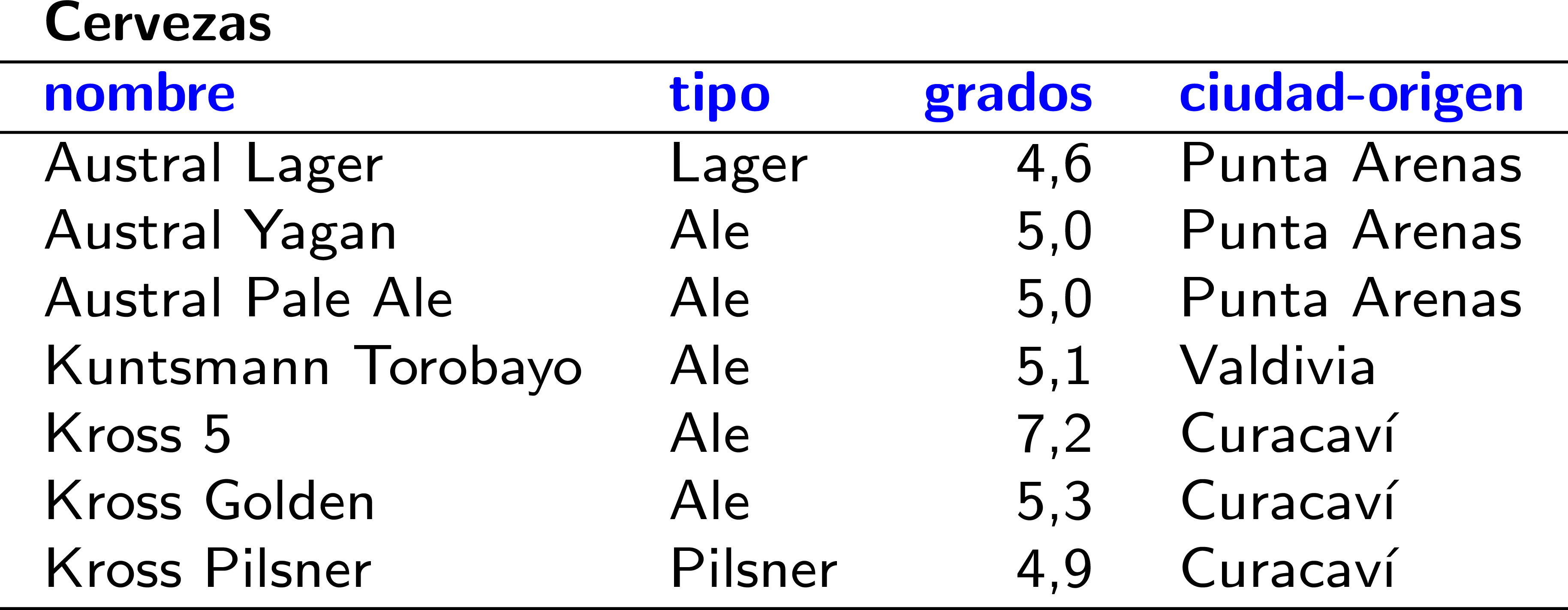 Relacional
(SQL, CSV, …)
Estructurados
La Web de Datos en el espectro de datos
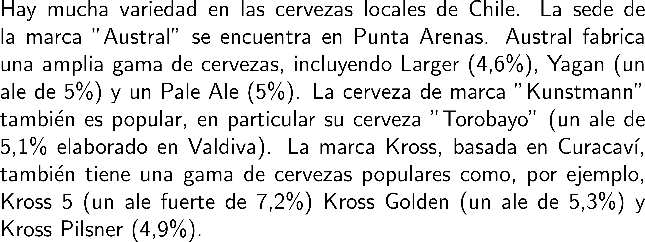 No estructurados
Texto Plano
D
A
T
O
S
¿Y si quisiéramos estructurar los datos de la Web y crear una Web de Datos, donde la pondríamos en el espectro?
← La Web
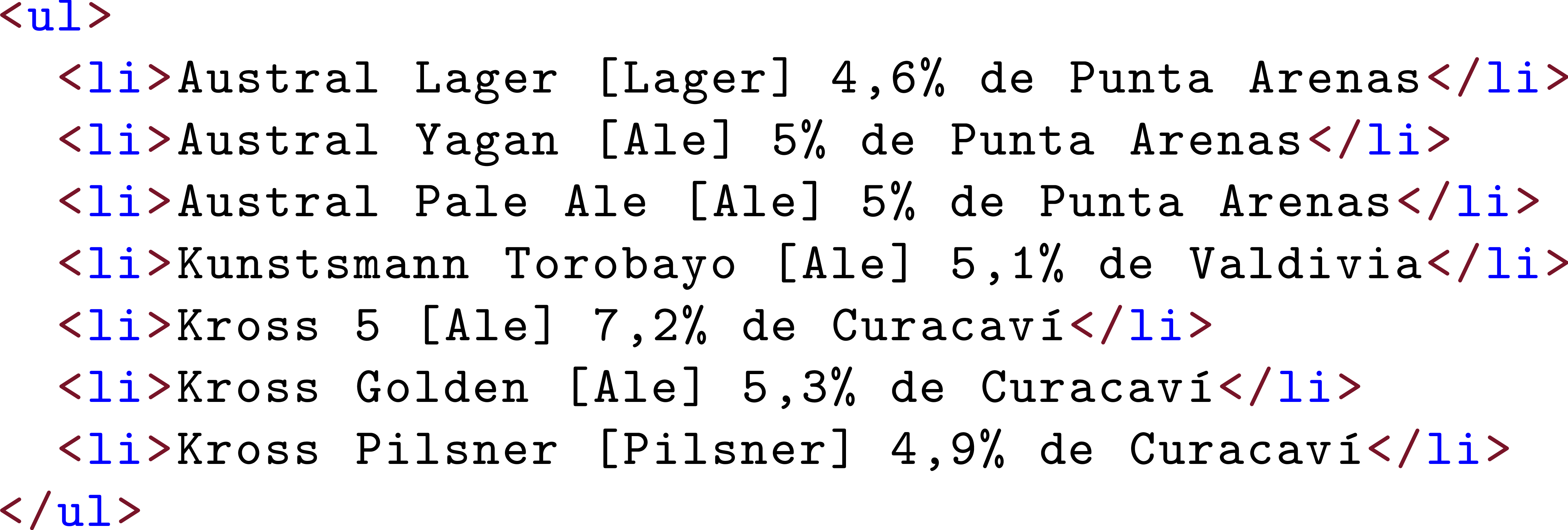 Texto Enriquecido
(HTML, Word, …)
Parece más razonable usar grafos dado su flexibilidad
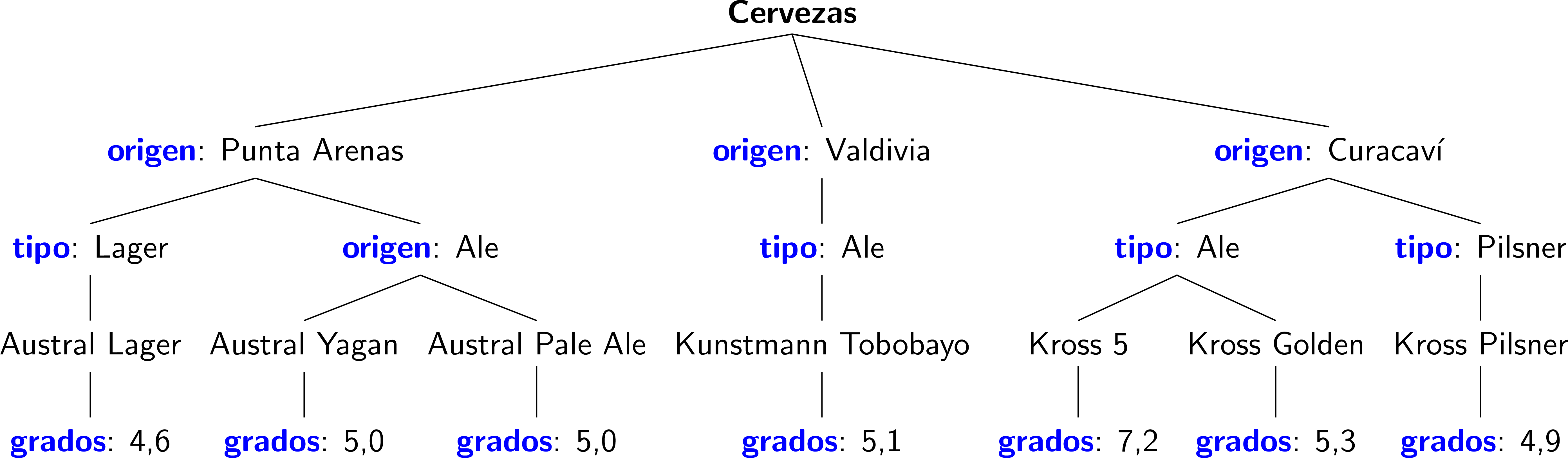 Arboles
(XML, JSON, …)
Semiestructurados
← La Web de Datos
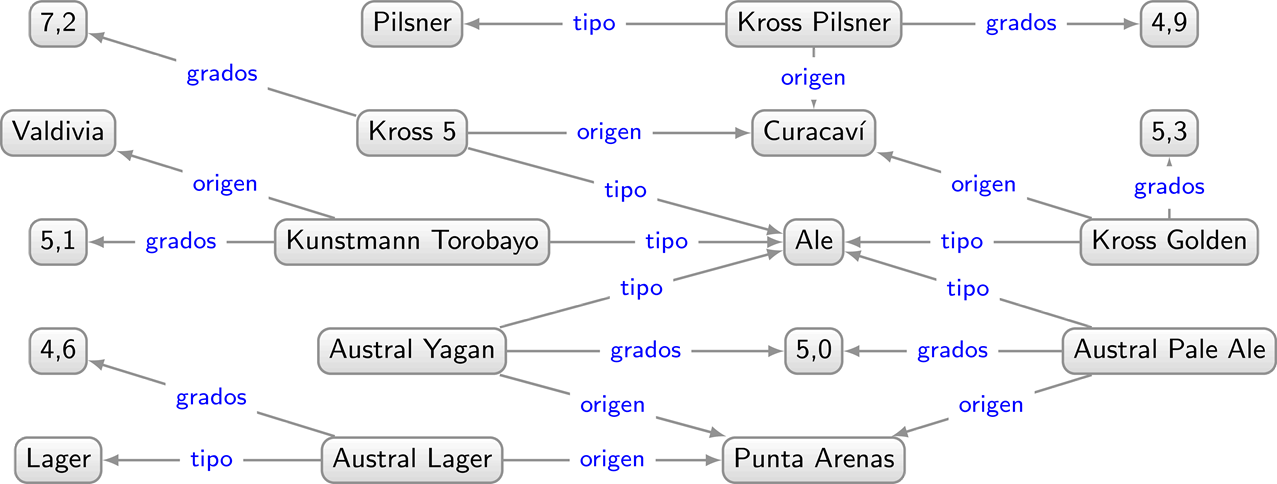 Grafos
(RDF, Prop. Gs, …)
¿Pero qué formato de datos podemos ocupar entonces?
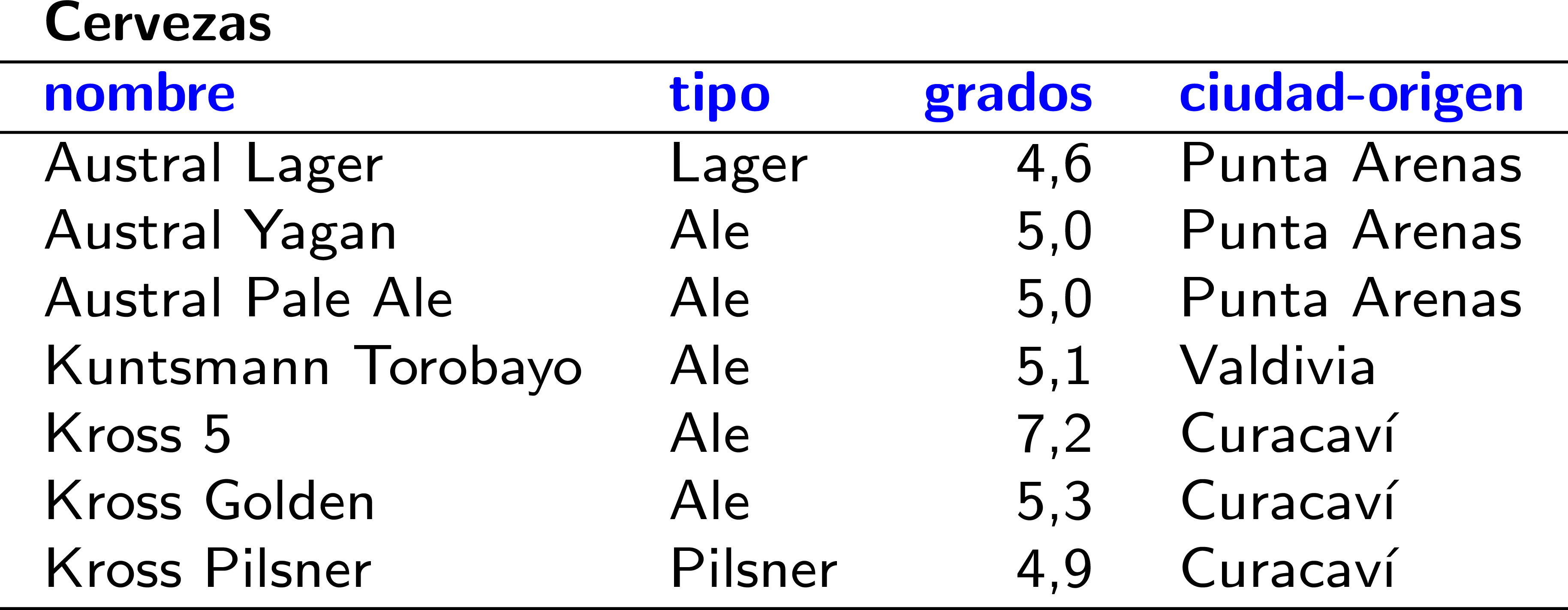 Relacional
(SQL, CSV, …)
Estructurados
…
Formato de Descripción de Recursos
RESOURCE DESCRIPTION FORMAT(RDF)
Modelando el mundo con triples
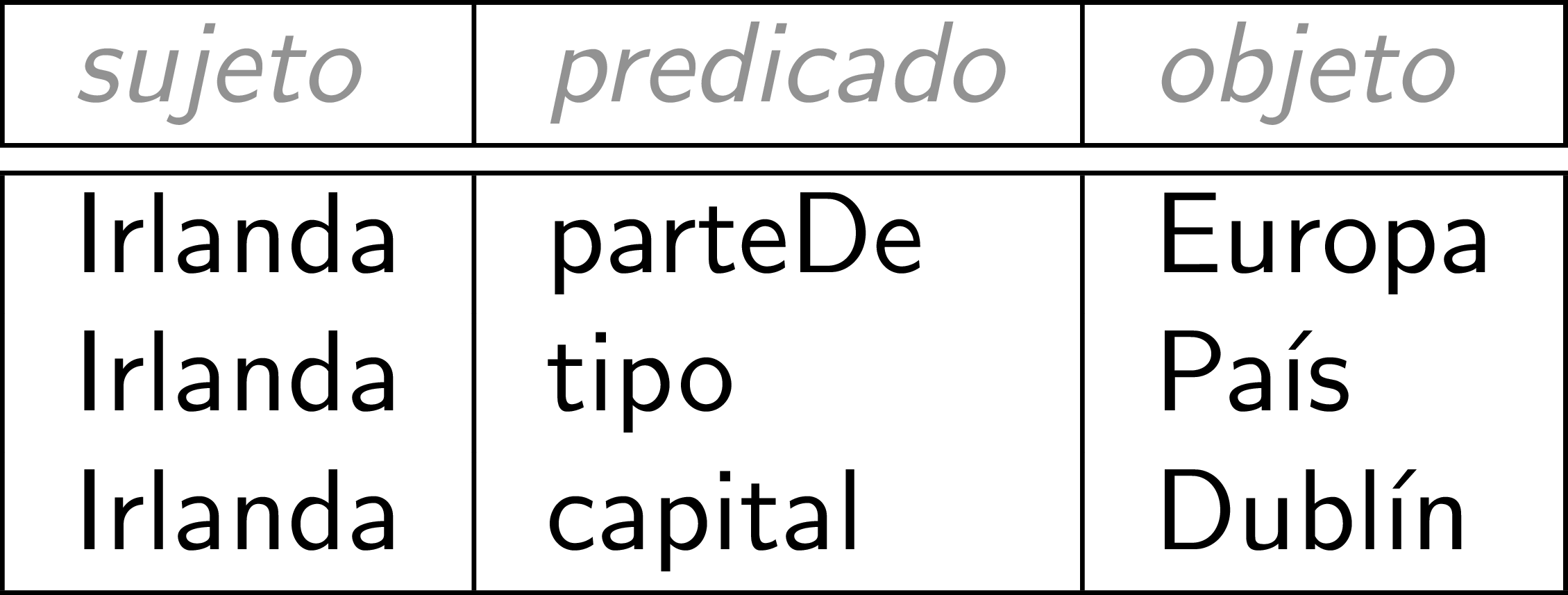 ¿Agregar información? Concatenar triples.
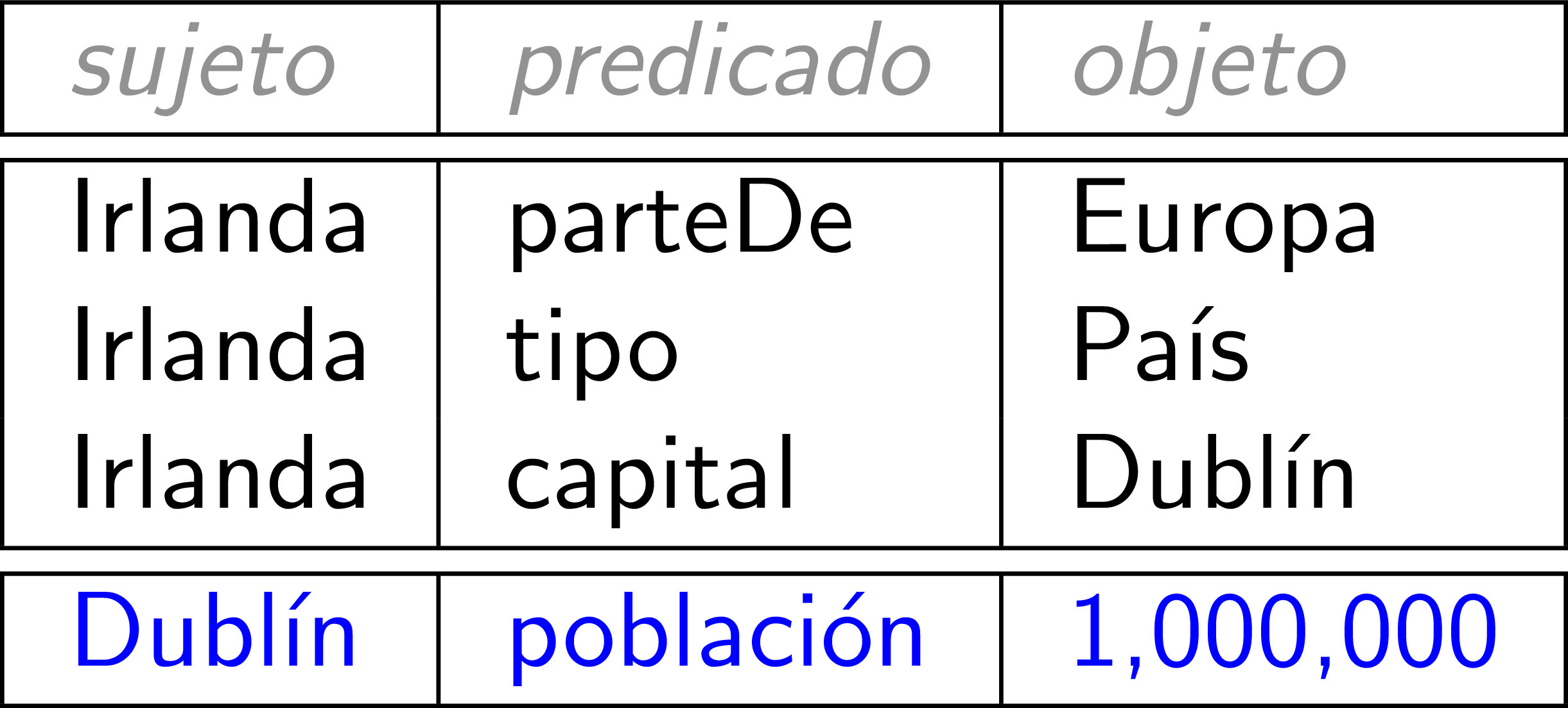 Los triples representan un grafo
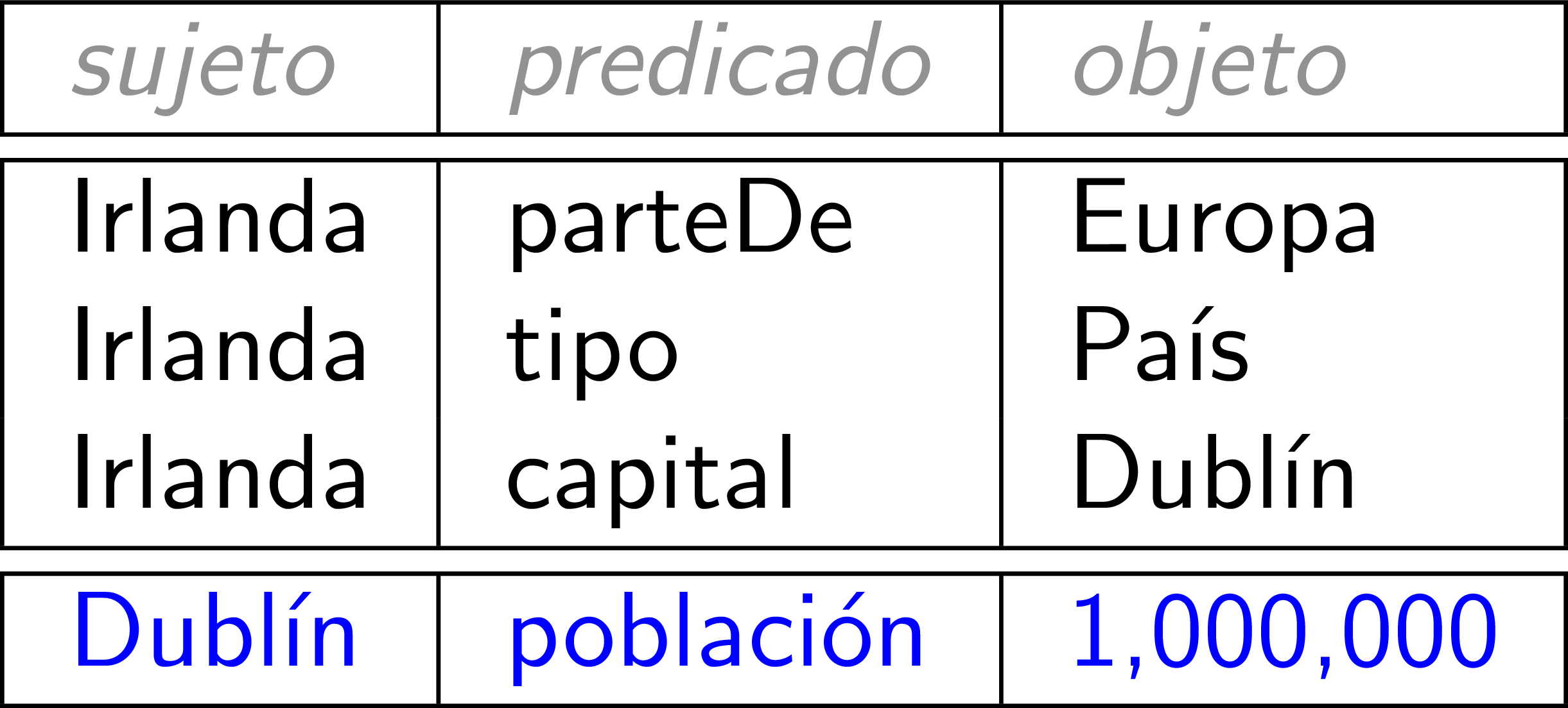 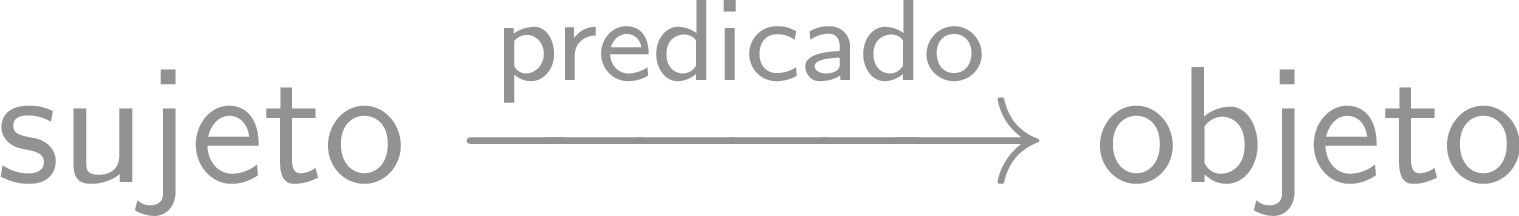 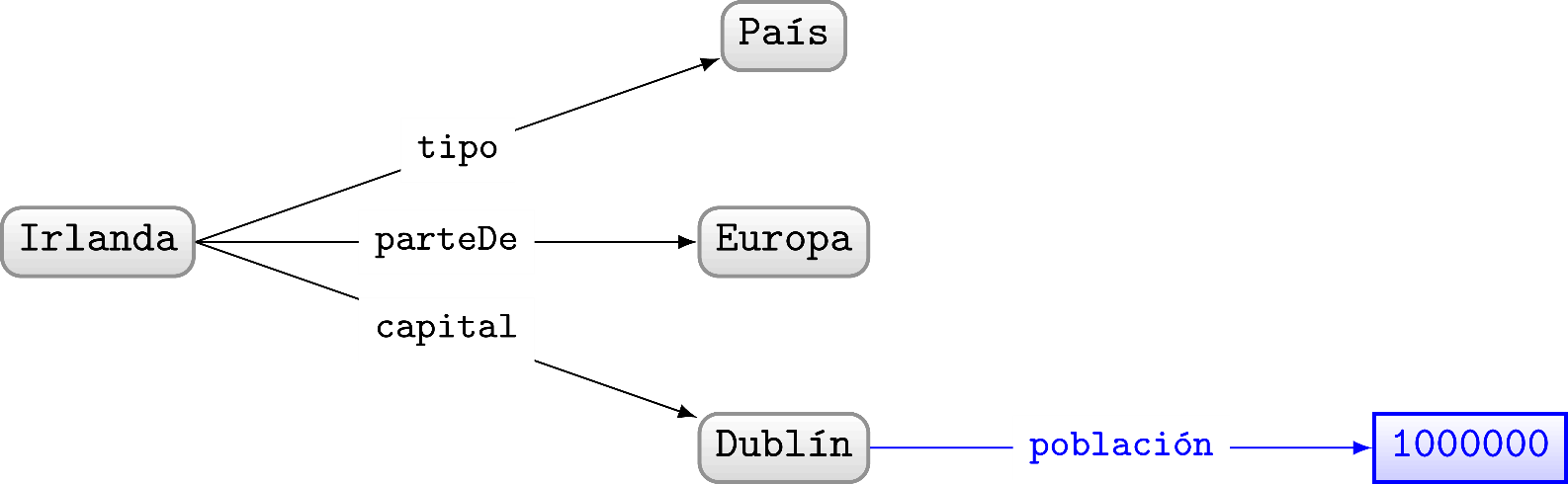 Los triples representan un grafo
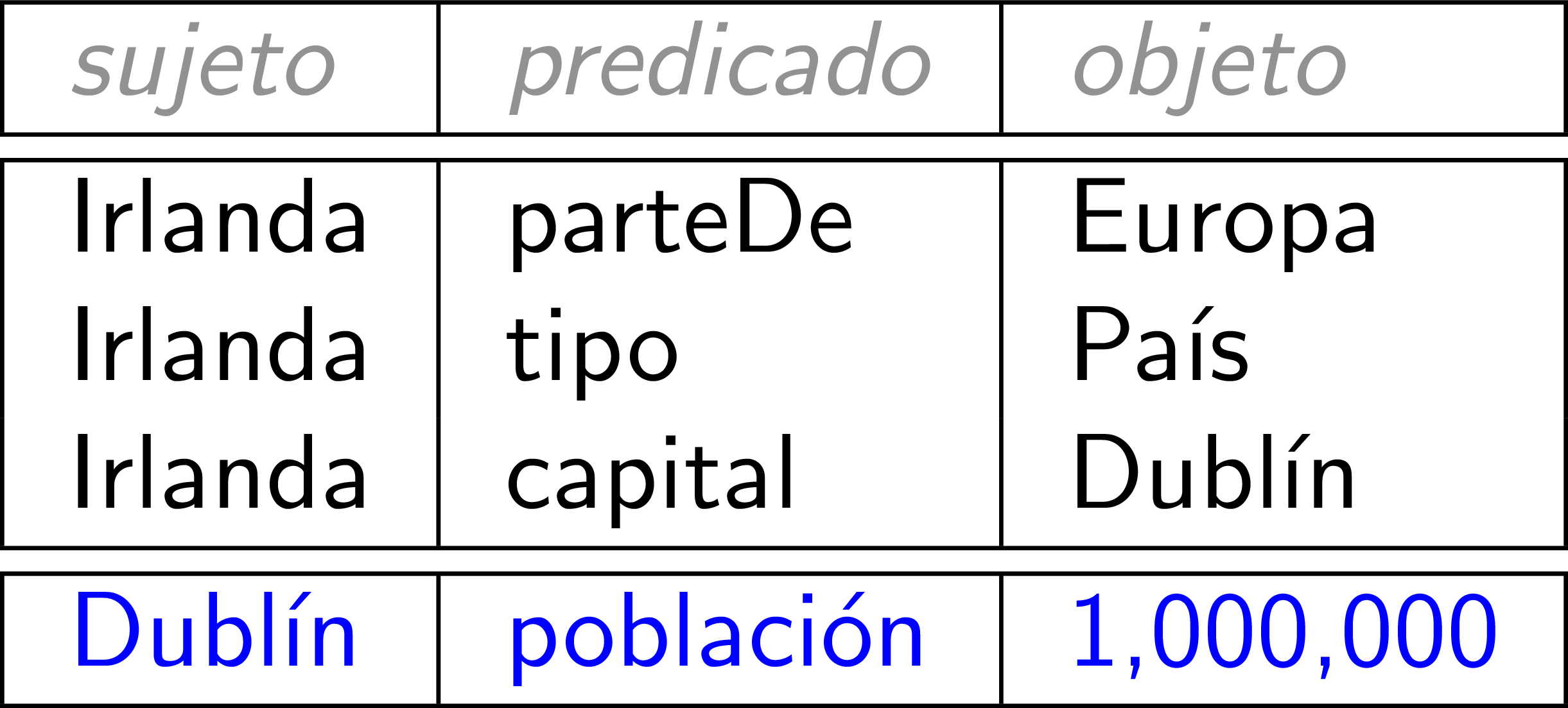 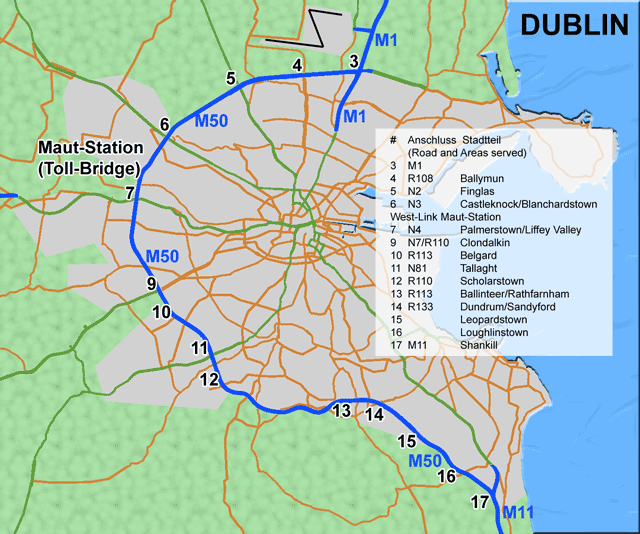 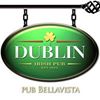 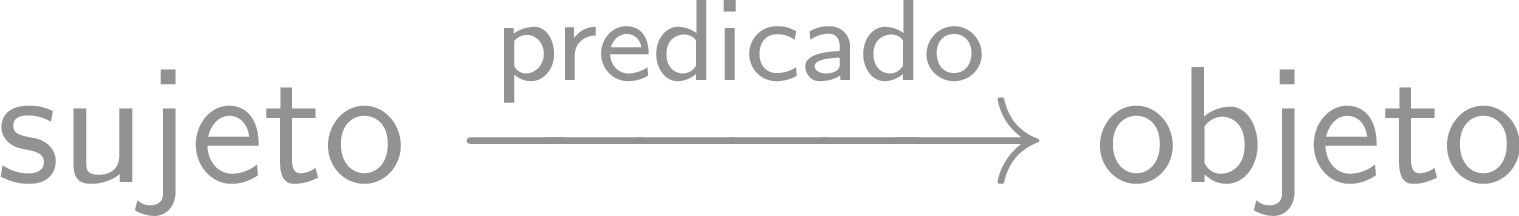 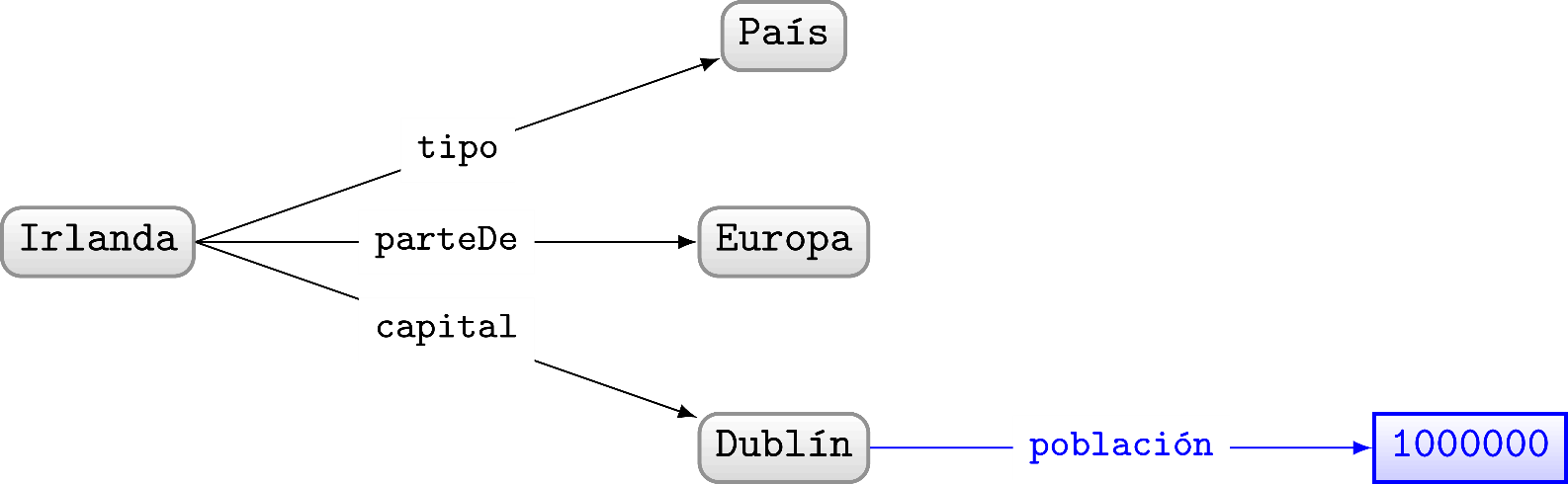 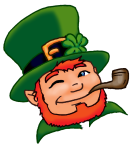 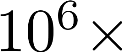 Idea: Usar los identificadores de la Web
URL: Uniform Resource Location
La ubicación de un recurso de la Web 
(e.g., una pagina Web)
http://ex.org/Dubl%C3%ADn.html

URI: Uniform Resource Identifier (RDF 1.0)
Un identificador de un recurso general
(e.g., una ciudad)
http://ex.org/Dubl%C3%ADn

IRI: Internationalised Resource Identifier (RDF 1.1)
Una URI que permite caracteres en Unicode
http://ex.org/Dublín
Usaremos IRIs con prefijos
http://ex.org/Dublín ↔ ex:Dublín
“ex:” denota un prefijo para http://ex.org/
“Dublín” en un nombre local

Prefijos comunes:
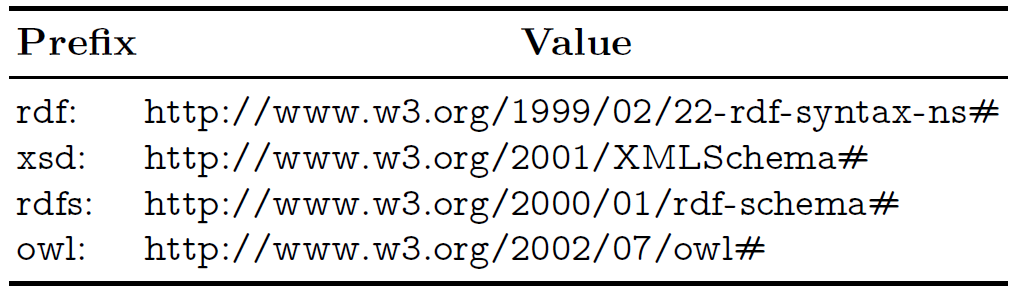 Desde strings …
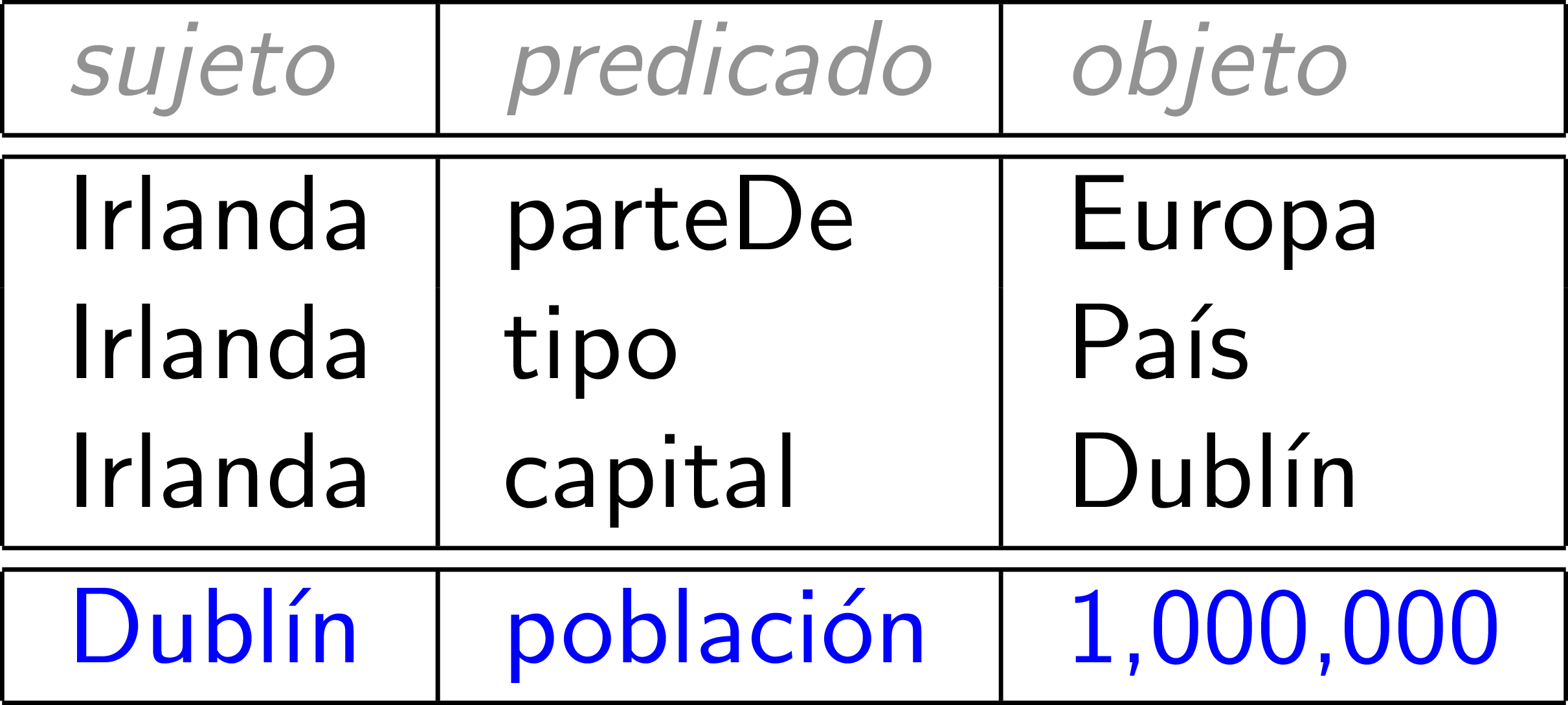 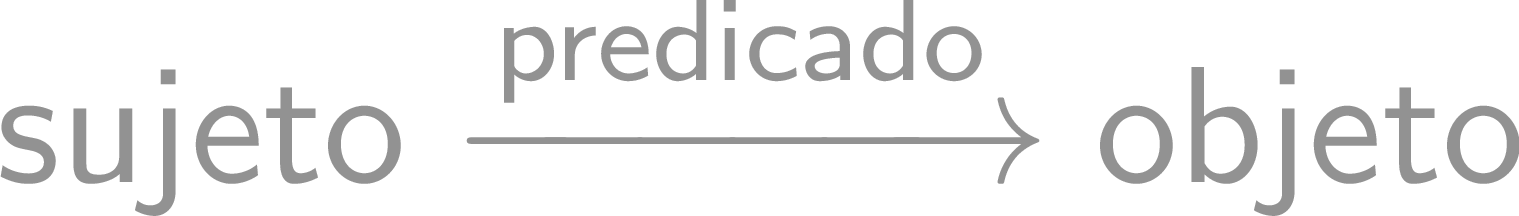 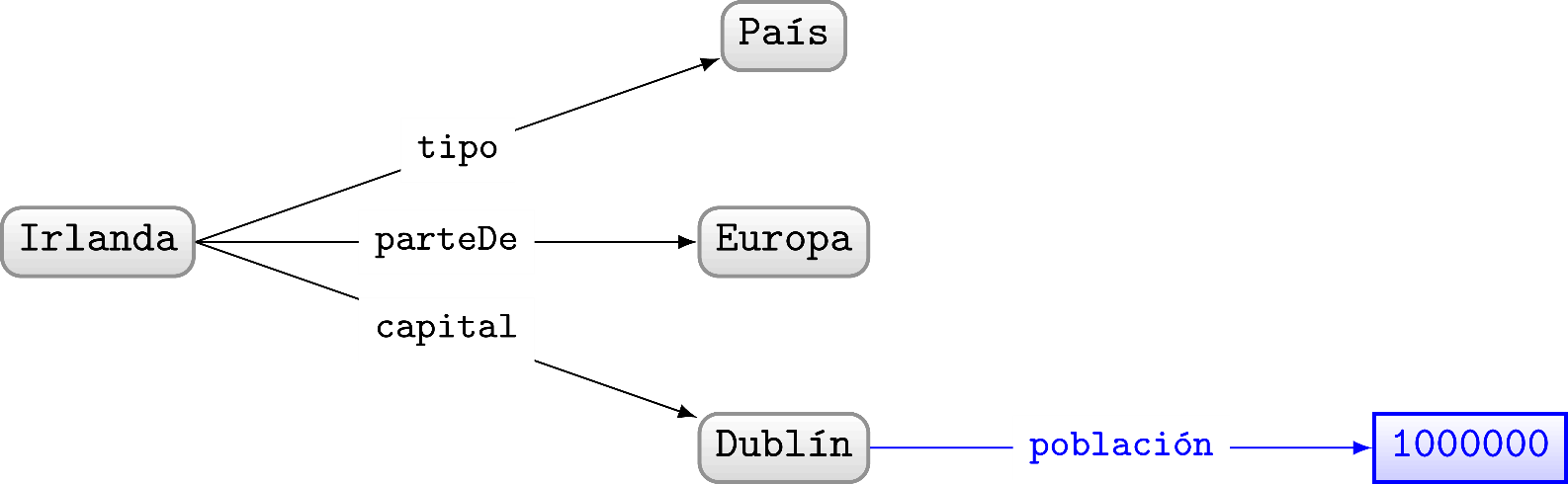 … hasta identificadores de la Web …
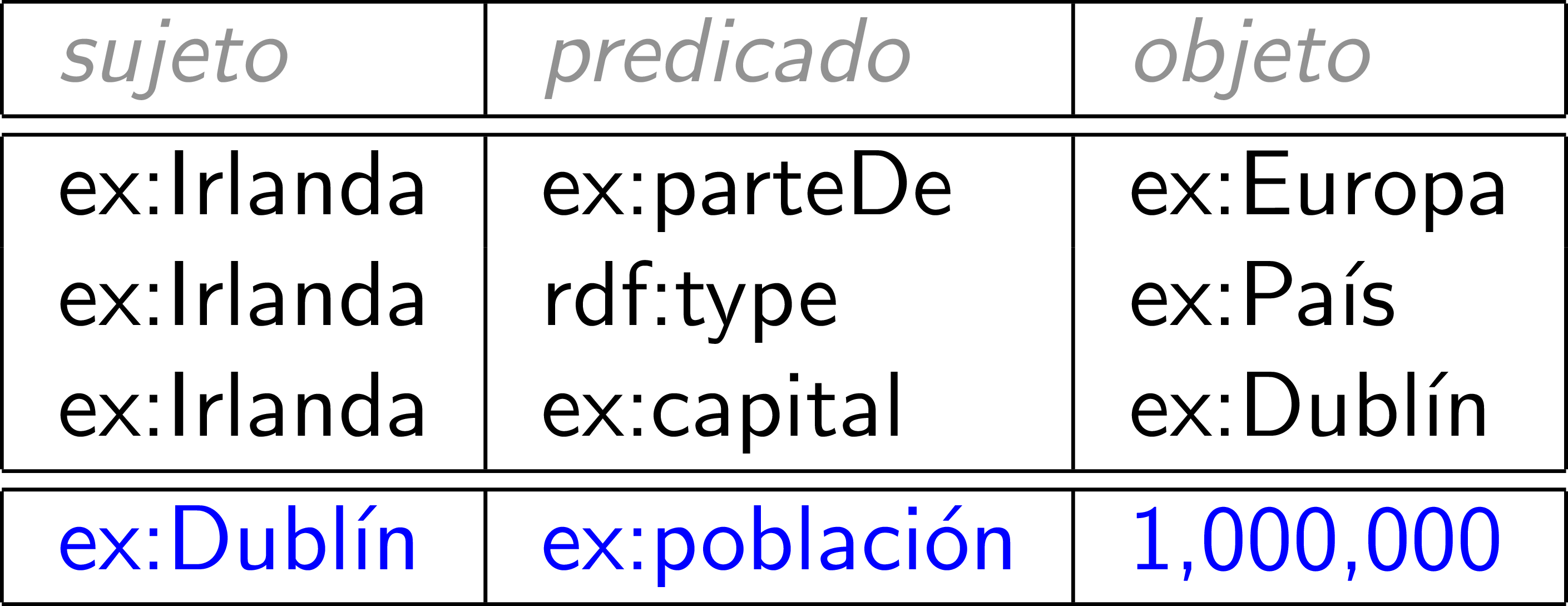 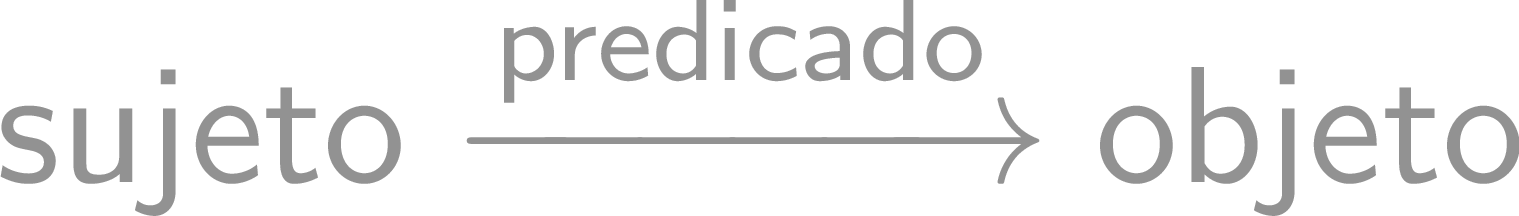 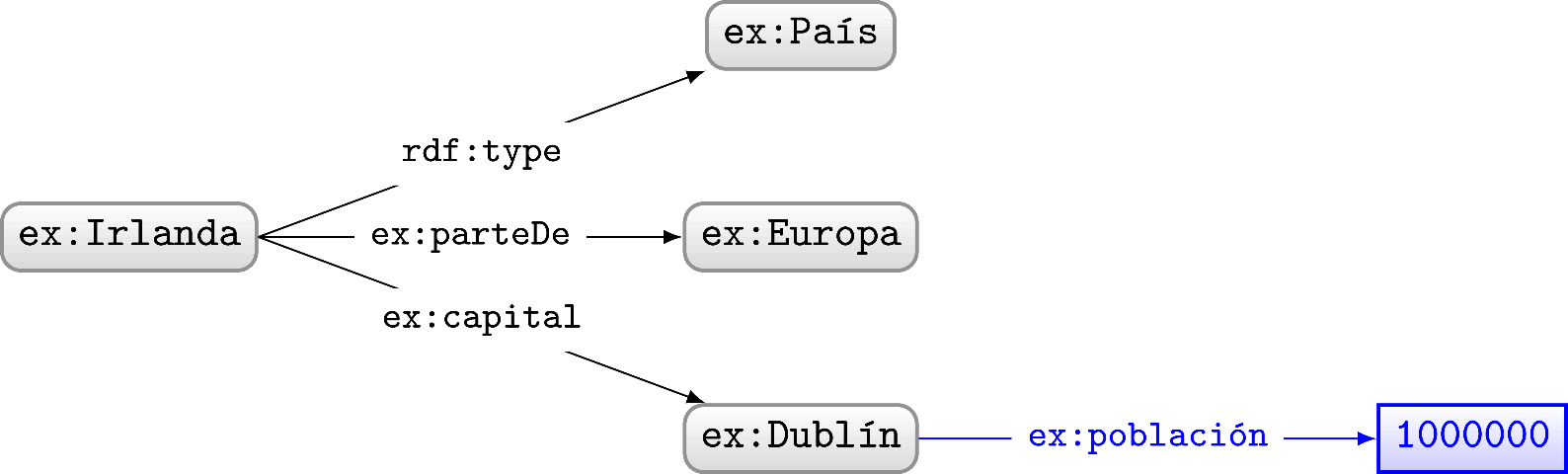 … ¿y qué pasa con números, etc.? …
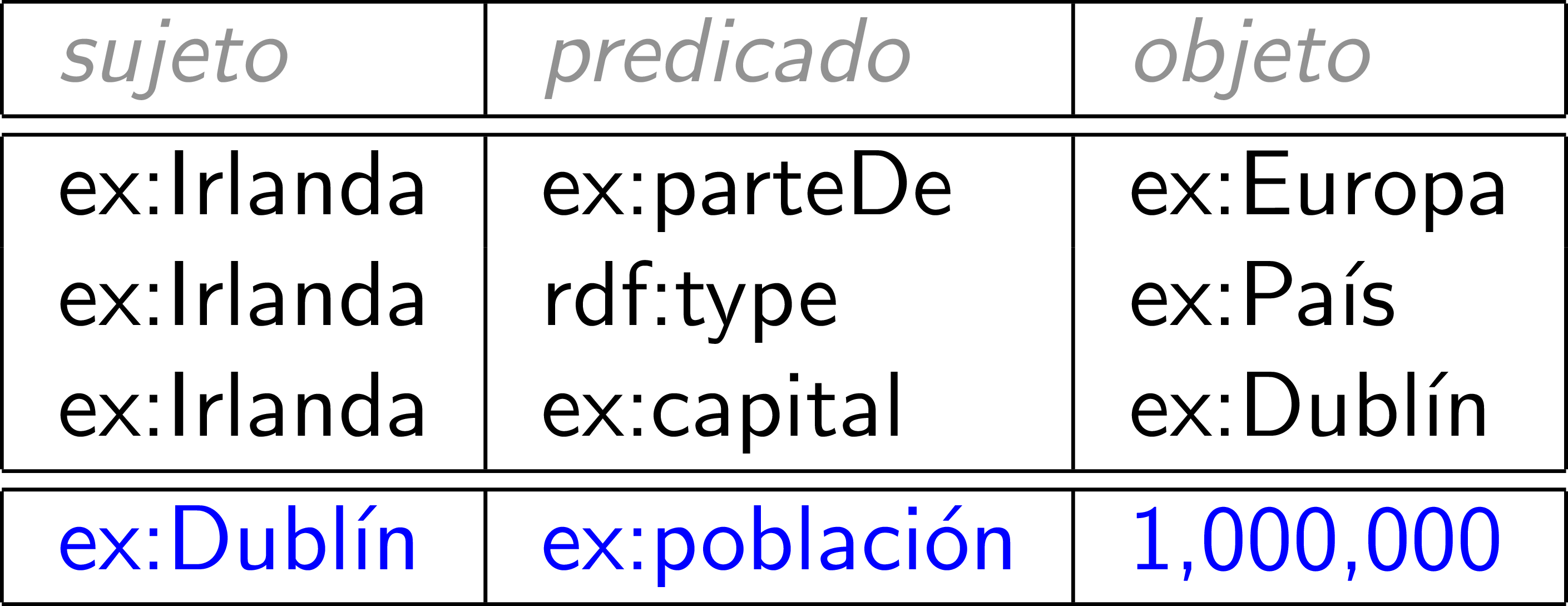 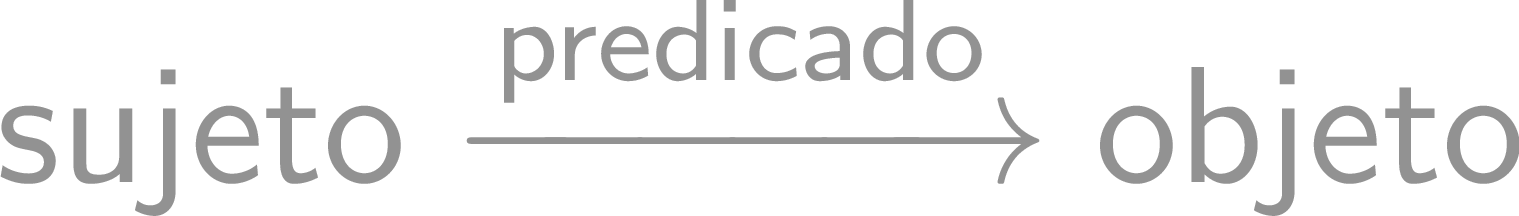 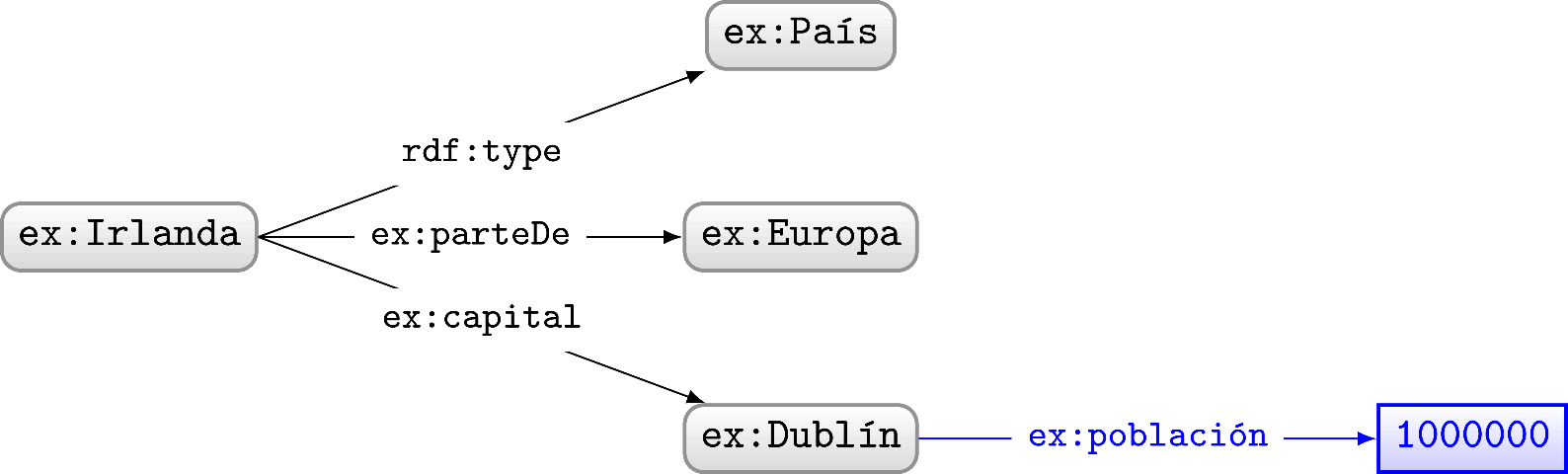 ¿Deberíamos asignar IRIs a números, booleanos, etc.?
Literals representan “valores” …
… como strings, numeros, booleanos, fechas …

Pero solo se permiten como objeto
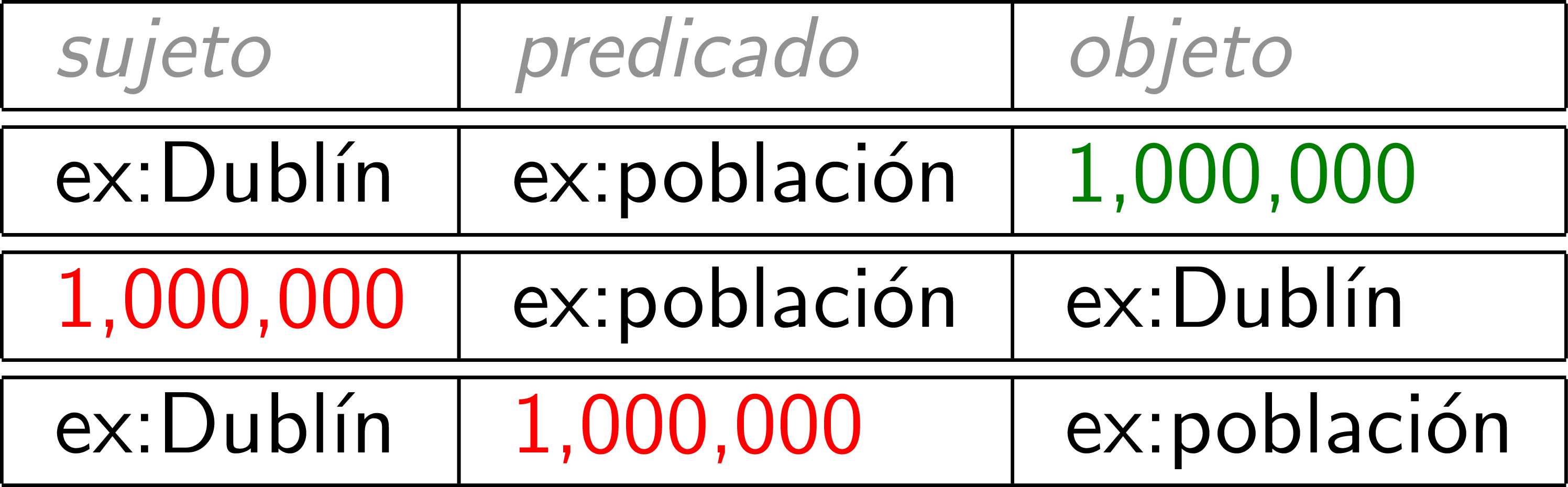 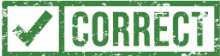 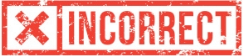 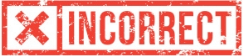 Se usan los tipos de XML Schema
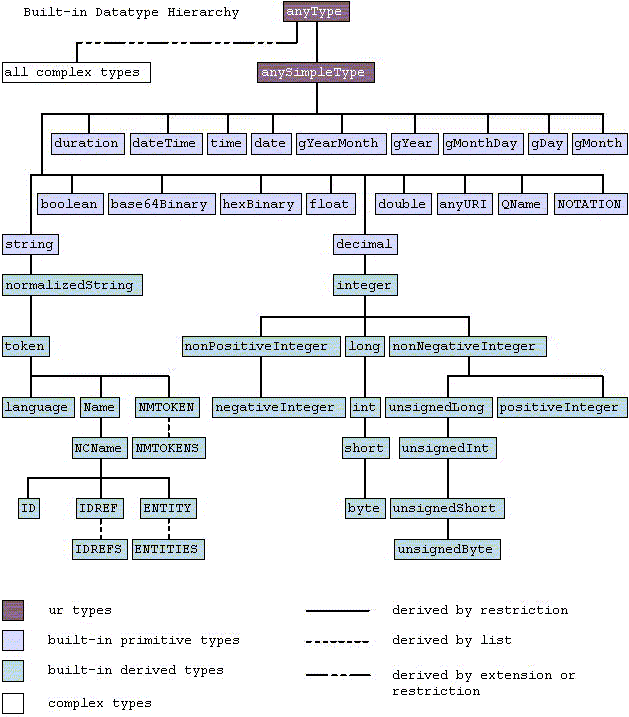 Se usan los tipos de XML Schema
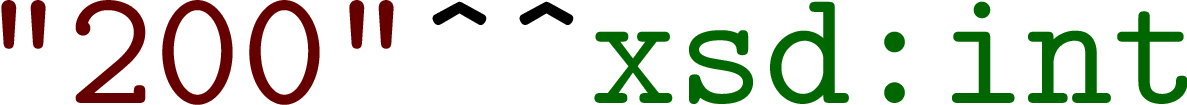 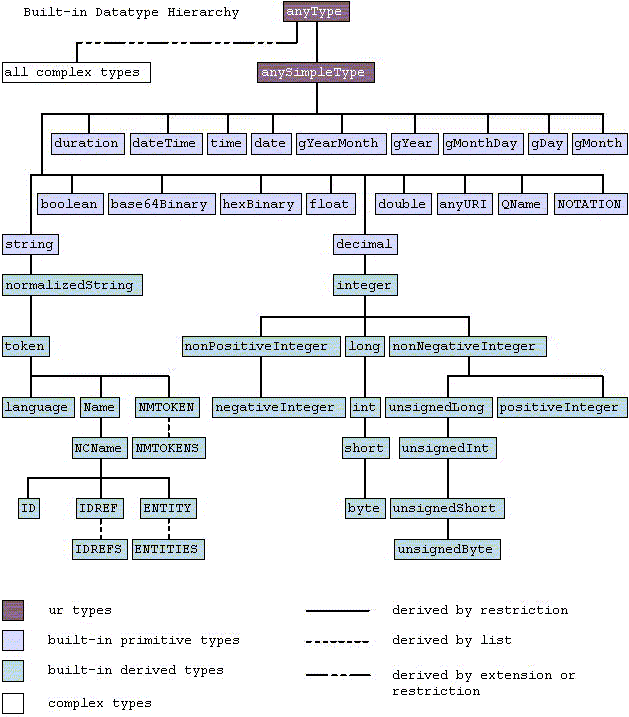 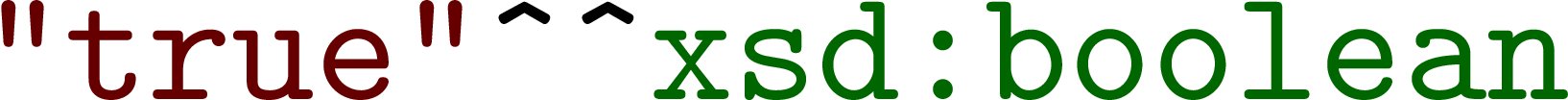 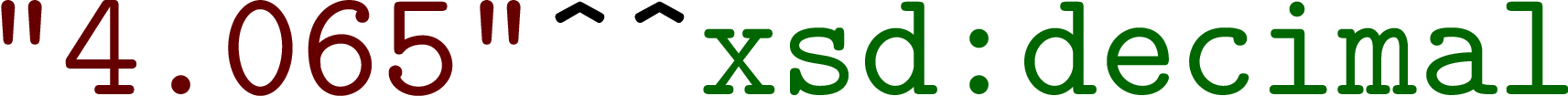 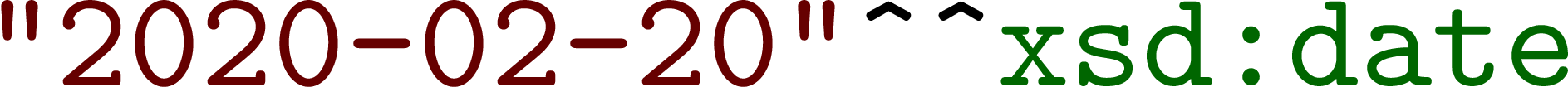 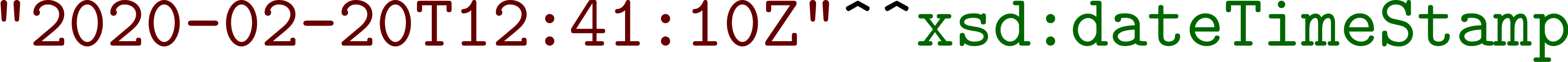 Por defecto un string
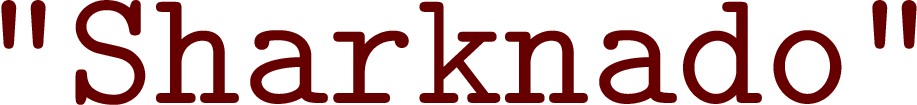 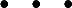 Se pueden usar etiquetas de idiomas
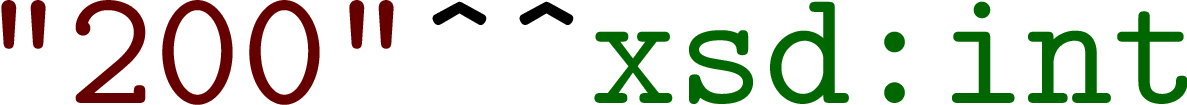 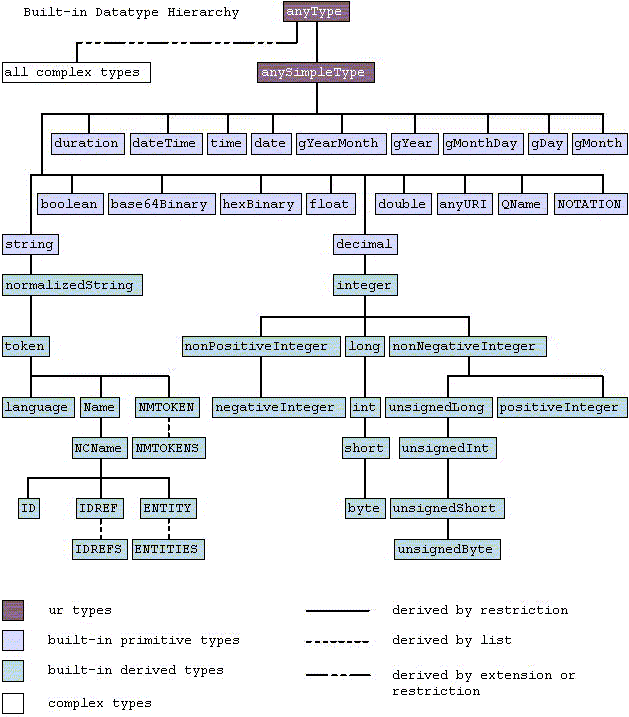 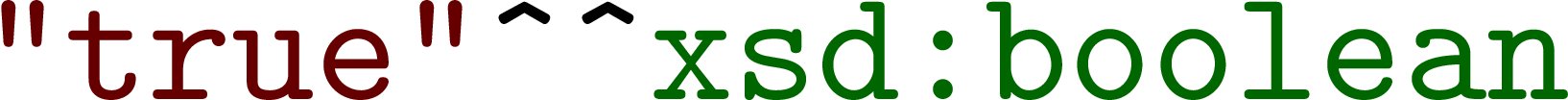 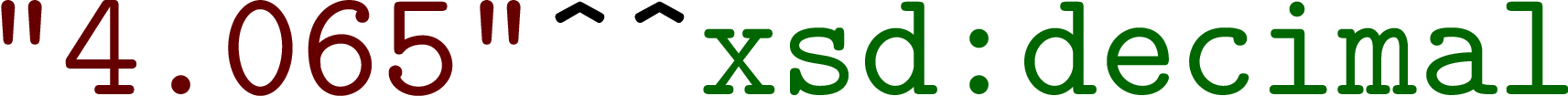 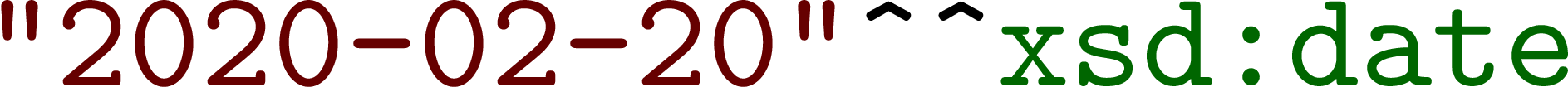 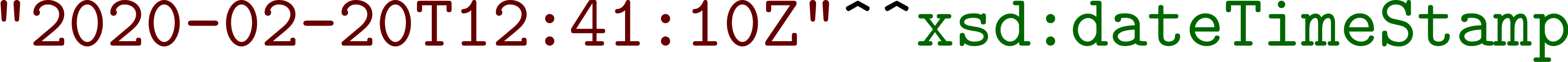 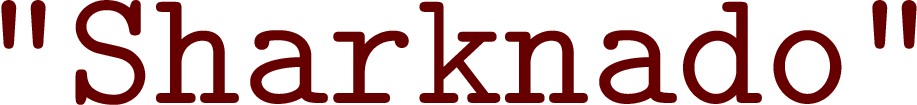 Etiquetas de idoma
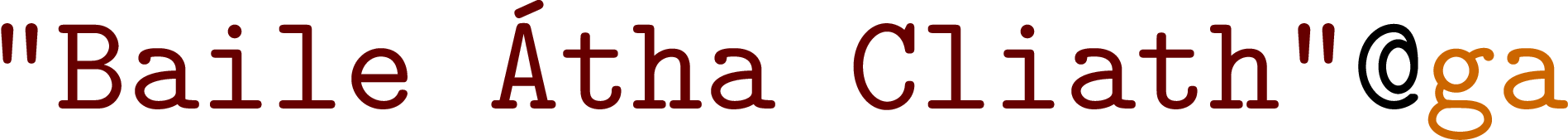 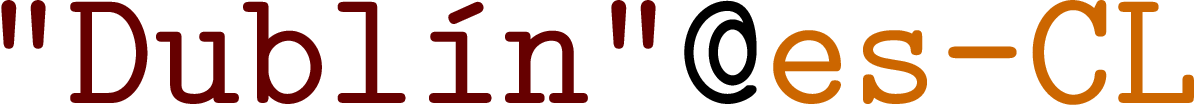 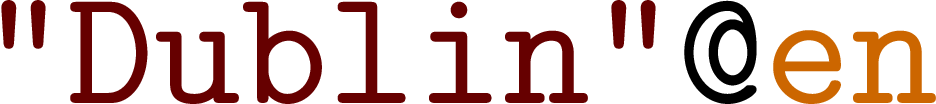 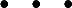 Protocolo y Lenguaje de Consulta de RDF:
SPARQL: SPARQL ProtocOl and RDF Query langauge
SPARQL: Consultar Grafos en RDF
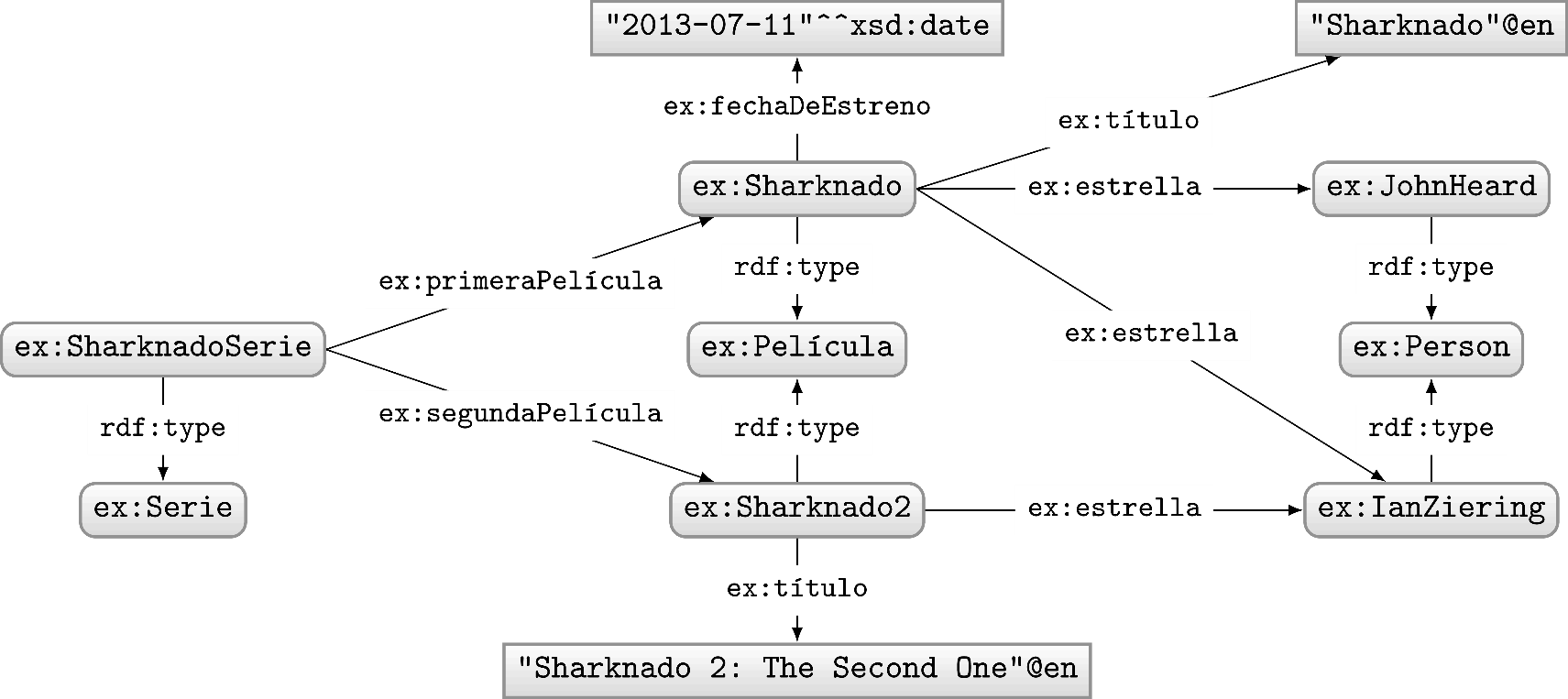 Consulta: “Quién protagoniza en la película ‘Sharknado’?”
SPARQL: Consultar Grafos en RDF
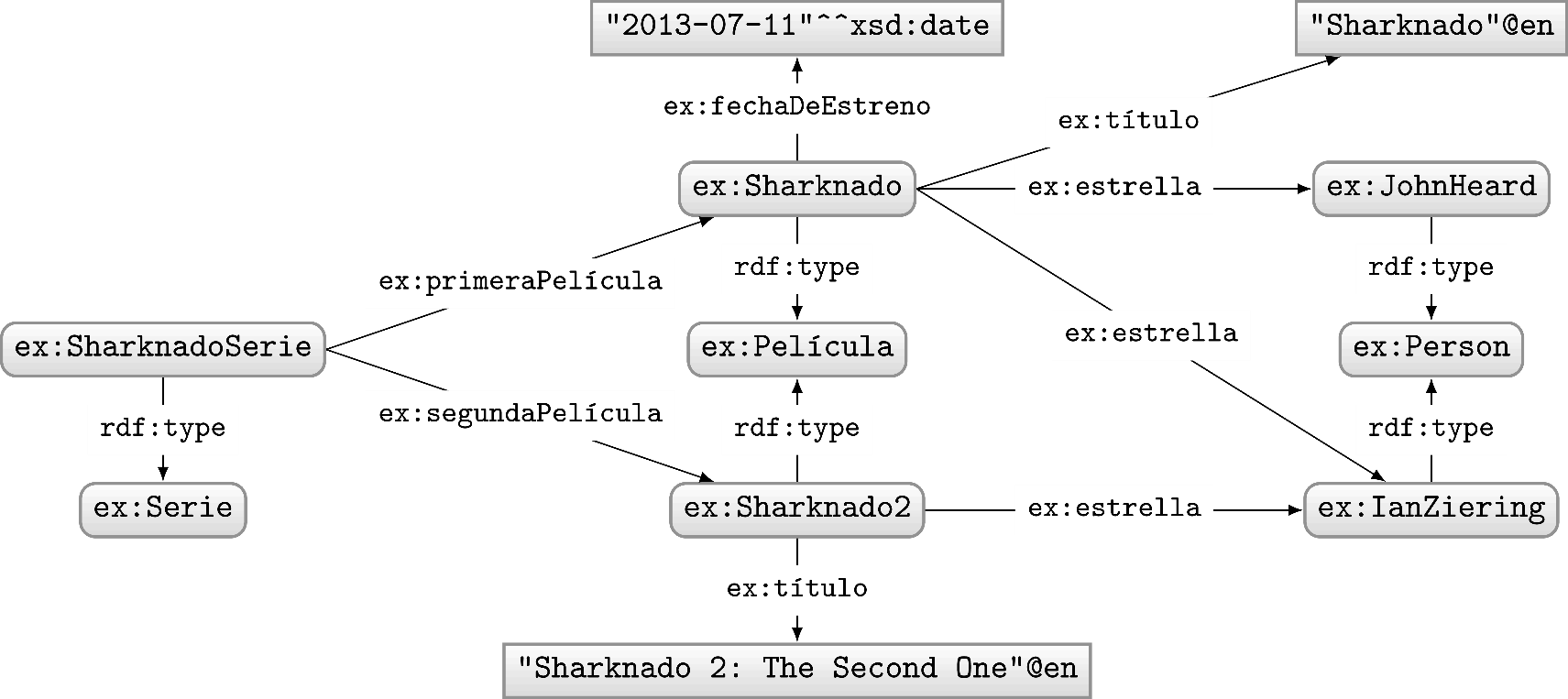 Consulta:
Soluciones:
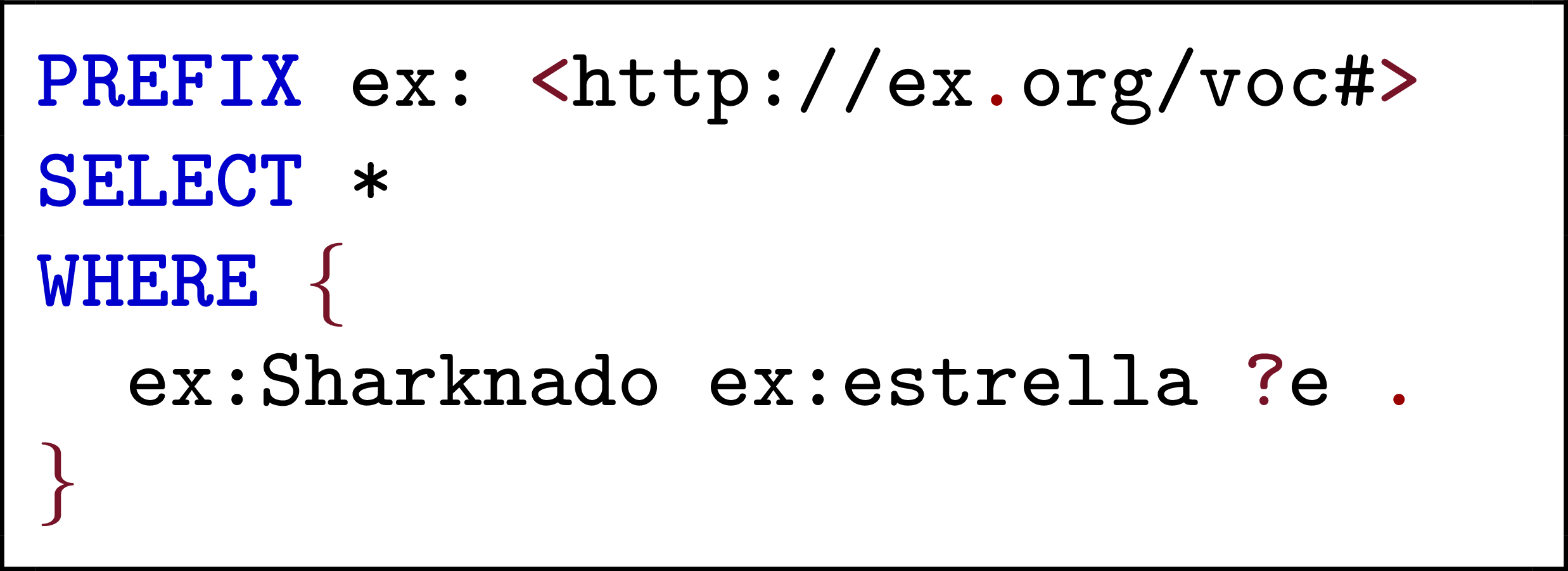 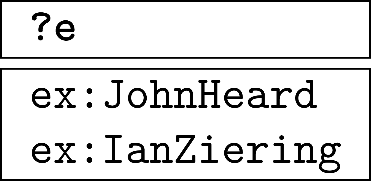 SPARQL Prefijos: Abreviaturas de IRIs
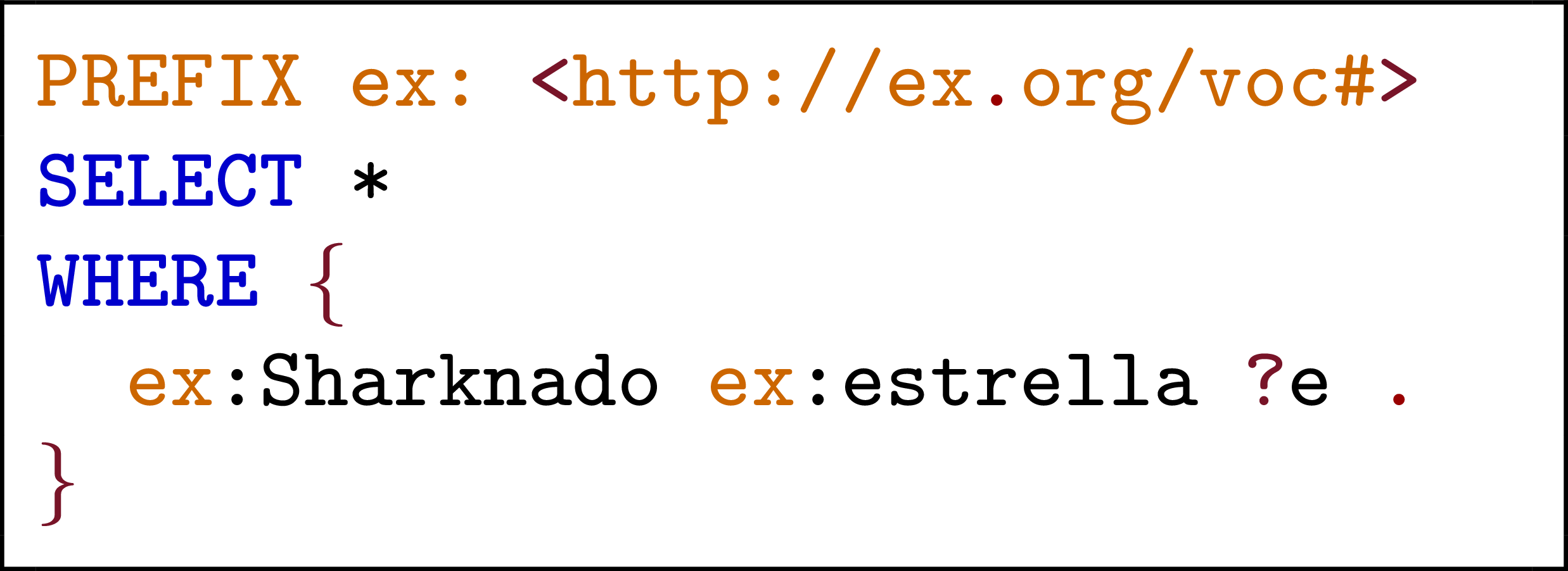 SPARQL: clausula de WHERE
Donde se produce la magia 
Especifica un grafo de consulta
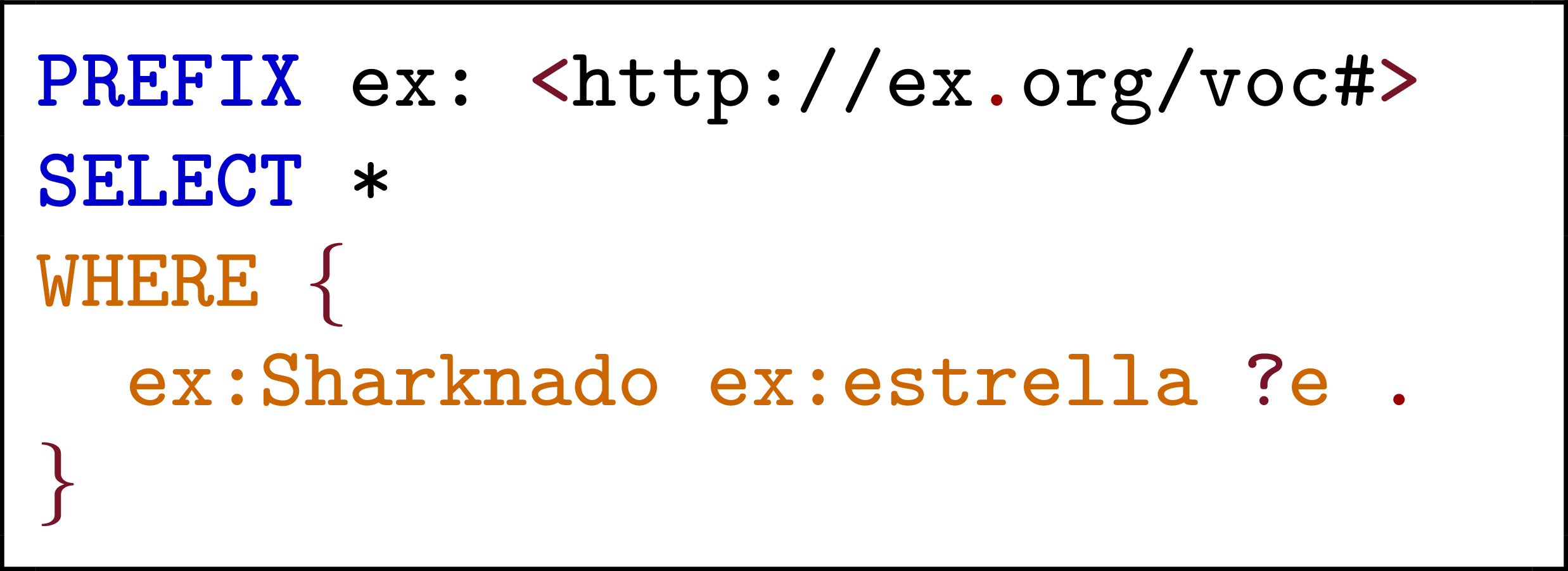 “Patrón triple”
(un triple con variables)
SPARQL: clausula de WHERE
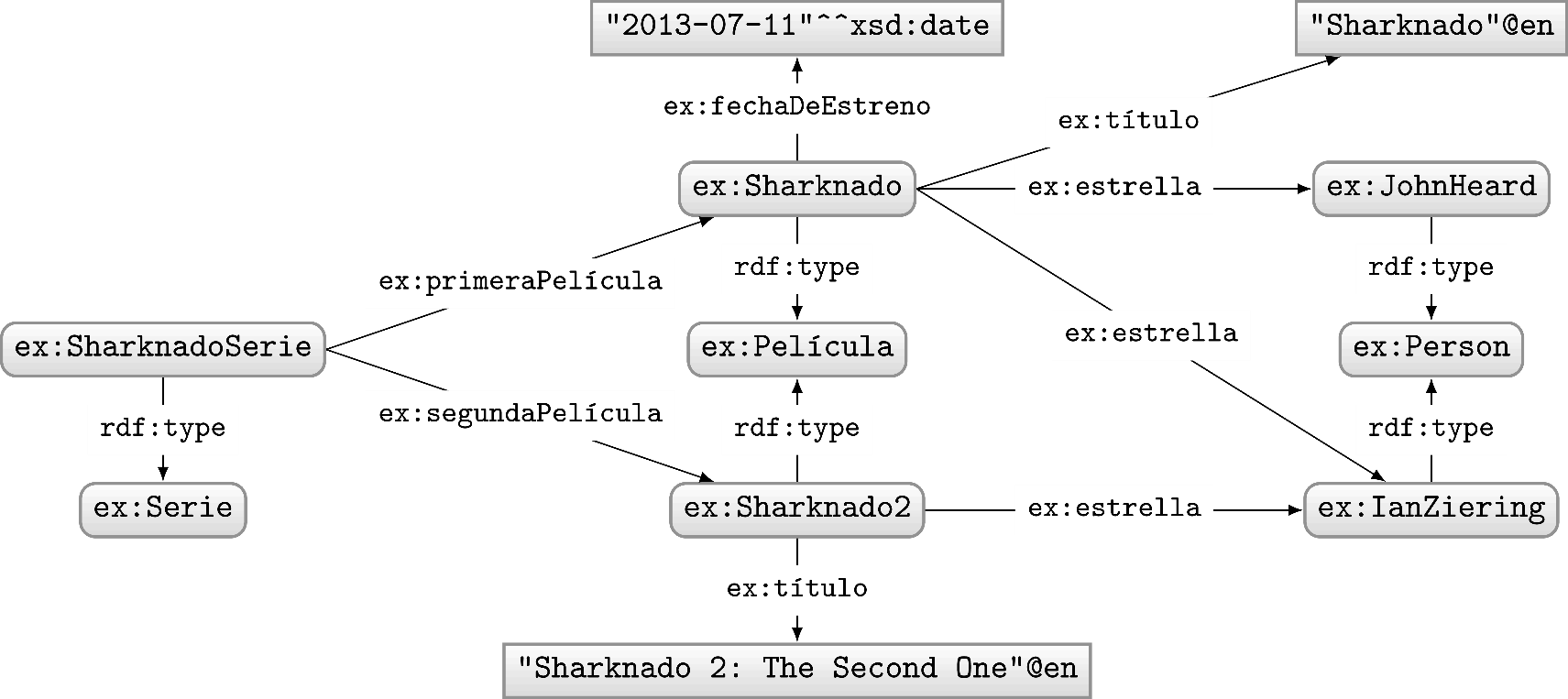 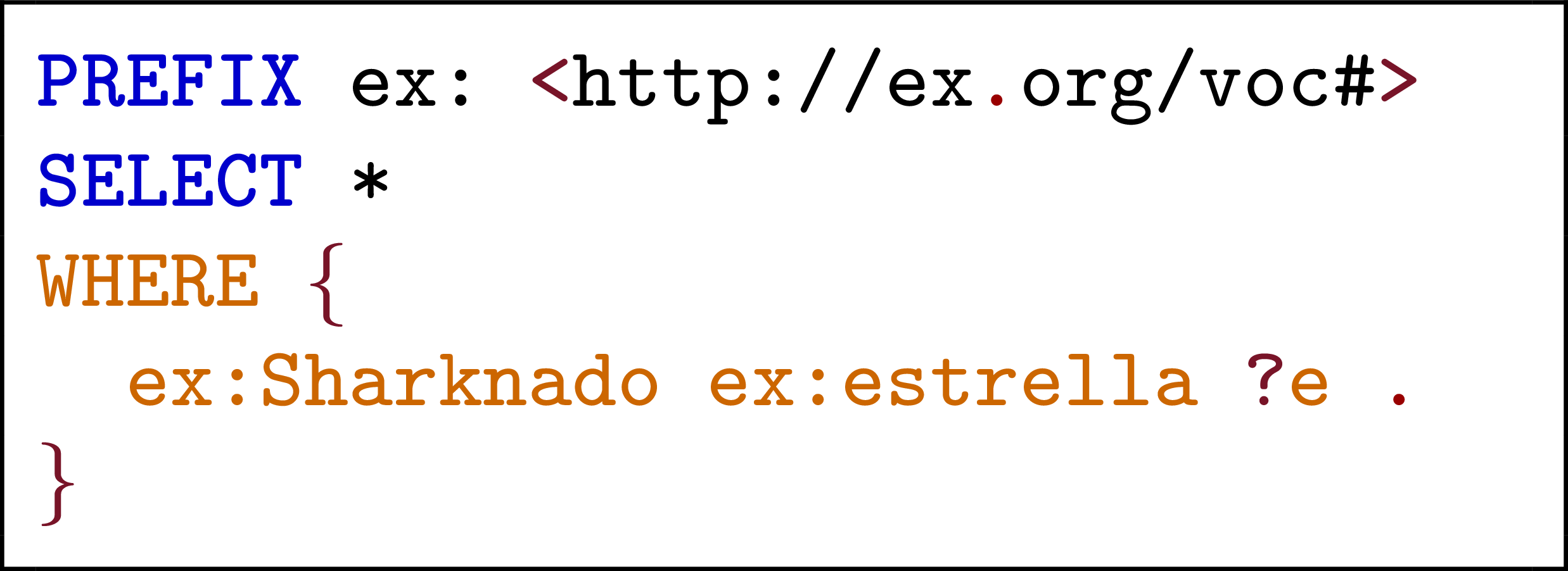 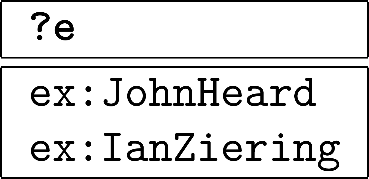 SPARQL: clausula de WHERE
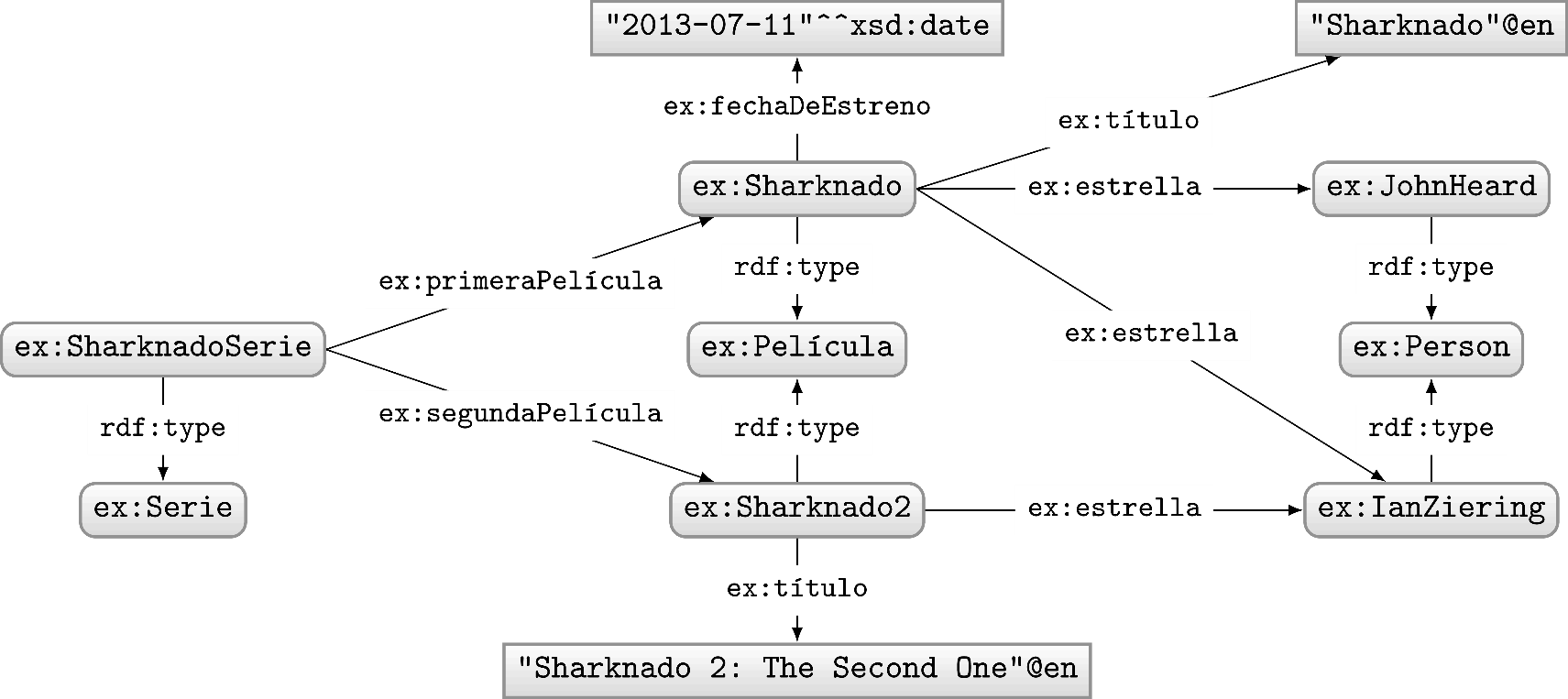 Consulta: “¿En cuales (otras) películas los actores de Sharknado han actuado?”
SPARQL: clausula de WHERE
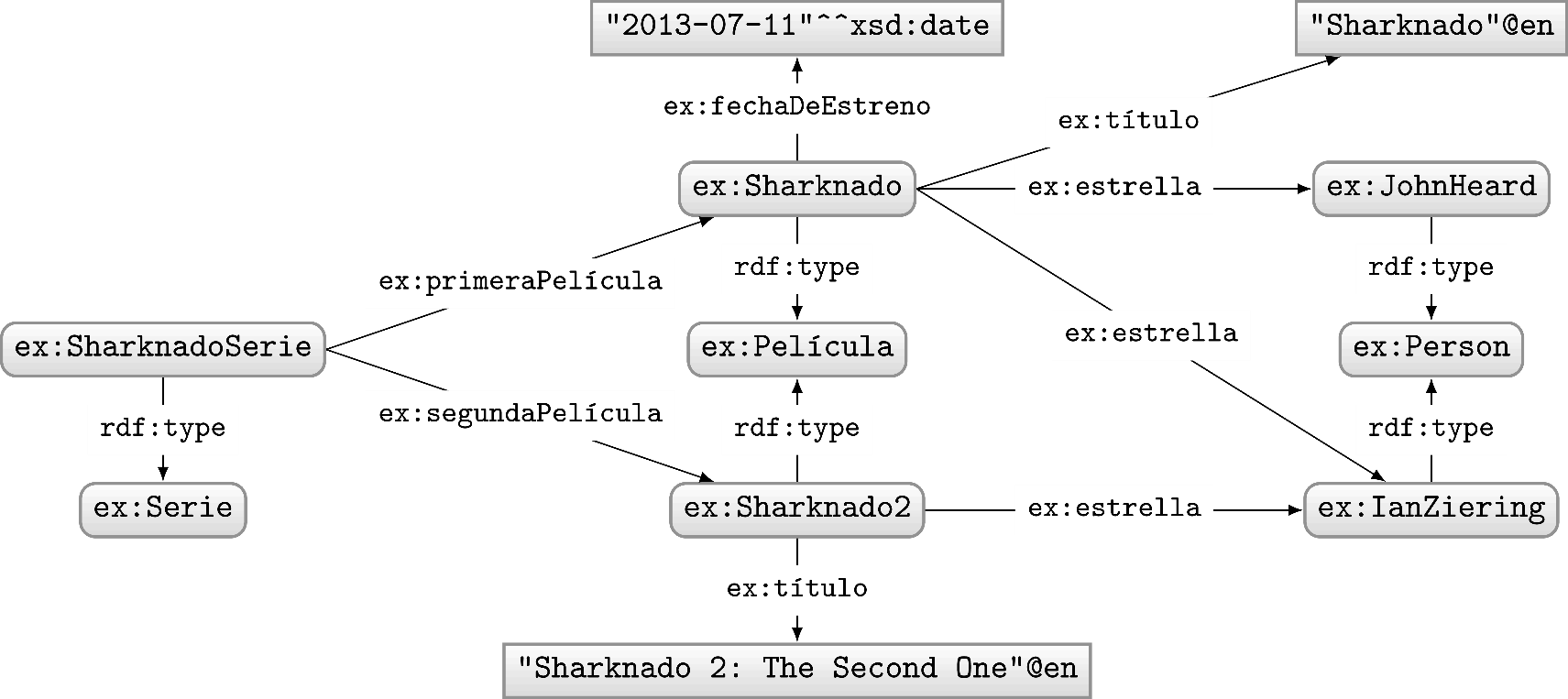 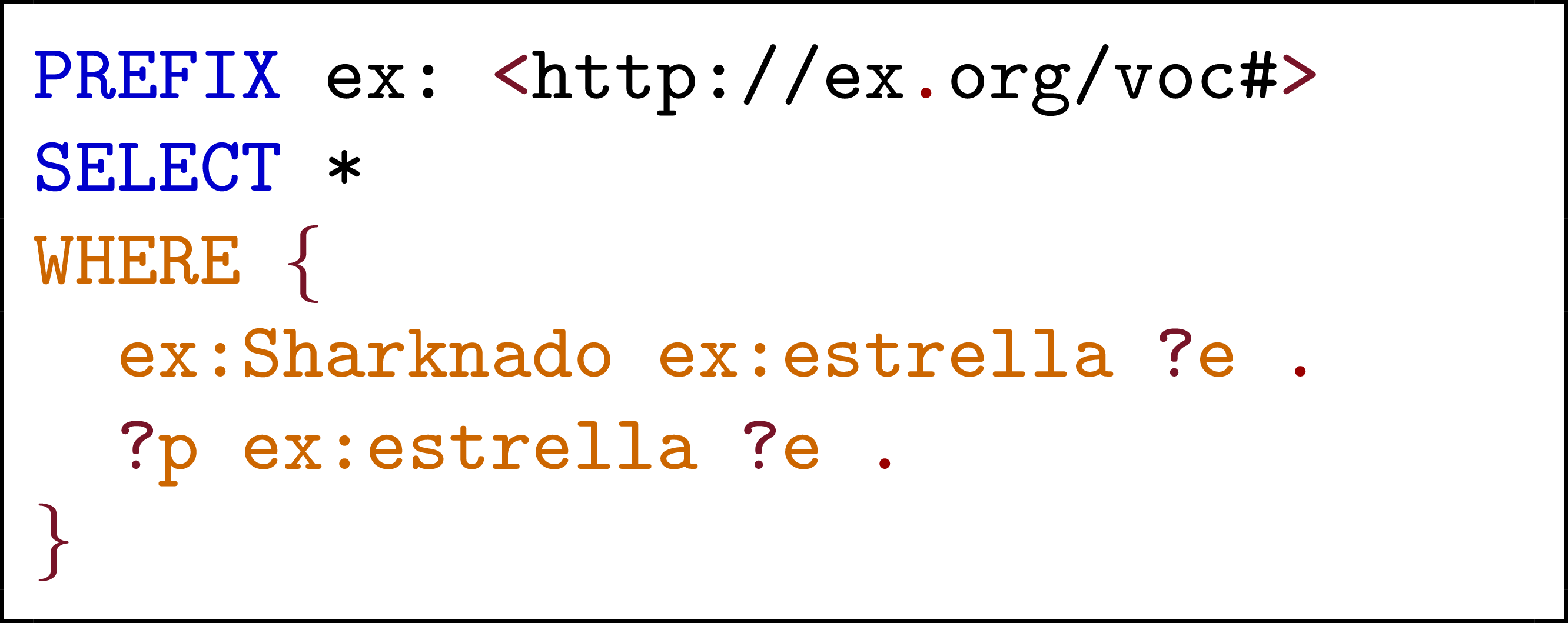 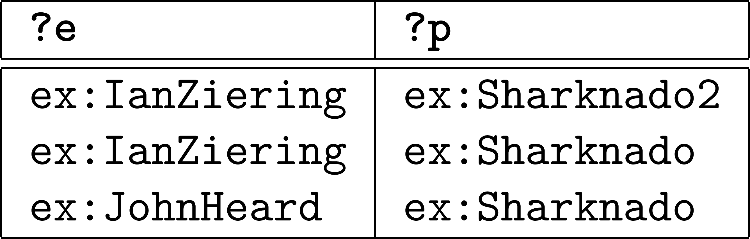 SPARQL: clausula de WHERE
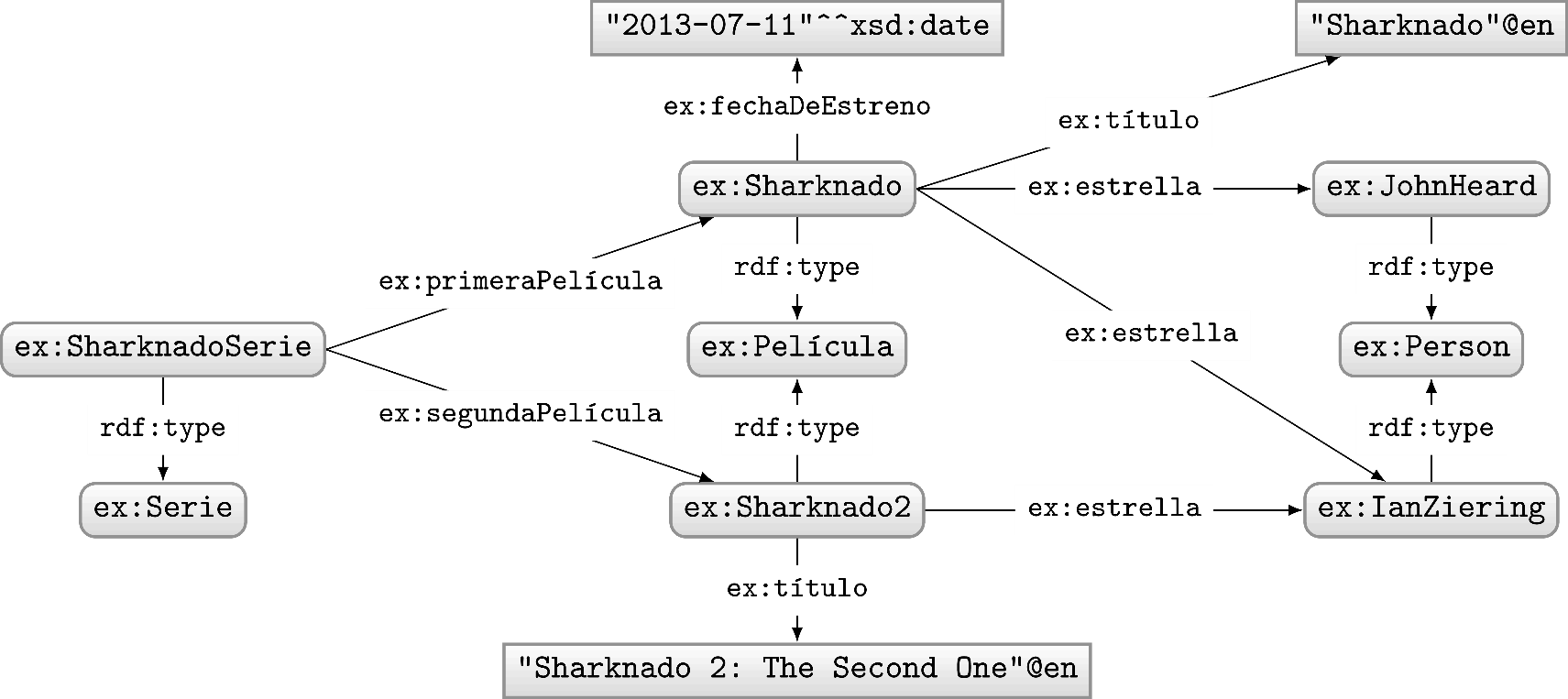 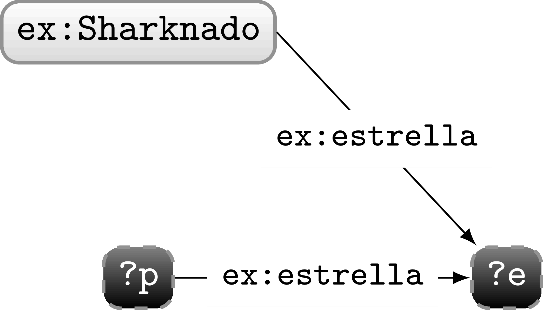 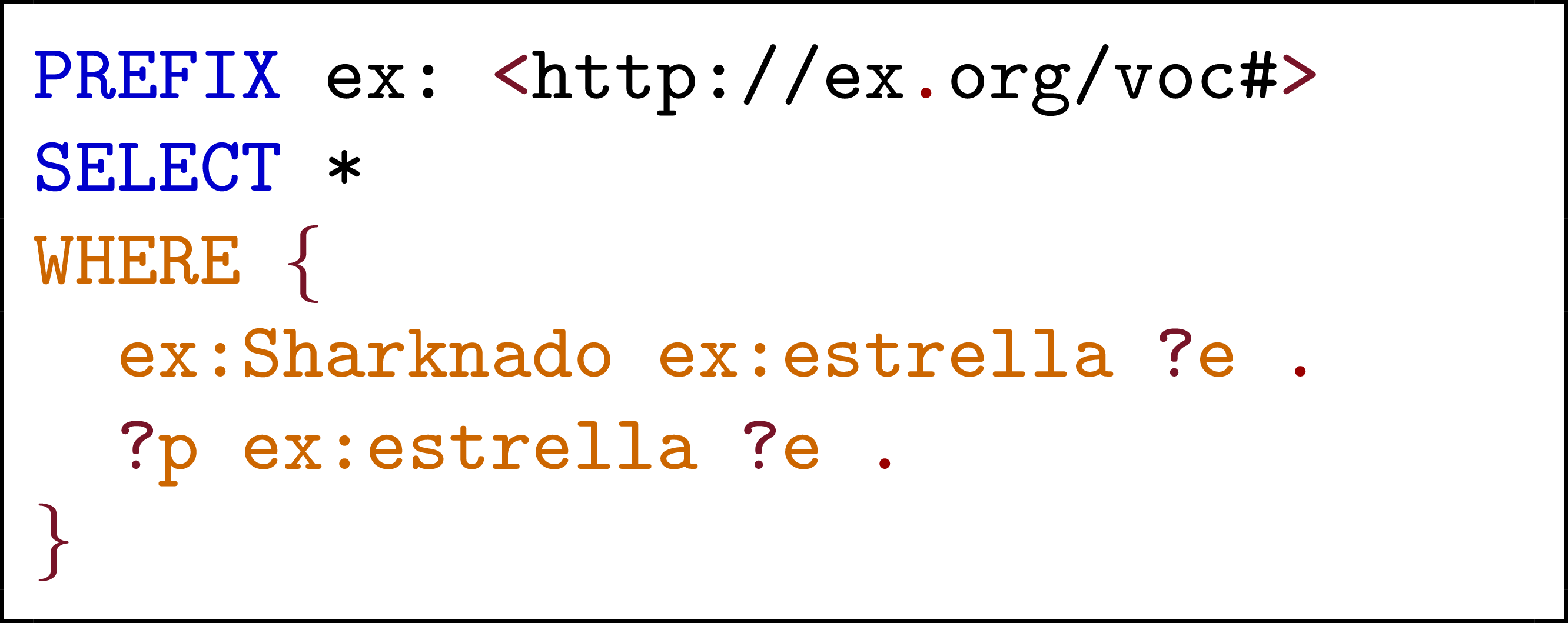 “Basic Graph Pattern”
(un conjunto de pátrones triples)
SPARQL: Joins
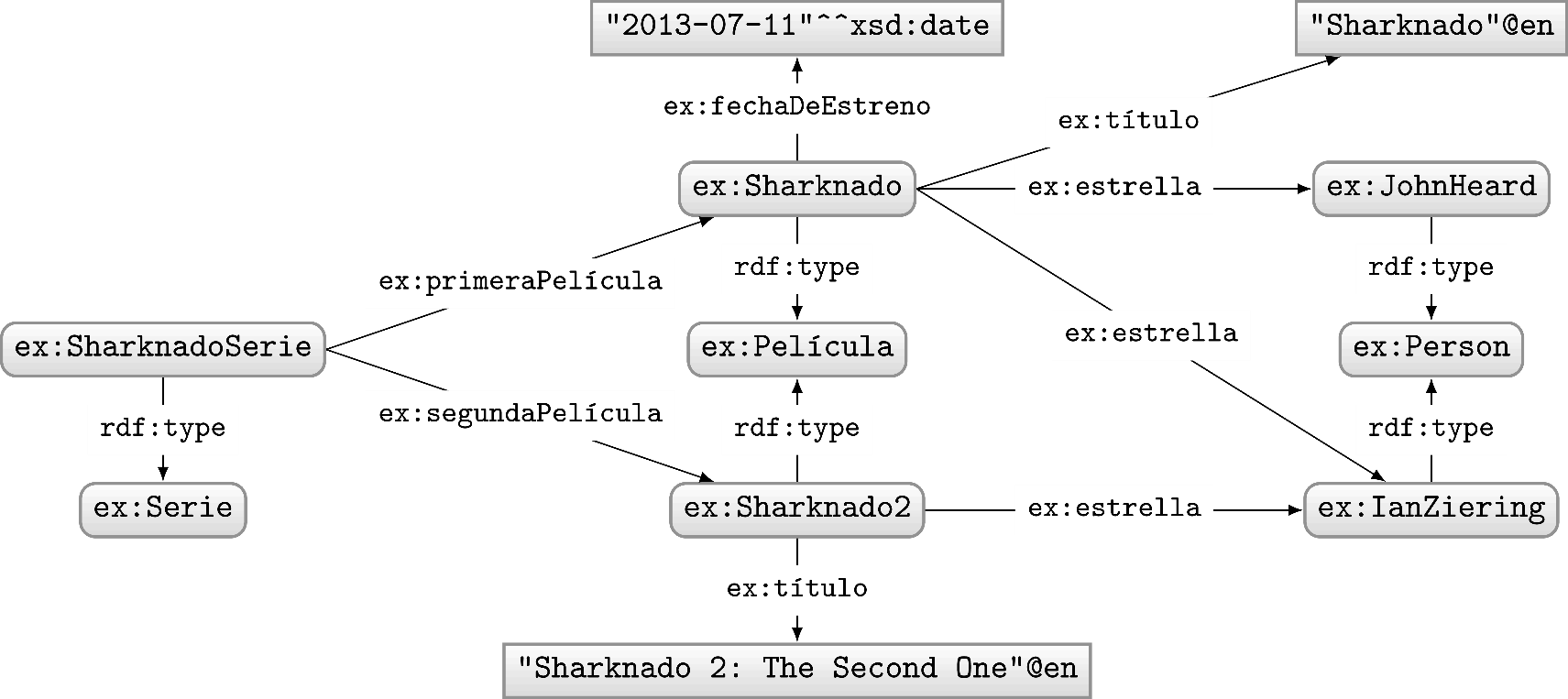 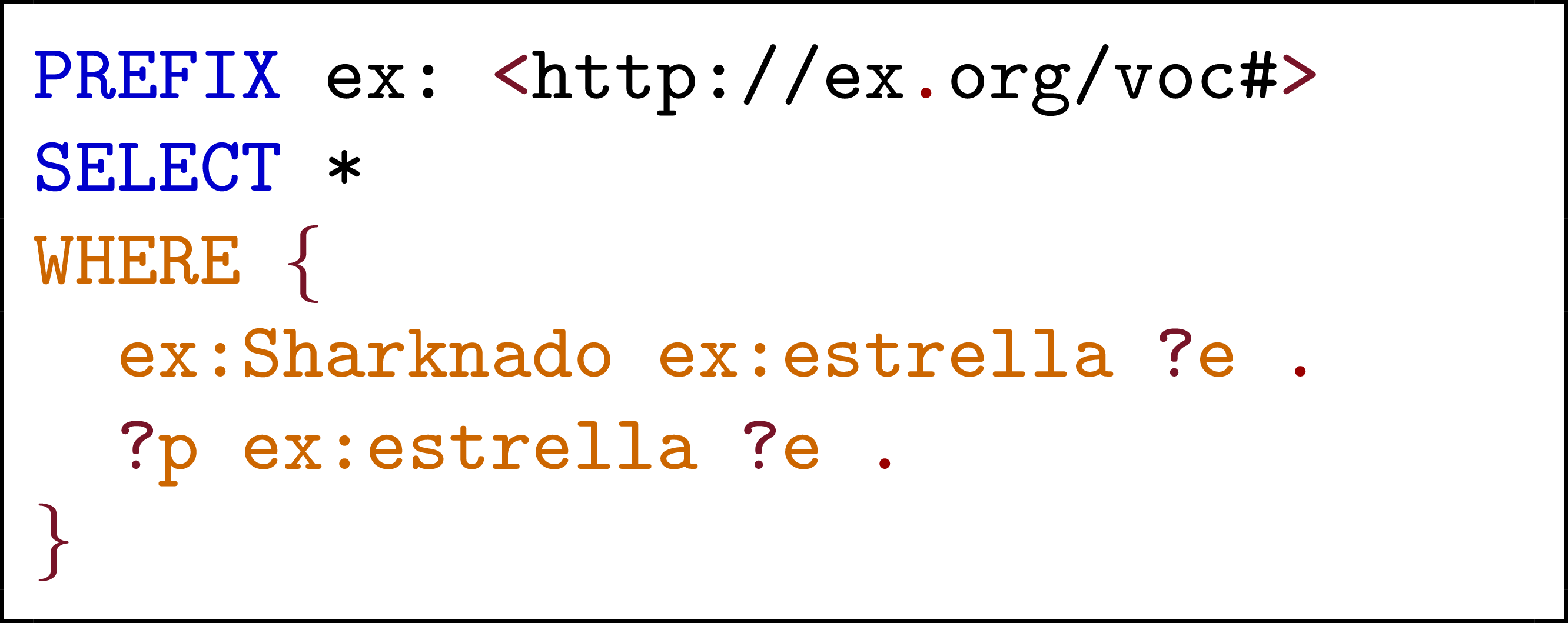 “Variable de Join”
(una variable en múltiples lugares)
SPARQL: Unión
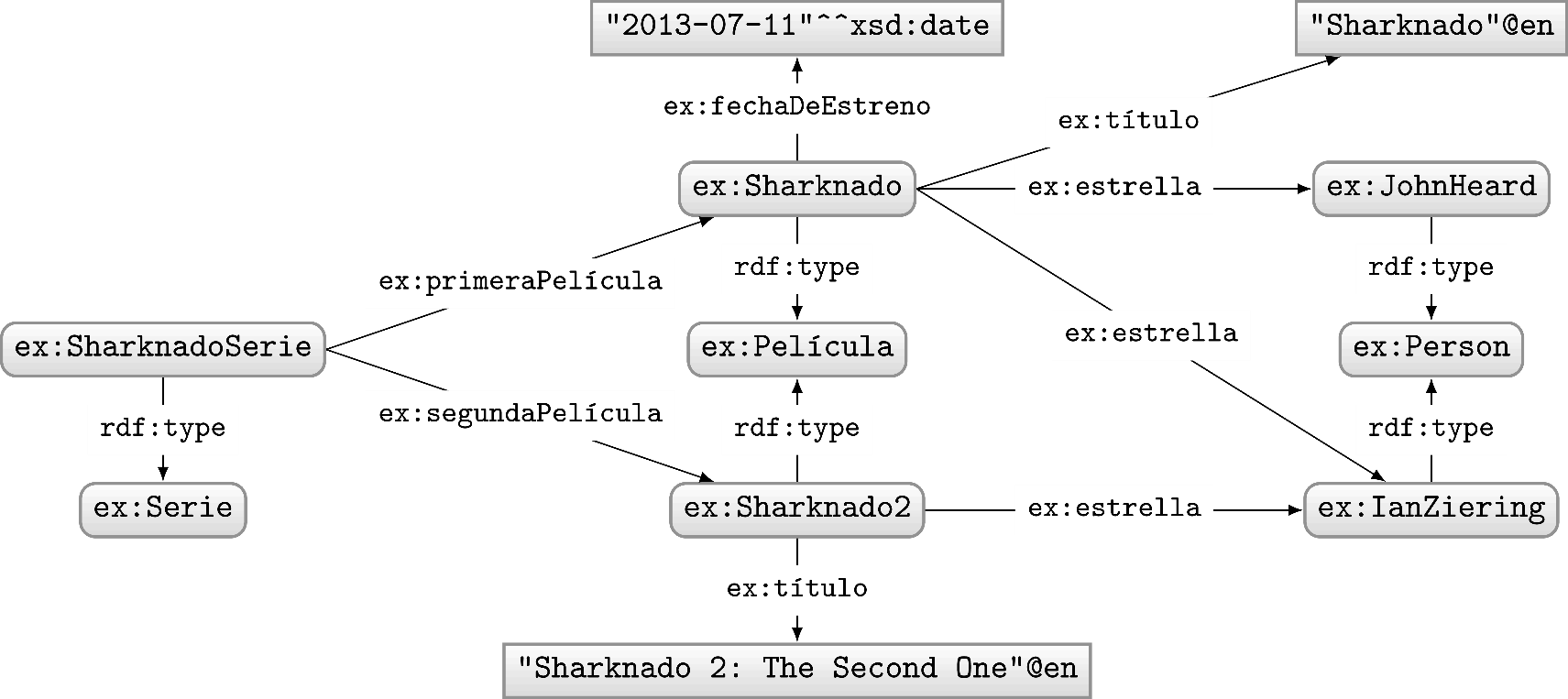 Consulta: “¿Qué son los títulos del las dos primeras películas en la serie Sharkando?”
SPARQL: Unión
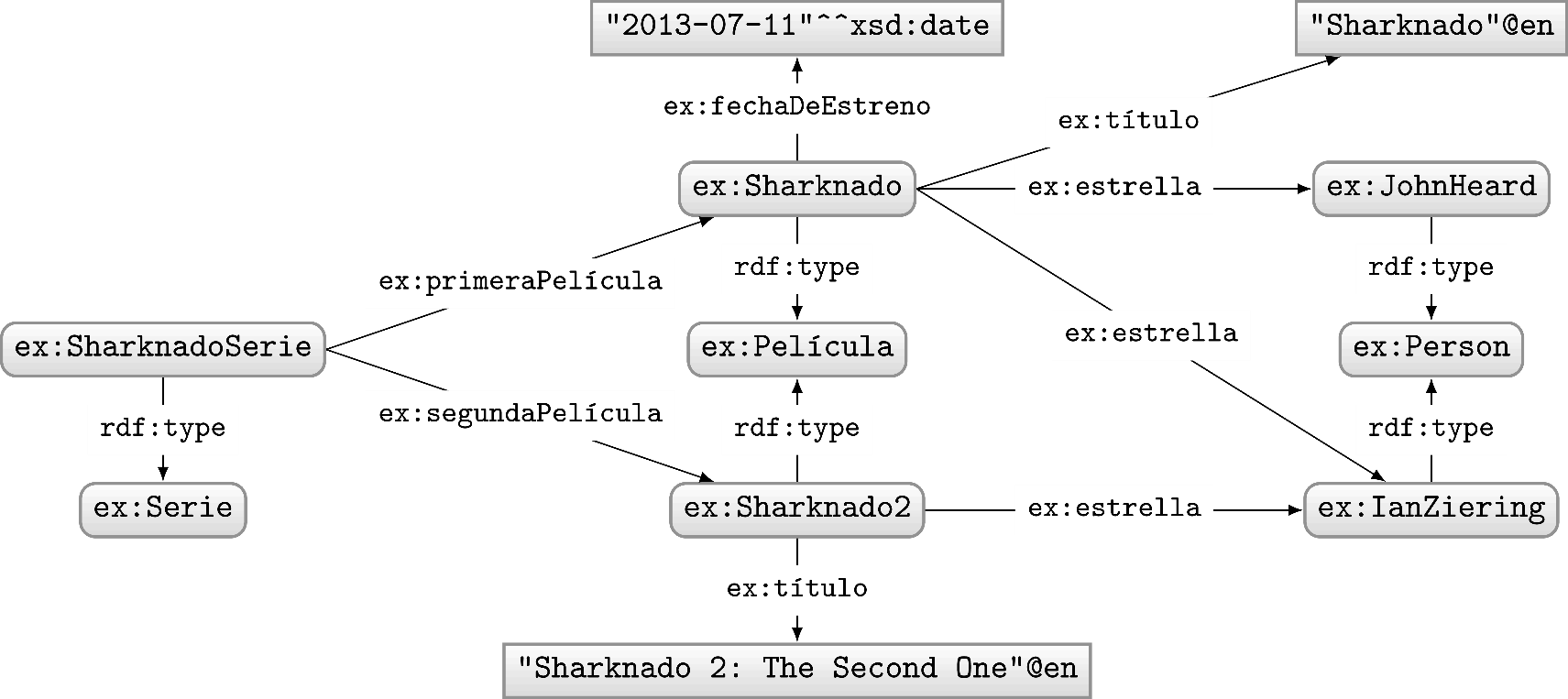 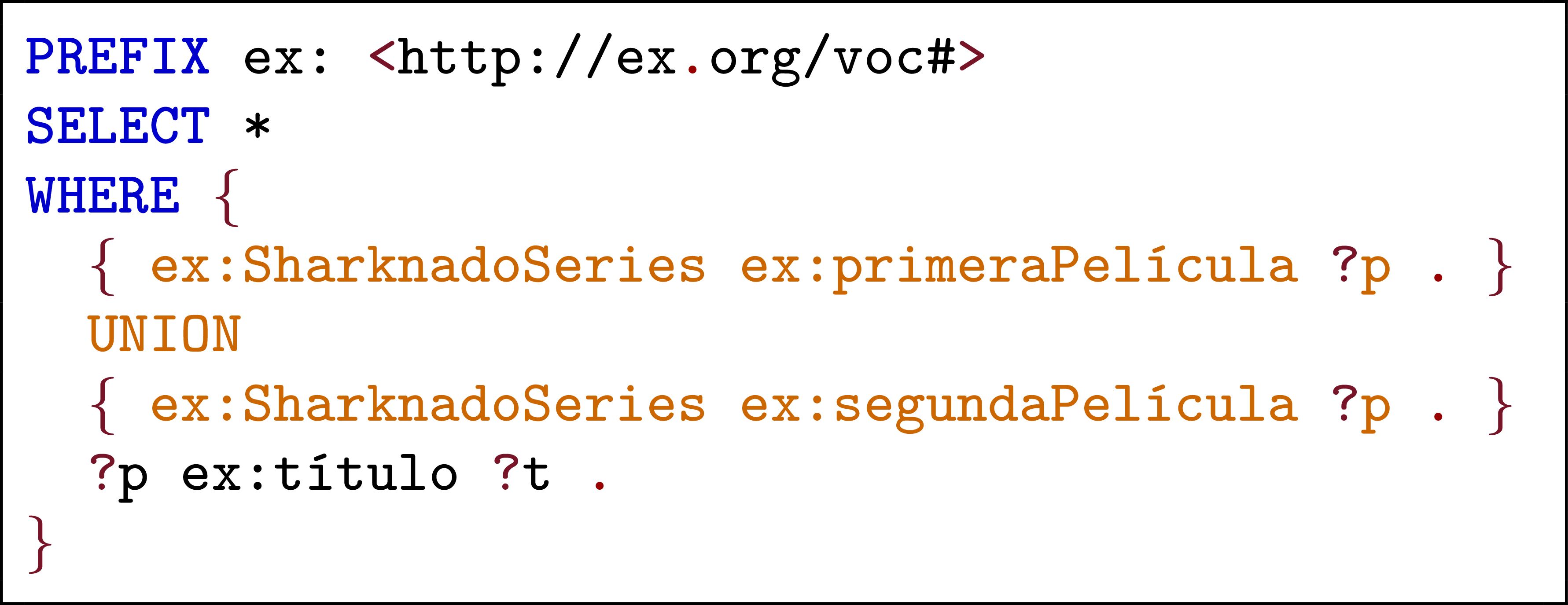 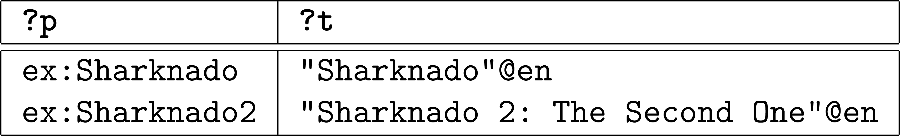 SPARQL: Left-join (OPTIONAL)
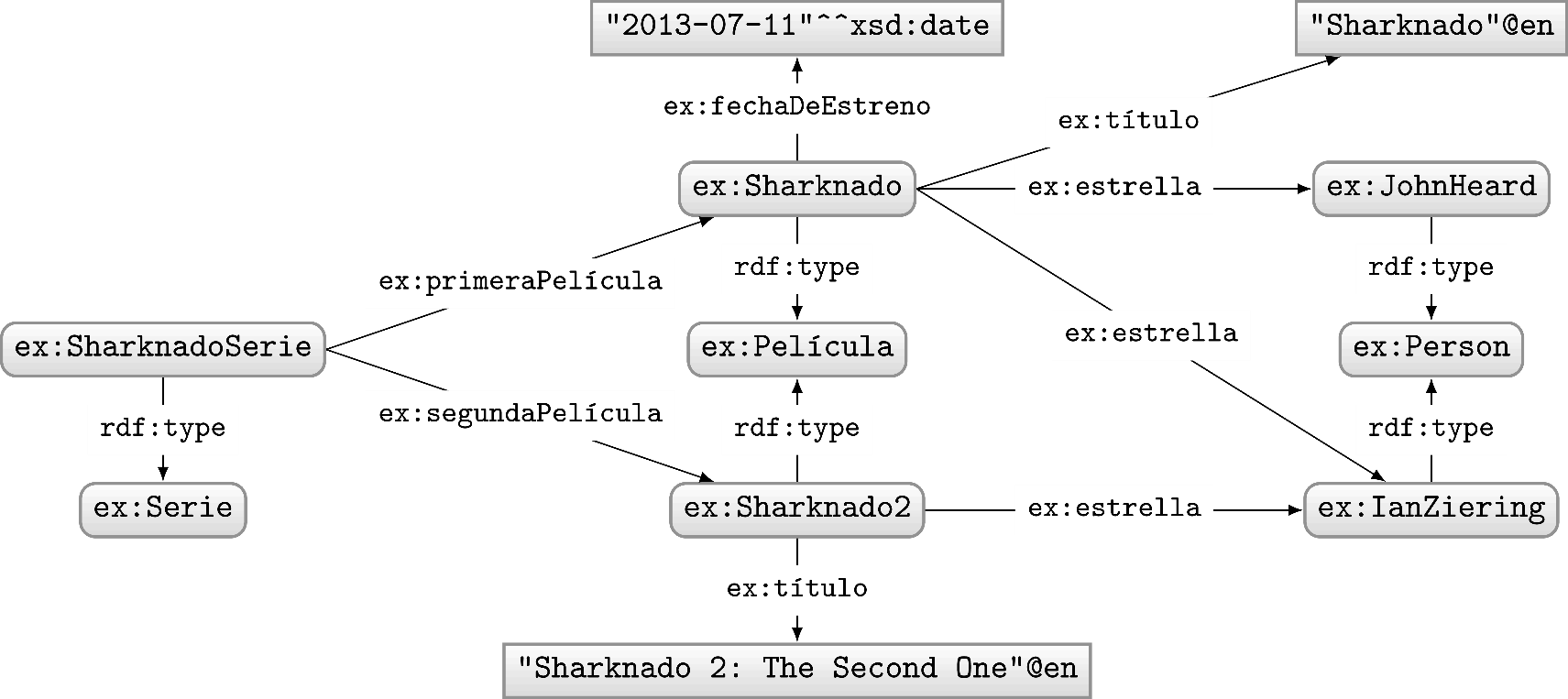 Consulta: “¿Los títulos de películas y (cuando sea disponible) sus fechas de estreno?”
SPARQL: Left-join (OPTIONAL)
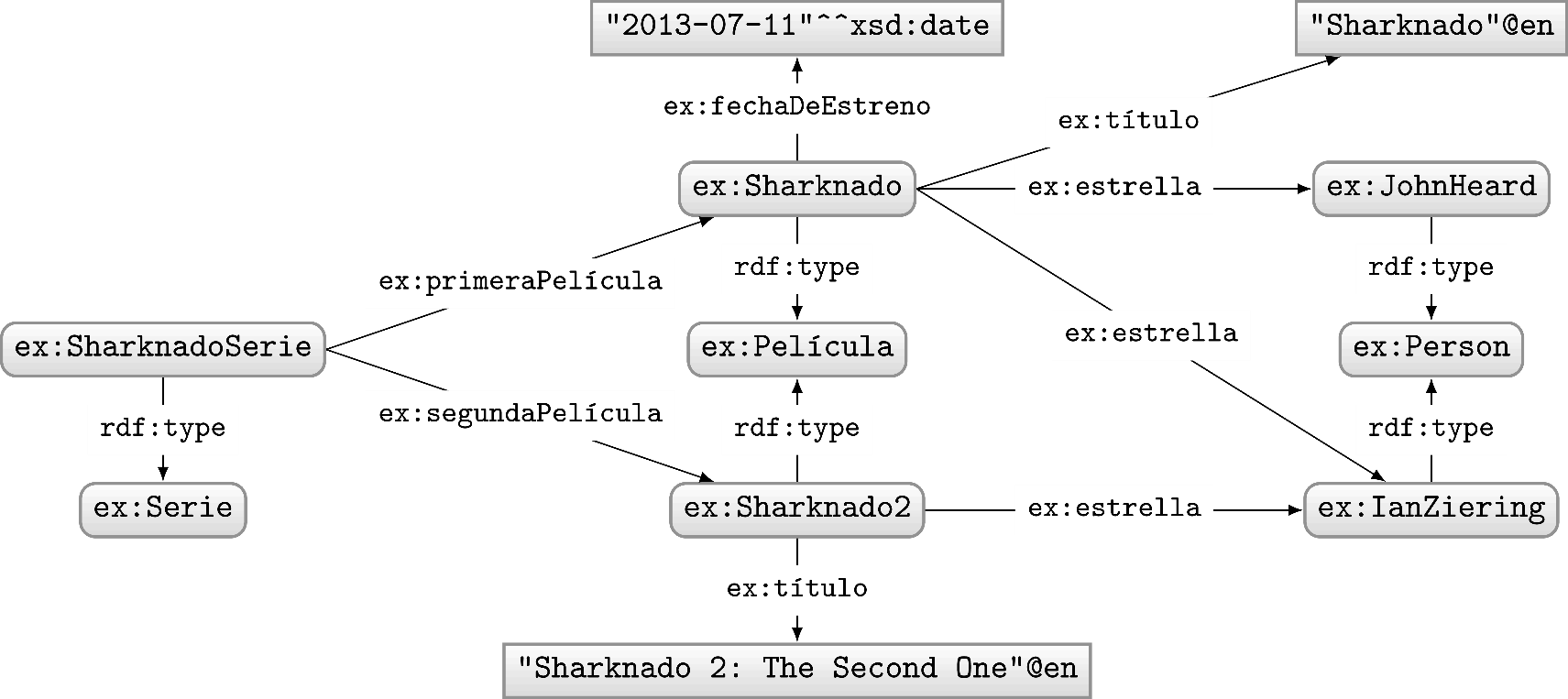 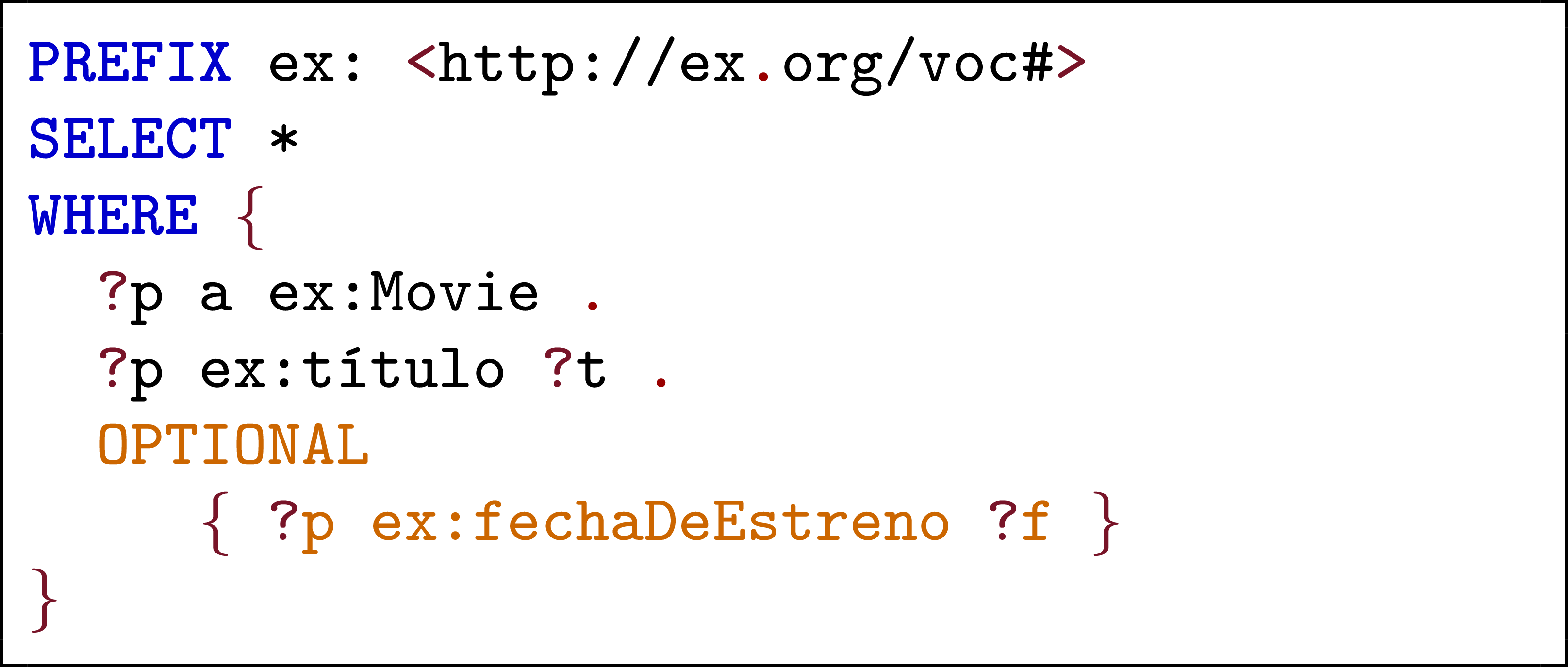 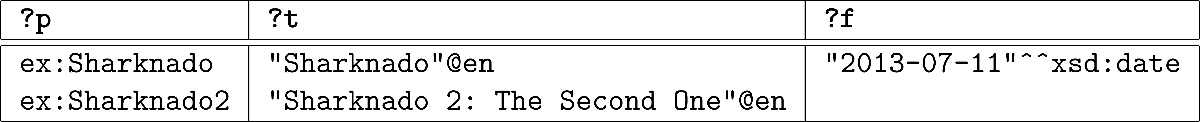 “Variable UNBOUND”
(una variable sin una solución)
SPARQL: Filtros
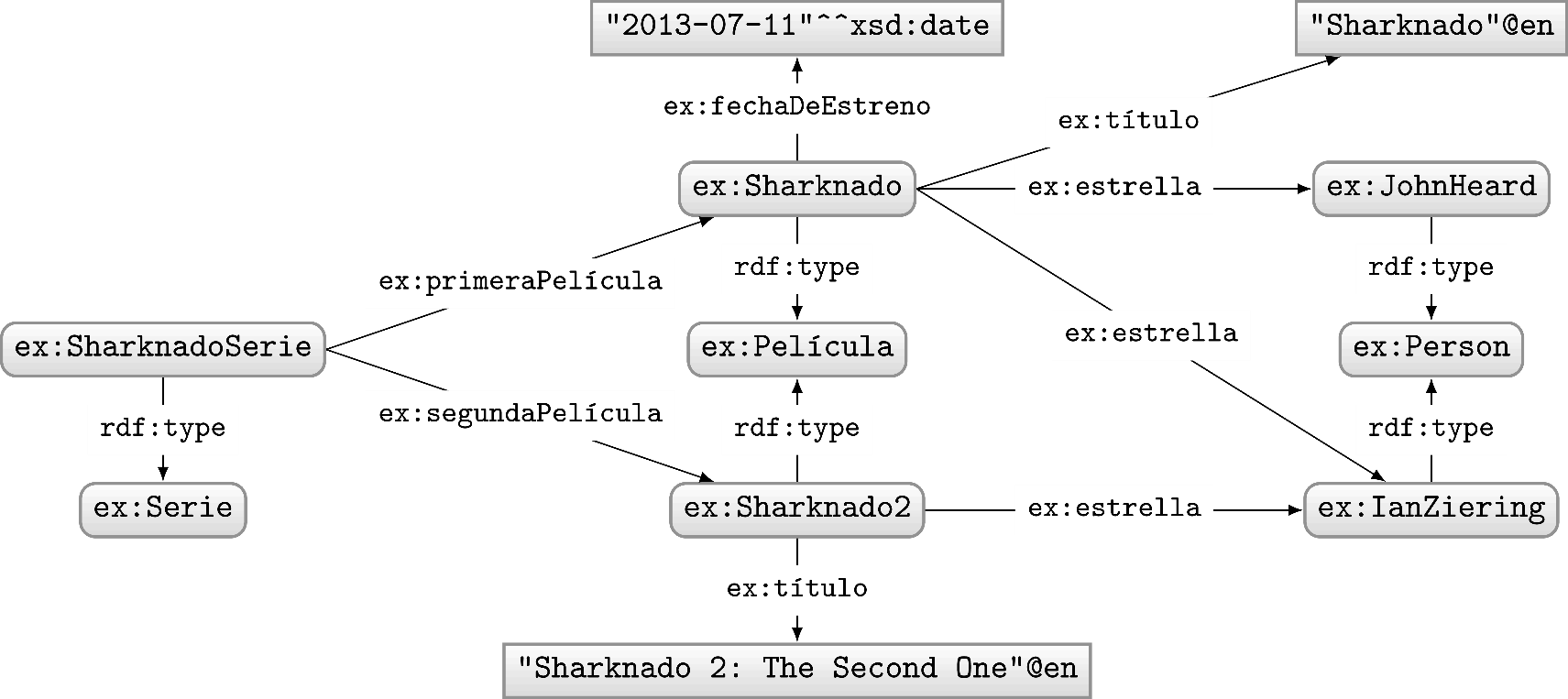 Consulta: “Cuales películas estrenaron en 2014?”
SPARQL: Filtros
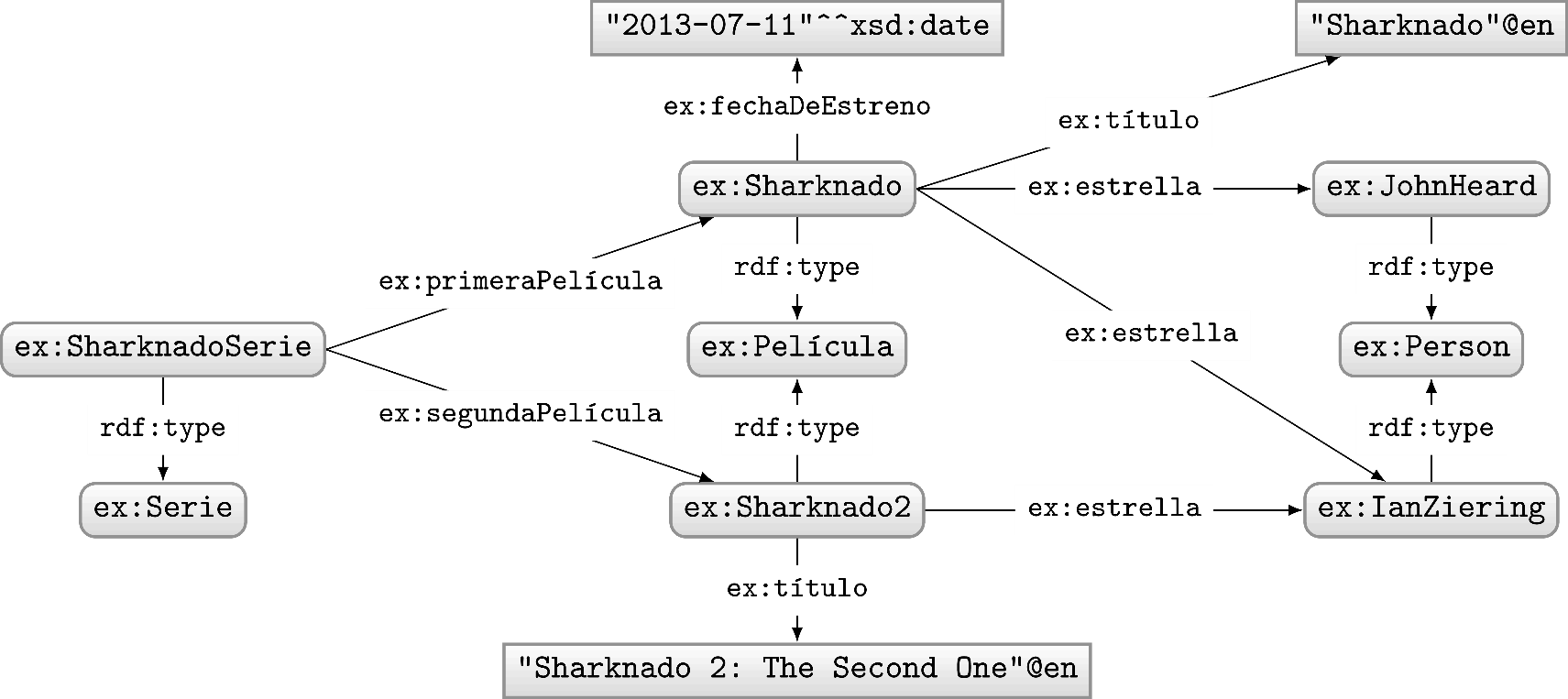 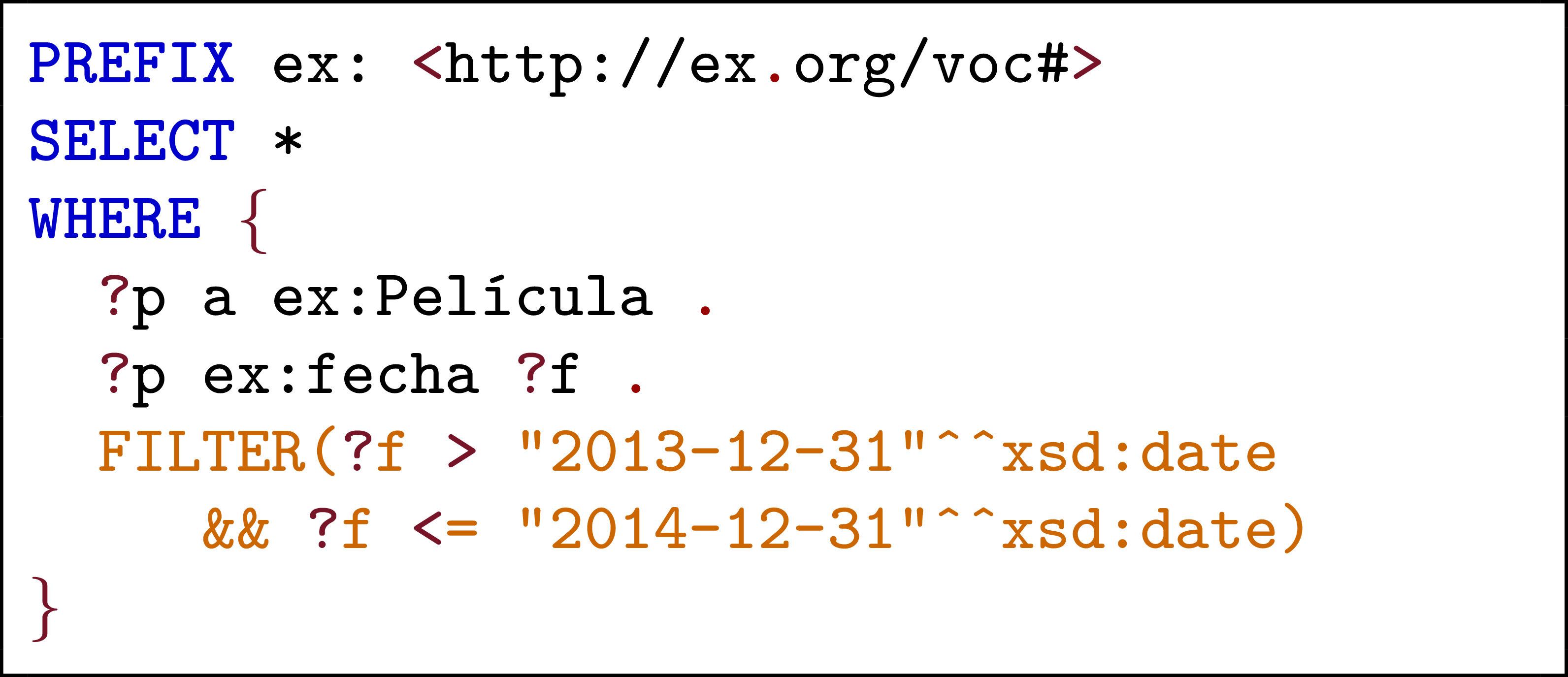 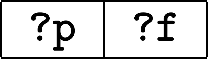 Resultados vacíos
SPARQL: Filtros
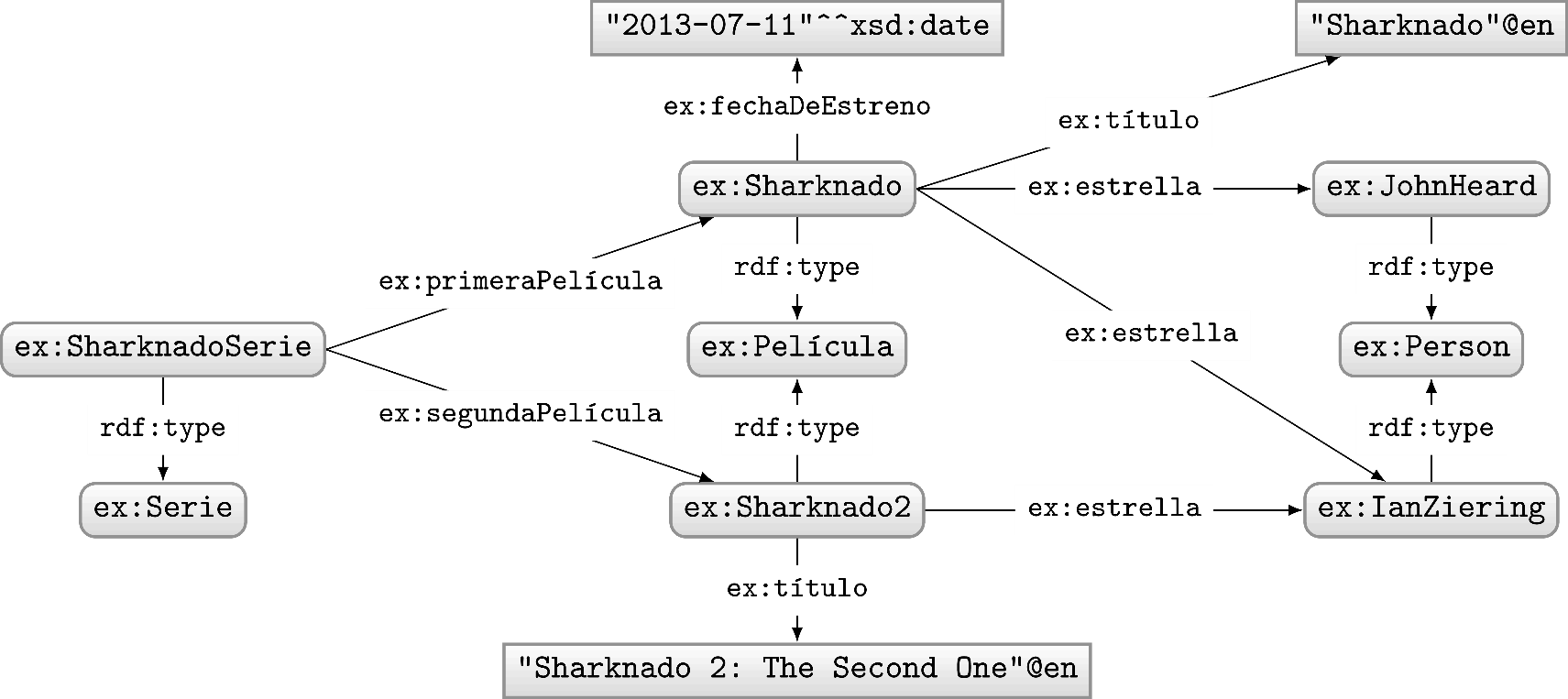 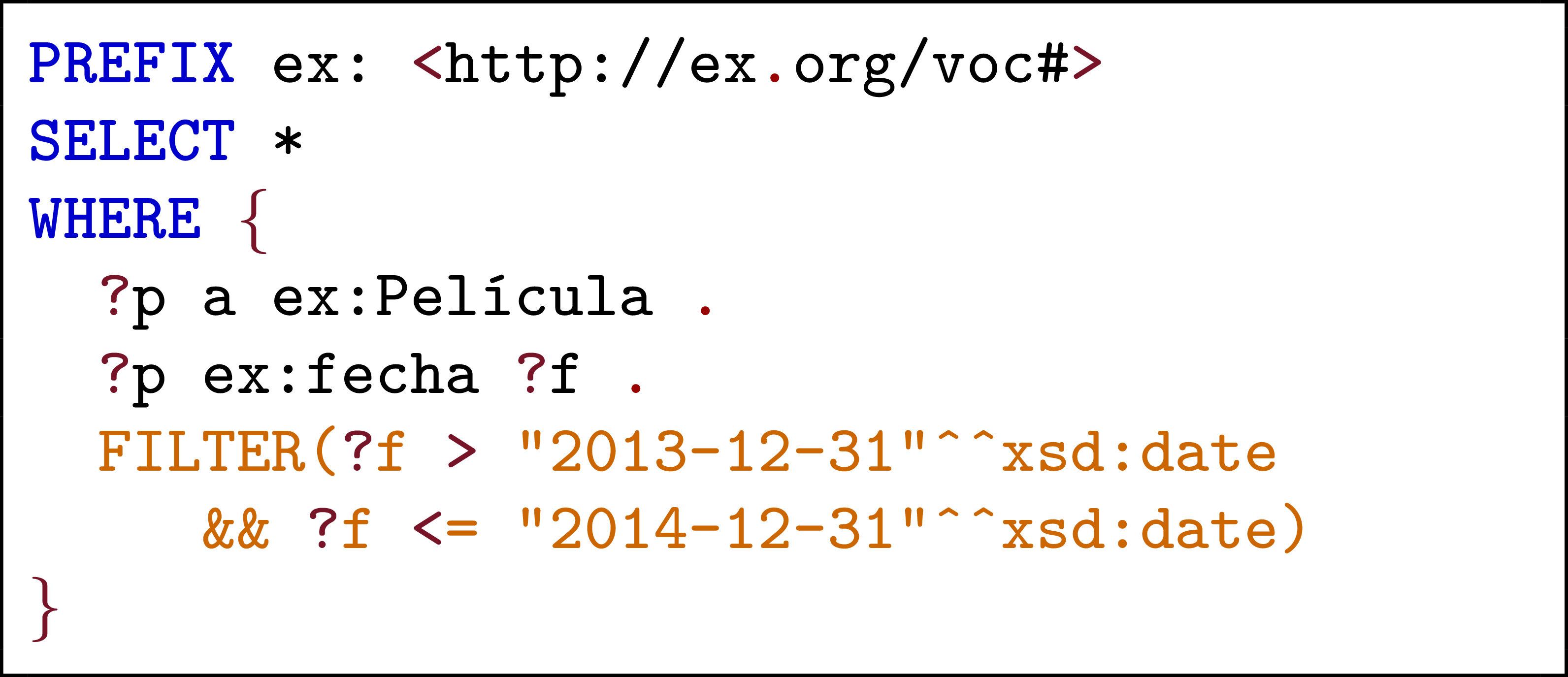 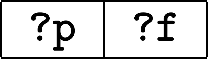 Una abreviatura
SPARQL: clausula de WHERE (otro ejemplo)
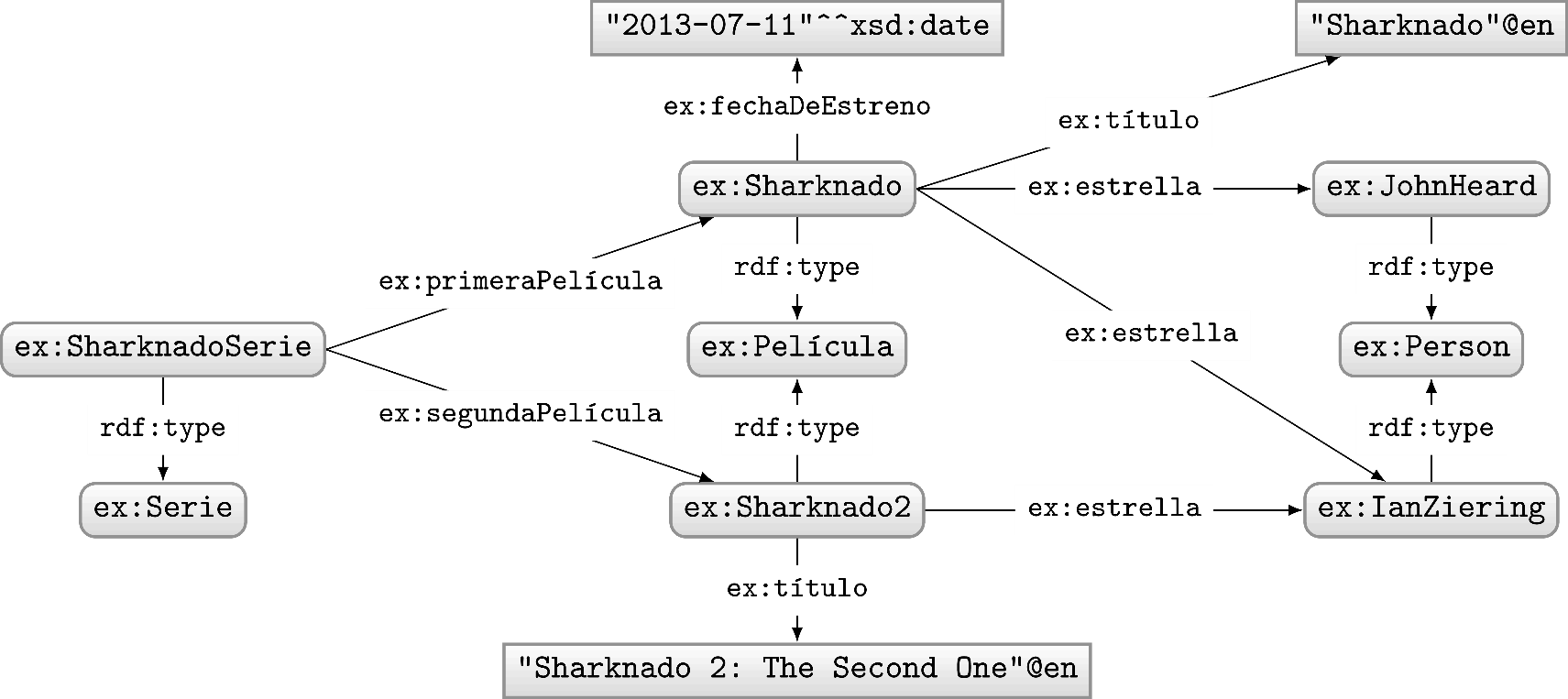 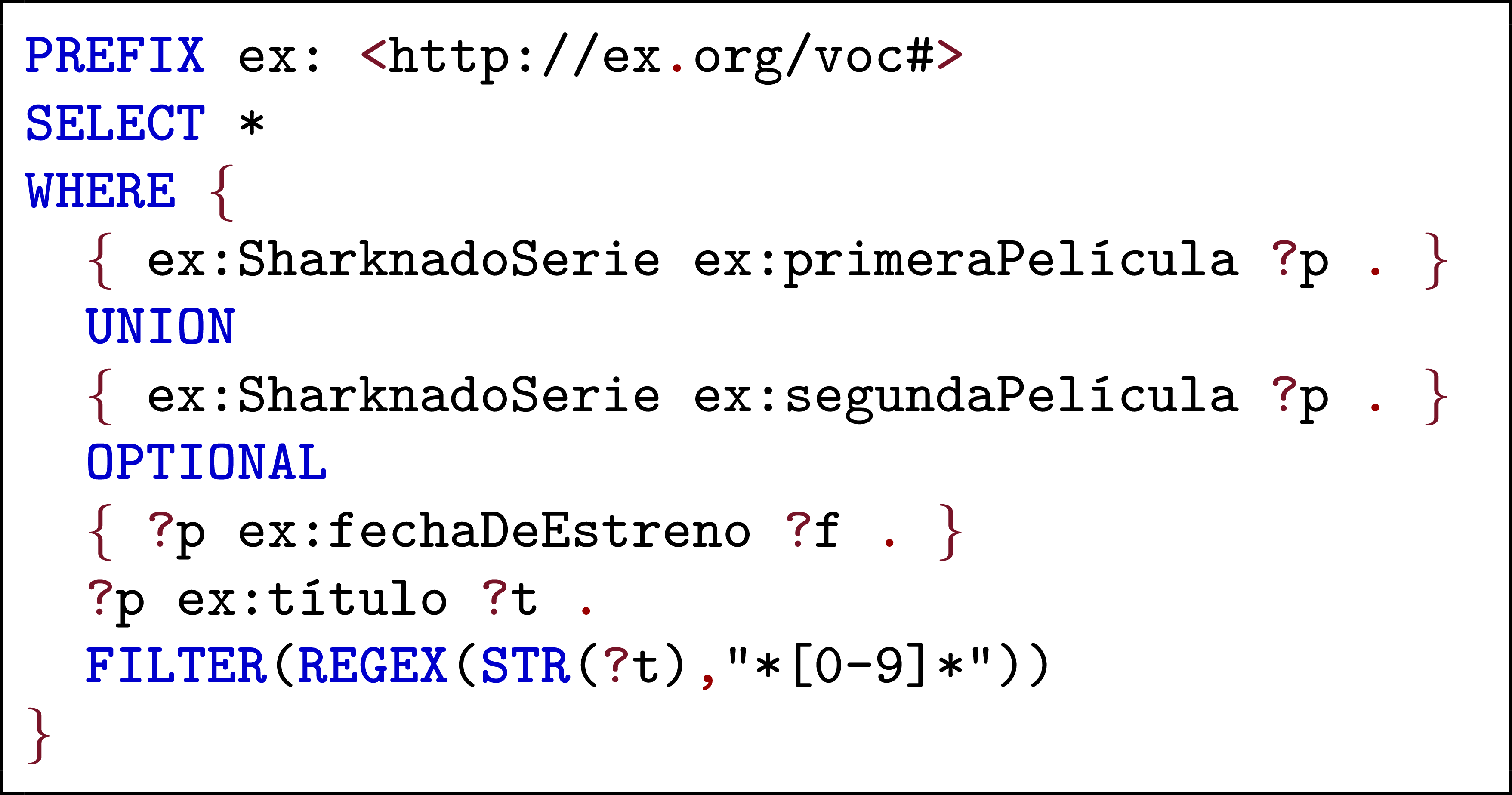 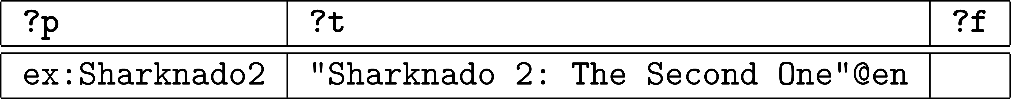 SPARQL: clausula de WHERE (otro ejemplo)
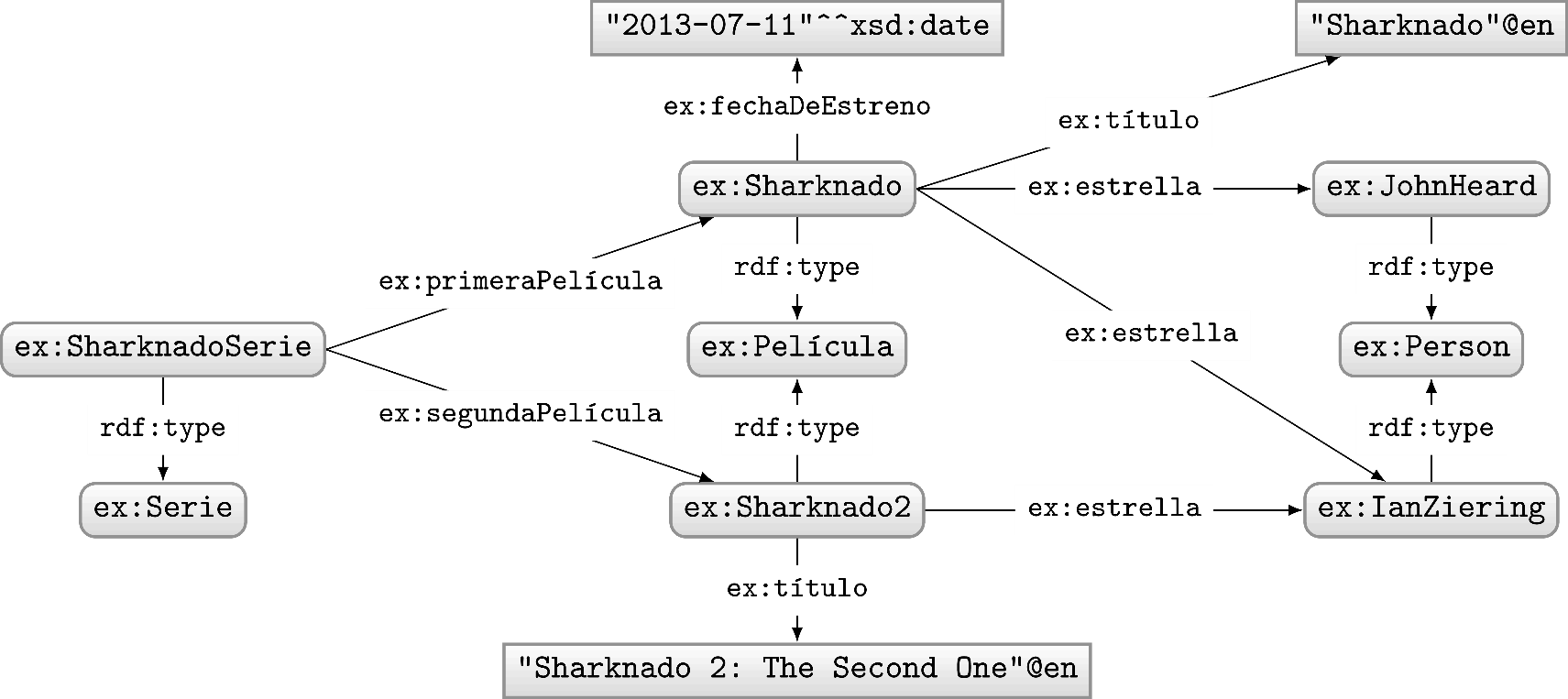 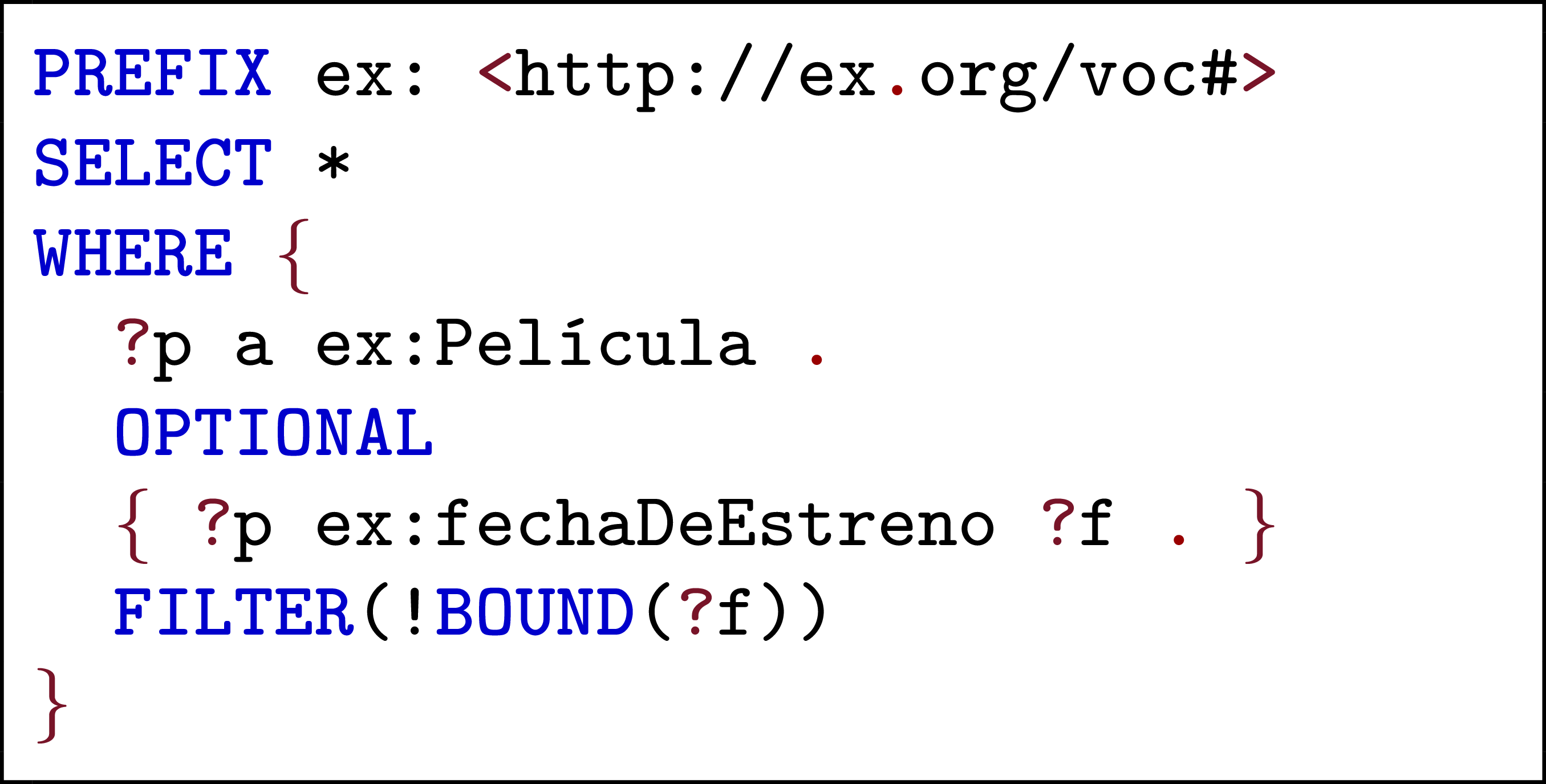 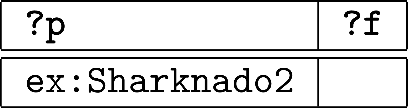 Como NOT EXISTS/EXCEPT!
SPARQL: SELECT con *
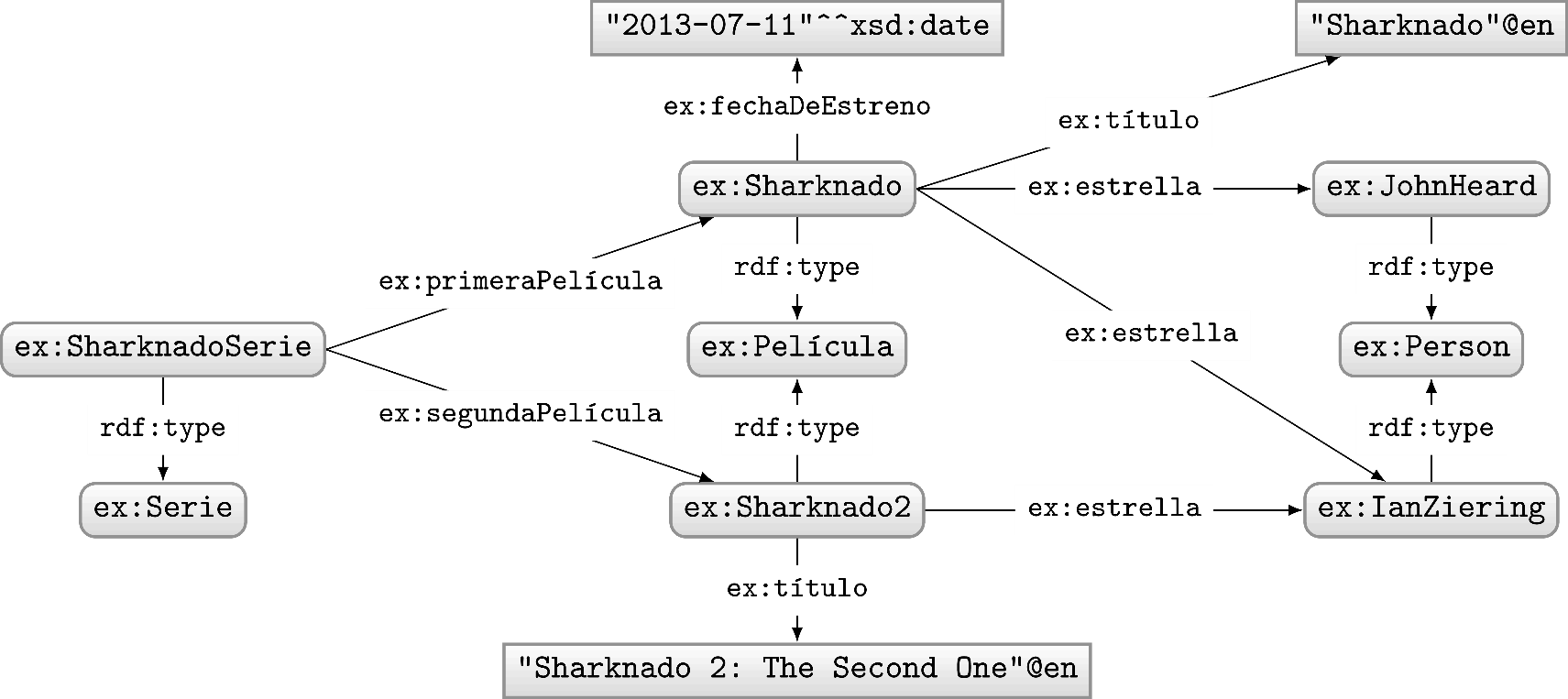 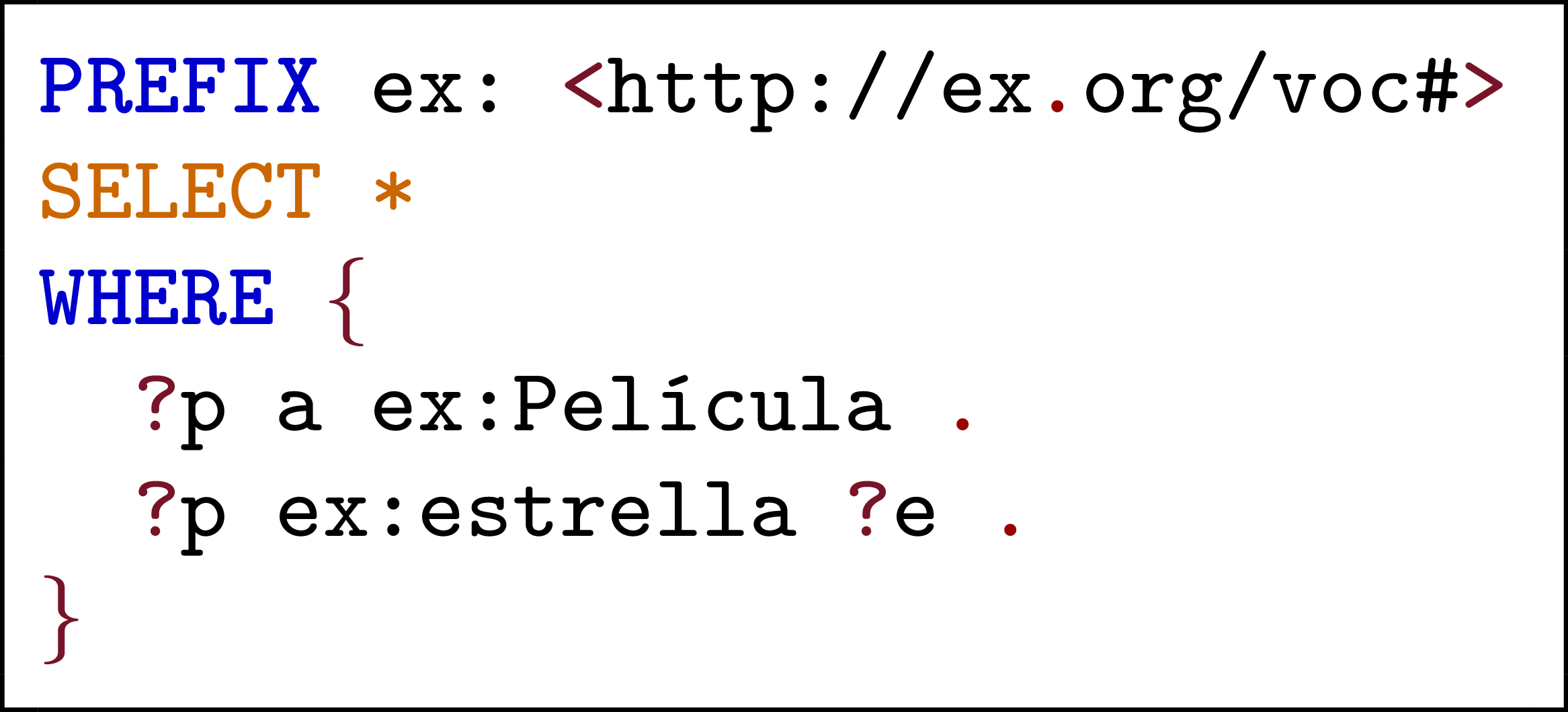 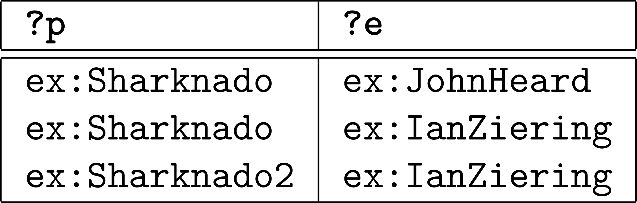 SPARQL: SELECT con proyección
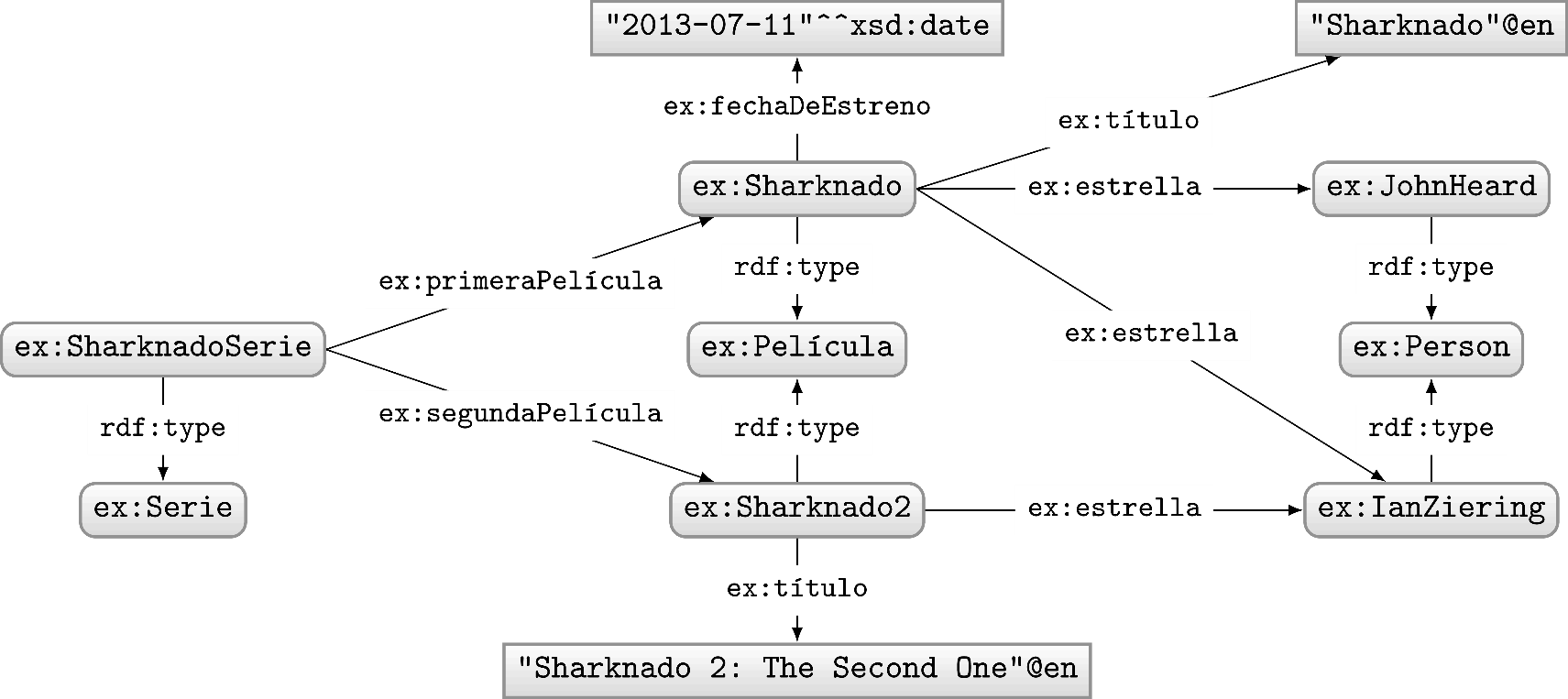 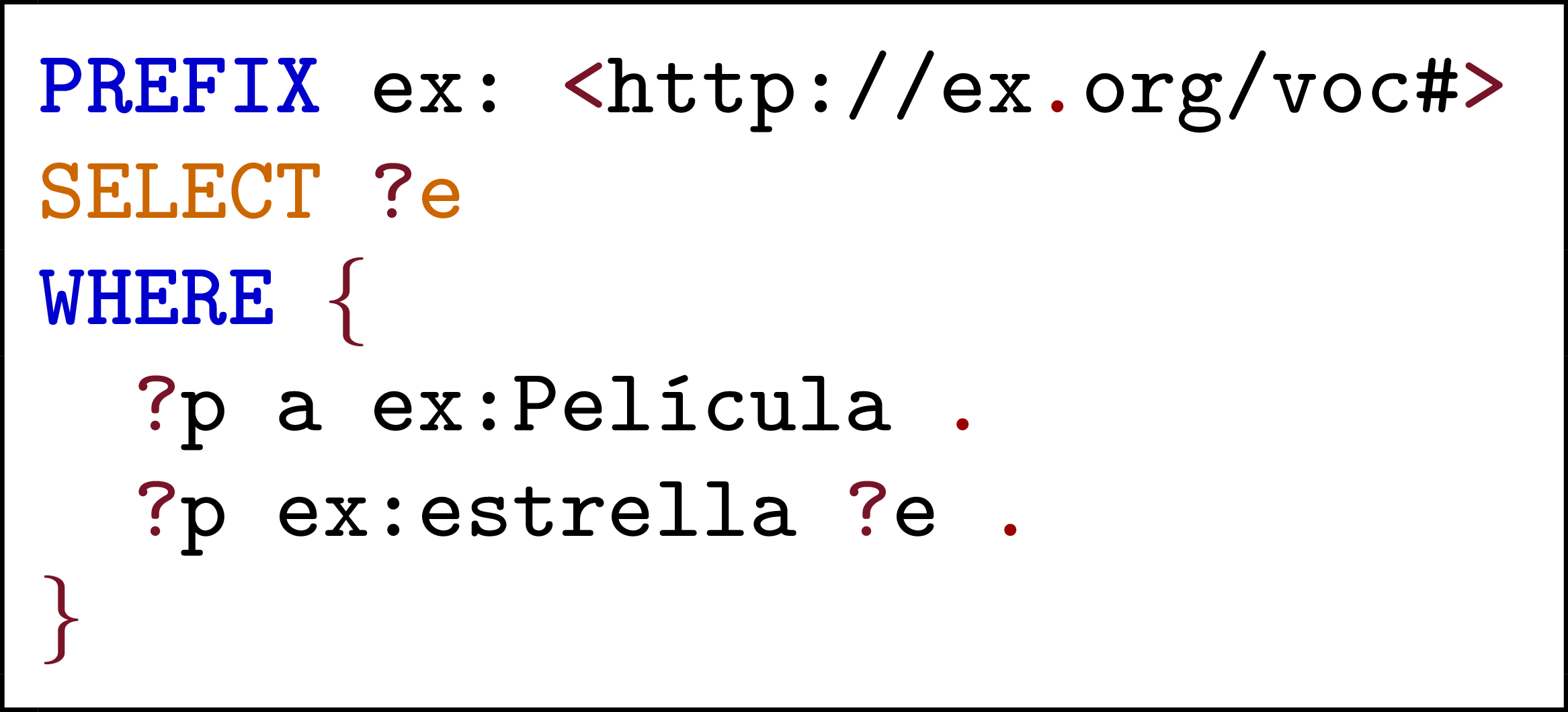 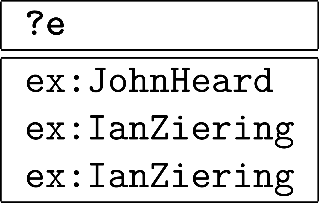 Devuelve
duplicados
SPARQL: SELECT con DISTINCT
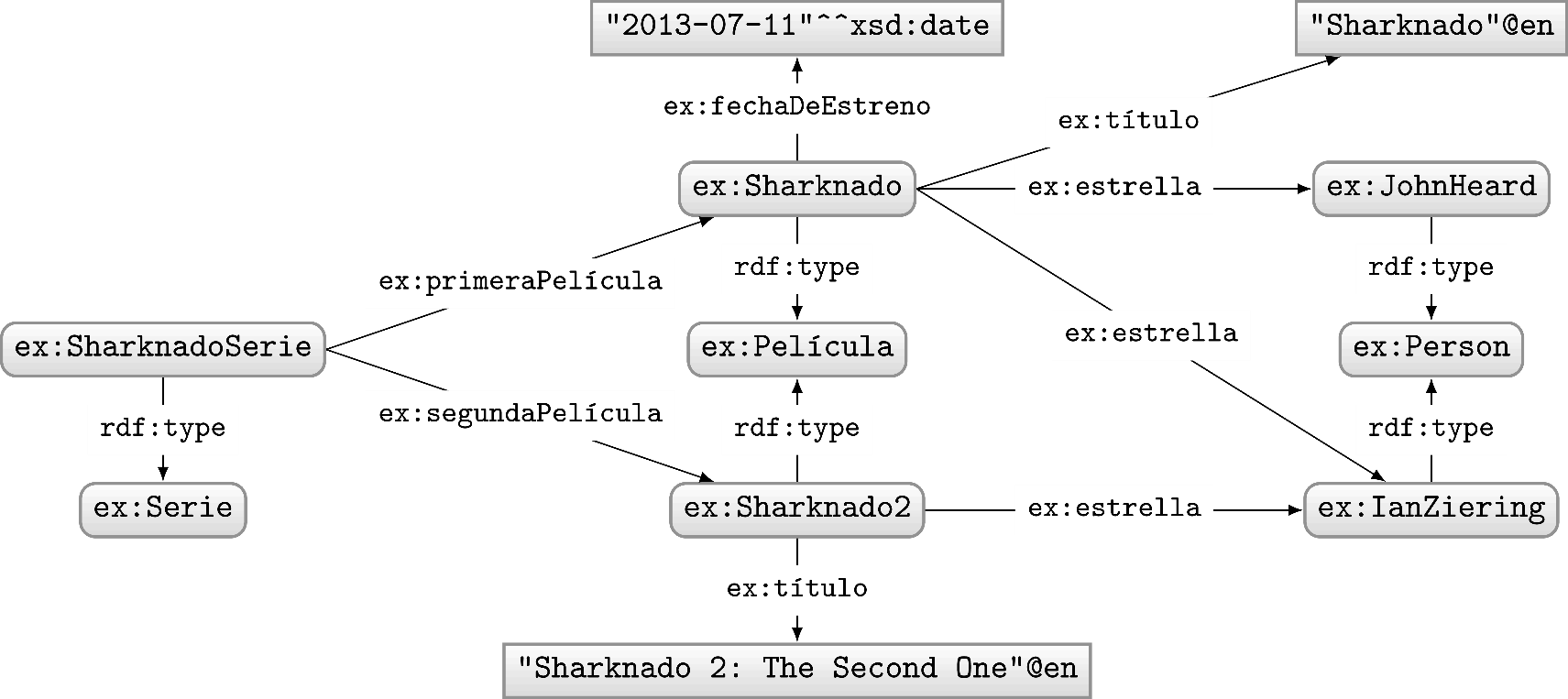 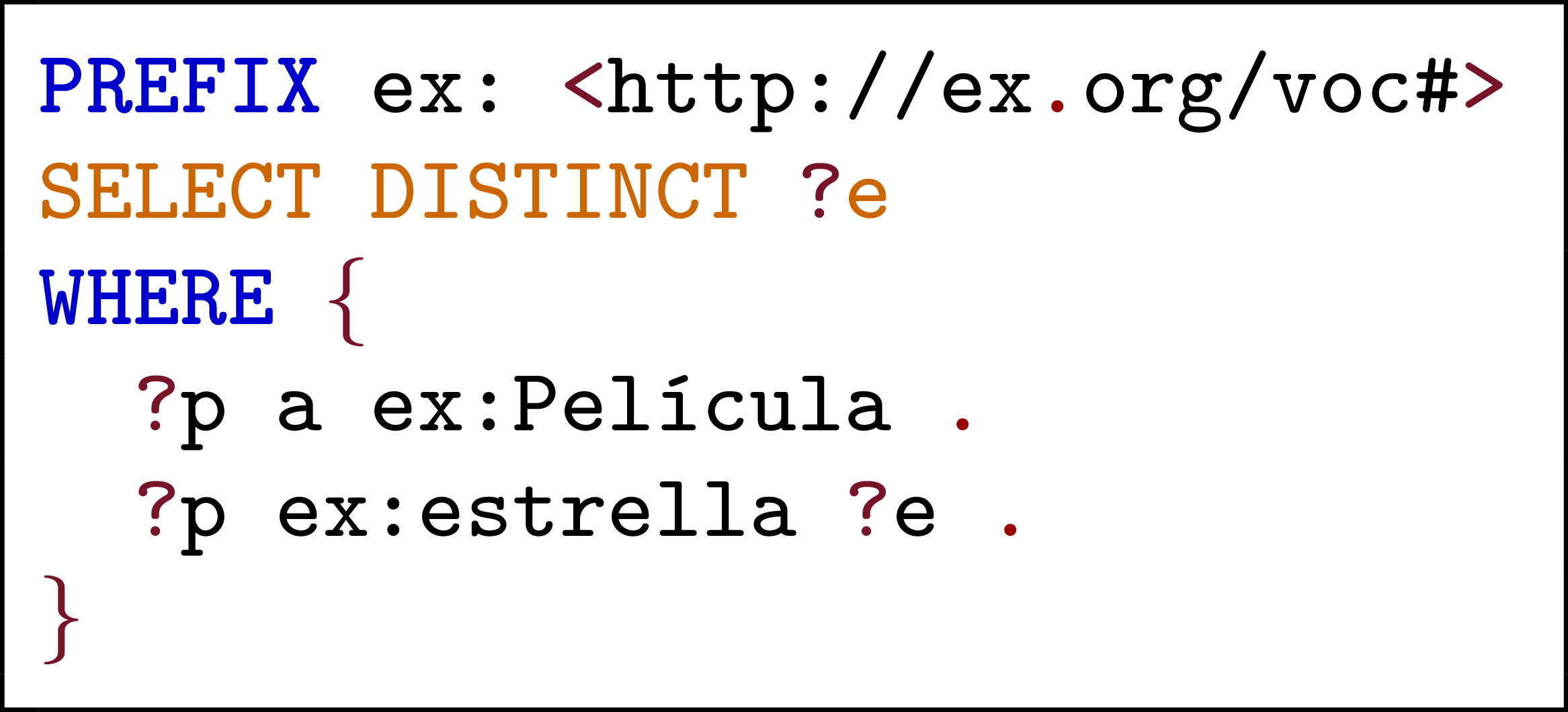 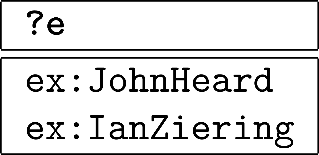 (no hay duplicados)
SPARQL: ASK
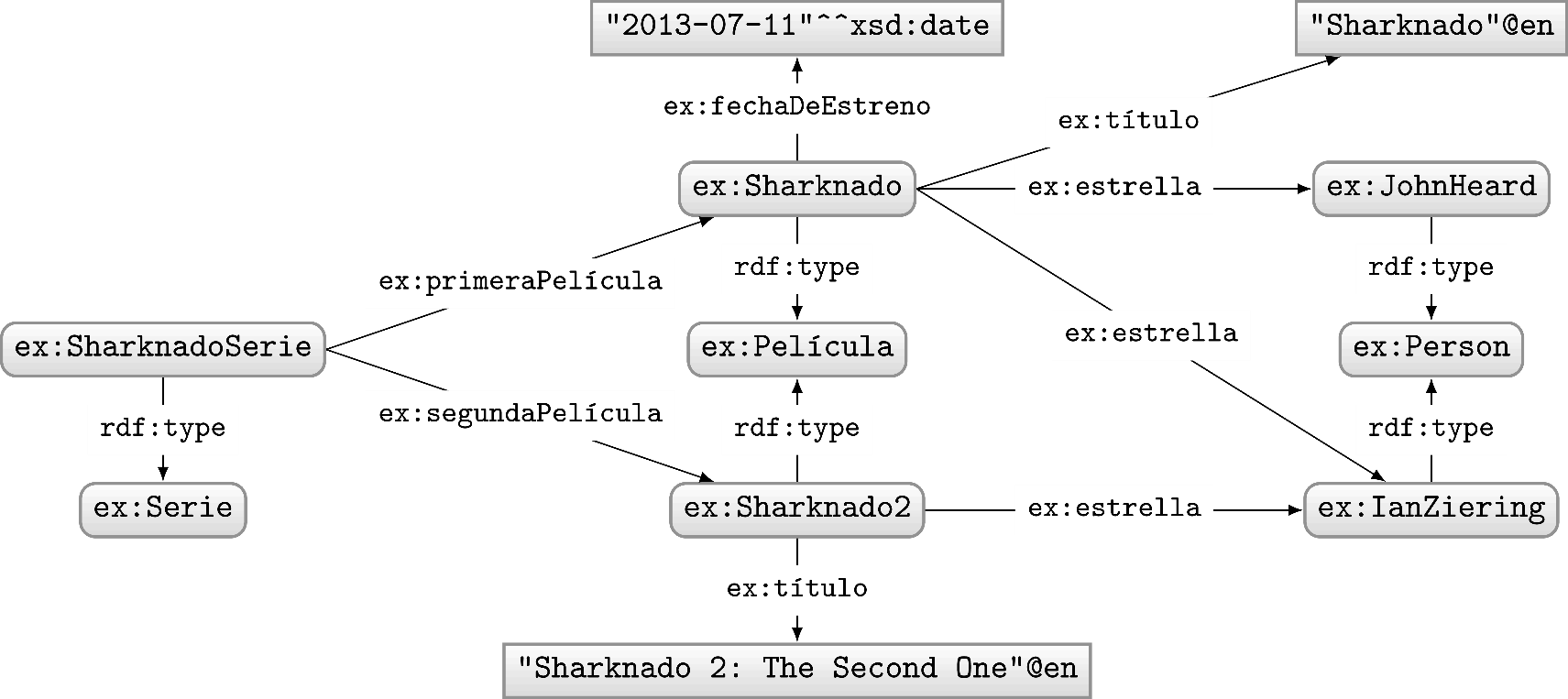 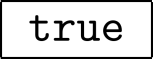 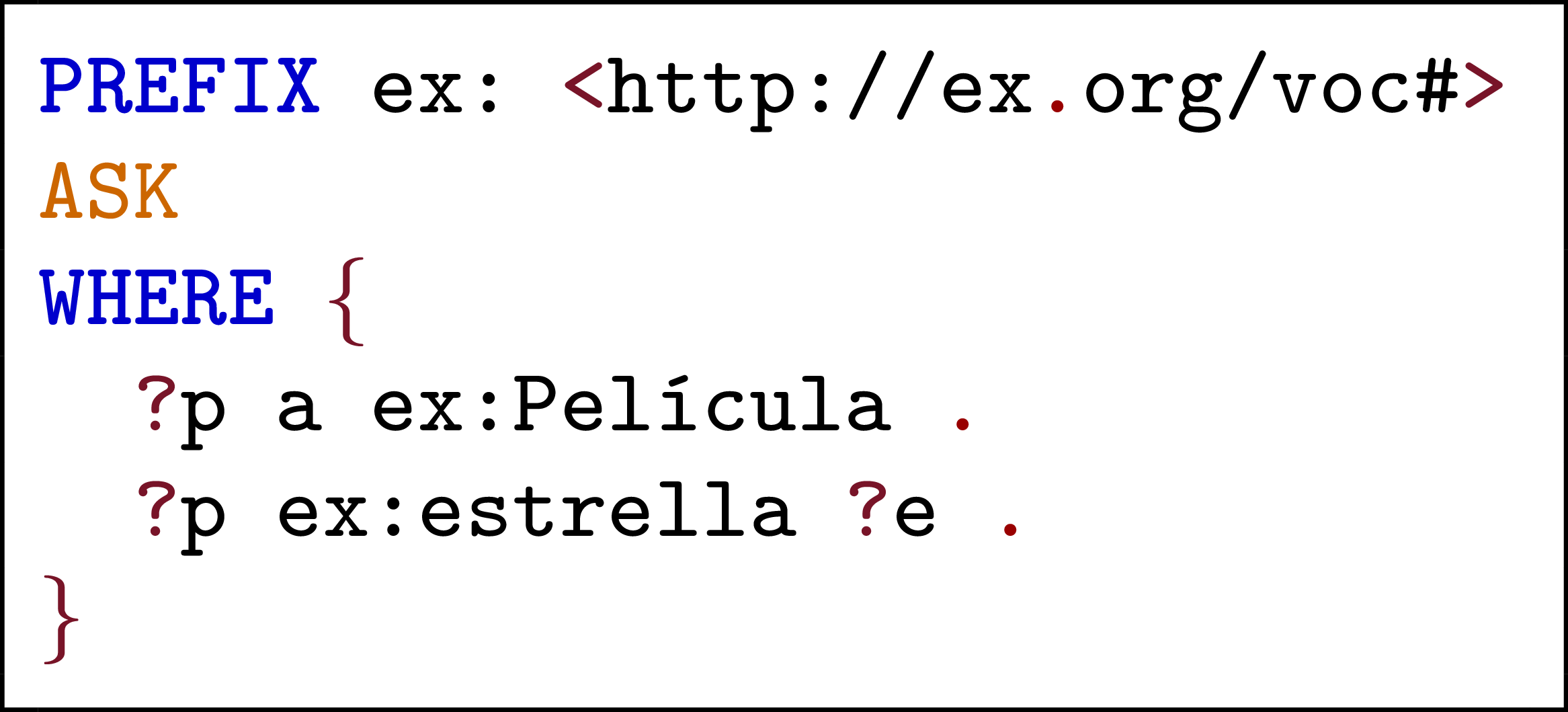 true si hay al menos un resultado, 

false si no.
SPARQL: CONSTRUCT
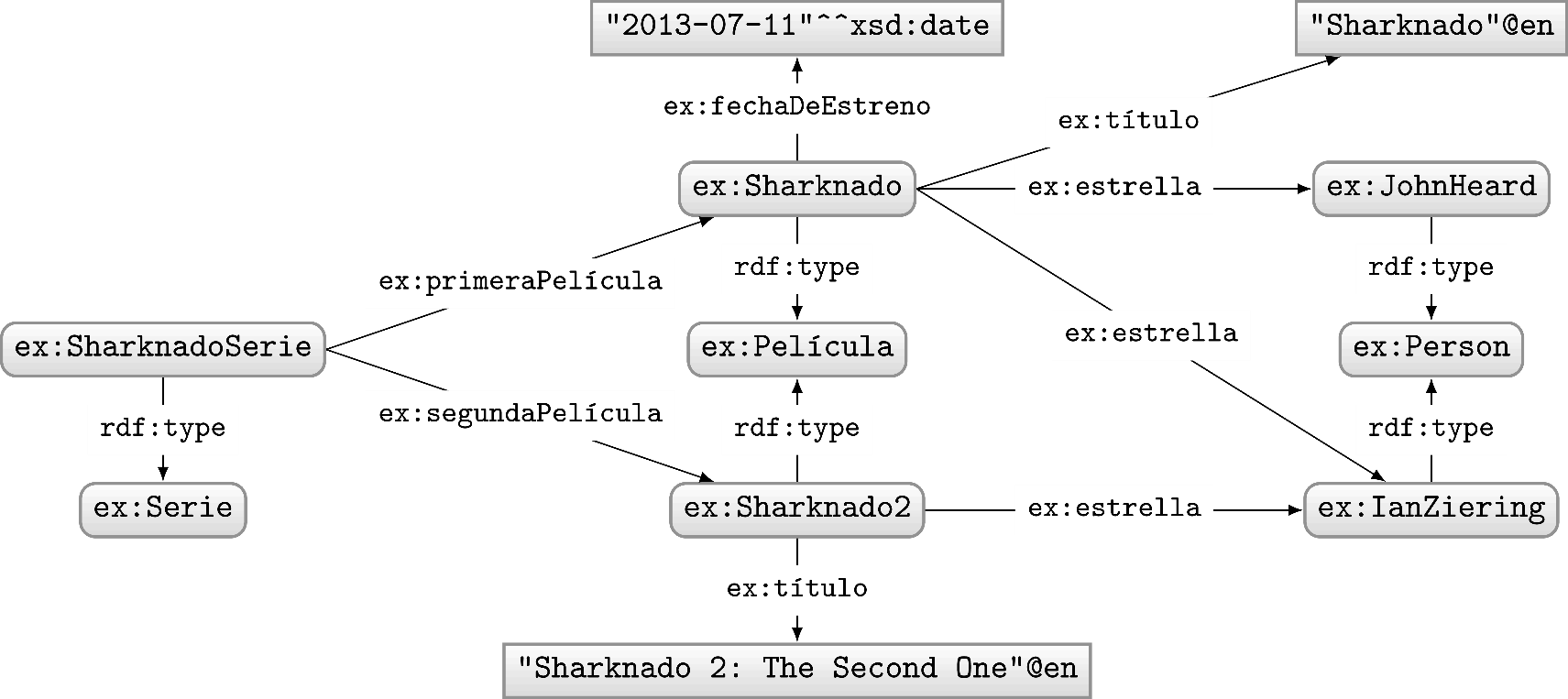 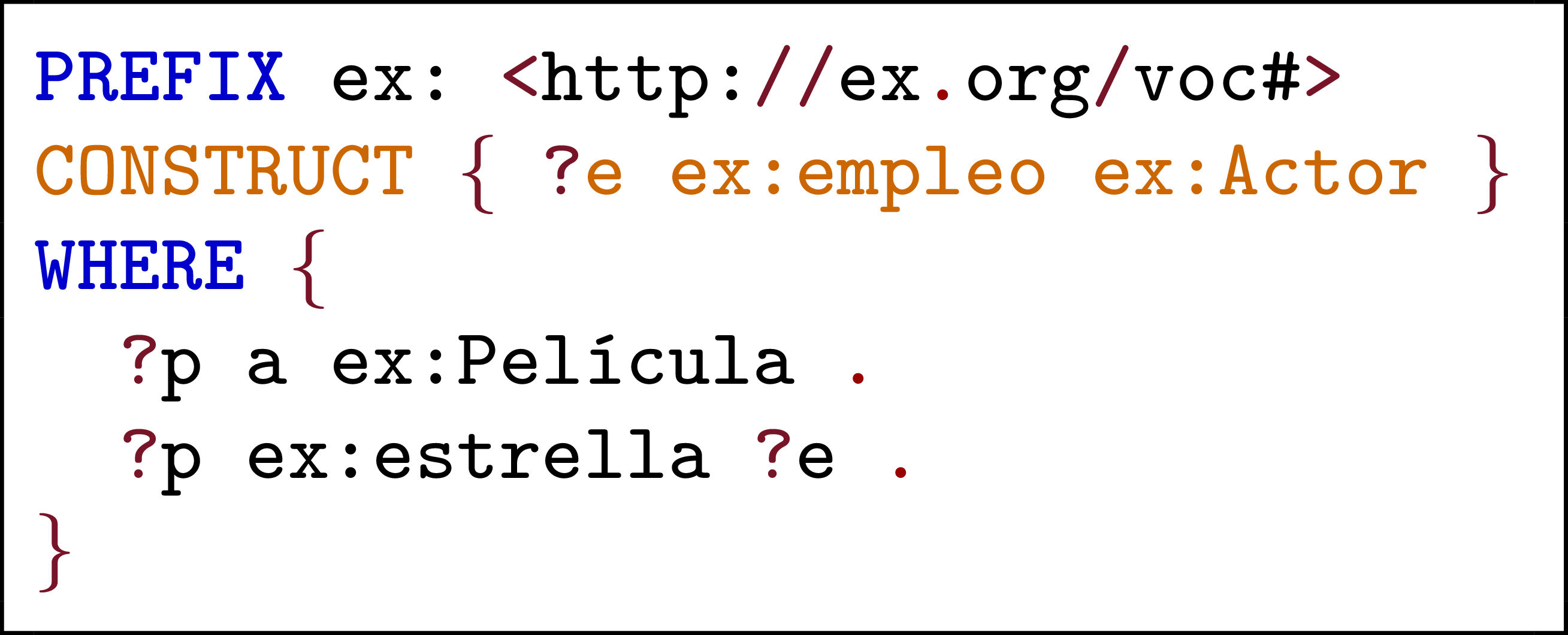 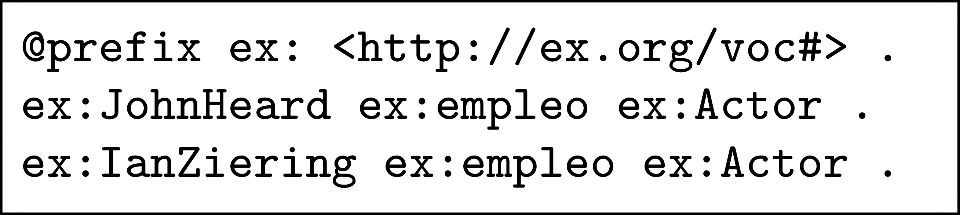 Devuelve un grafo de RDF
Modificadores: ORDER BY, LIMIT, OFFSET
Consulta: “La segunda película y la tercera película más recientes”
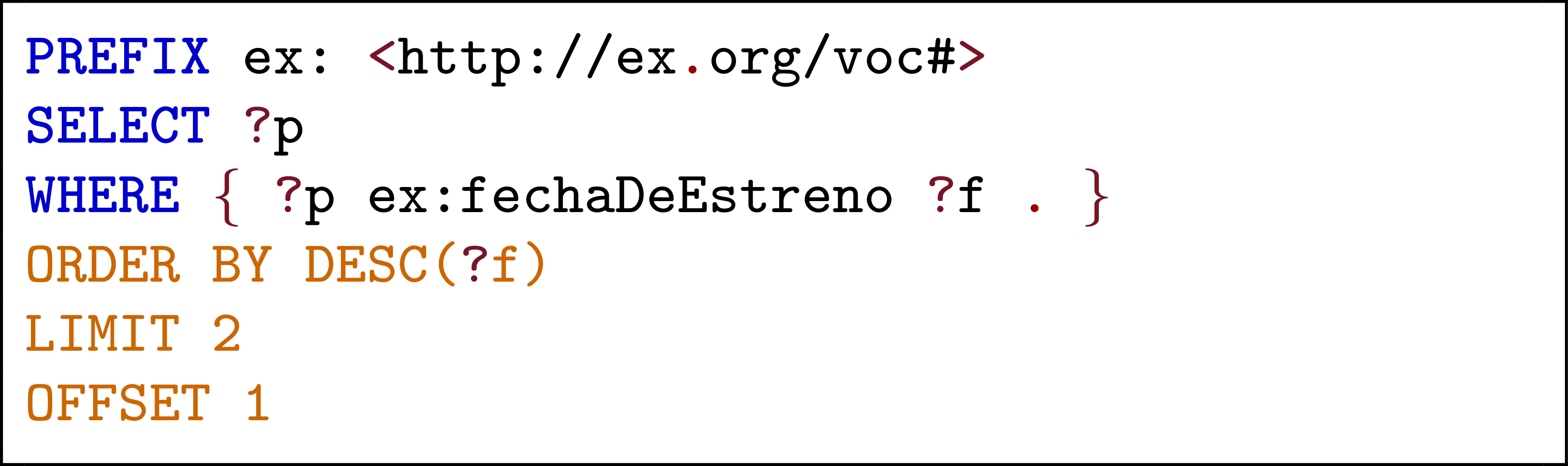 Expresiones de Caminos: “Property paths”
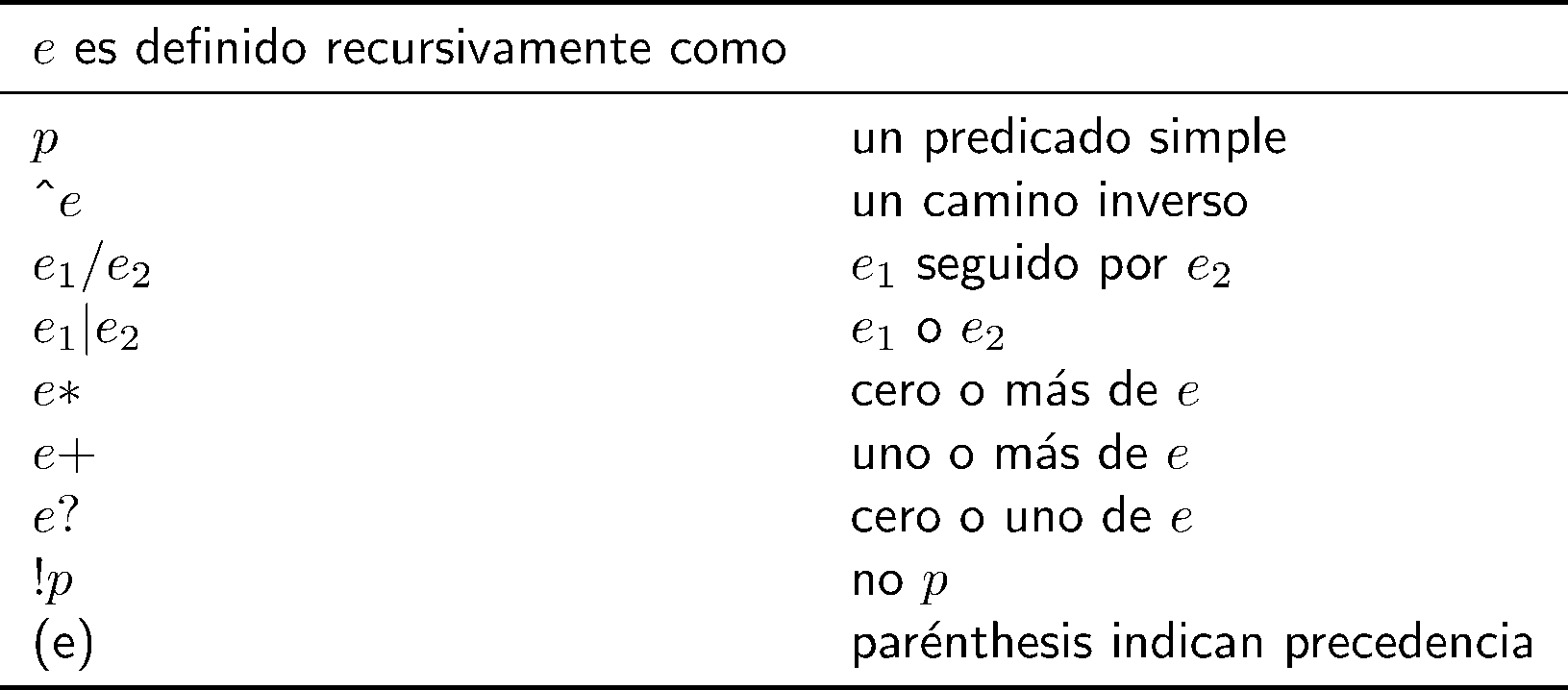 Consulta: “Los actores con un ‘Número de Bacon’ finito”
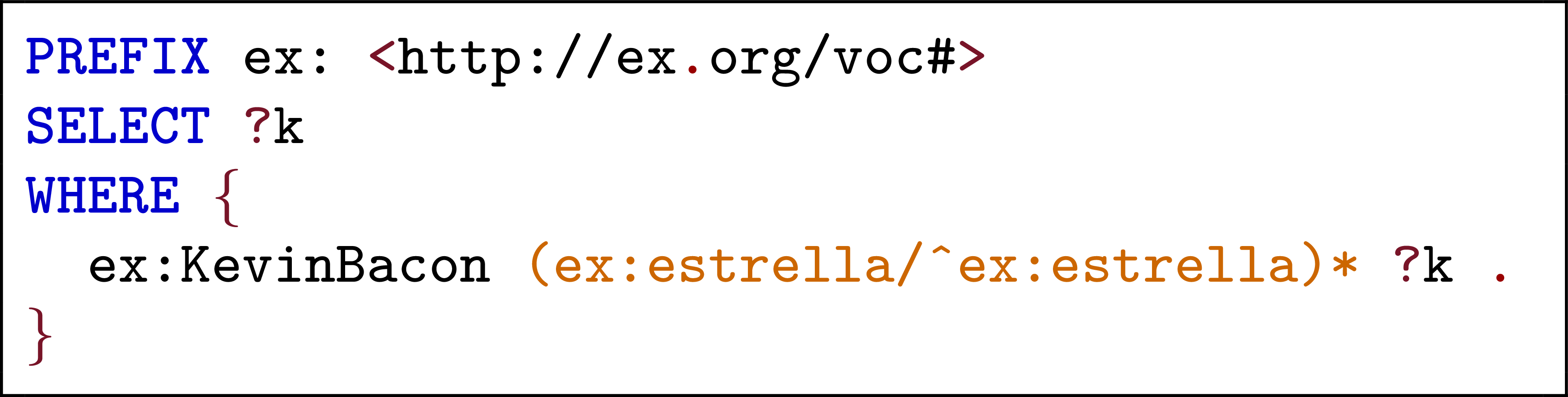 La WEB DE DATOS … hoy EN Día
GOOGLE’S “RICH SNIPPETS”
Resultados lujosos …
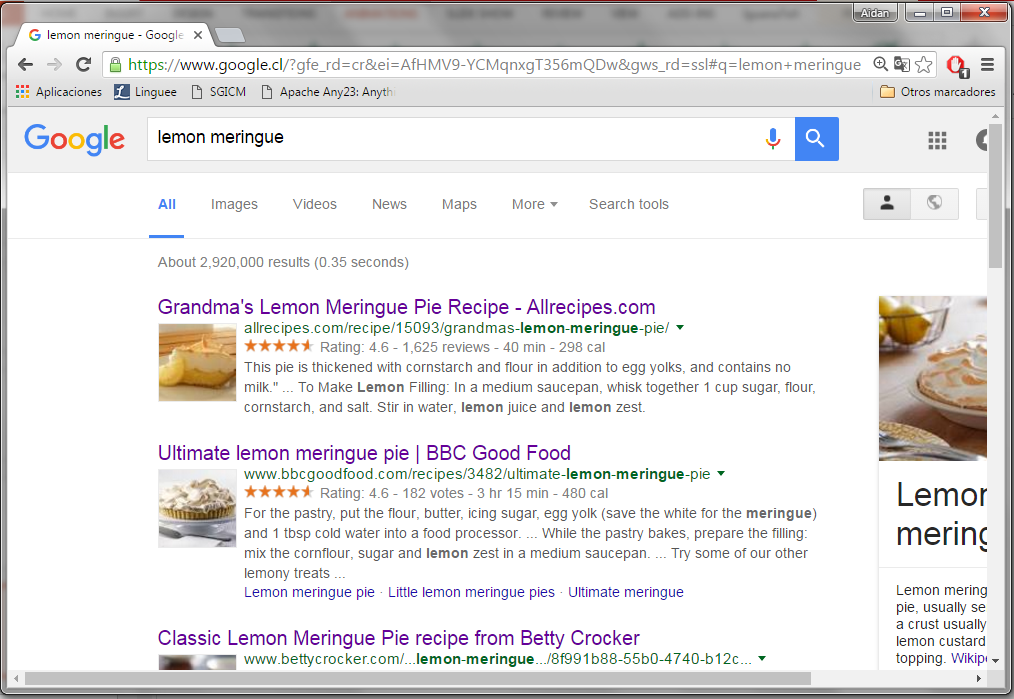 ¿Pero cómo sabe Google del rating, calorías, duración, etc.?
Datos anidados en los documentos
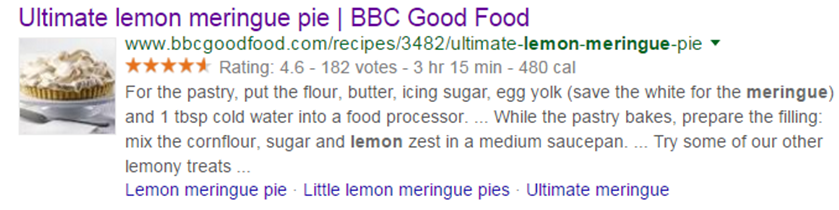 La pública recibe más clics
Google puede crear resultados lujosos
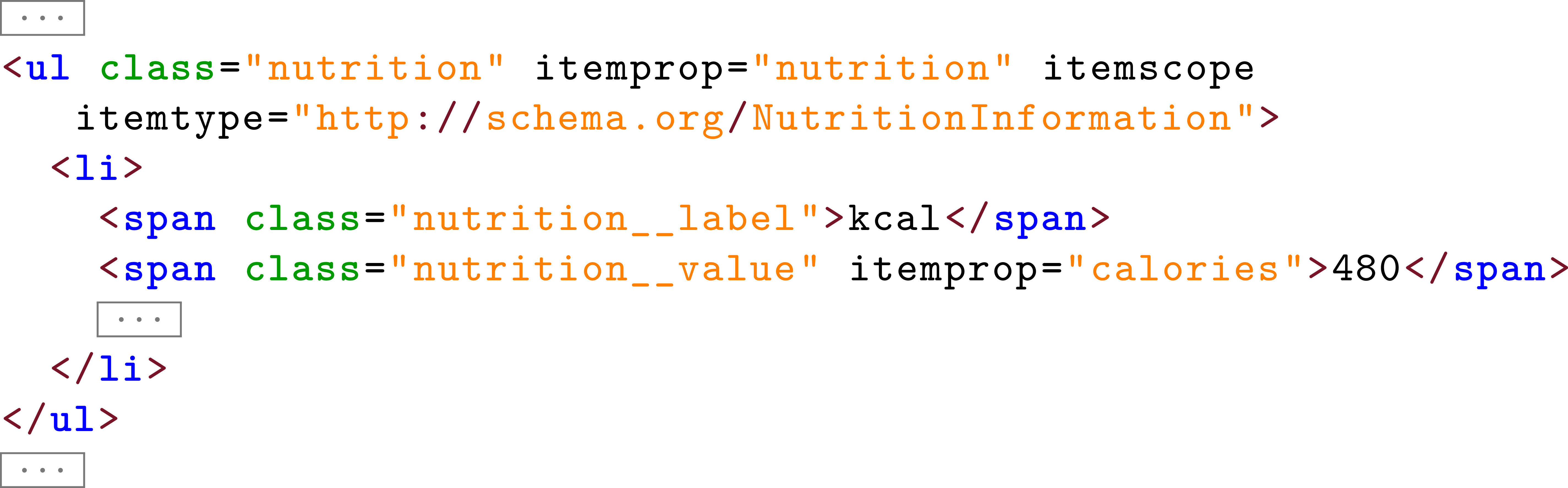 schema.org (Bing, Google, Yahoo!, Yandex)
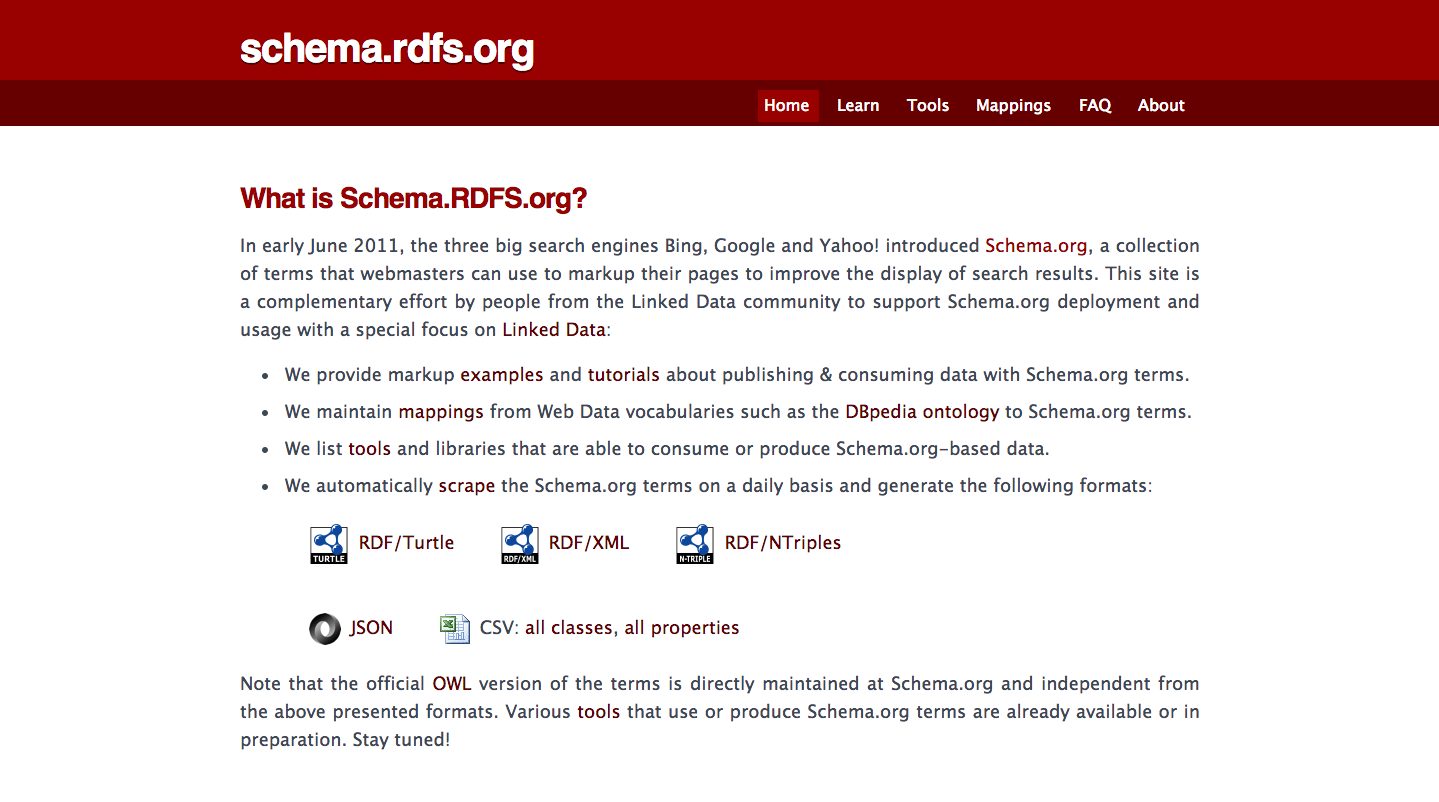 92
GOOGLE’S KNOWLEDGE GRAPH
Google: “Info-box”
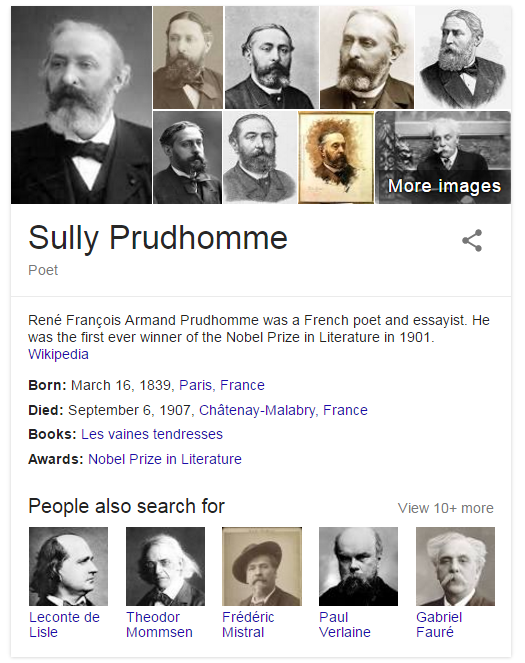 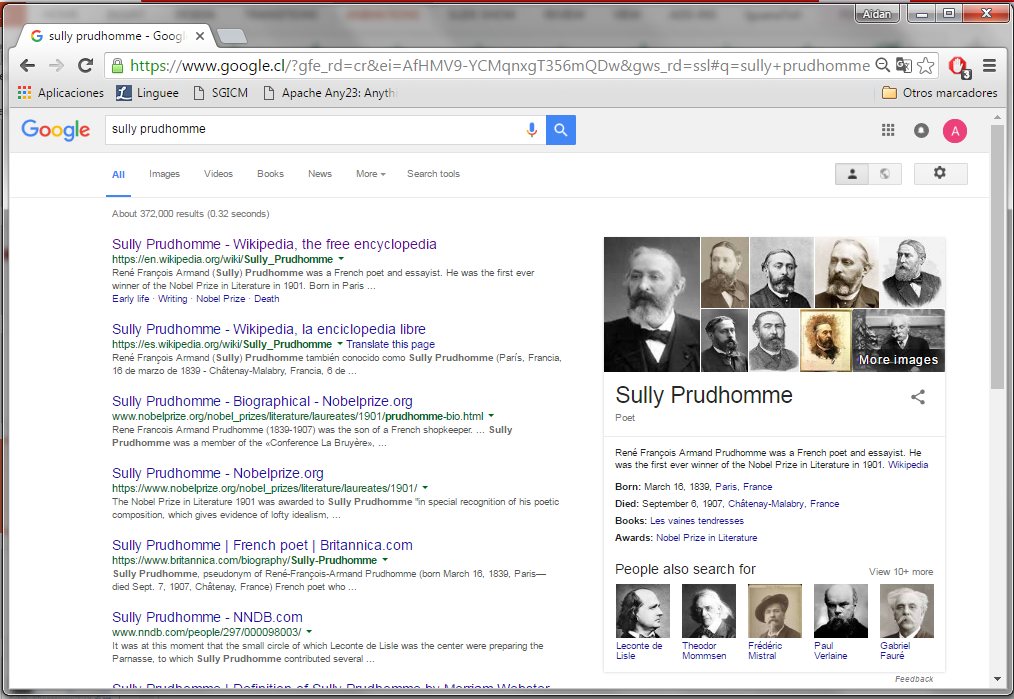 Google: Búsqueda Semántica
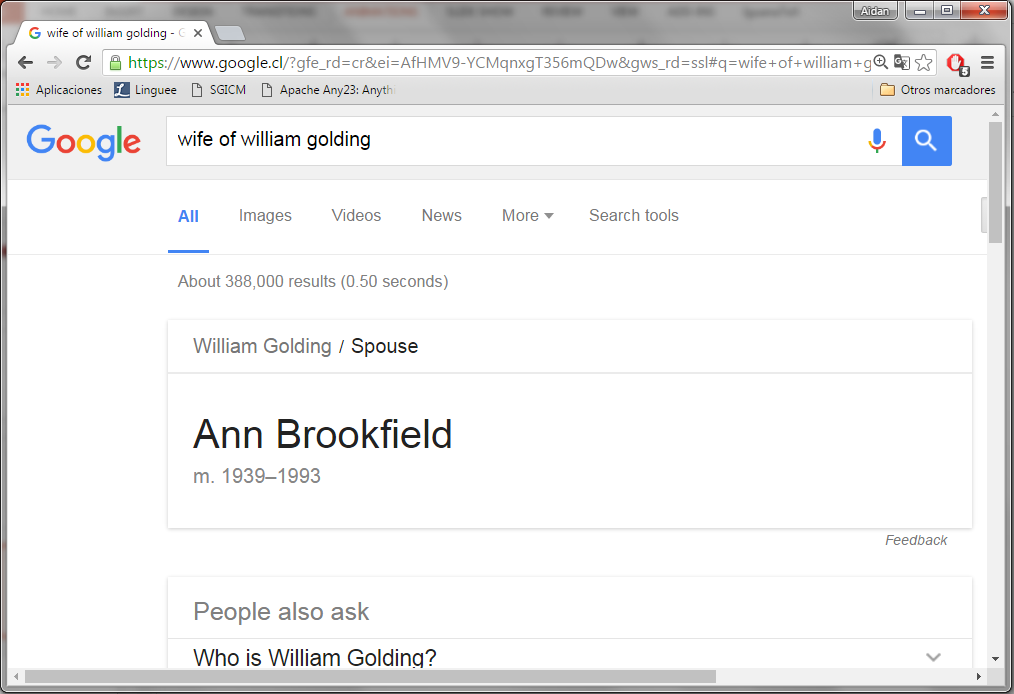 Datos estructurados como grafos …
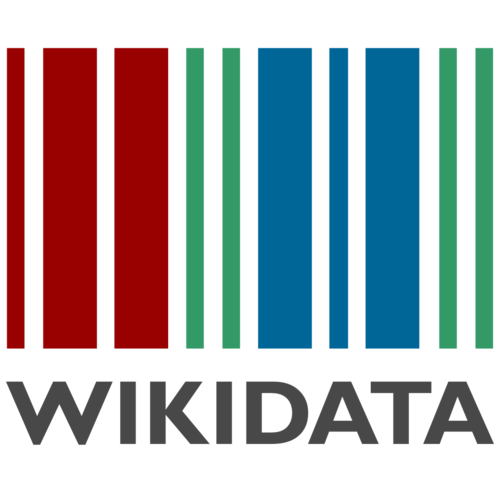 FACEBOOK OPEN GRAPH PROTOCOL
Mientras tanto en Facebook …
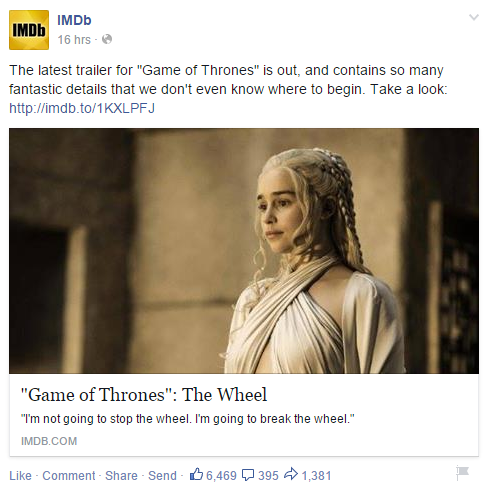 Facebook quiere saber alguna información de los documentos con enlaces en los comentarios
Mientras tanto en la Web …
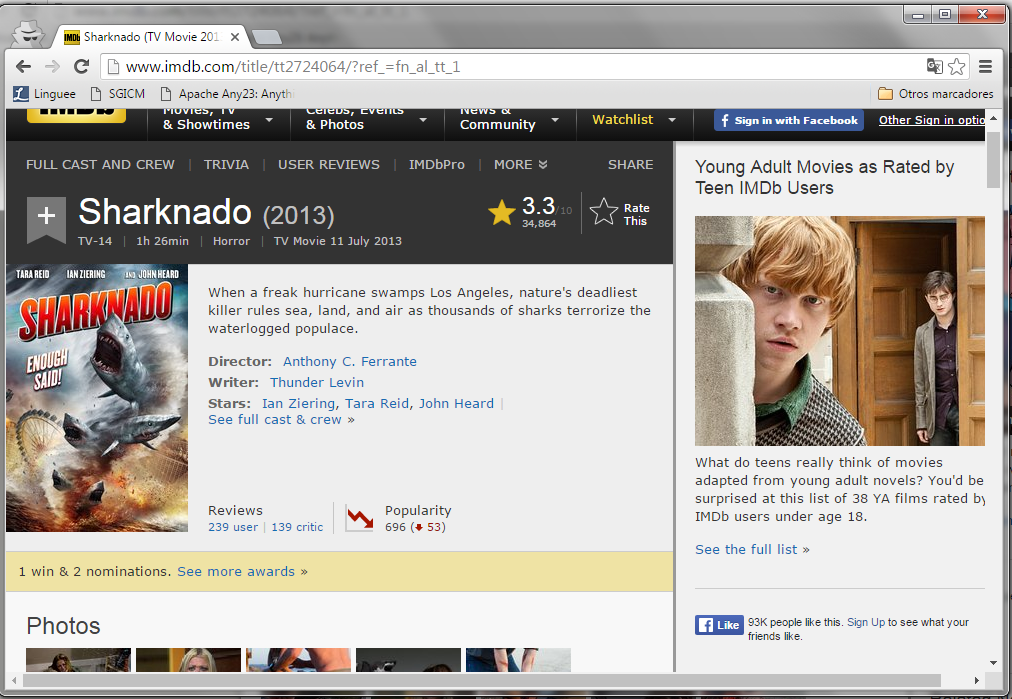 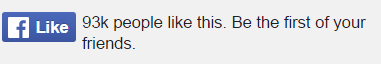 Facebook quiere saber alguna información sobre las cosas que uno puede “Like” en la Web externa
Facebook Open Graph Protocol
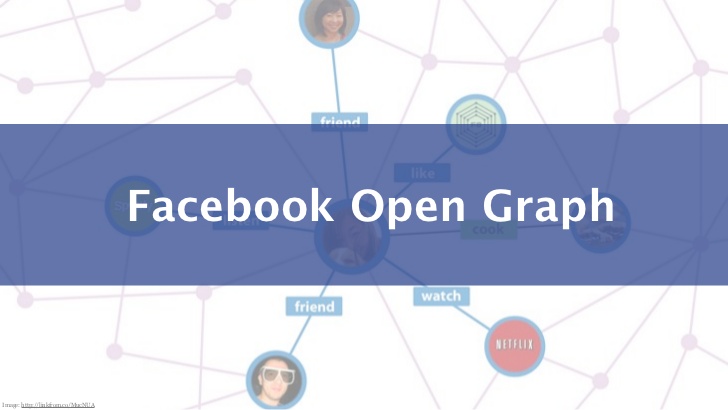 DATA-FYING WIKIPEDIA:wikidata
¿Qué es Wikidata?
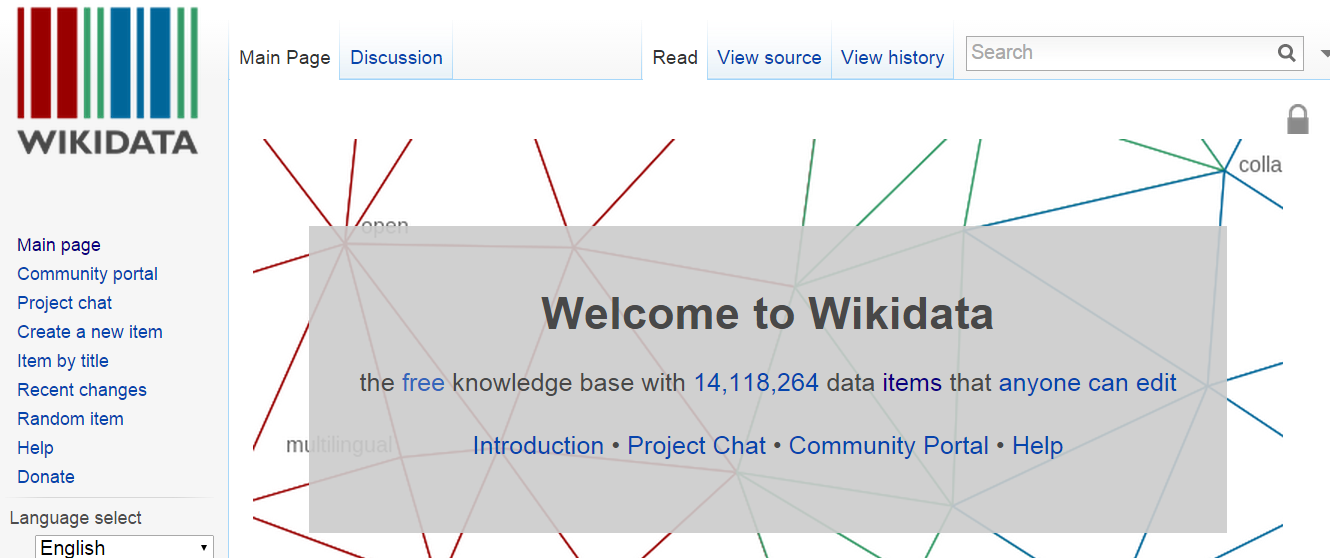 Wikipedia: Varios Idiomas
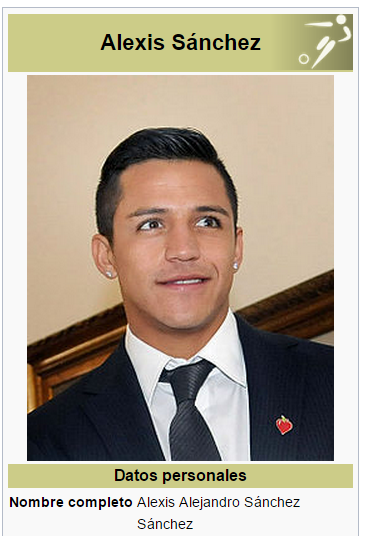 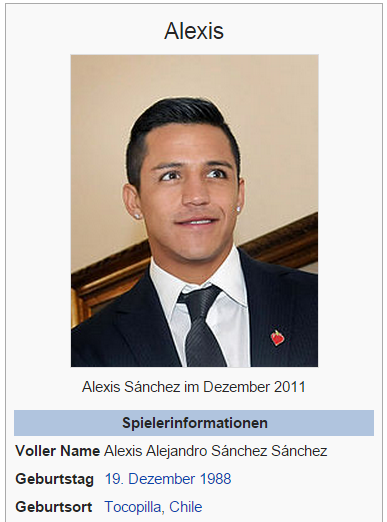 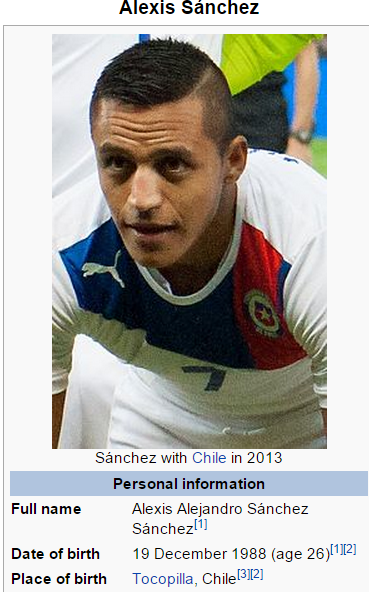 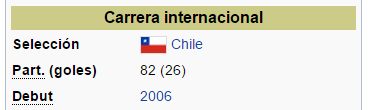 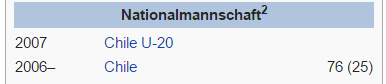 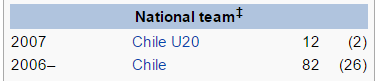 Wikipedia: Listas, etc.
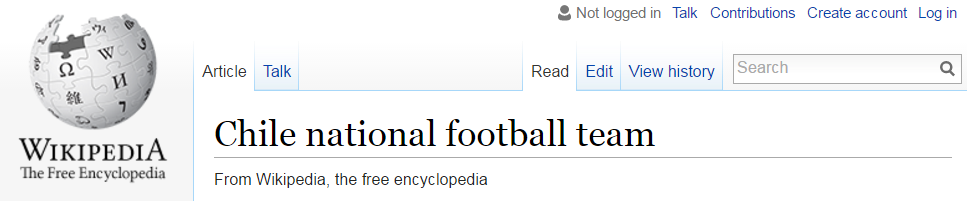 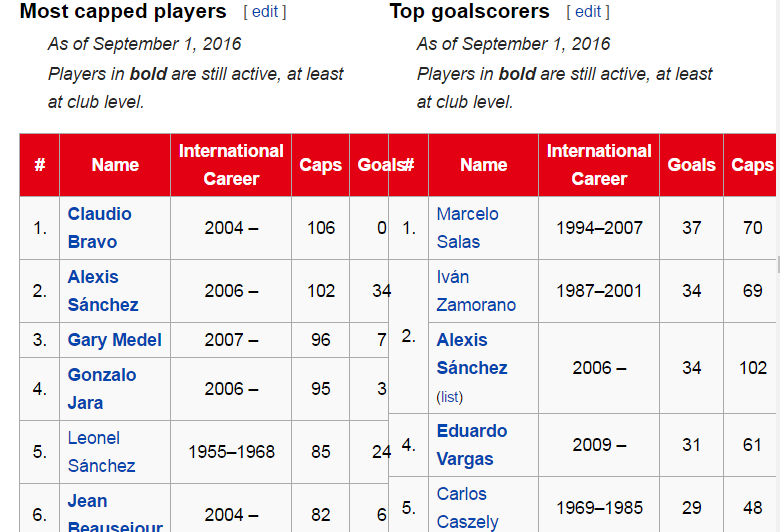 Alexis marca un gól …
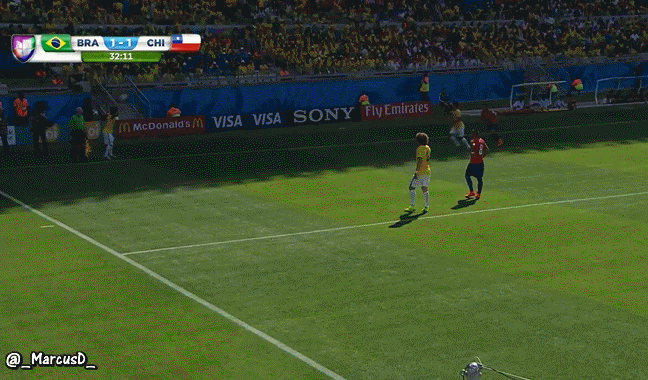 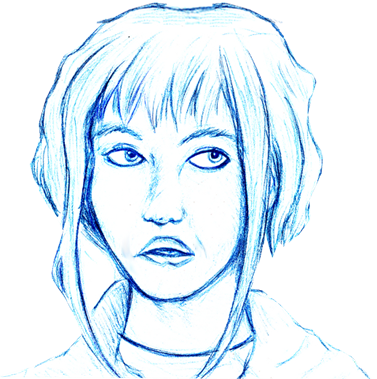 Ahora un ejército de personas tienen que actualizar Wikipedia
(texto, listas, idiomas, etc.)
Una solución: Wikidata
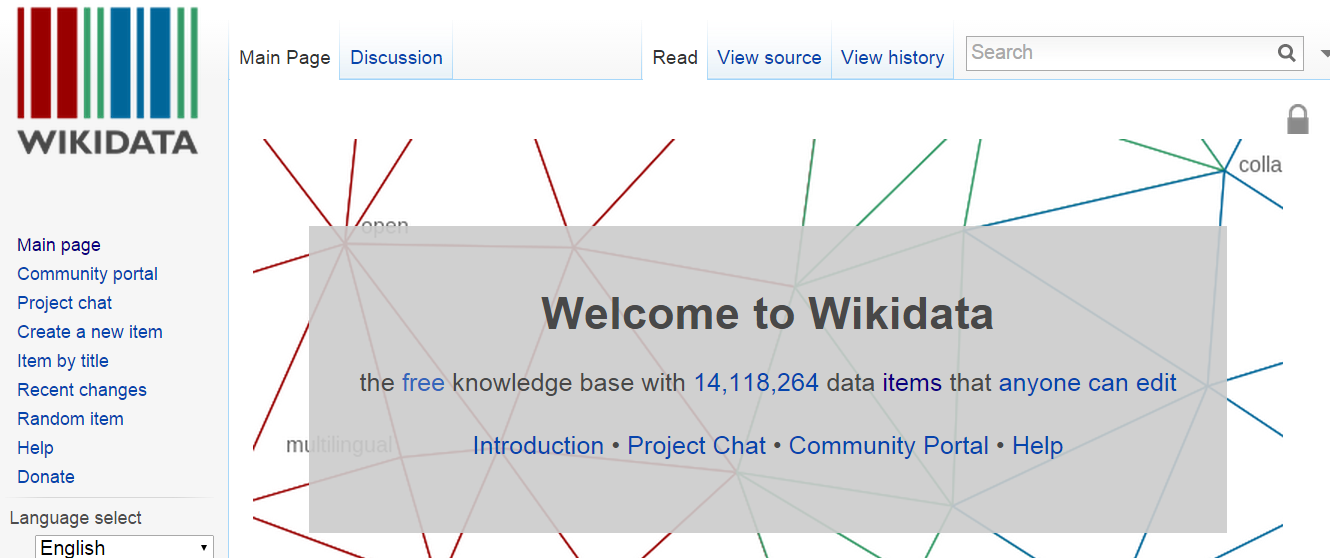 Wikidata: datos estructurados
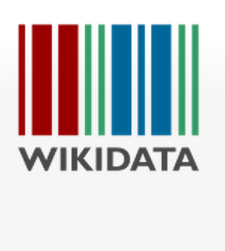 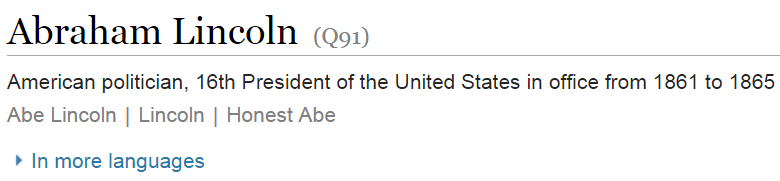 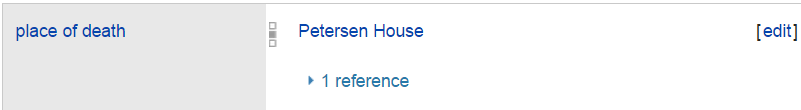 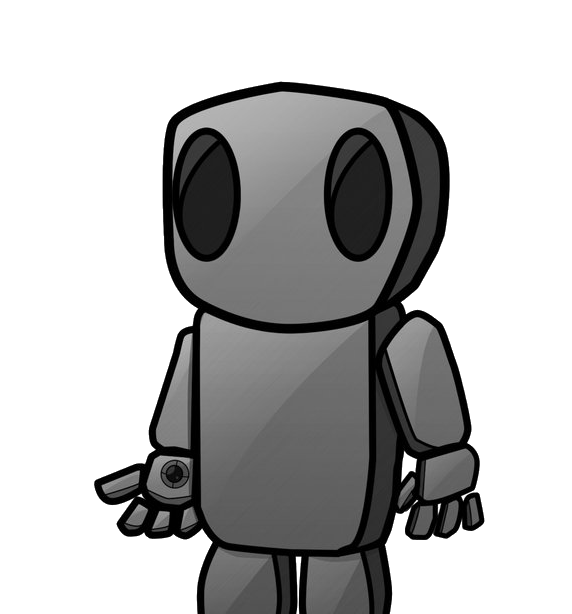 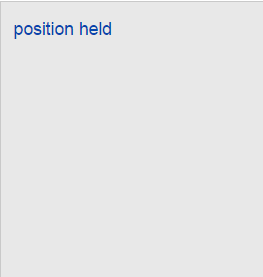 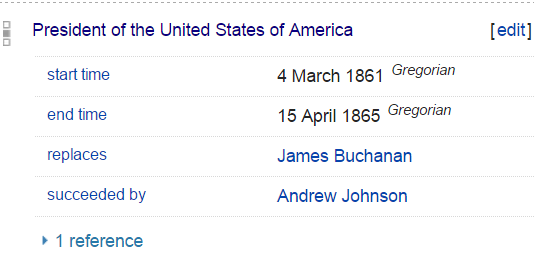 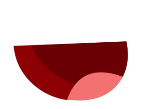 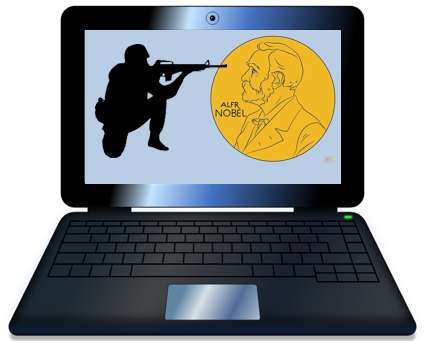 Servicio de consulta (SPARQL):
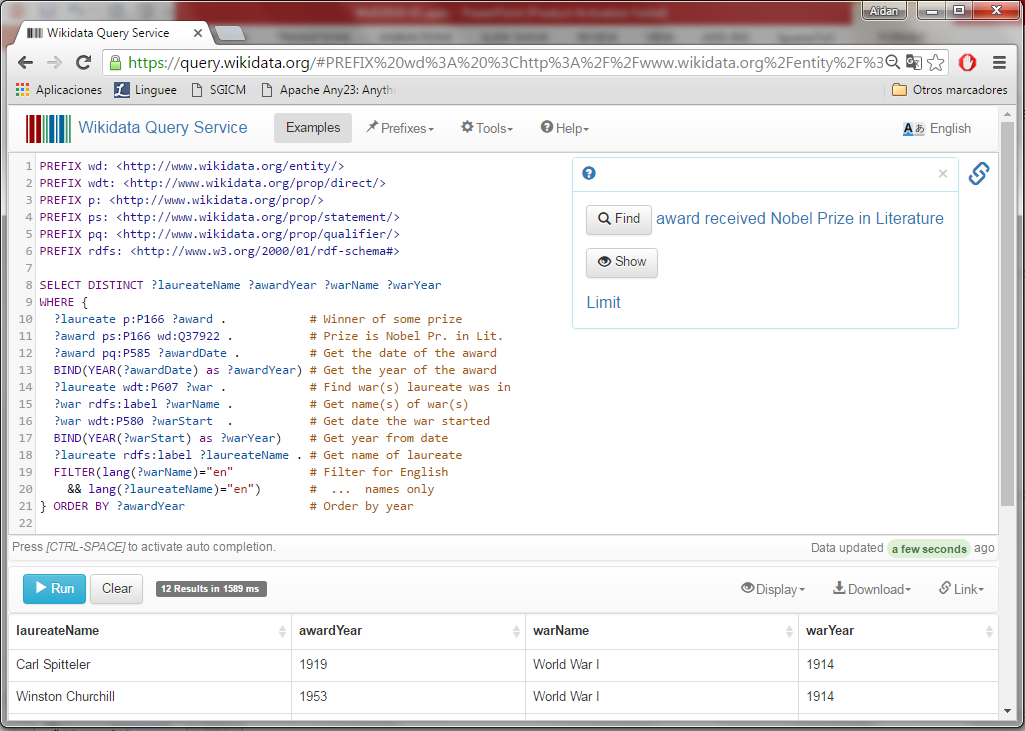 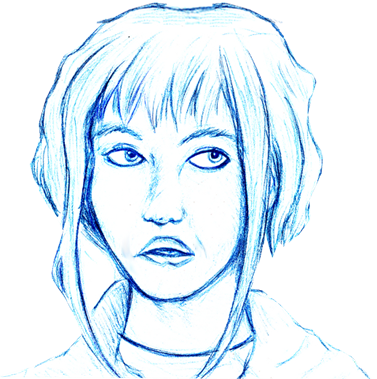 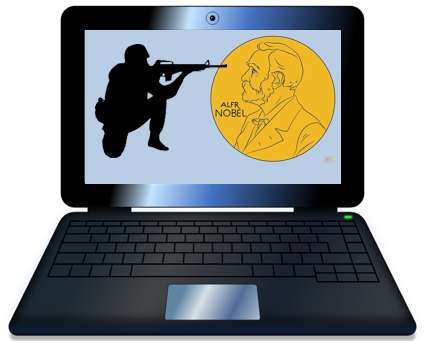 Servicio de consulta (SPARQL):
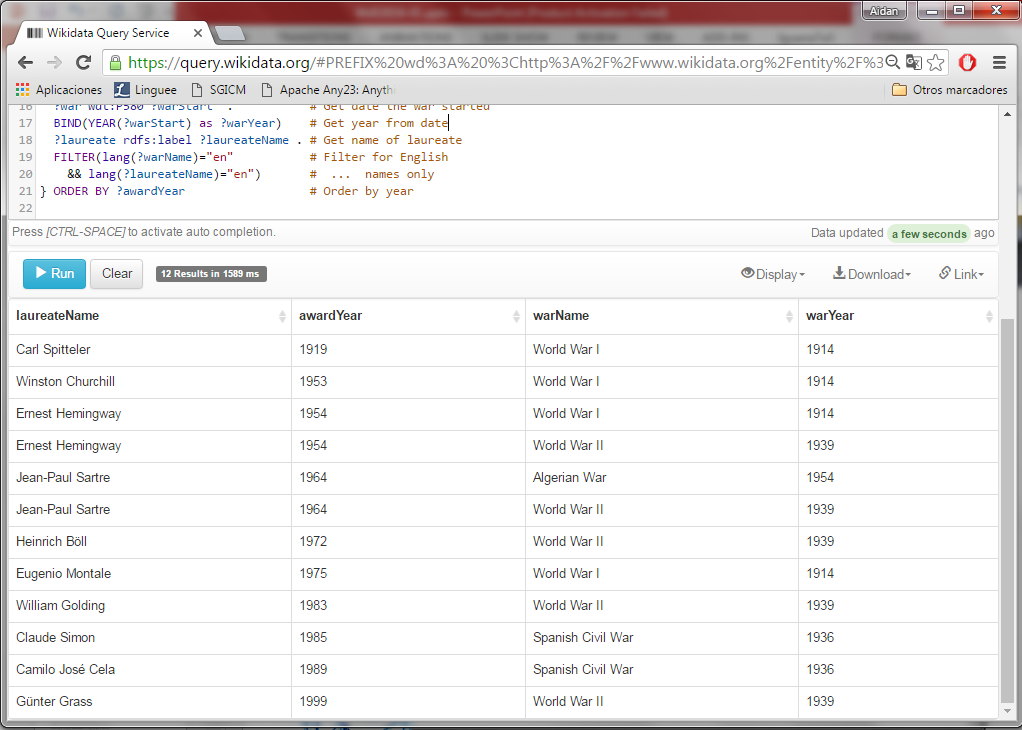 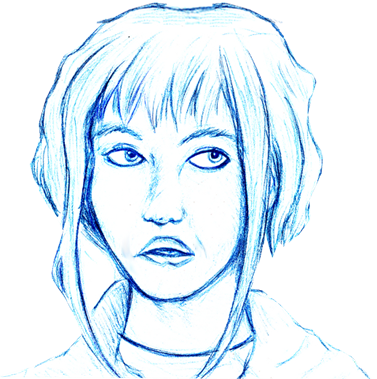 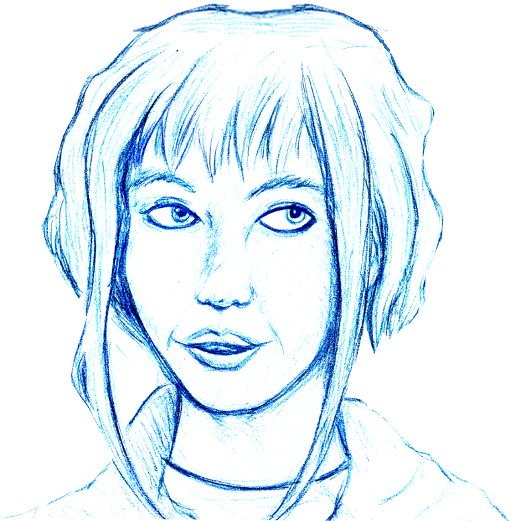 (Hidden slide)
PREFIX wd: <http://www.wikidata.org/entity/>
PREFIX wdt: <http://www.wikidata.org/prop/direct/>
PREFIX p: <http://www.wikidata.org/prop/>
PREFIX ps: <http://www.wikidata.org/prop/statement/>
PREFIX pq: <http://www.wikidata.org/prop/qualifier/>
PREFIX rdfs: <http://www.w3.org/2000/01/rdf-schema#>

SELECT DISTINCT ?laureateName ?awardYear ?warName ?warYear
WHERE {
  ?laureate p:P166 ?award .            # Winner of some prize
  ?award ps:P166 wd:Q37922 .           # Prize is Nobel Pr. in Lit.
  ?award pq:P585 ?awardDate .          # Get the date of the award
  BIND(YEAR(?awardDate) as ?awardYear) # Get the year of the award
  ?laureate wdt:P607 ?war .            # Find war(s) laureate was in
  ?war rdfs:label ?warName .           # Get name(s) of war(s)
  ?war wdt:P580 ?warStart  .			   # Get year the war started
  BIND(YEAR(?warStart) as ?warYear)
  ?laureate rdfs:label ?laureateName . # Get name of laureate
  FILTER(lang(?warName)="en"           # Filter for English
    && lang(?laureateName)="en")       #  ...  names only
} ORDER BY ?awardYear                  # Order by year or award
https://query.wikidata.org/
En conclusión
Una área de investigación aquí …
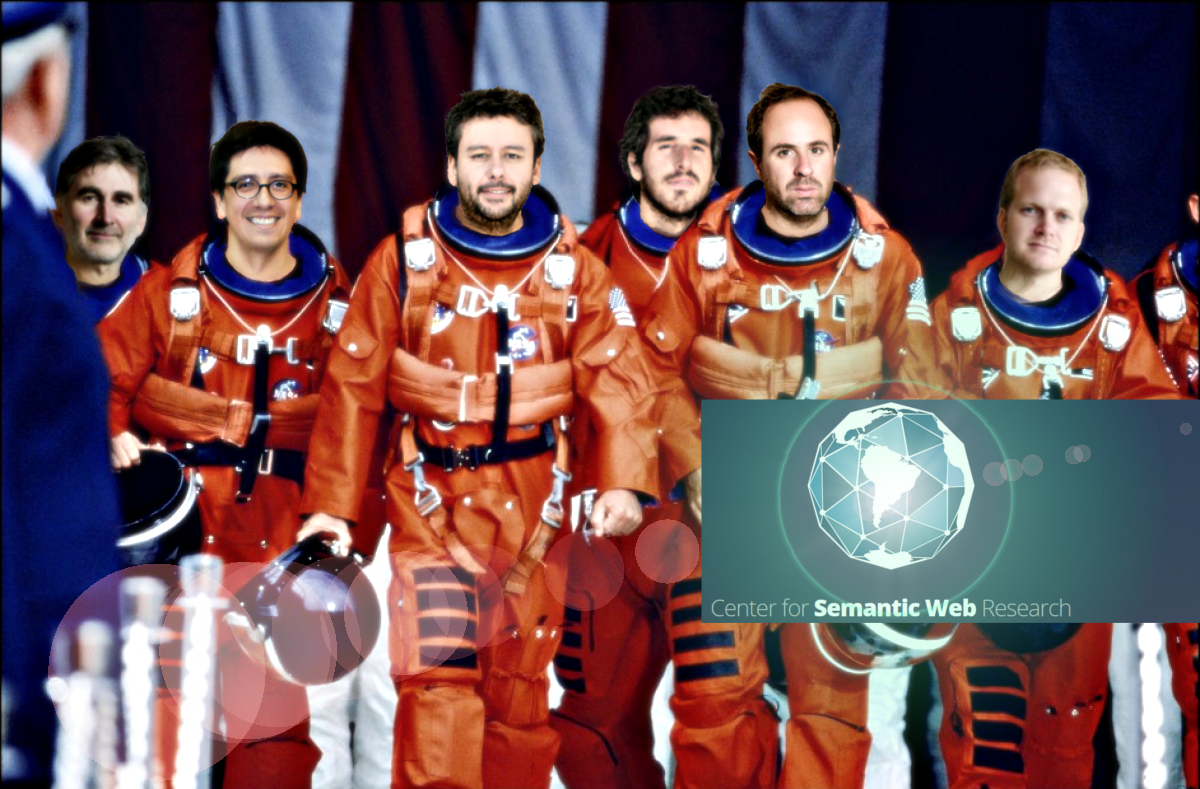 Datos ≠ Datos Relacionales
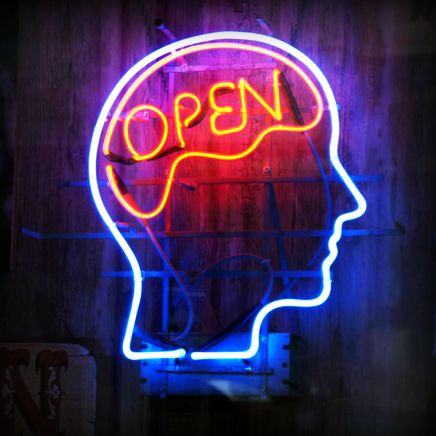 Preguntas?
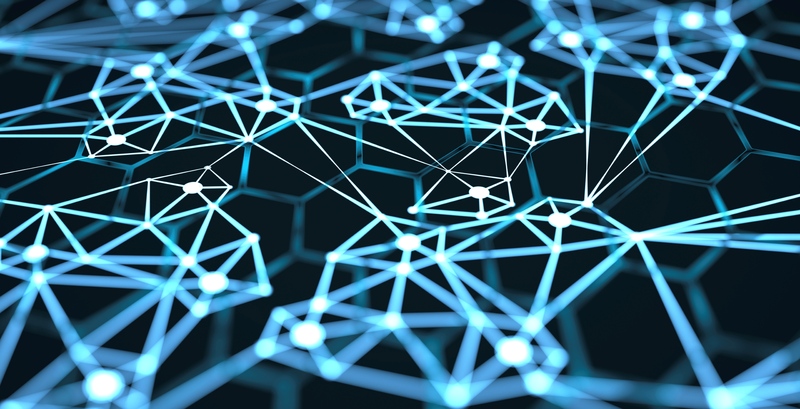